Module 6
Building and Drawing
Flat and Solid Shapes
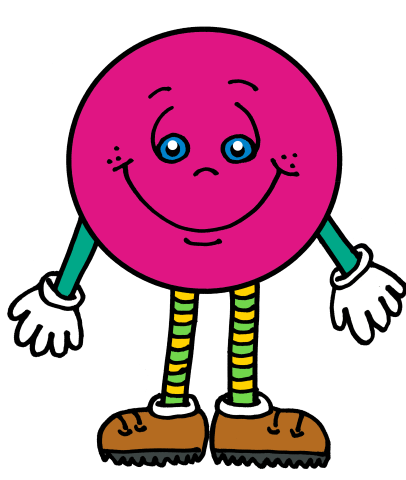 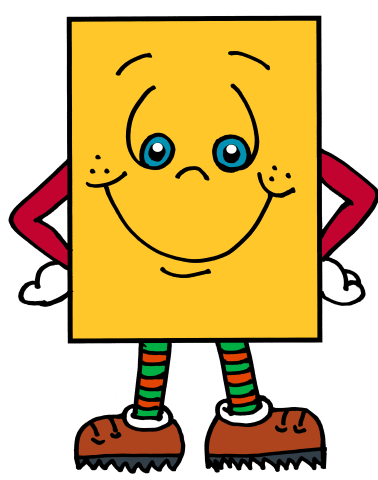 Lesson LinksClick on the lesson you want to go to! (You must be in Slide Show/Presentation Mode.)
Lesson 1		Lesson 5			Lesson 2		Lesson 6		Lesson 3		Lesson 7		Lesson 4		Lesson 8
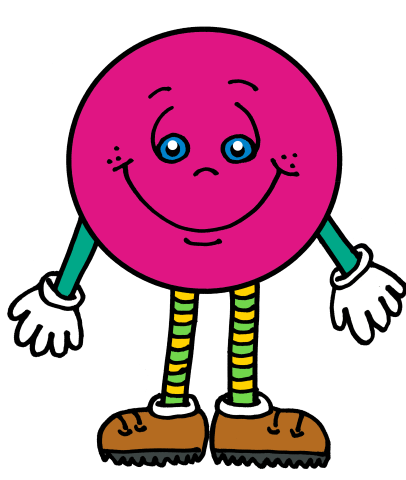 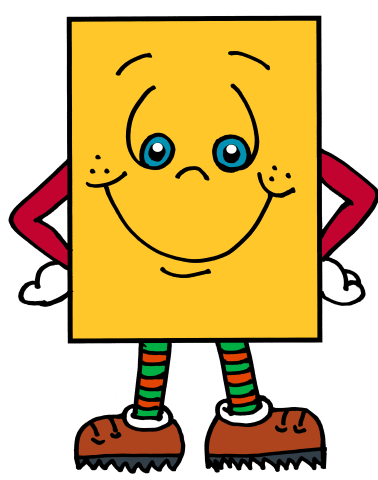 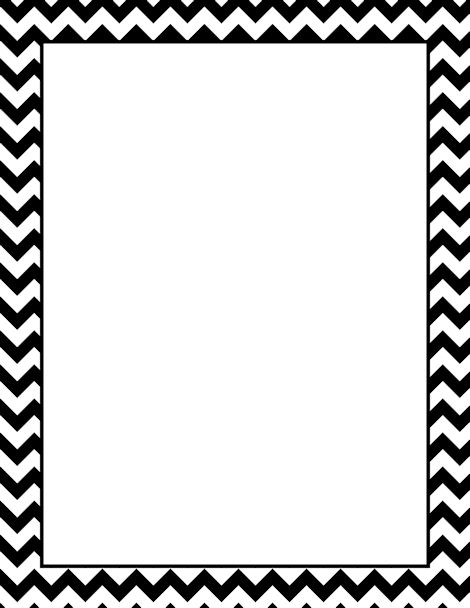 Lesson 1


I can describe how to build flat shapes.
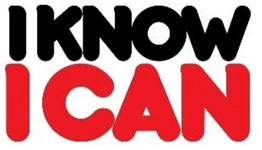 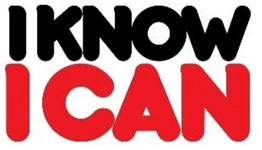 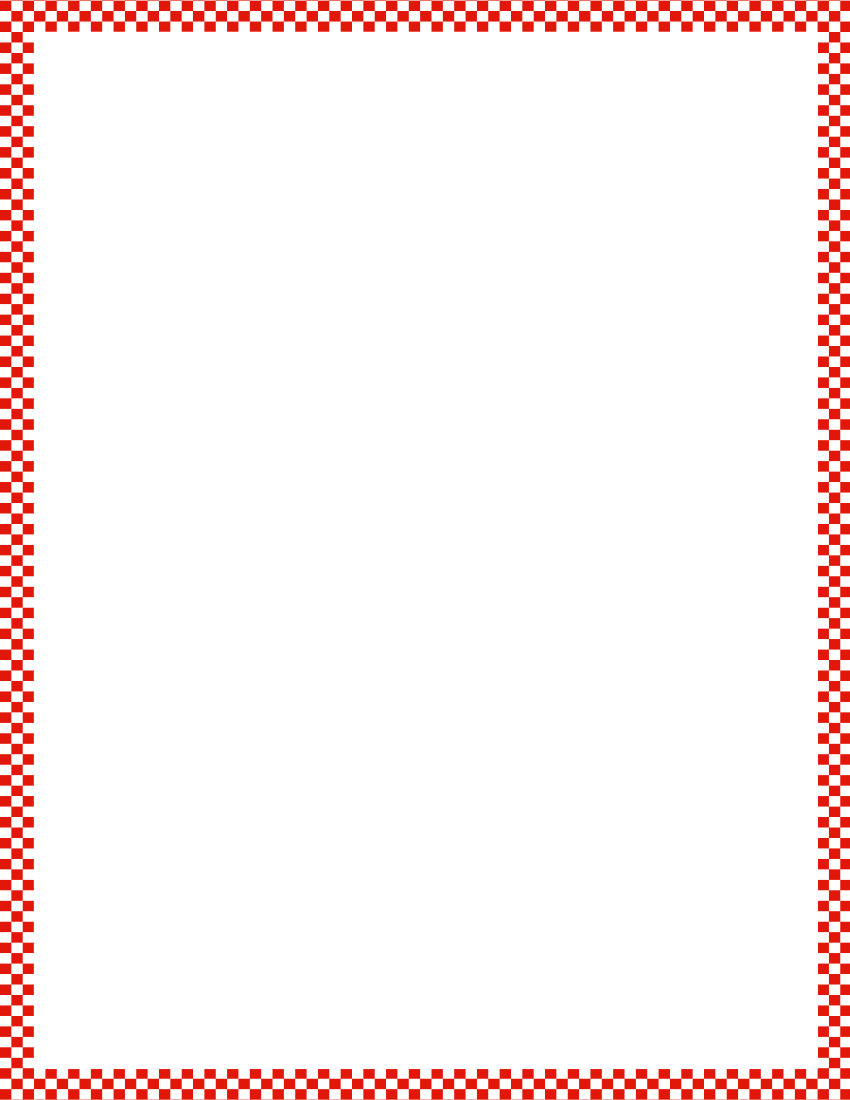 Module 6, Lesson 1
Fluency
Count to 100 by Ones
Count to 100 (or as high as you can) in 3 minutes by touching the beads on the Rekenrek dot paper.  Say “buzz” after the last number of each row.
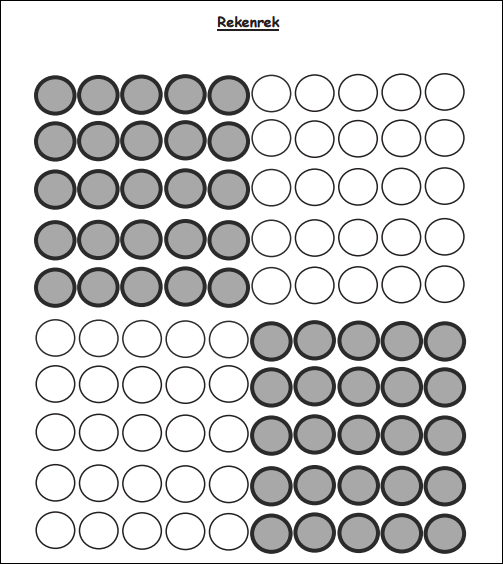 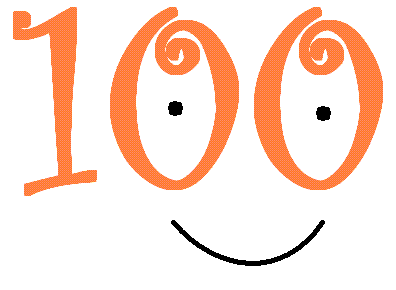 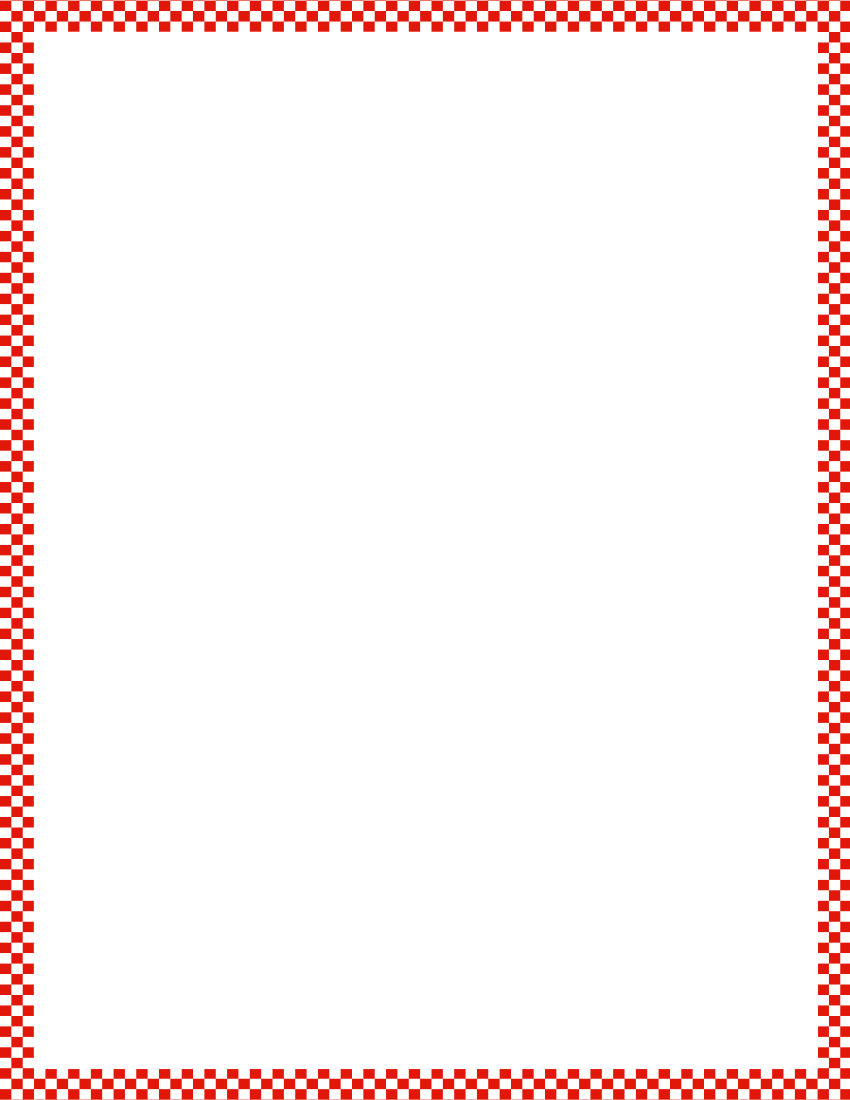 Module 6, Lesson 1
Fluency
If You’re Happy and You Know It
Let’s sing!  We’ll sing the song three times and use a different movement each time.  Then, we’ll sing it a final time and put all three movements together.  Ready?


Verse 1:  If you’re happy and you know it, clap your hands.

Verse 2:  If you’re happy and you know it, stomp your feet.

Verse 3:  If you’re happy and you know it, shout “horray.”

Verse 4:  If you’re happy and you know it, do all three.
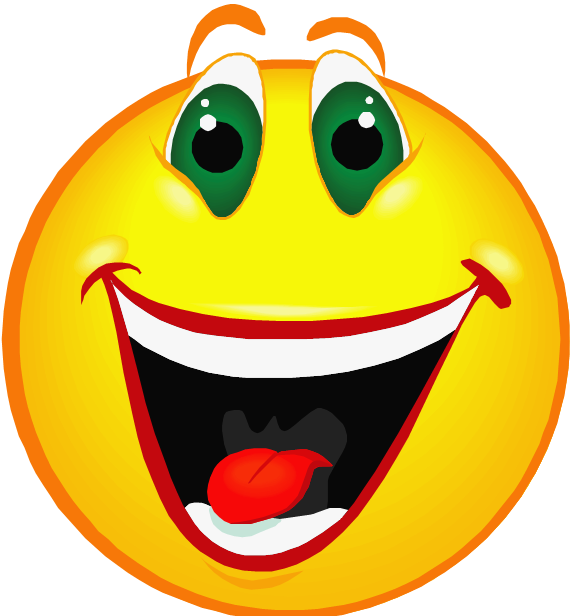 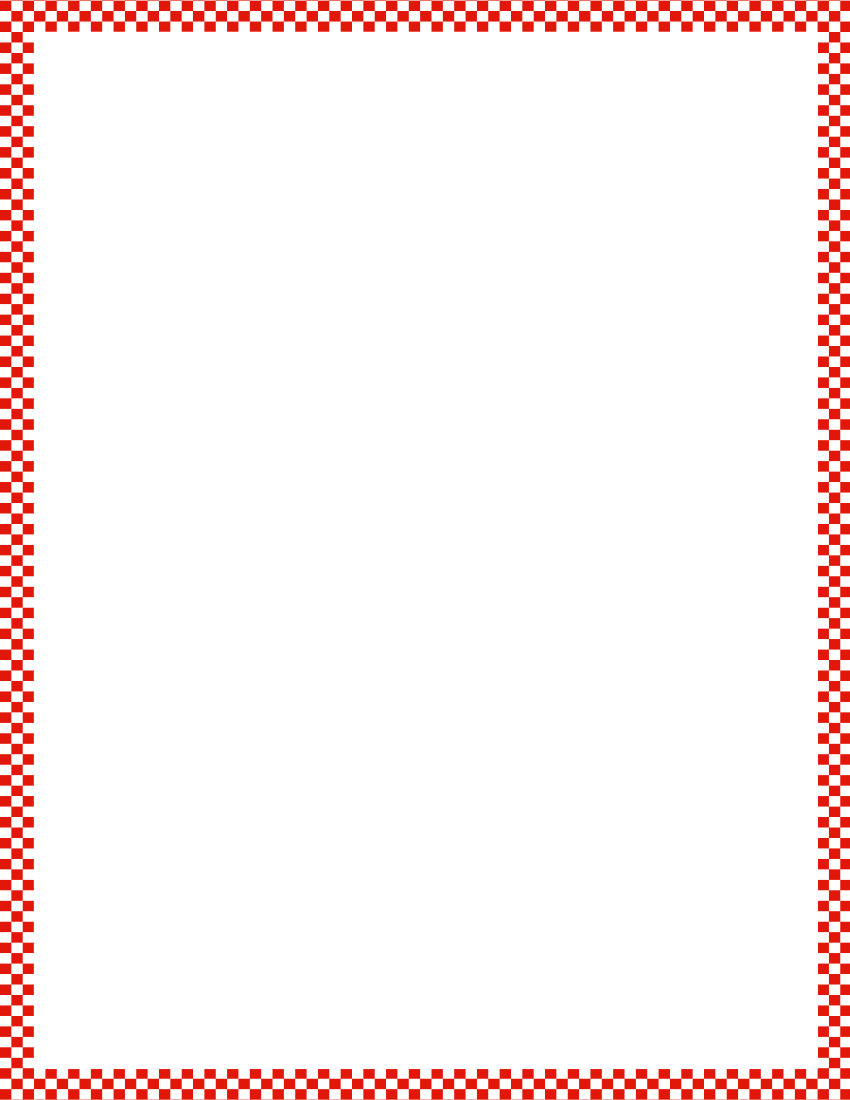 Module 6, Lesson 1
Fluency
Peek-a-Boo Shapes
I’m going to show you a shape, but only for a second!  Use the listen, think, raise your hand, and wait for the snap procedure to name the shape.
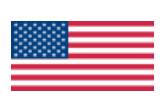 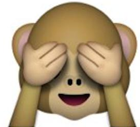 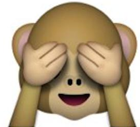 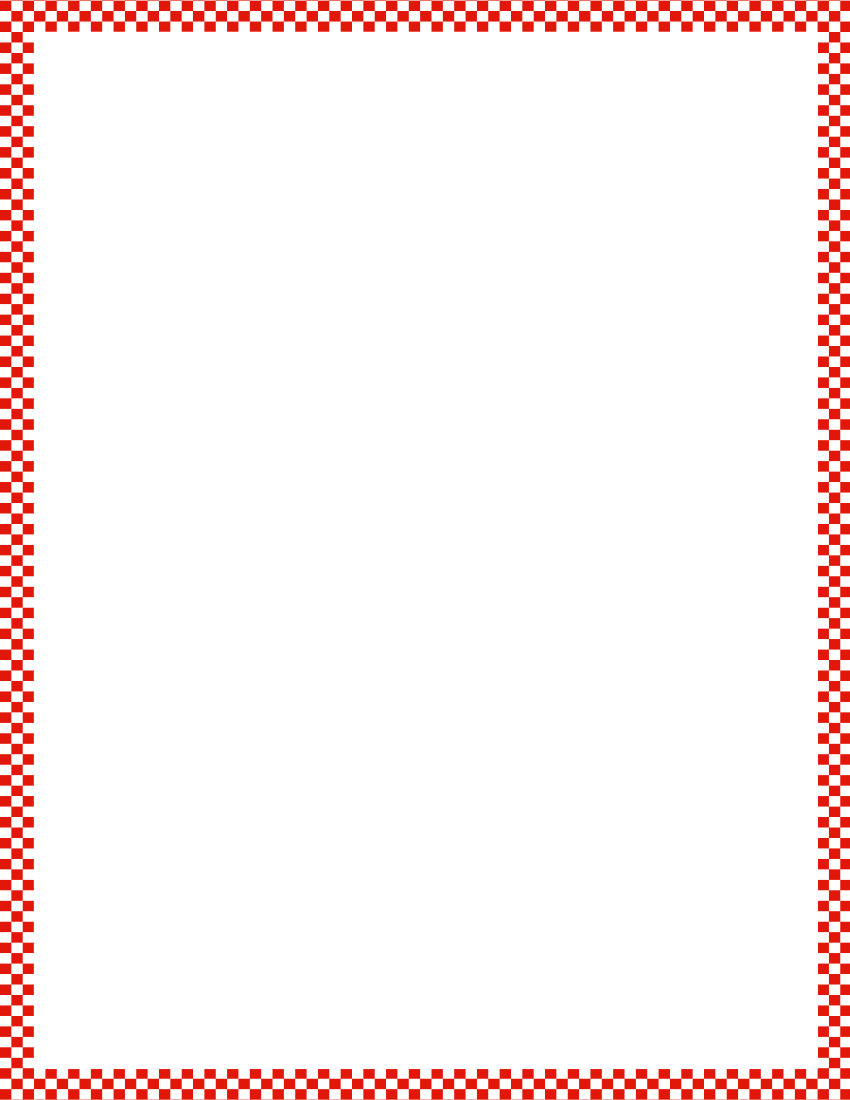 Module 6, Lesson 1
Fluency
Peek-a-Boo Shapes
I’m going to show you a shape, but only for a second!  Use the listen, think, raise your hand, and wait for the snap procedure to name the shape.
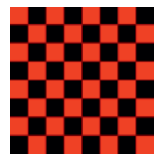 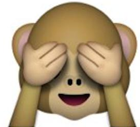 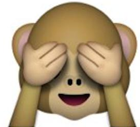 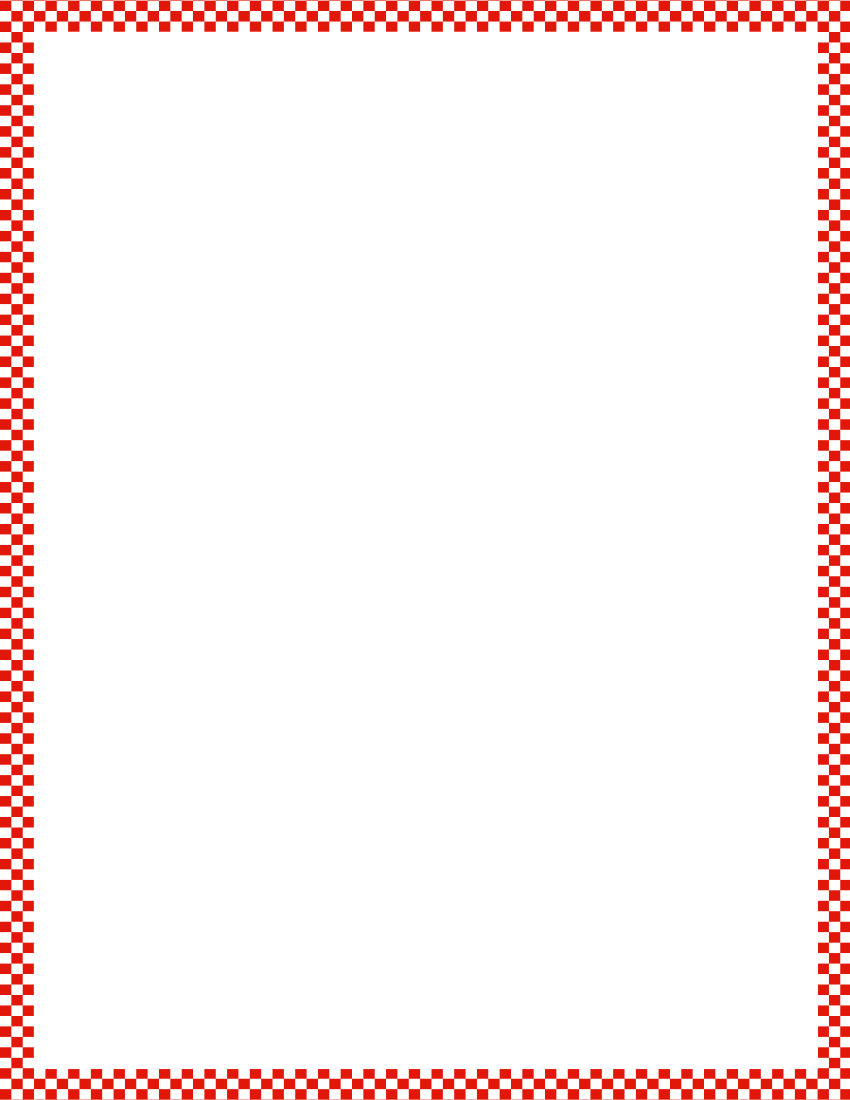 Module 6, Lesson 1
Fluency
Peek-a-Boo Shapes
I’m going to show you a shape, but only for a second!  Use the listen, think, raise your hand, and wait for the snap procedure to name the shape.
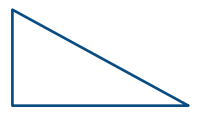 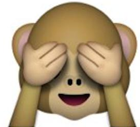 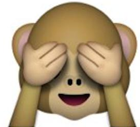 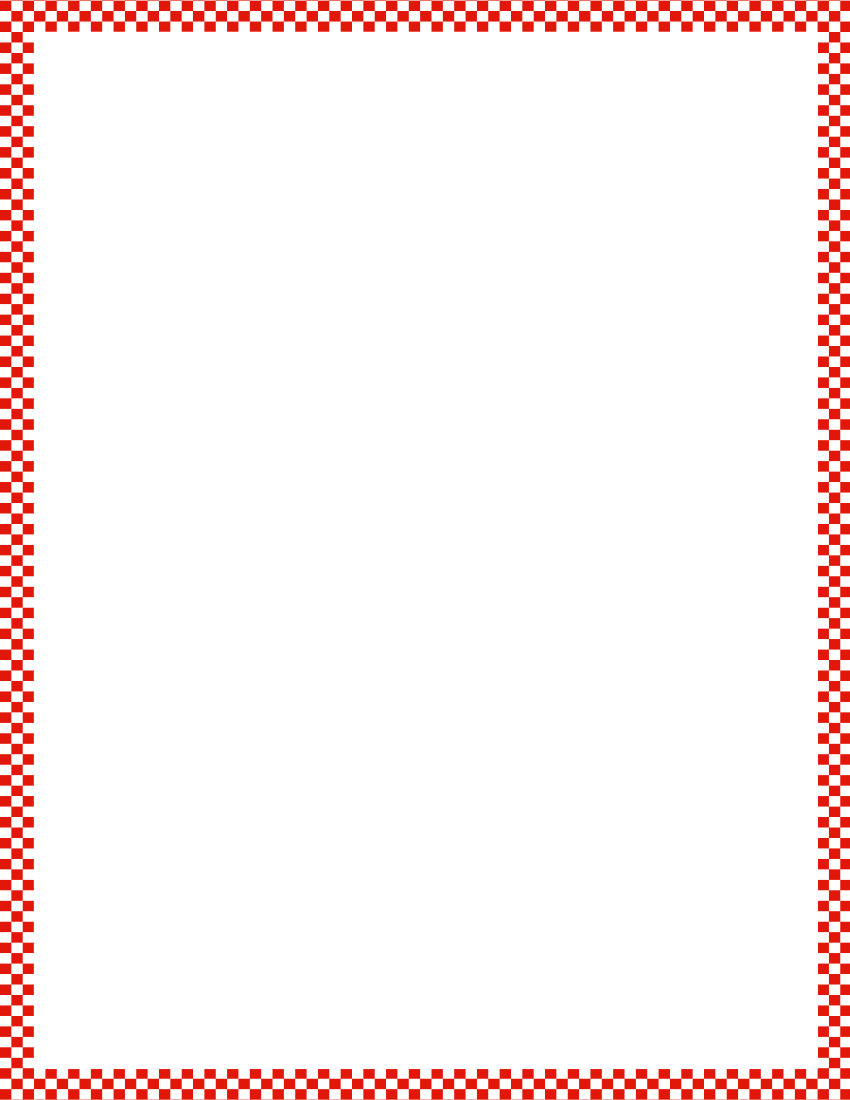 Module 6, Lesson 1
Fluency
Peek-a-Boo Shapes
I’m going to show you a shape, but only for a second!  Use the listen, think, raise your hand, and wait for the snap procedure to name the shape.
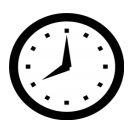 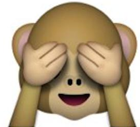 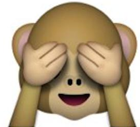 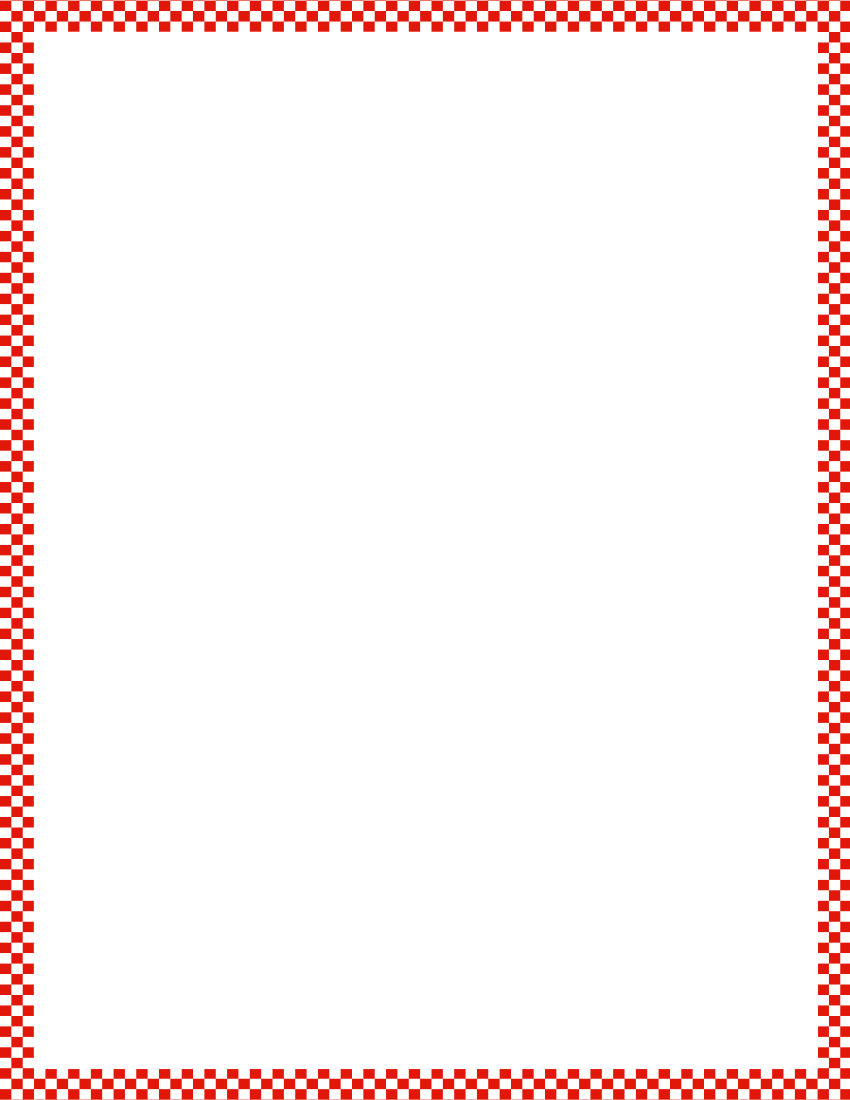 Module 6, Lesson 1
Fluency
Peek-a-Boo Shapes
I’m going to show you a shape, but only for a second!  Use the listen, think, raise your hand, and wait for the snap procedure to name the shape.
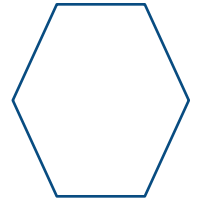 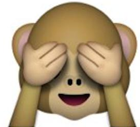 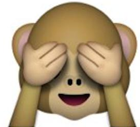 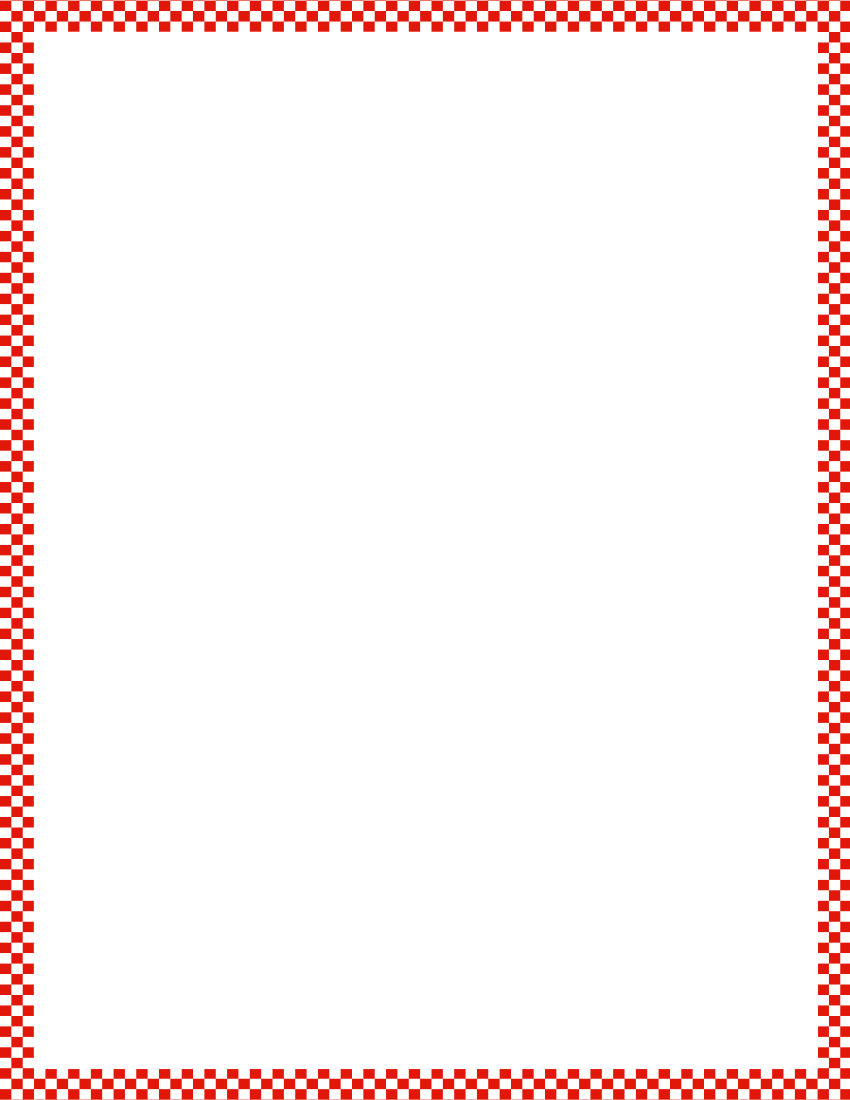 Module 6, Lesson 1
Fluency
Peek-a-Boo Shapes
I’m going to show you a shape, but only for a second!  Use the listen, think, raise your hand, and wait for the snap procedure to name the shape.
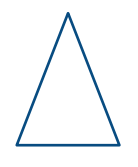 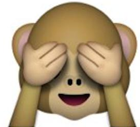 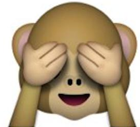 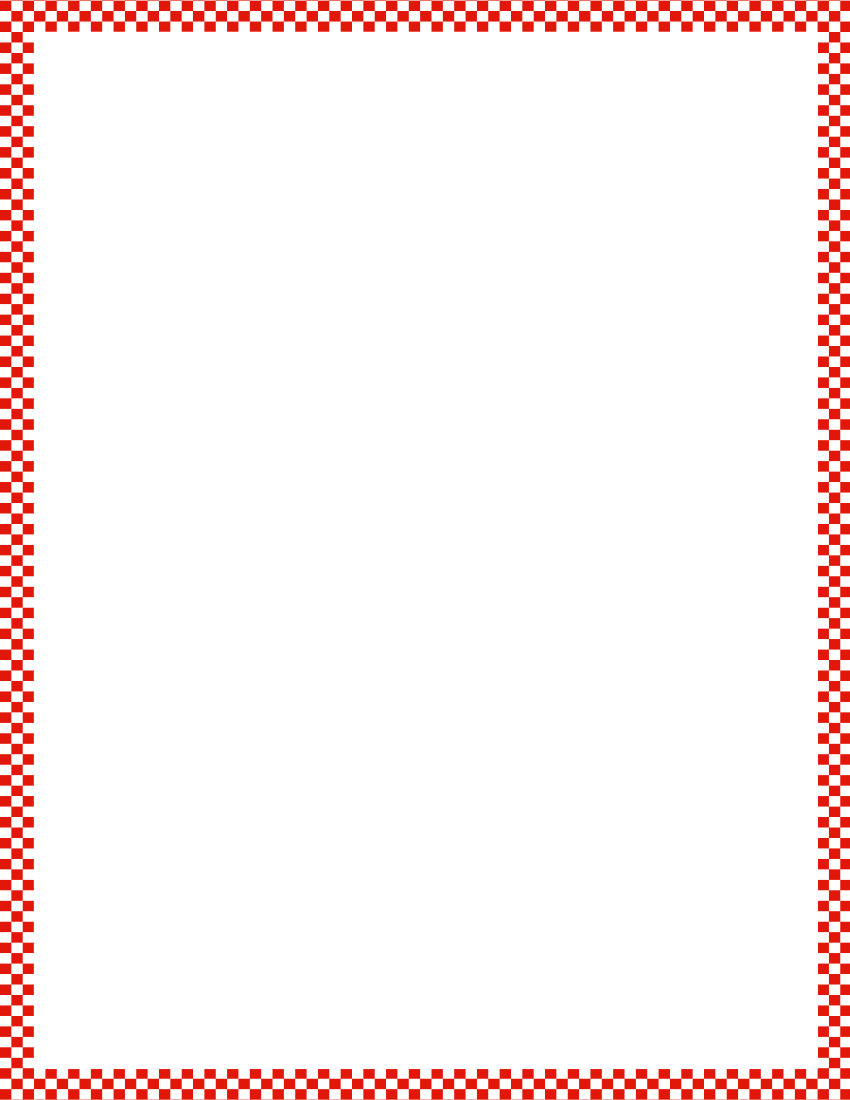 Module 6, Lesson 1
Fluency
Peek-a-Boo Shapes
I’m going to show you a shape, but only for a second!  Use the listen, think, raise your hand, and wait for the snap procedure to name the shape.
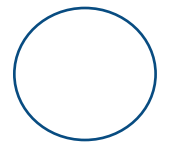 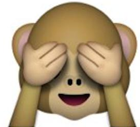 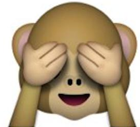 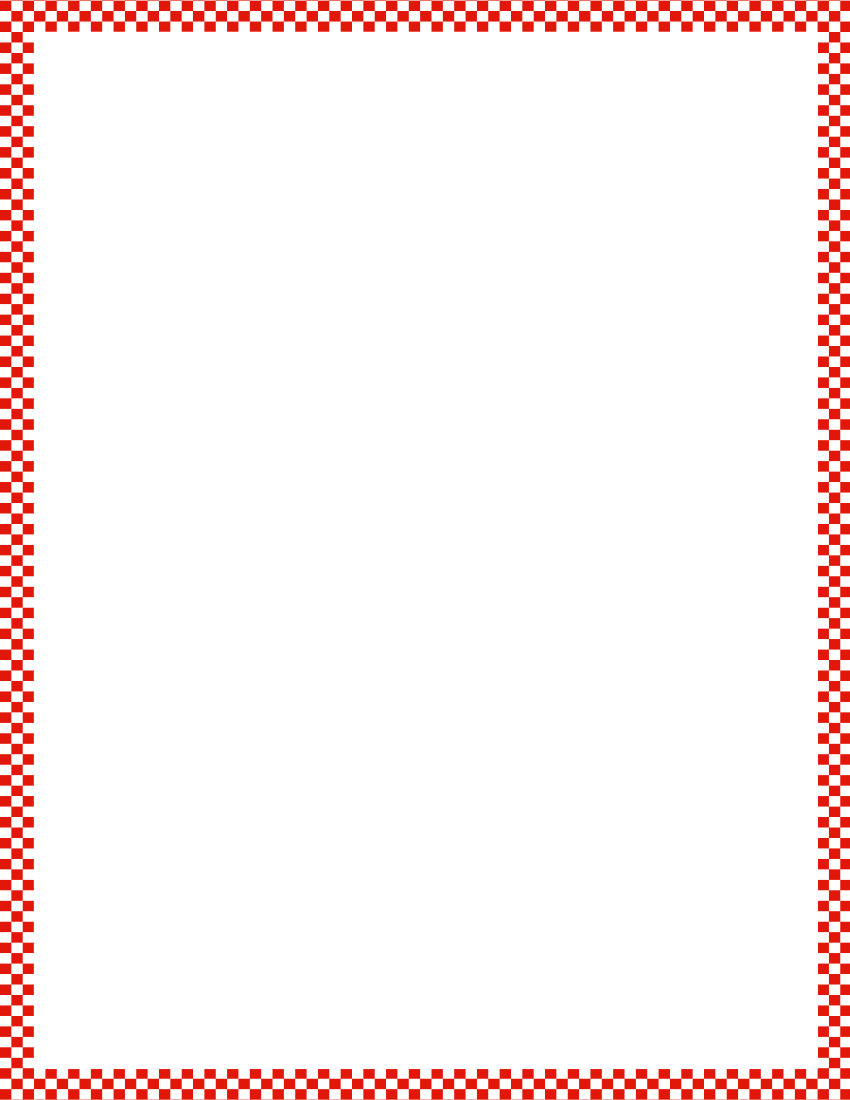 Module 6, Lesson 1
Fluency
Peek-a-Boo Shapes
I’m going to show you a shape, but only for a second!  Use the listen, think, raise your hand, and wait for the snap procedure to name the shape.
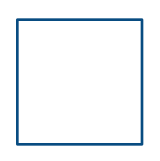 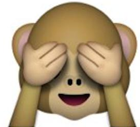 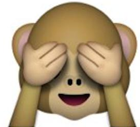 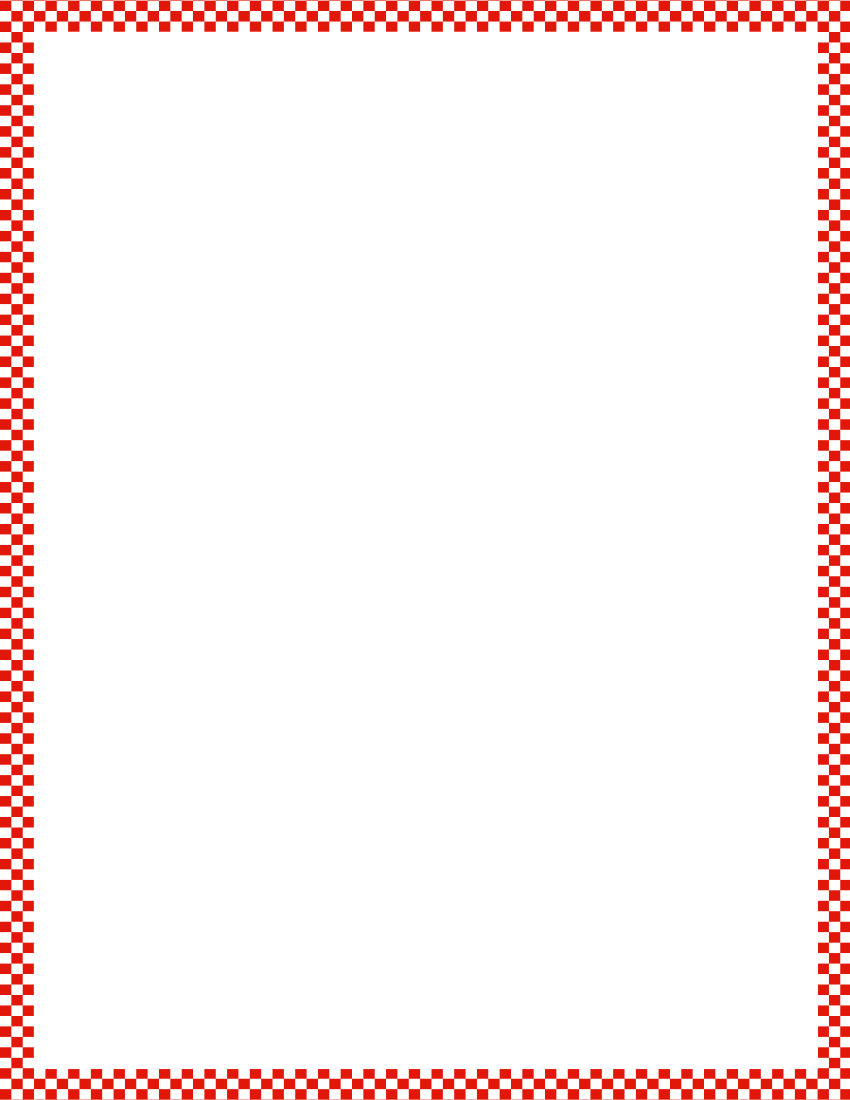 Module 6, Lesson 1
Fluency
Peek-a-Boo Shapes
I’m going to show you a shape, but only for a second!  Use the listen, think, raise your hand, and wait for the snap procedure to name the shape.
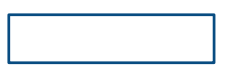 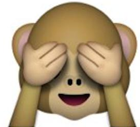 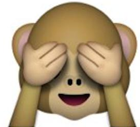 Application Problem
Module 6, Lesson 1
We are going to be talking about shapes again!  Draw several things you saw this past week that looked like shapes you know.  What are the different shapes called?
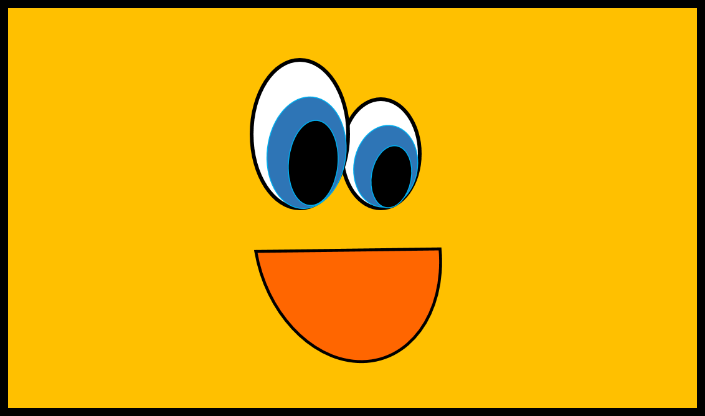 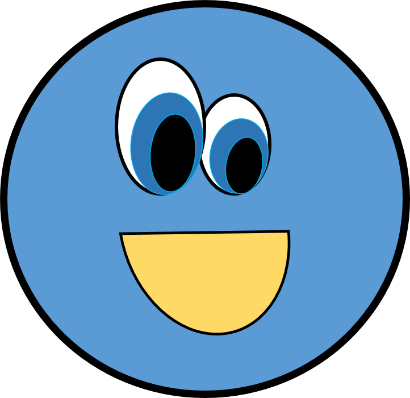 Module 6, Lesson 1
Listen to my directions.

First, stand up.
Second, put your hands on your shoulders.
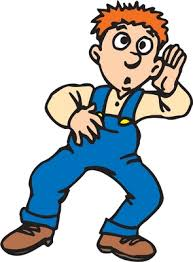 Module 6, Lesson 1
What did I ask you to do first?

What was the second thing I 
asked you to do?

Good!  Please sit down.
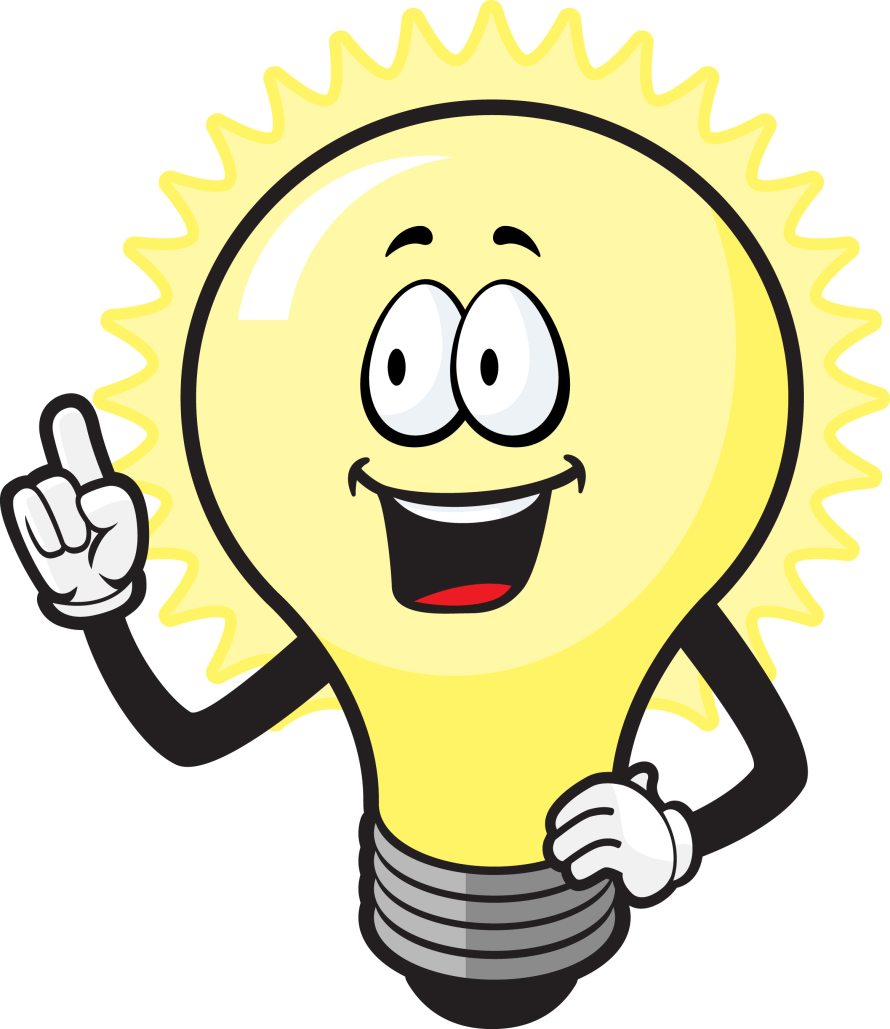 Module 6, Lesson 1
Listen to my directions.

First, stand up.
Second, put your hands on your shoulders.
Third, jump up and down 3 times.
Please sit down.
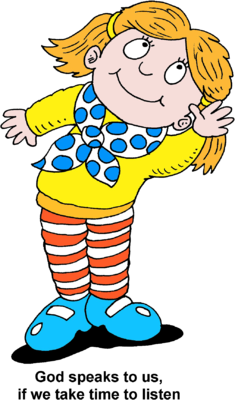 Module 6, Lesson 1
What did I ask you to do first?

What was the second thing I 
asked you to do?

And the third thing?
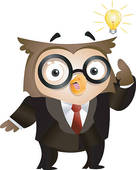 Module 6, Lesson 1
Let’s play one more time!
Listen carefully!

First, clap two times.
Second, stomp 3 times.
Third, shout “Hooray!” once.
Please sit down.
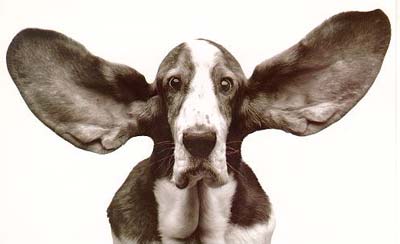 Module 6, Lesson 1
What did I ask you to do first?

What was the second thing I 
asked you to do?

And the third thing?
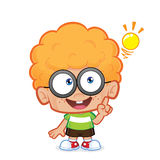 Module 6, Lesson 1
You are going to be builders today!

We are going to make shapes.  Look at the materials you have.  What do you notice?
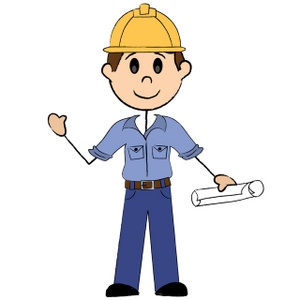 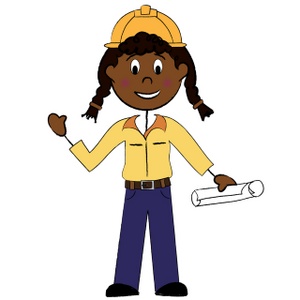 Module 6, Lesson 1
Pick up your sticks, and arrange them on your desk.  Try to make a shape.  Who has an idea?
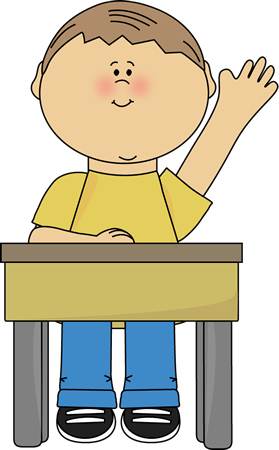 Module 6, Lesson 1
Let’s practice more shape making!

First, use your scissors to cut each of your sticks at the mark in the middle.
Second, arrange your little sticks to make different flat shapes.
Third, use bits of clay to connect the corners of your new shape.
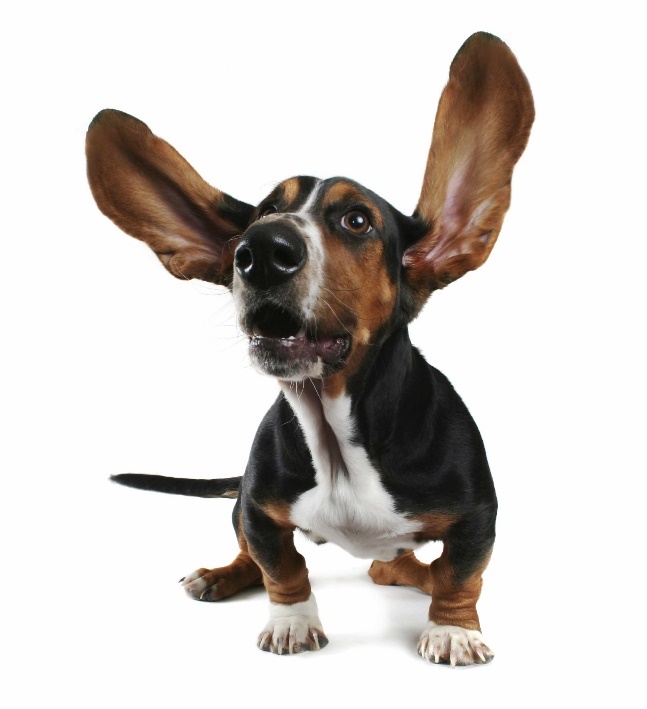 Module 6, Lesson 1
If you haven’t made a square yet, do so now.  Then, you may experiment.  How many different shapes can you make?  We will have a shape show when you are done!
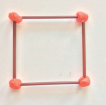 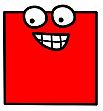 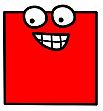 Module 6, Lesson 1
Listen again!  Get your pencil and 
construction paper ready.

First, put a dot on the left side of your paper.  Watch me!
Second, draw a line that starts at that dot with your ruler.  Watch me!
Third, draw another line that starts at that dot with your ruler.  Watch me!
Listen again!

First, put a dot at the ends of both your lines.  Watch me!
Second, draw a line with your ruler to connect those dots.  Watch me!
Third, show your work to a friend, and tell them what shape you drew.
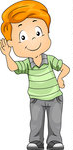 Module 6, Lesson 1
Now, share about all your shapes with your friends-
the ones you made with straws and the ones you made with your ruler.
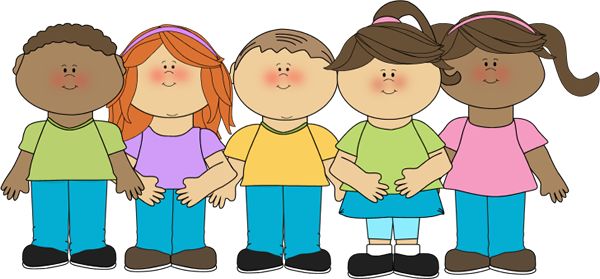 Module 6, Lesson 1
Listen carefully!

First, put your name on your construction paper.
Second, carefully lift your shapes onto your paper, and leave them on your desk.
Third, stand up and get ready to look at the shapes the rest of the class created.
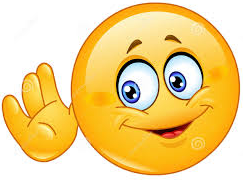 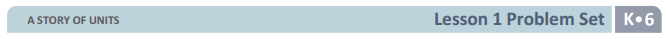 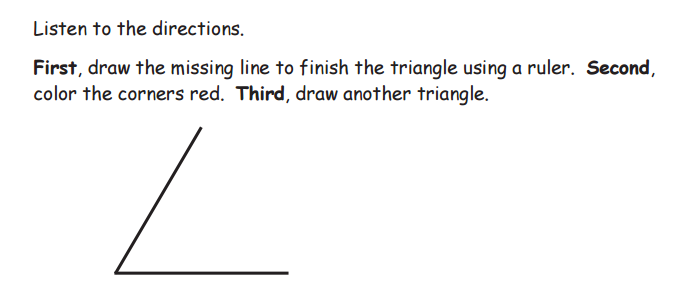 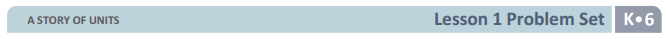 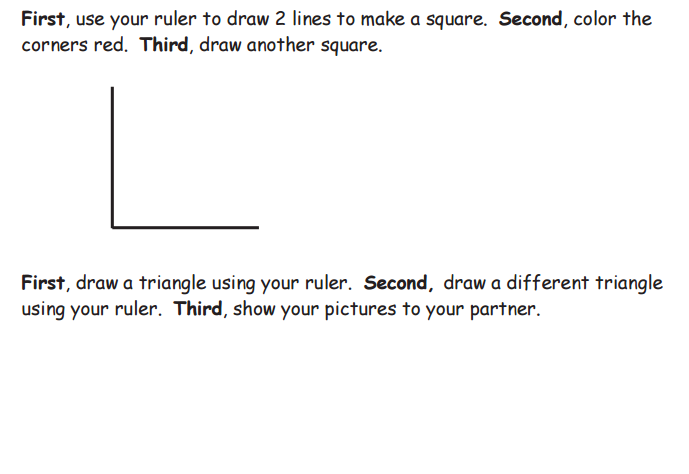 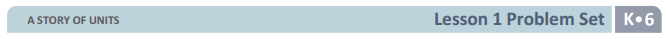 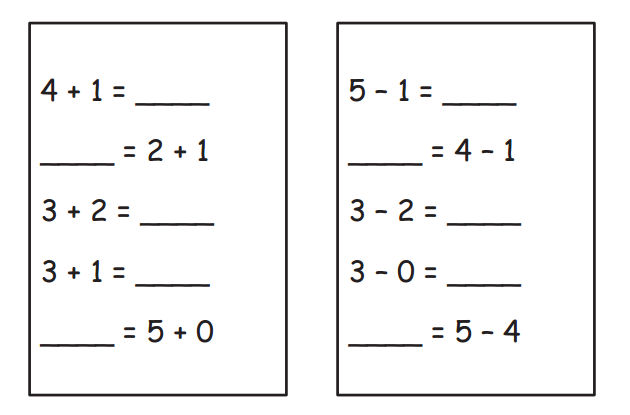 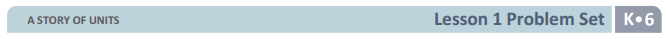 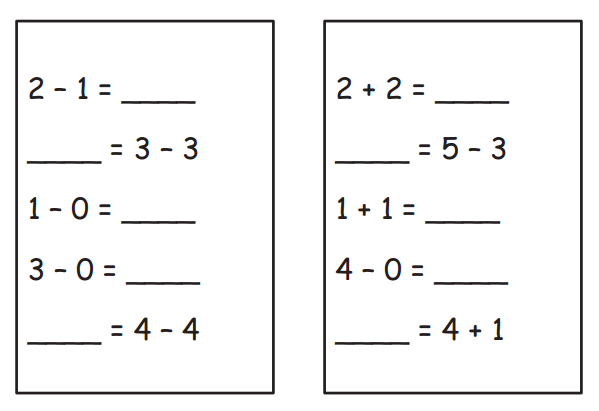 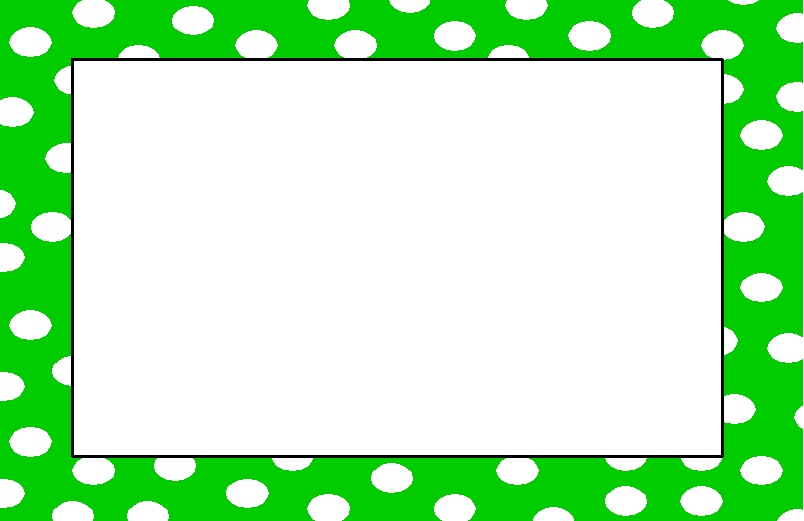 Debrief
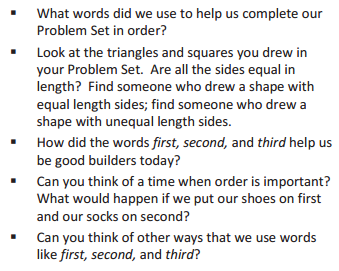 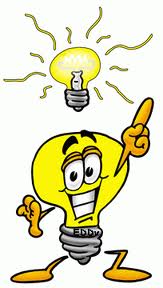 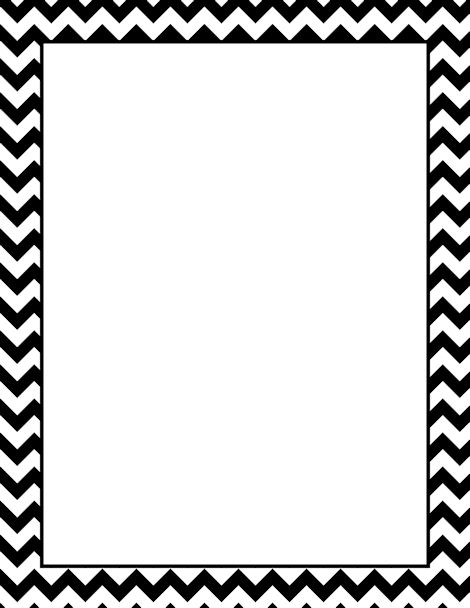 Lesson 2


I can build flat shapes and record with drawings.
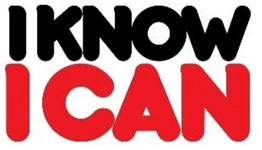 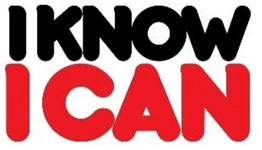 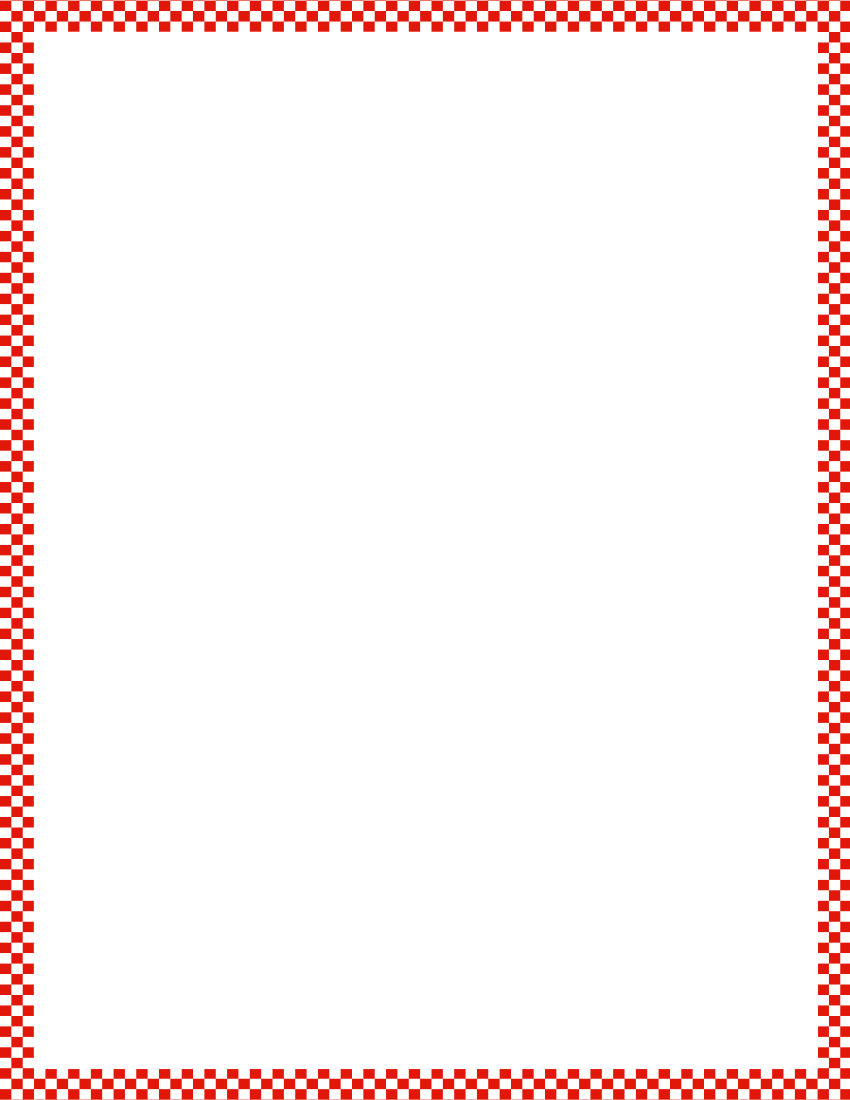 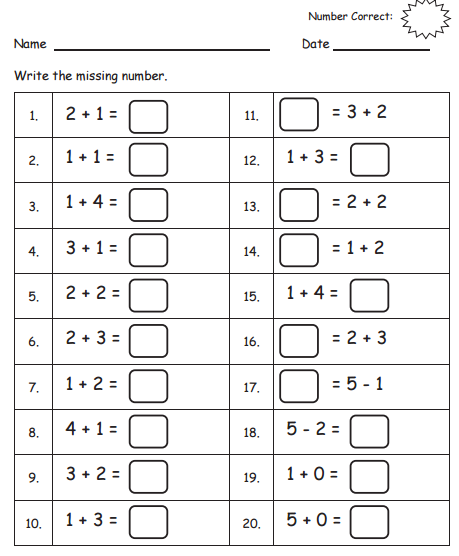 Core Fluency
Sprint A
Module 6, Lesson 2
Fluency
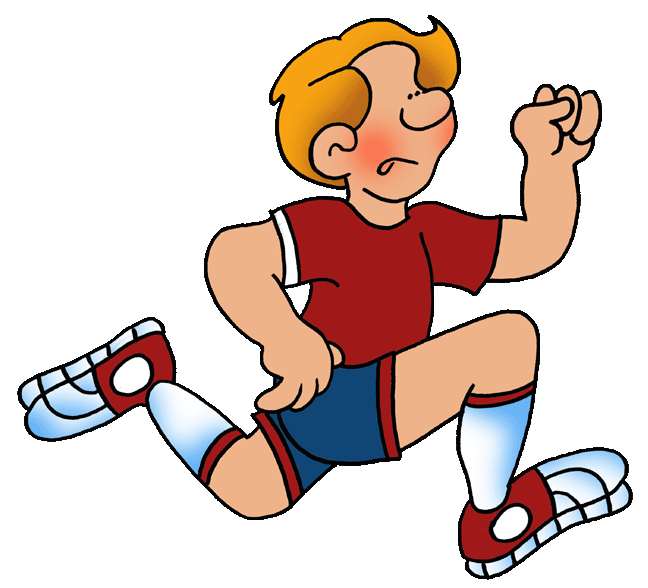 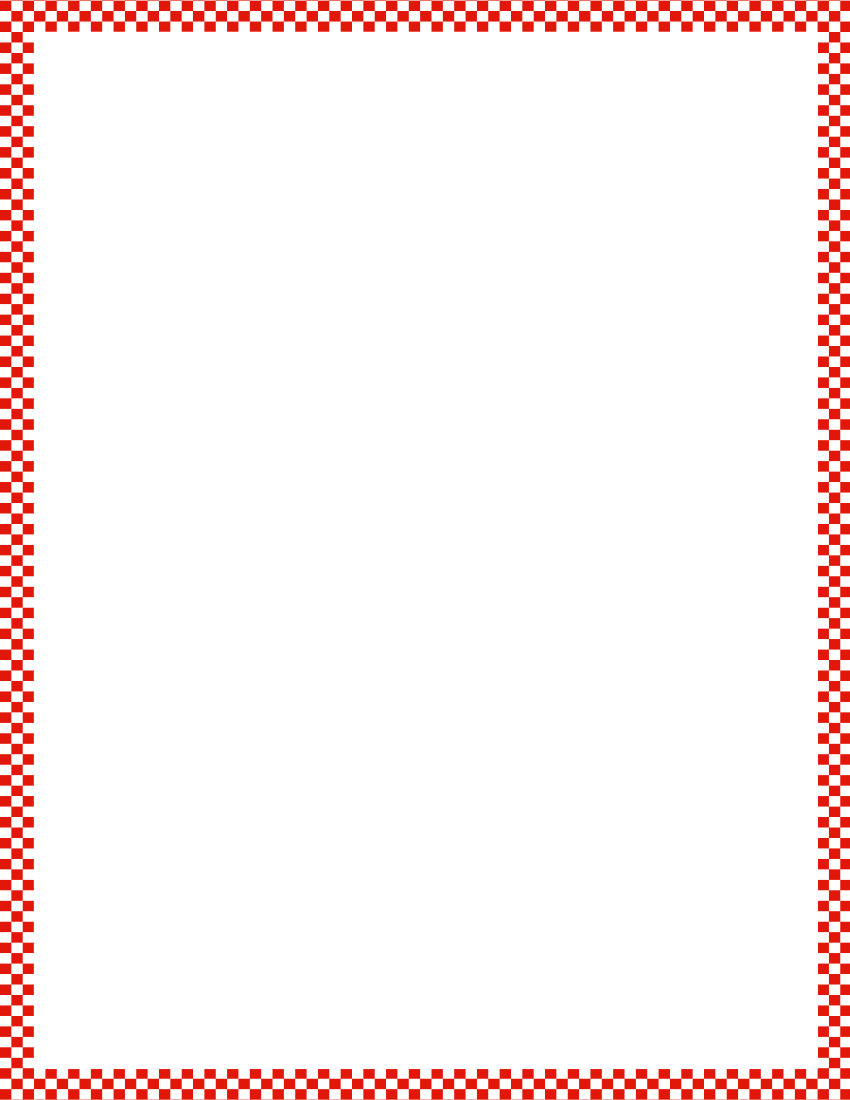 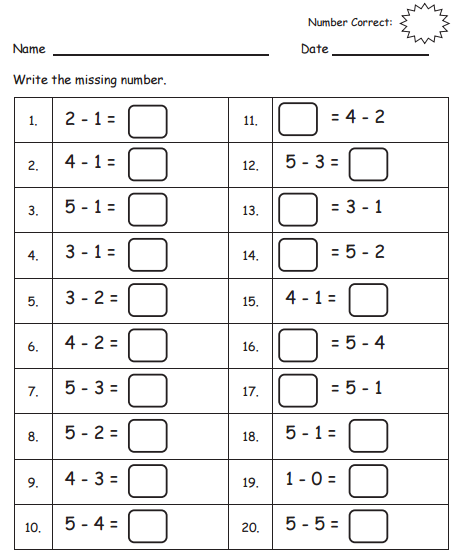 Core Fluency
Sprint B
Module 6, Lesson 2
Fluency
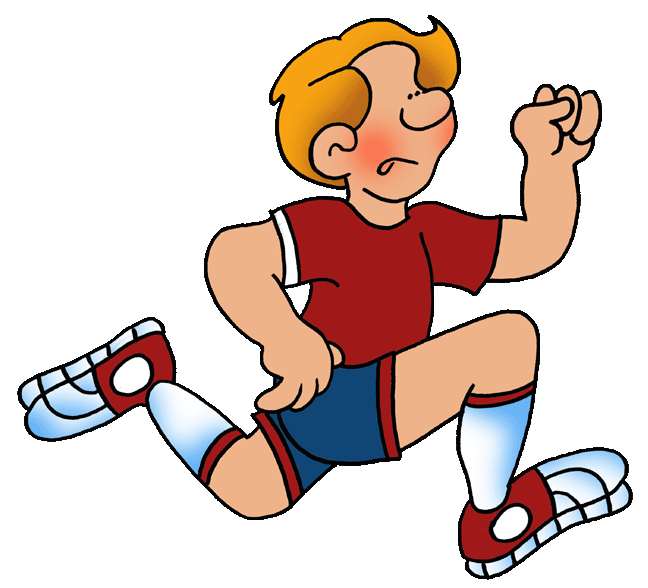 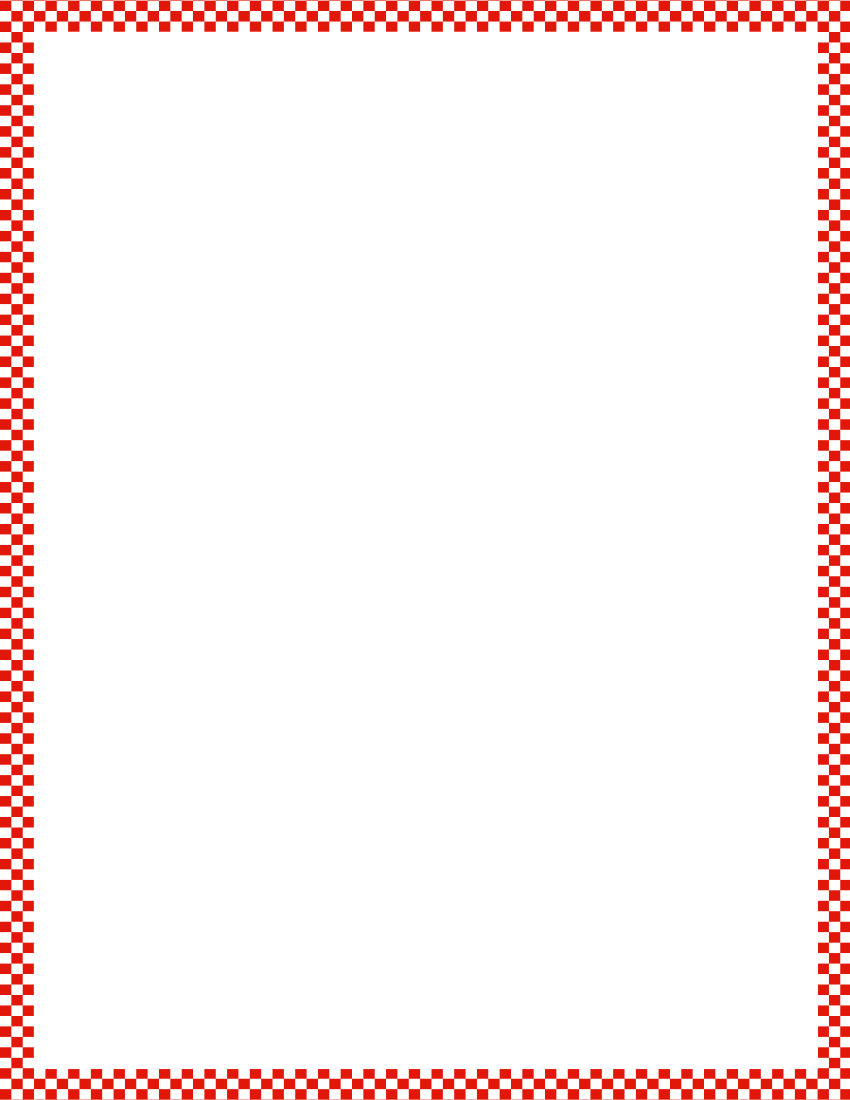 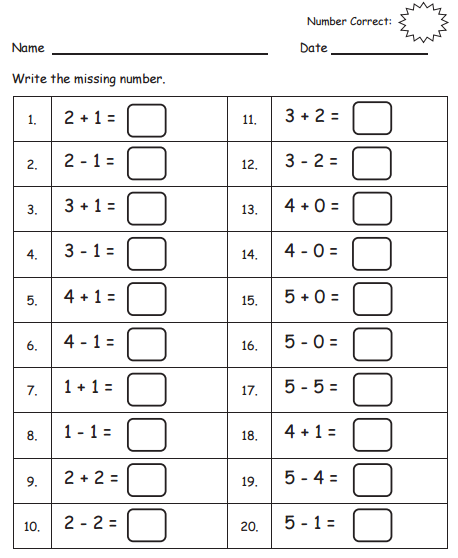 Core Fluency
Sprint C
Module 6, Lesson 2
Fluency
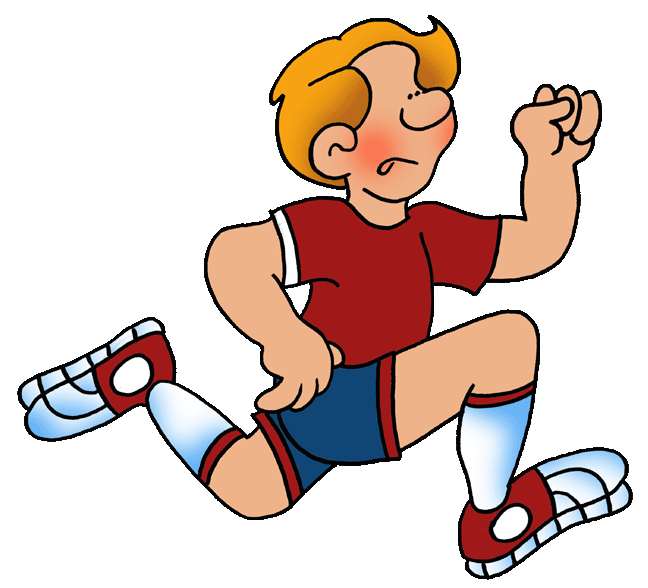 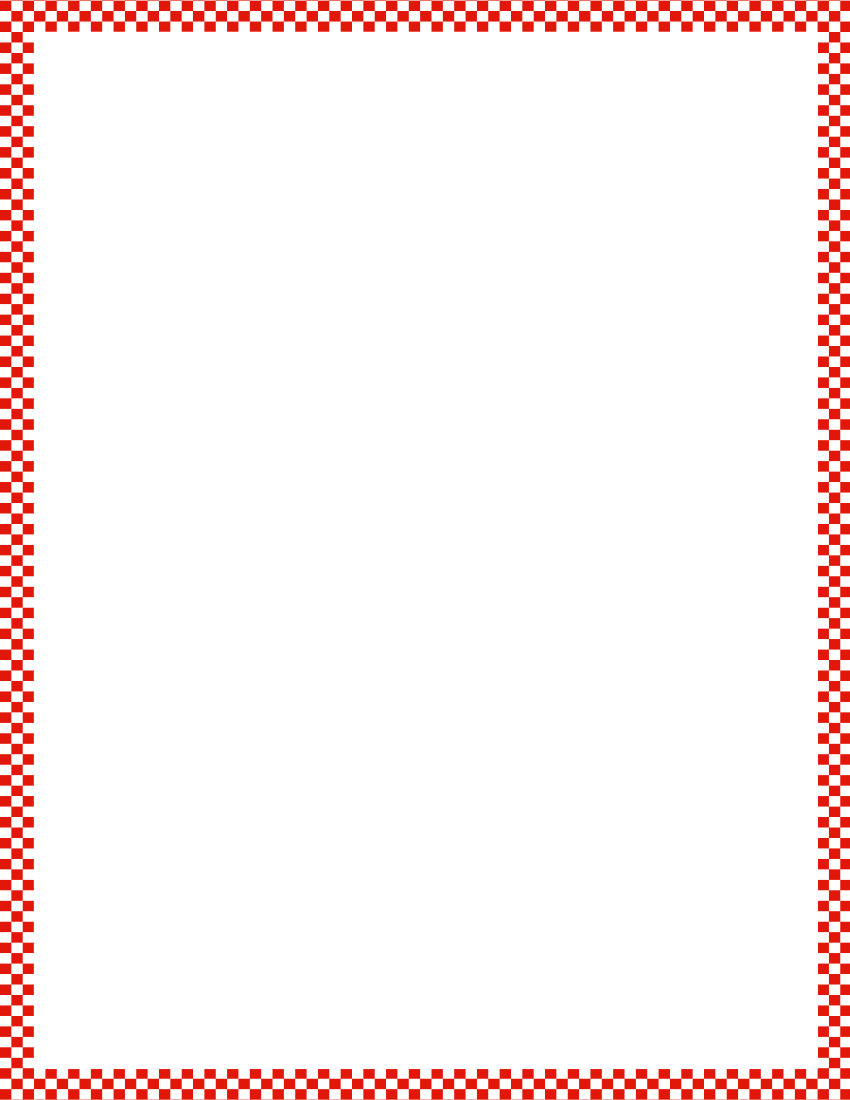 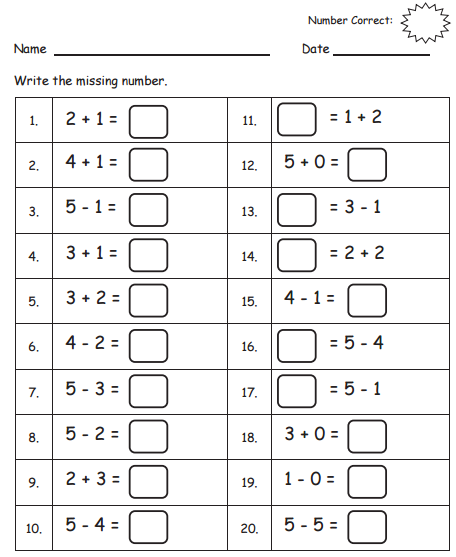 Core Fluency
Sprint D
Module 6, Lesson 2
Fluency
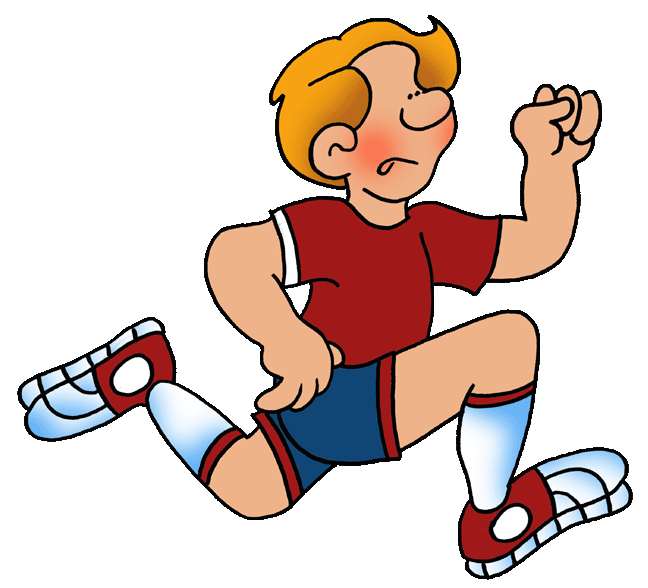 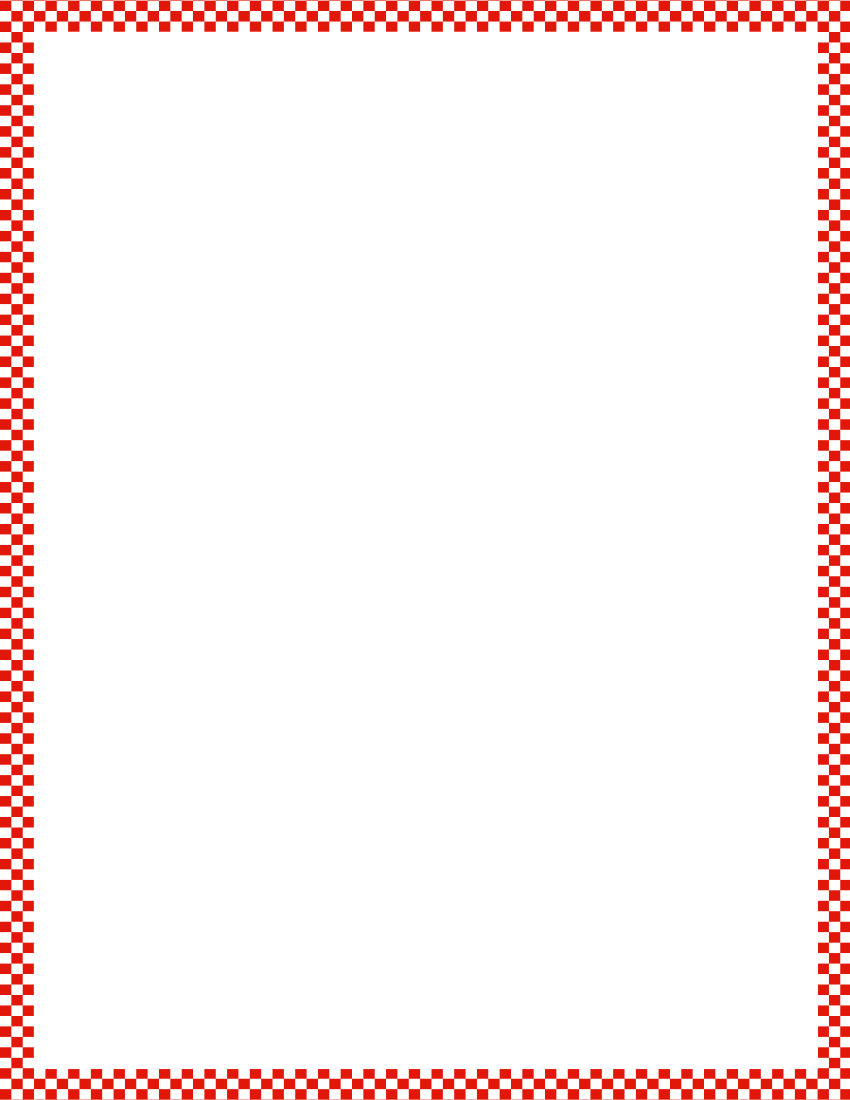 Module 6, Lesson 2
Fluency
Compose Teen Numbers
Raise your hand when you can say the number the Say Ten Way.  Now, say it the regular way.
1   0
6
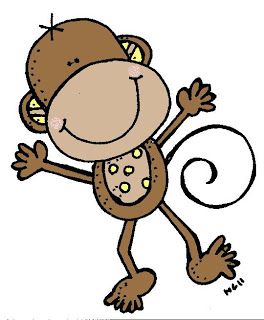 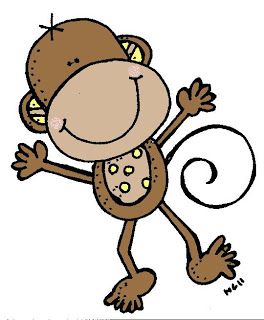 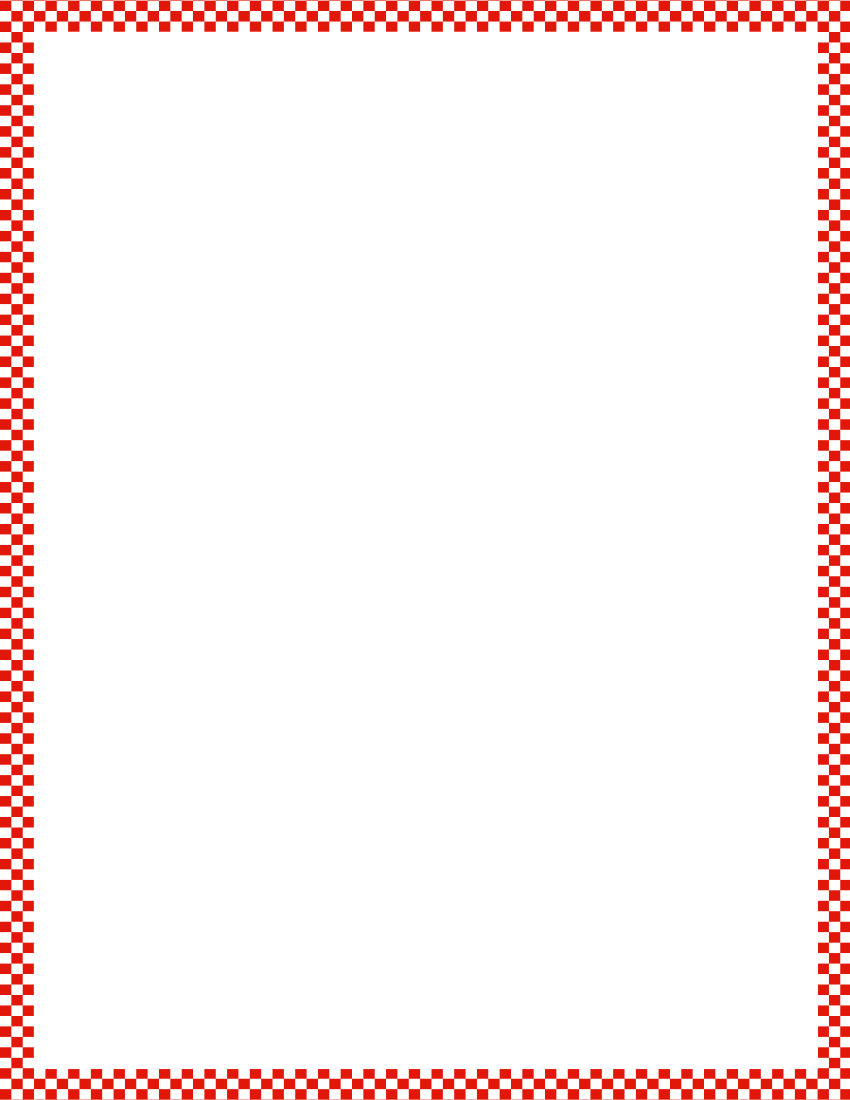 Module 6, Lesson 2
Fluency
Compose Teen Numbers
Raise your hand when you can say the number the Say Ten Way.  Now, say it the regular way.
1   0
6
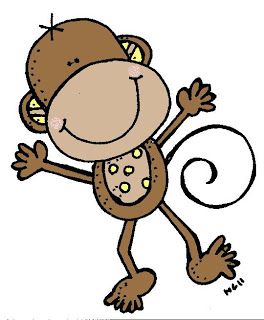 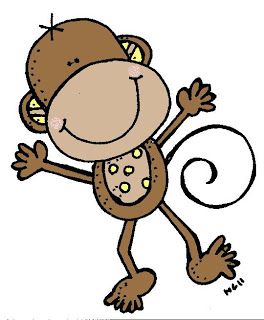 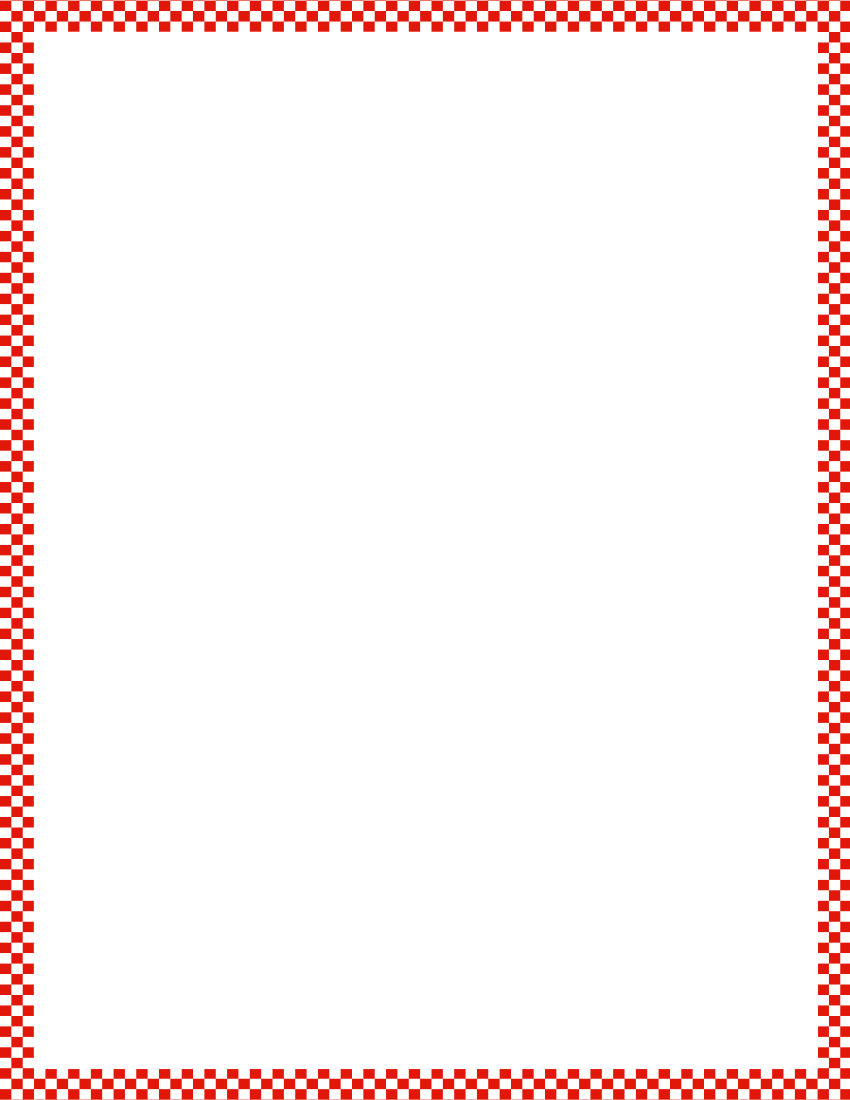 Module 6, Lesson 2
Fluency
Compose Teen Numbers
Raise your hand when you can say the number the Say Ten Way.  Now, say it the regular way.
1   0
7
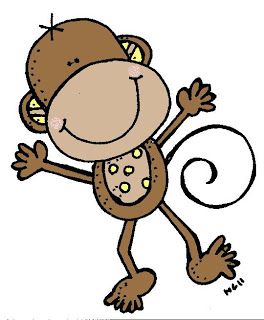 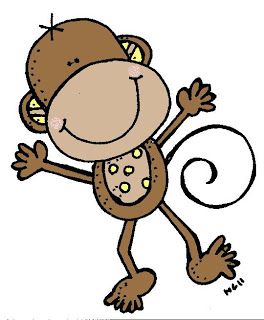 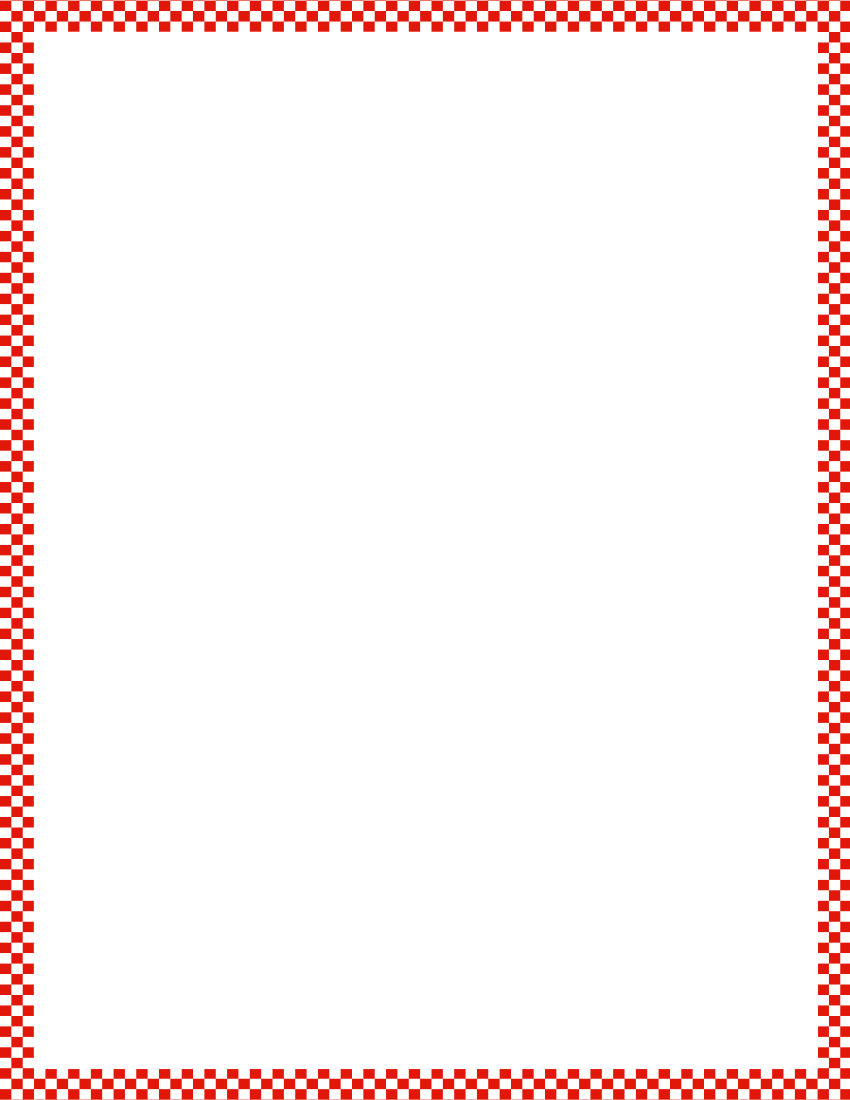 Module 6, Lesson 2
Fluency
Compose Teen Numbers
Raise your hand when you can say the number the Say Ten Way.  Now, say it the regular way.
1   0
7
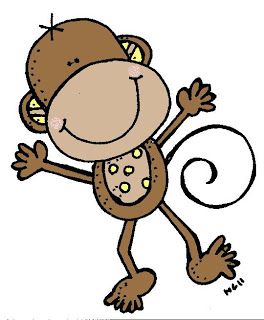 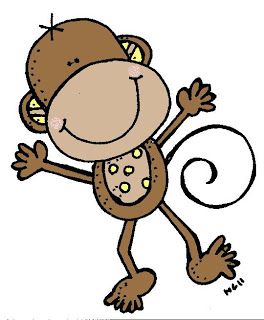 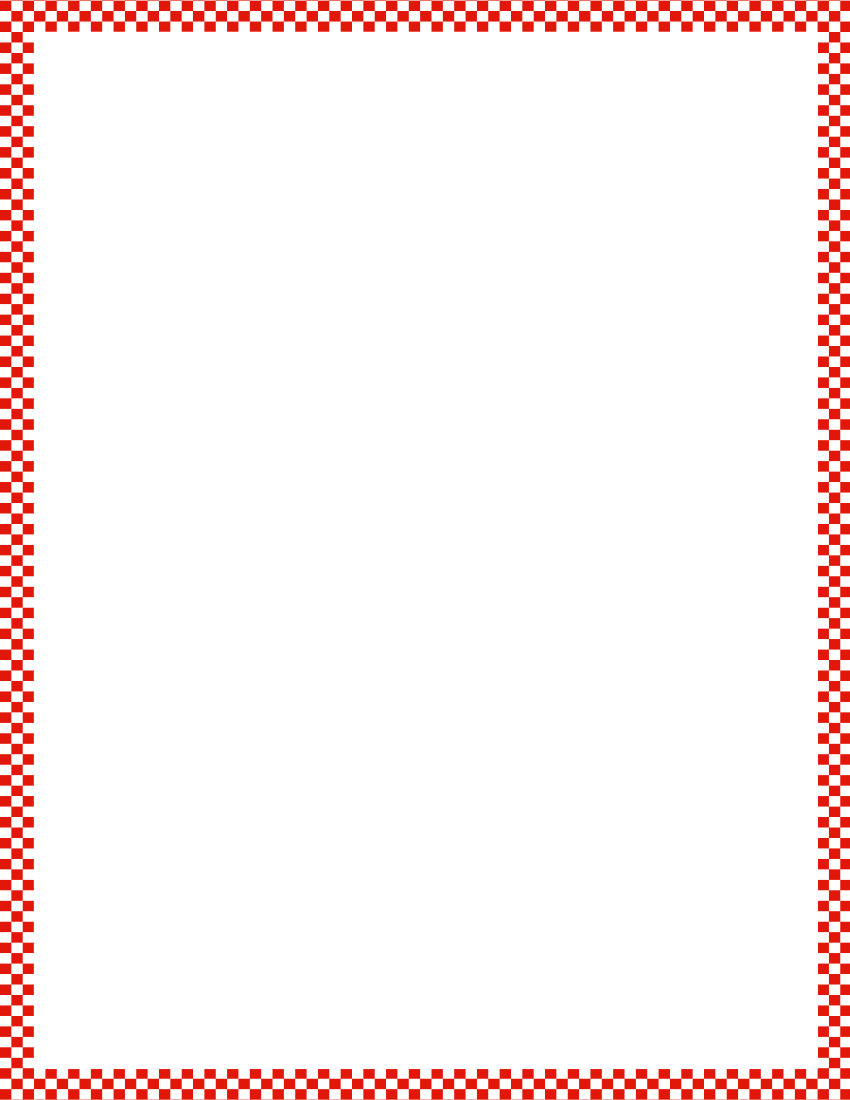 Module 6, Lesson 2
Fluency
Compose Teen Numbers
Raise your hand when you can say the number the Say Ten Way.  Now, say it the regular way.
1   0
8
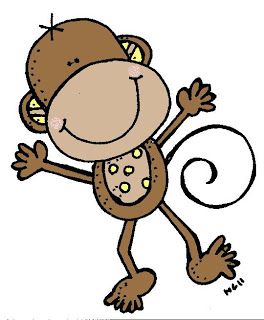 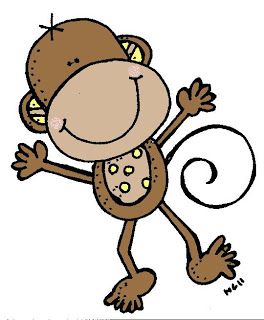 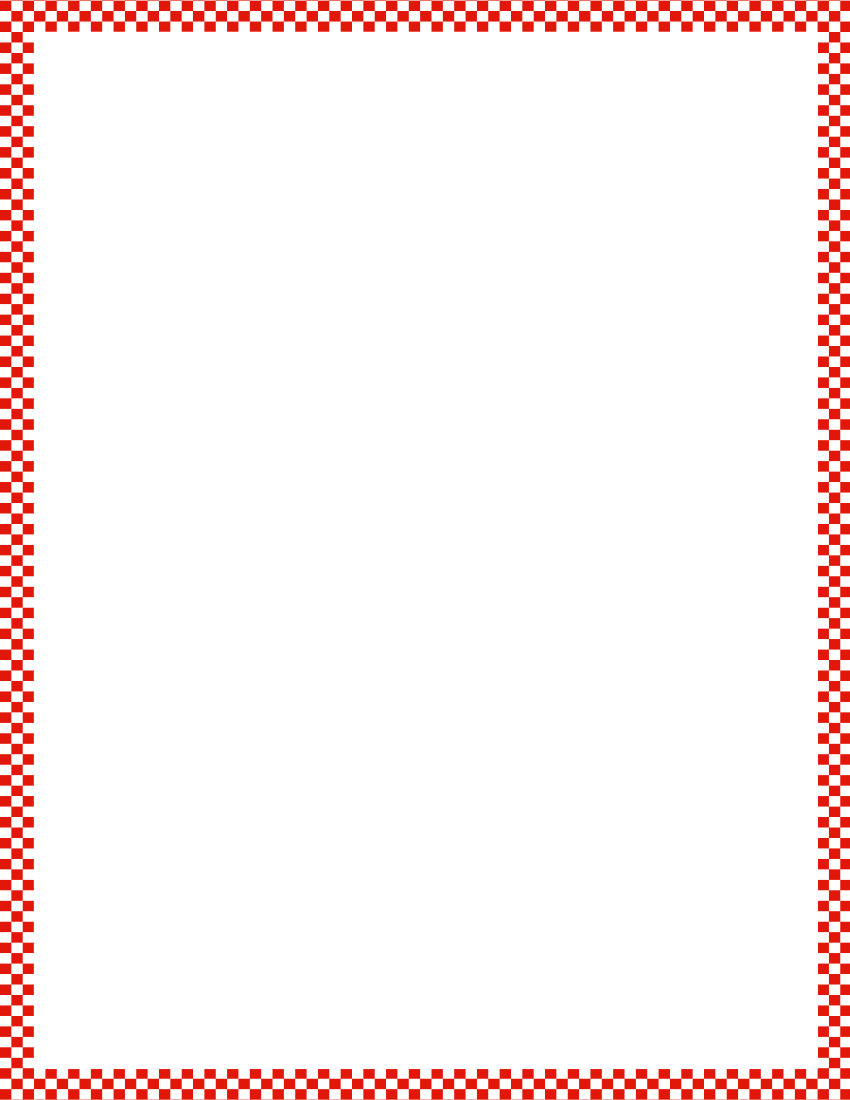 Module 6, Lesson 2
Fluency
Compose Teen Numbers
Raise your hand when you can say the number the Say Ten Way.  Now, say it the regular way.
1   0
8
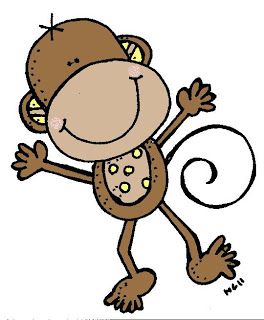 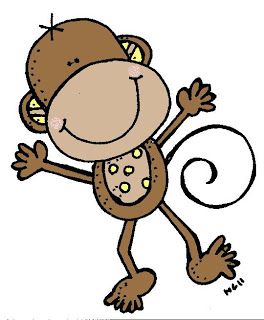 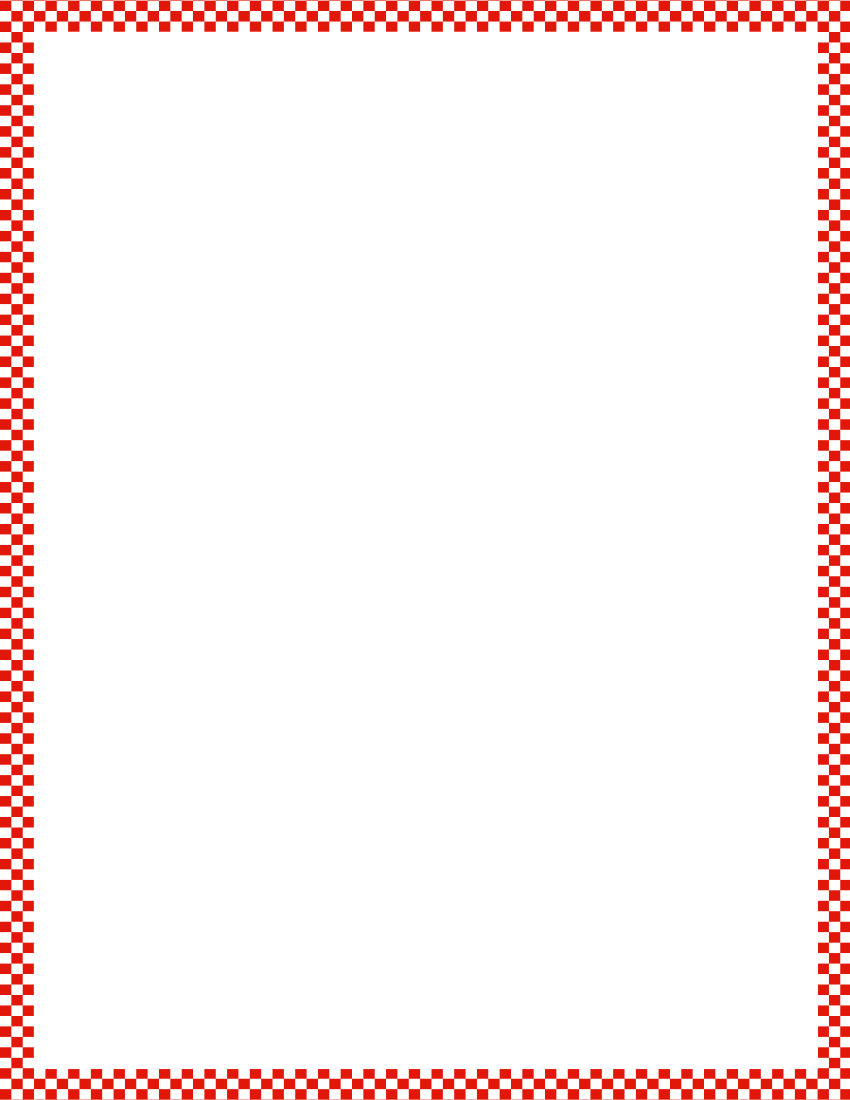 Module 6, Lesson 2
Fluency
Compose Teen Numbers
Raise your hand when you can say the number the Say Ten Way.  Now, say it the regular way.
1   0
9
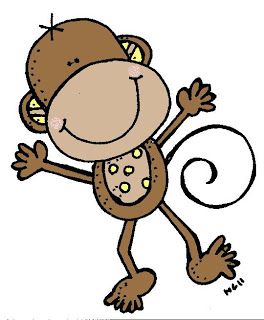 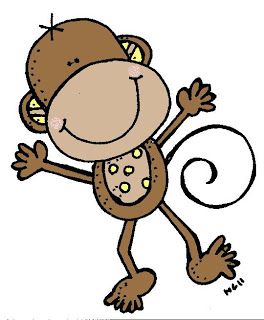 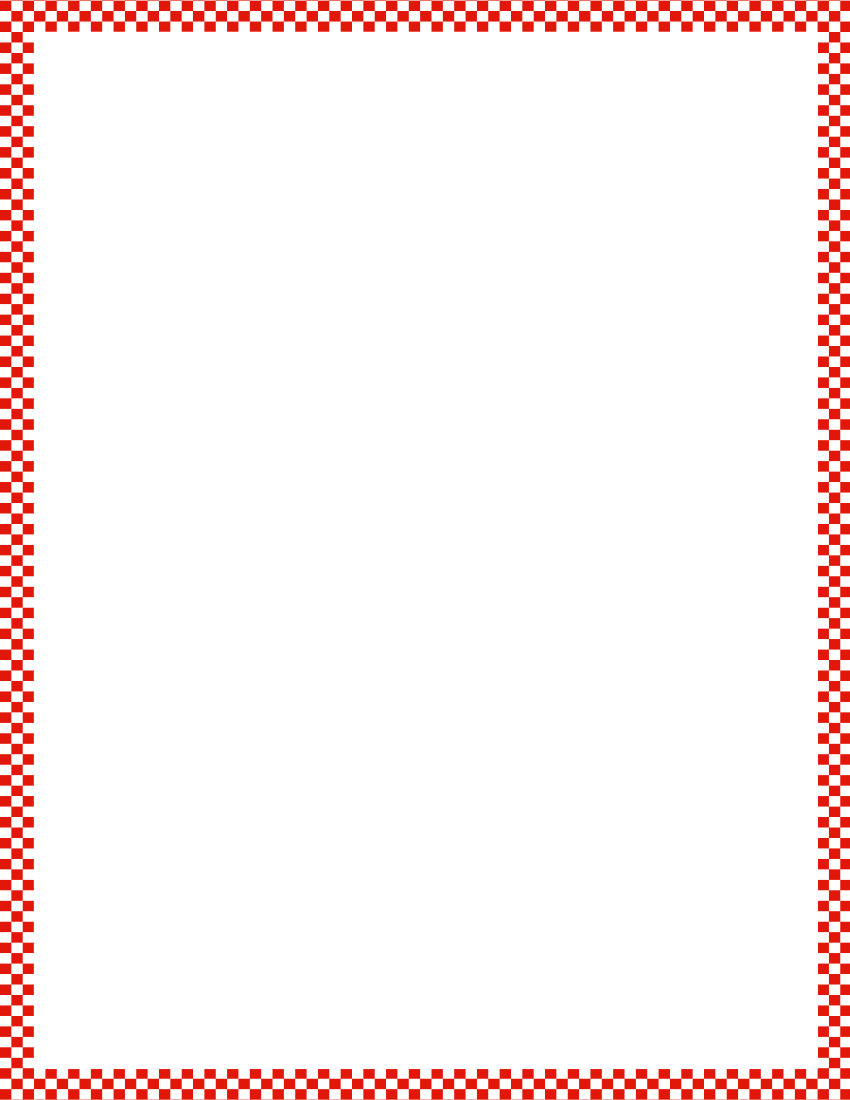 Module 6, Lesson 2
Fluency
Compose Teen Numbers
Raise your hand when you can say the number the Say Ten Way.  Now, say it the regular way.
1   0
9
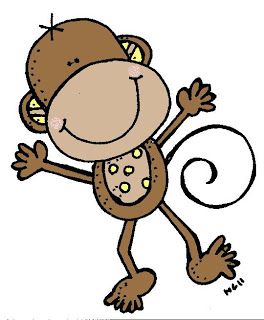 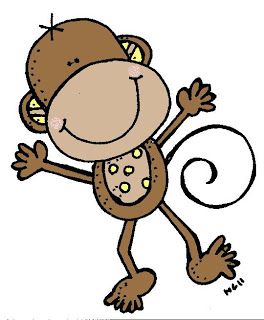 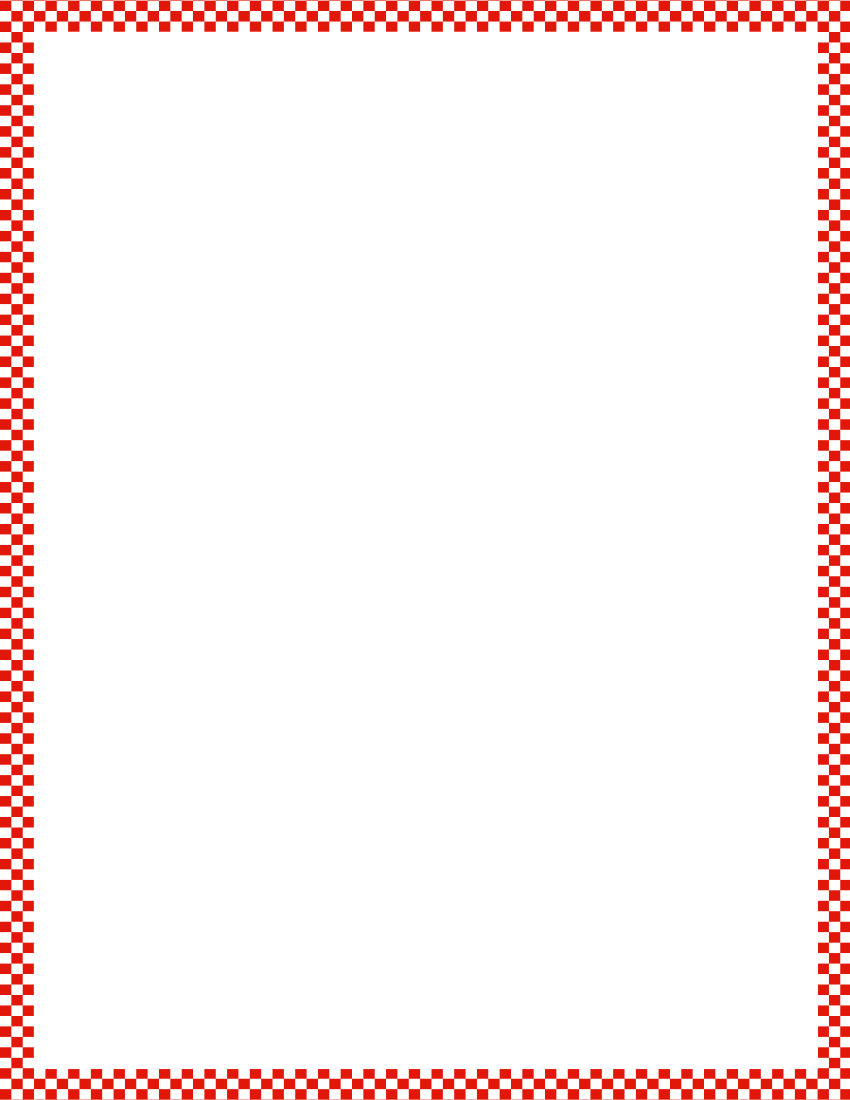 Module 6, Lesson 2
Fluency
Compose Teen Numbers
Raise your hand when you can say the number the Say Ten Way.  Now, say it the regular way.
1   0
3
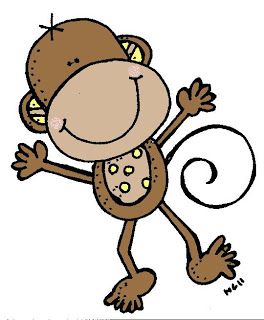 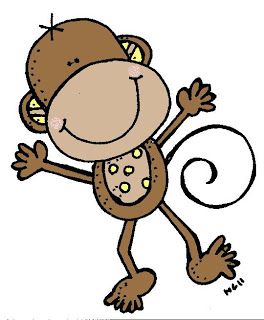 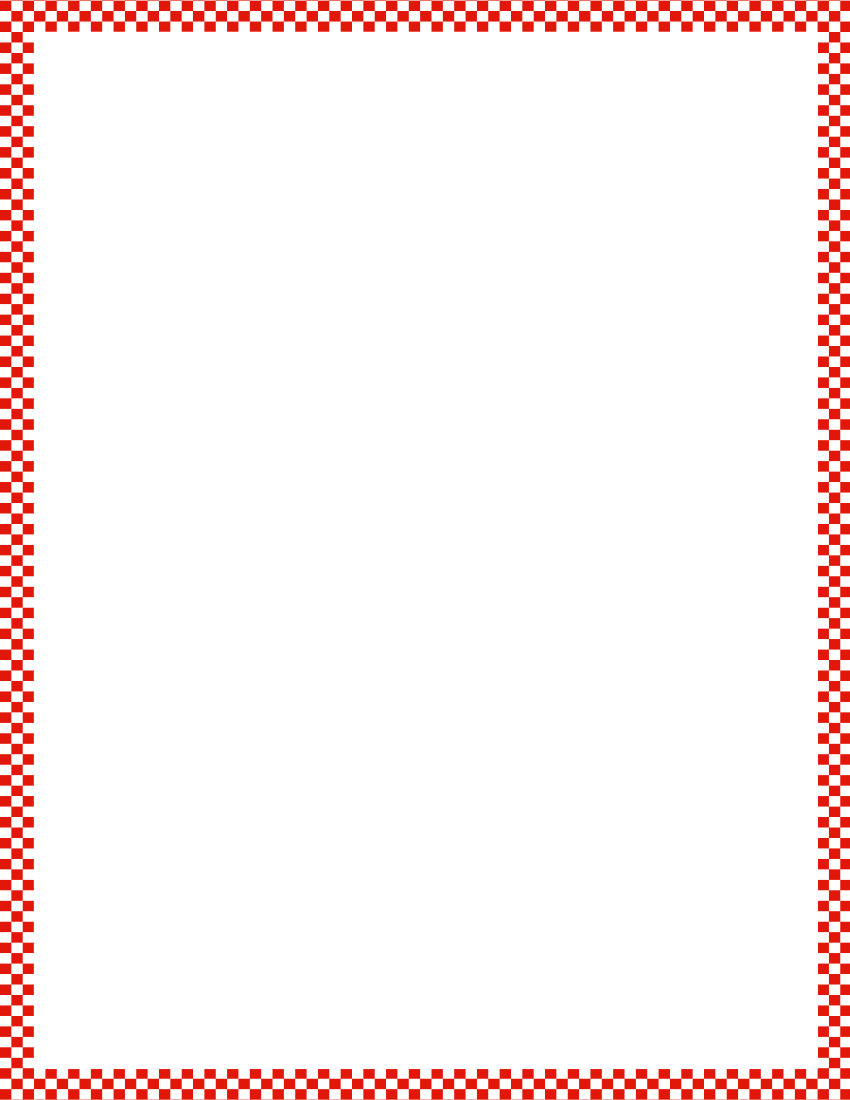 Module 6, Lesson 2
Fluency
Compose Teen Numbers
Raise your hand when you can say the number the Say Ten Way.  Now, say it the regular way.
1   0
3
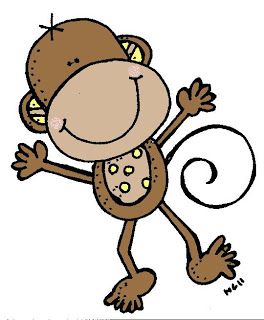 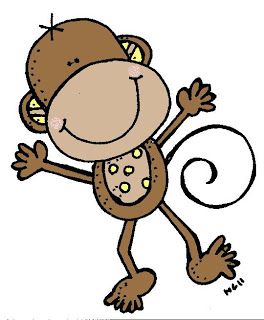 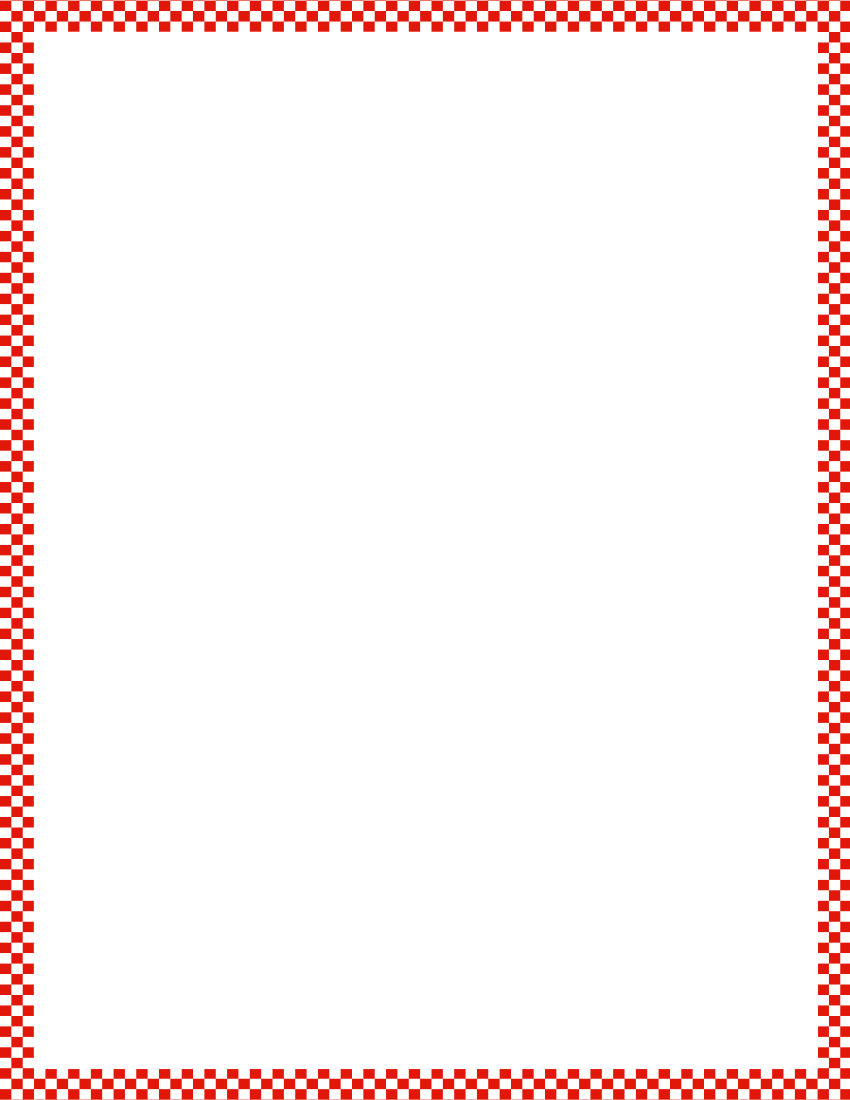 Module 6, Lesson 2
Fluency
Compose Teen Numbers
Raise your hand when you can say the number the Say Ten Way.  Now, say it the regular way.
1   0
4
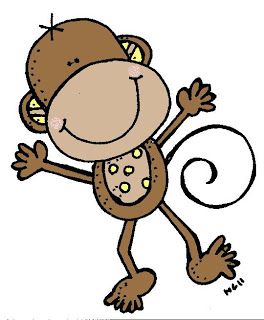 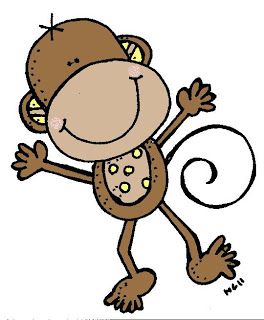 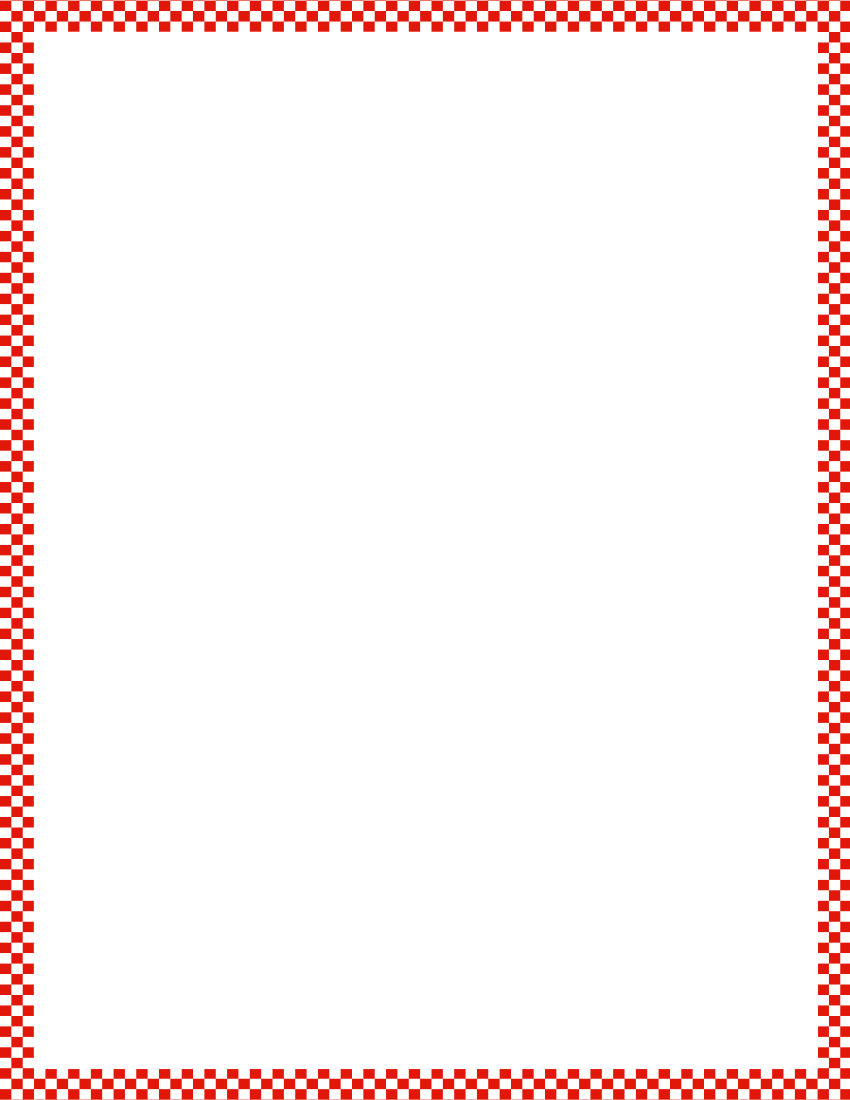 Module 6, Lesson 2
Fluency
Compose Teen Numbers
Raise your hand when you can say the number the Say Ten Way.  Now, say it the regular way.
1   0
4
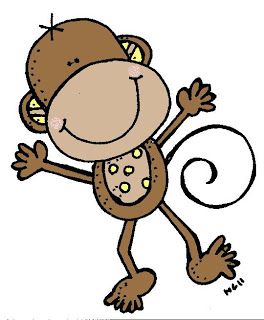 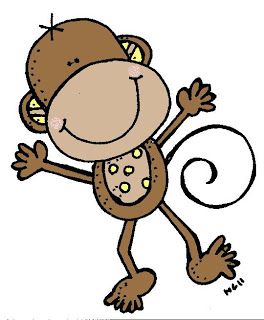 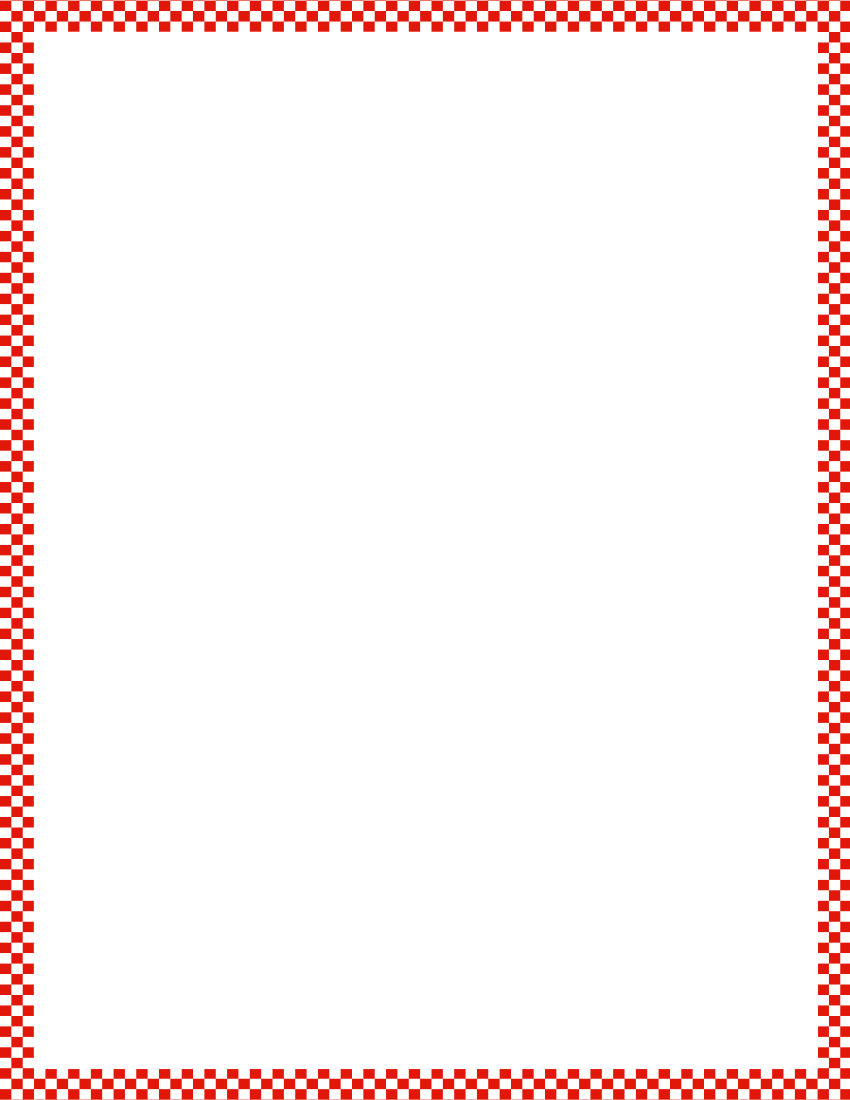 Module 6, Lesson 2
Fluency
Compose Teen Numbers
Raise your hand when you can say the number the Say Ten Way.  Now, say it the regular way.
1   0
5
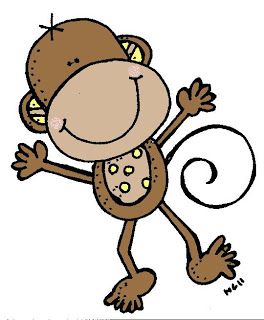 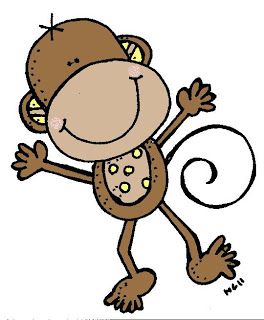 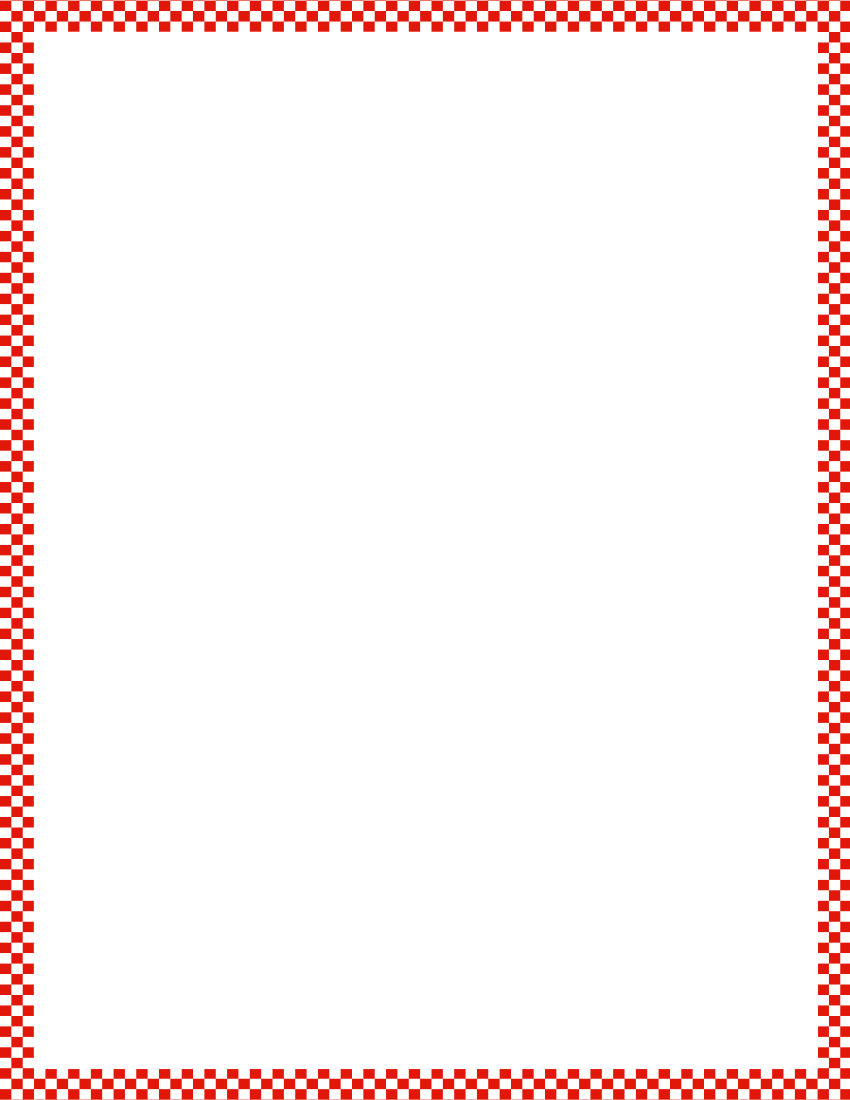 Module 6, Lesson 2
Fluency
Compose Teen Numbers
Raise your hand when you can say the number the Say Ten Way.  Now, say it the regular way.
1   0
5
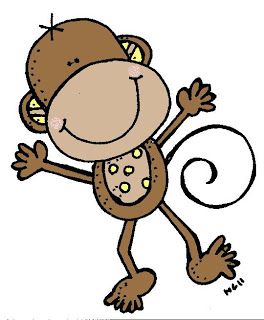 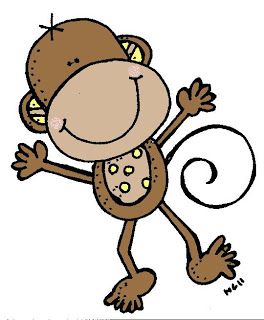 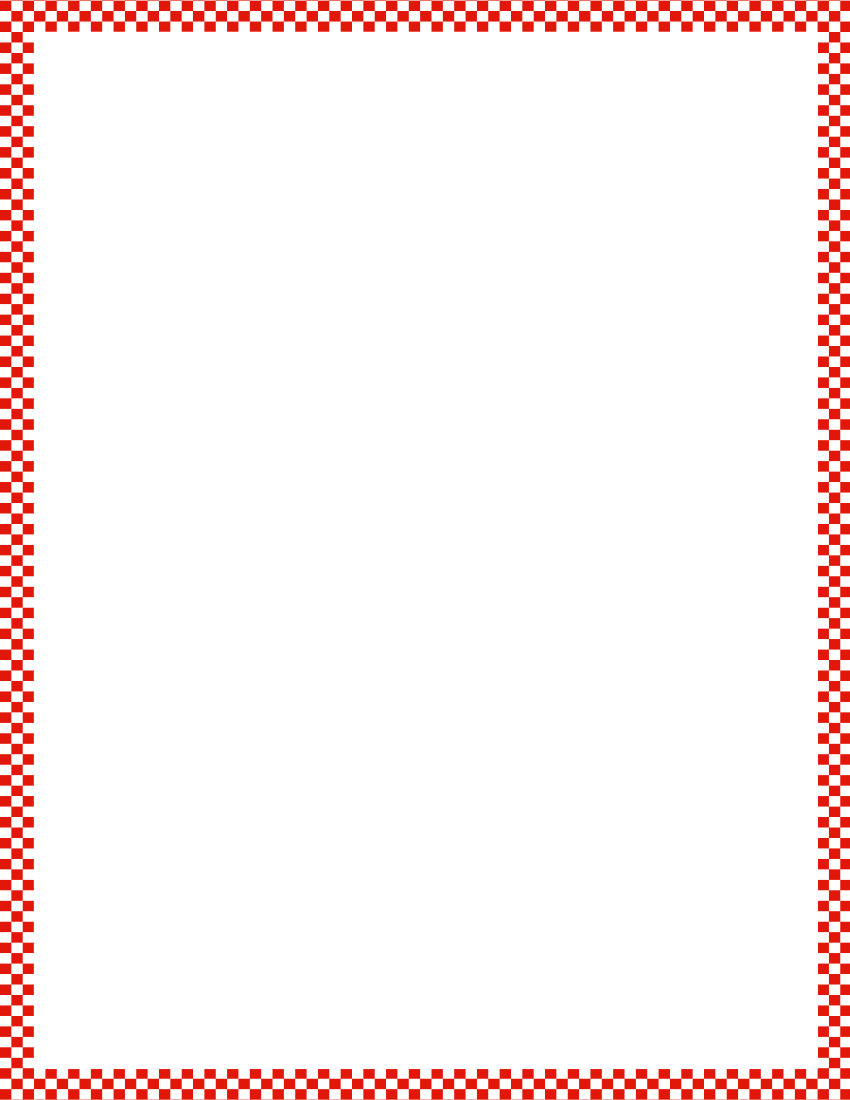 Module 6, Lesson 2
Fluency
Compose Teen Numbers
Raise your hand when you can say the number the Say Ten Way.  Now, say it the regular way.
1   0
1
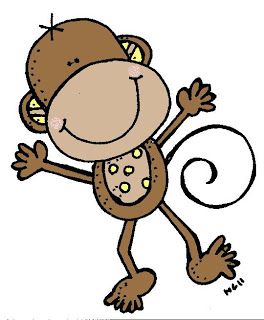 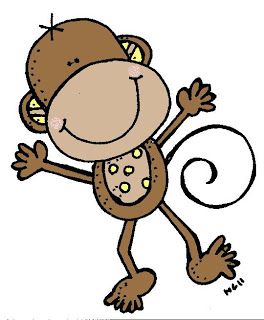 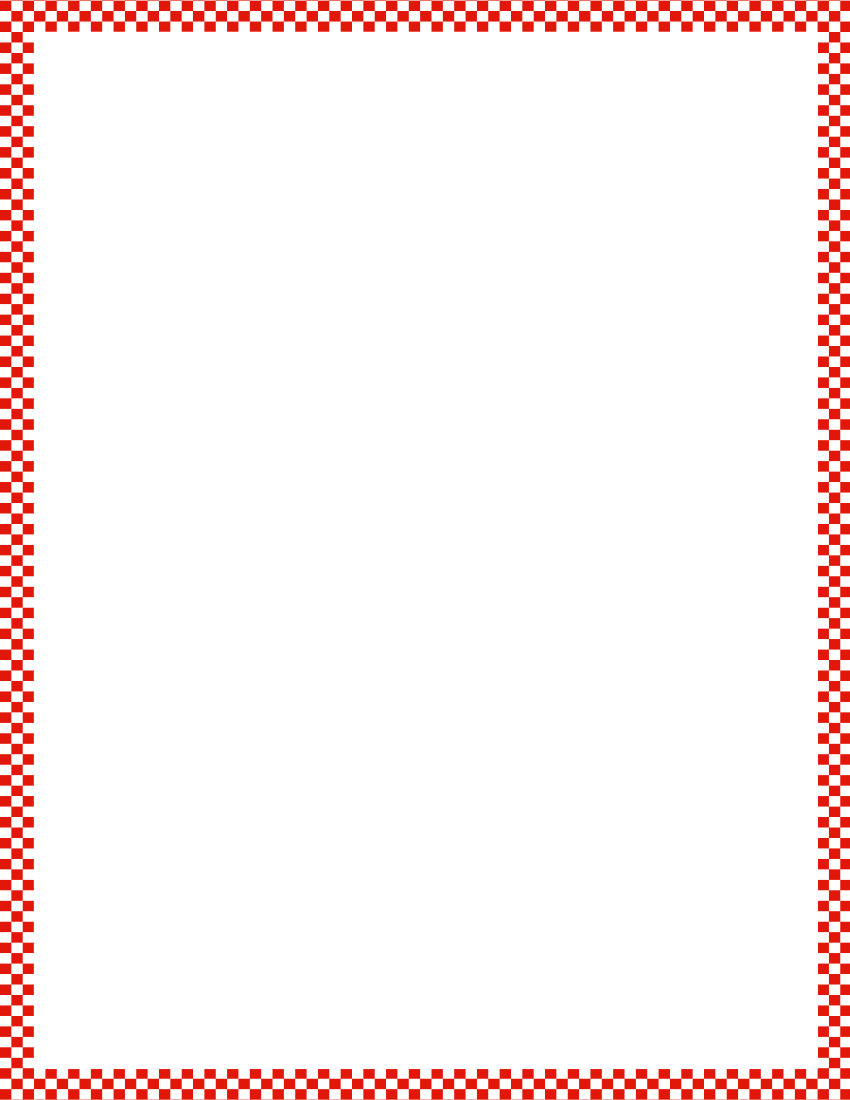 Module 6, Lesson 2
Fluency
Compose Teen Numbers
Raise your hand when you can say the number the Say Ten Way.  Now, say it the regular way.
1   0
1
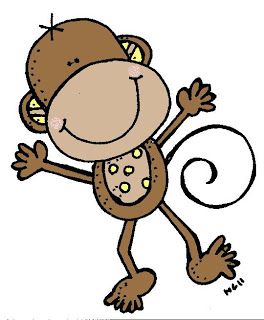 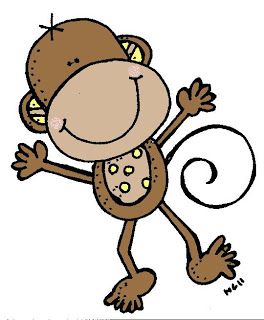 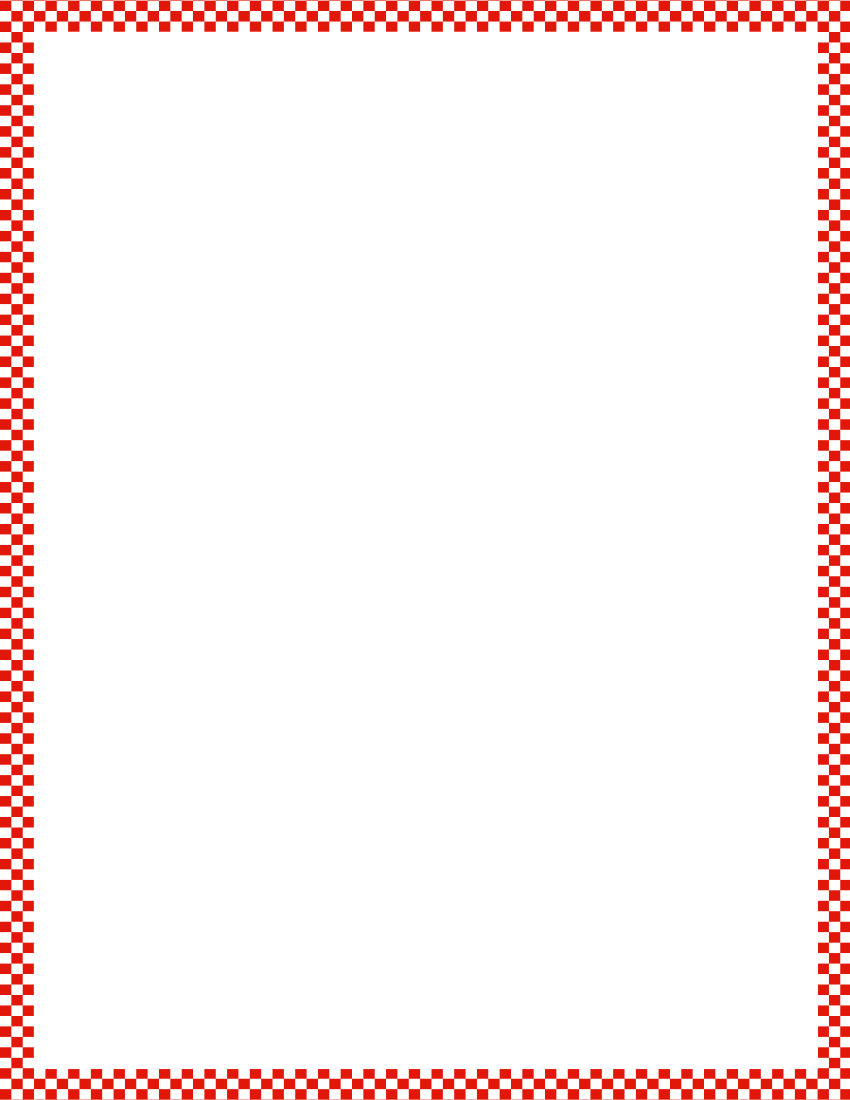 Module 6, Lesson 2
Fluency
Compose Teen Numbers
Raise your hand when you can say the number the Say Ten Way.  Now, say it the regular way.
1   0
2
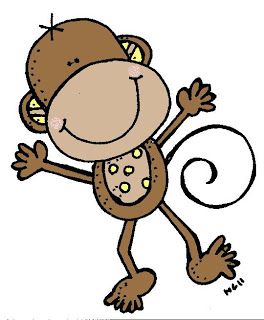 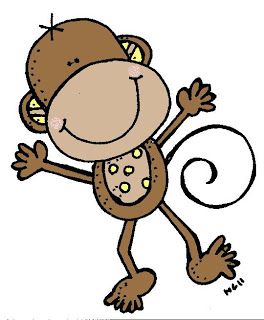 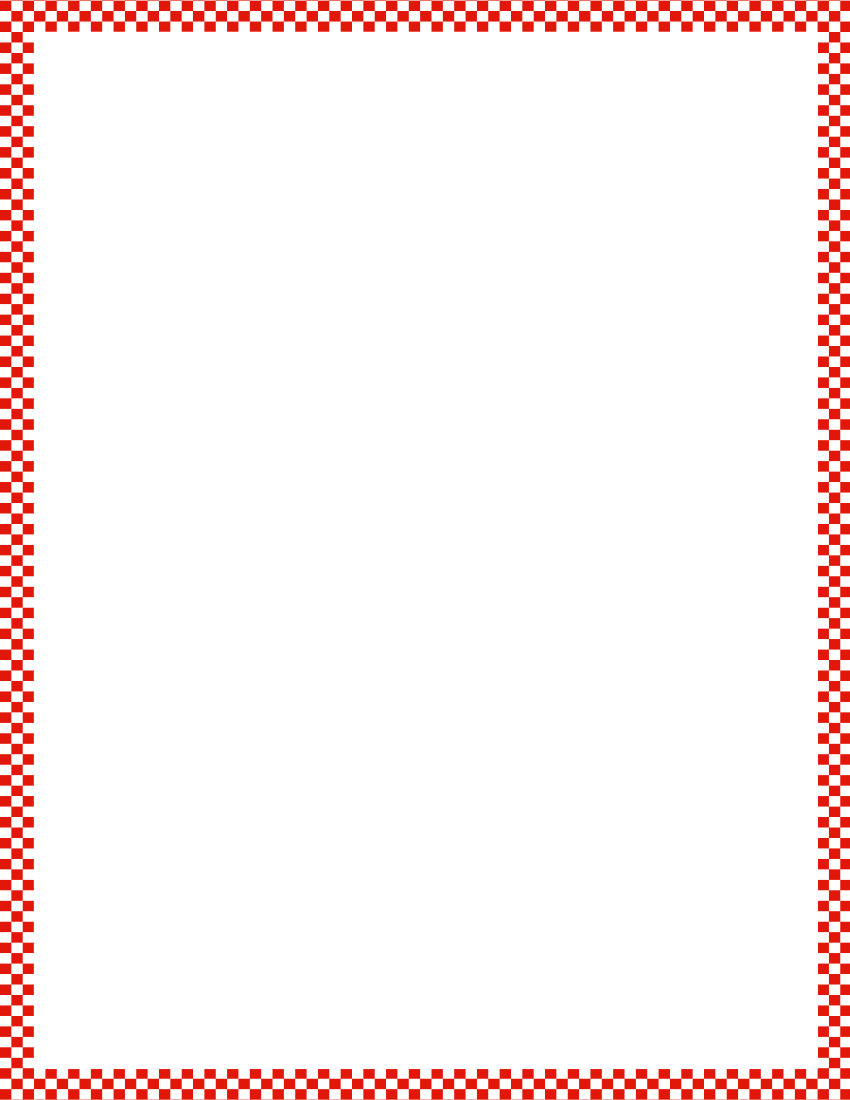 Module 6, Lesson 2
Fluency
Compose Teen Numbers
Raise your hand when you can say the number the Say Ten Way.  Now, say it the regular way.
1   0
2
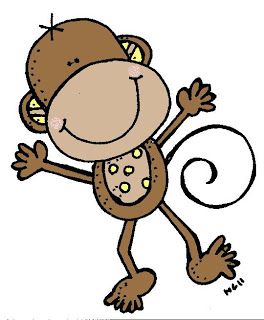 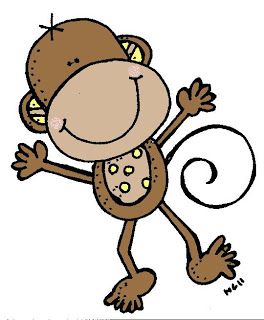 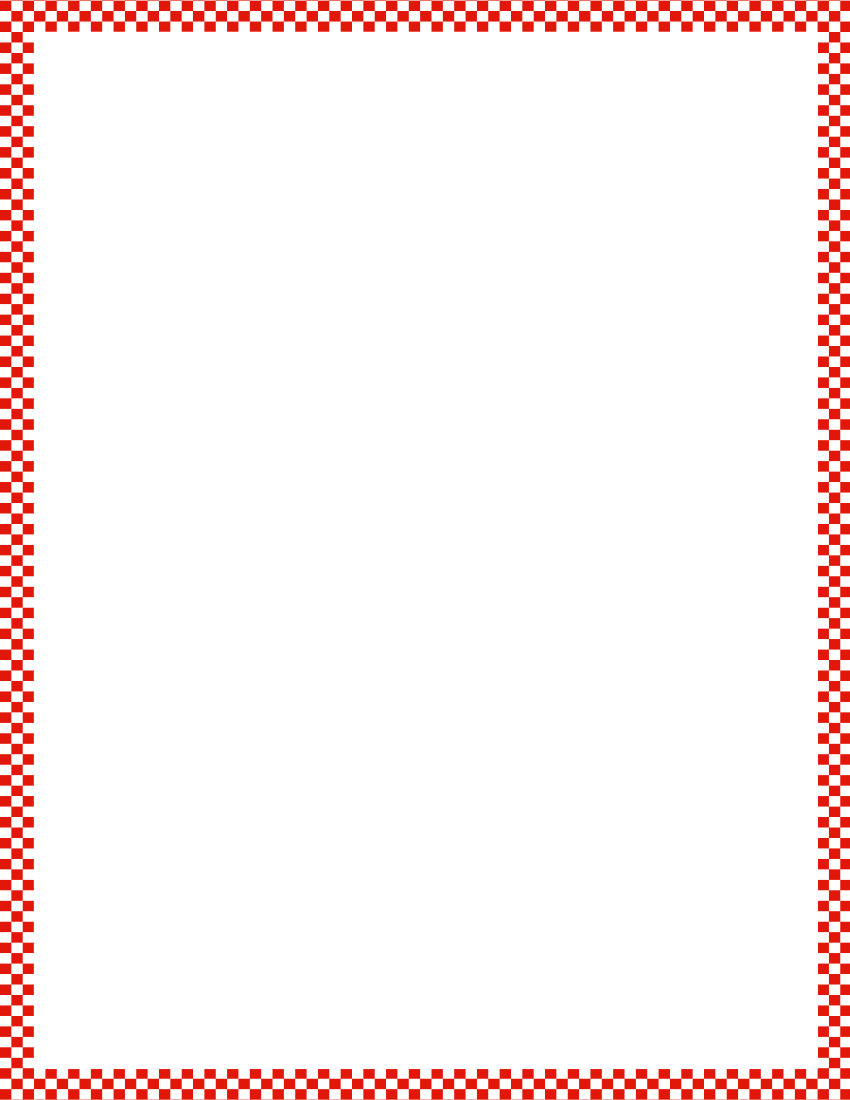 Module 6, Lesson 2
Fluency
Compose Teen Numbers
Raise your hand when you can say the number the Say Ten Way.  Now, say it the regular way.
1   0
0
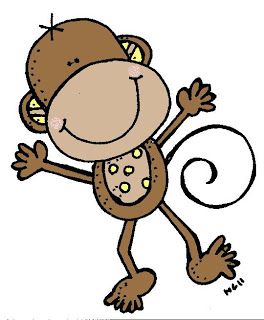 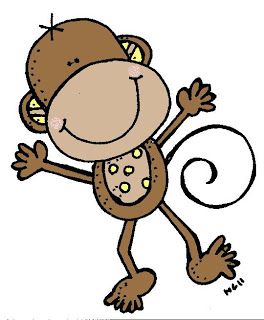 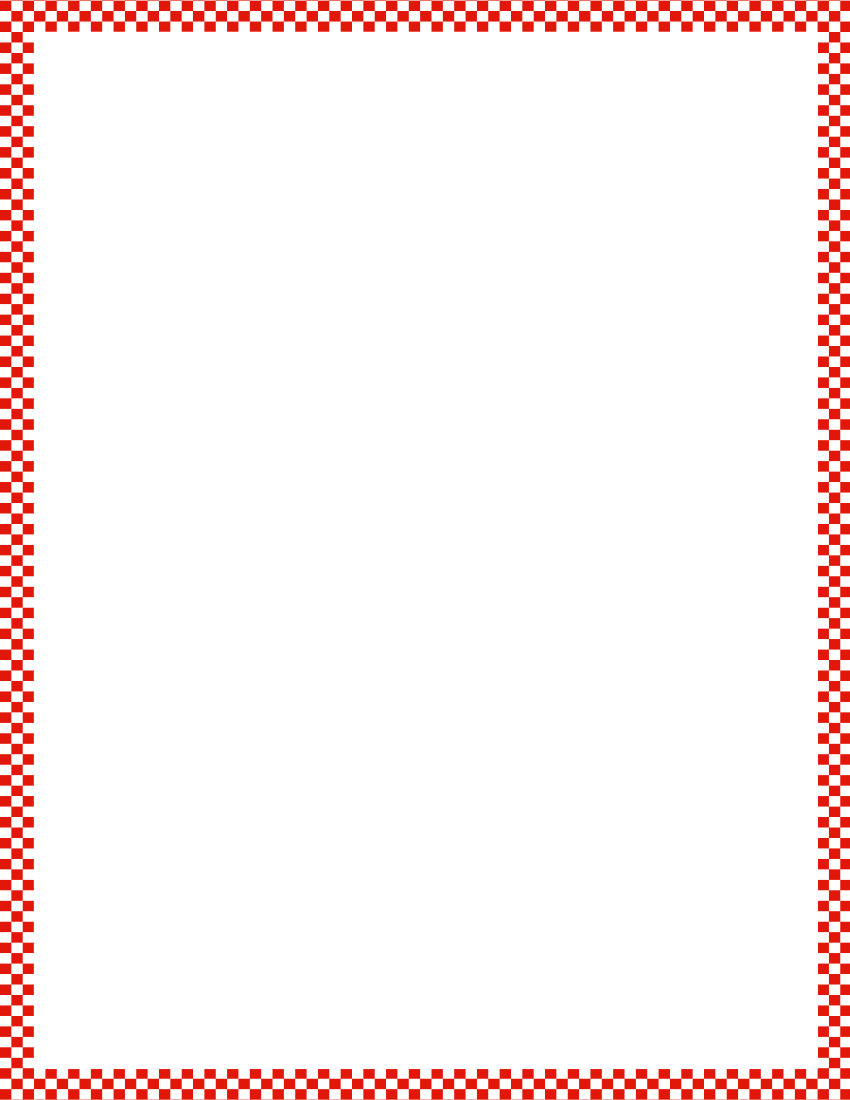 Module 6, Lesson 2
Fluency
Compose Teen Numbers
Raise your hand when you can say the number the Say Ten Way.  Now, say it the regular way.
1   0
0
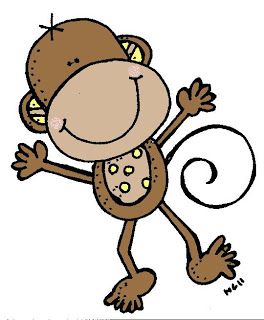 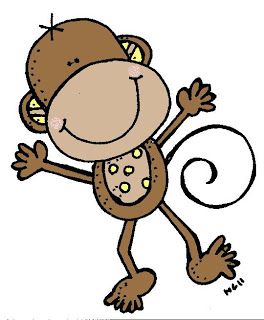 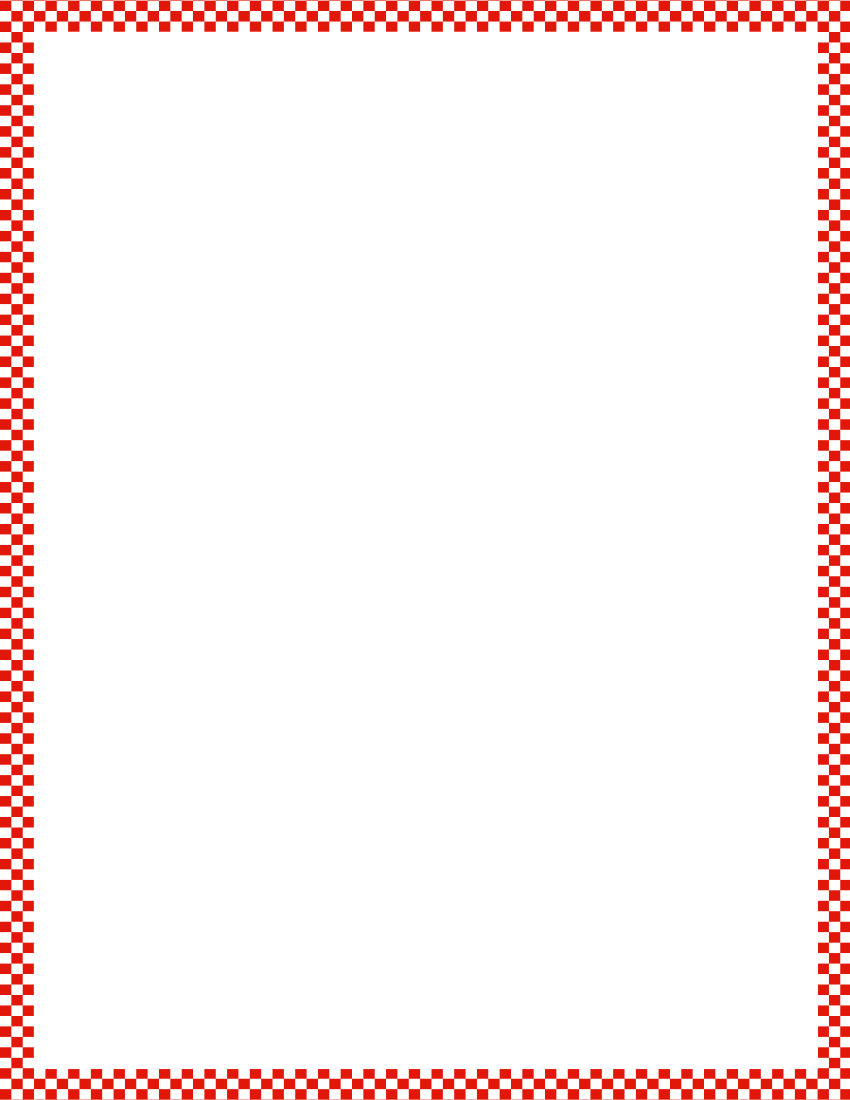 Module 6, Lesson 2
Fluency
Compose Teen Numbers
Raise your hand when you can say the number the Say Ten Way.  Now, say it the regular way.
2   0
0
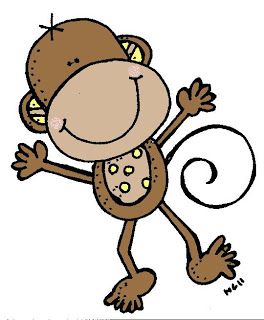 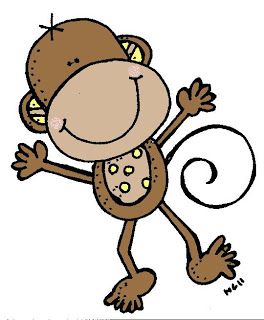 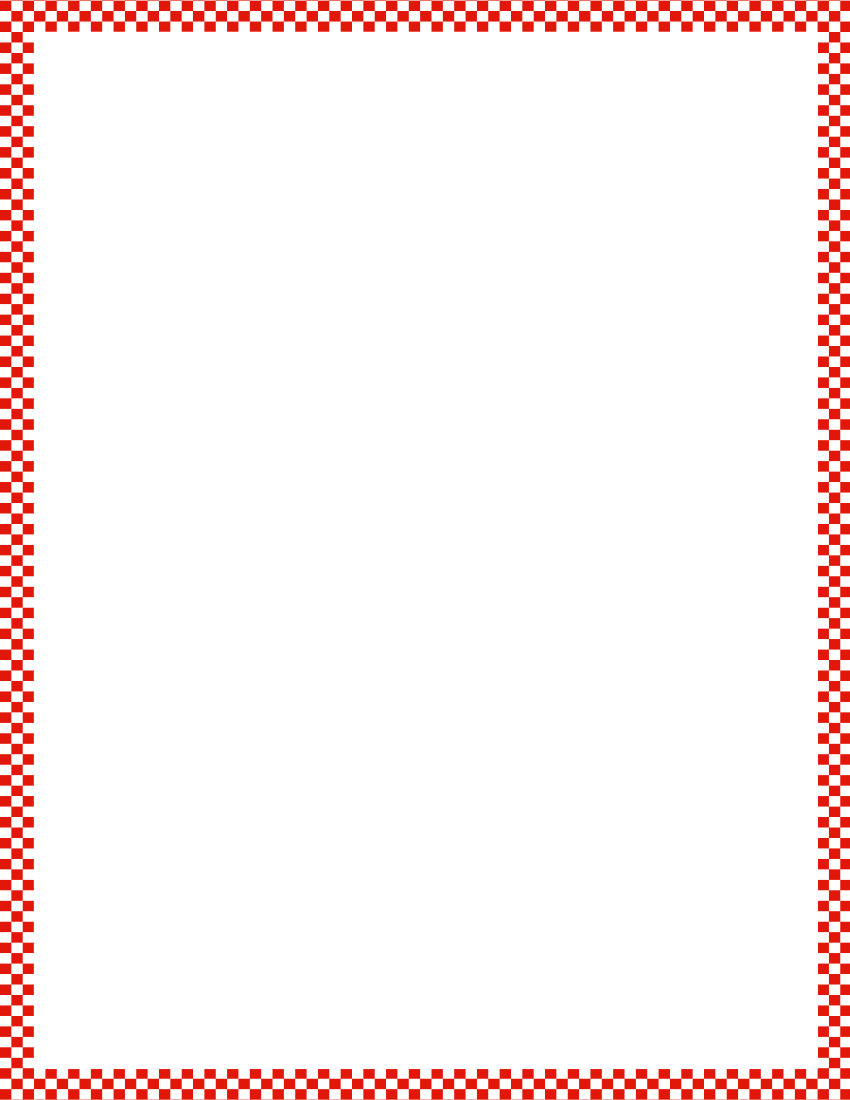 Module 6, Lesson 2
Fluency
Compose Teen Numbers
Raise your hand when you can say the number the Say Ten Way.  Now, say it the regular way.
2   0
0
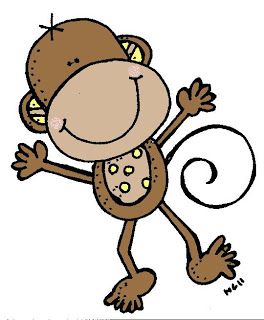 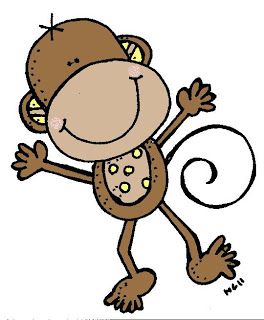 Module 6, Lesson 2
Who can remind us about what we did in our last math lesson?  Can you use your math words to tell us, in order, the steps that we took in our lesson?
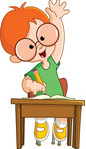 Module 6, Lesson 2
We are going to make more flat shapes today.  In our last lesson we made special rectangles that had equal sides.  What did we call them?
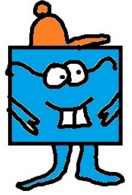 Module 6, Lesson 2
Today, use your sticks and your clay to create another type of rectangle- one that has corners like and L but whose sides are not all the same length.
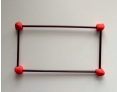 You may cut one or two of your sticks if you need to.
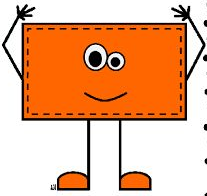 Module 6, Lesson 2
Take three sticks that are the same length.  Now, use those sticks to make a closed shape with 
three straight sides.
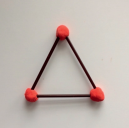 What do you call this shape?
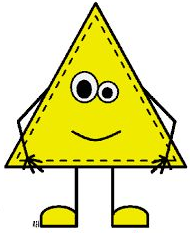 Module 6, Lesson 2
What if you take one of the sides of your triangle and cut it to be shorter, and then put it back into your shape?
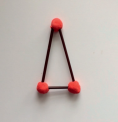 What do you notice?
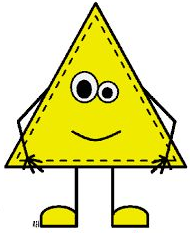 Module 6, Lesson 2
With your partner, use your sticks and your clay to make several different flat shapes.  You may cut the sticks to be any length you like.  Be creative!
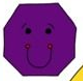 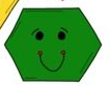 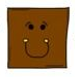 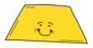 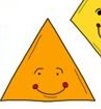 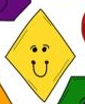 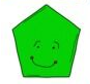 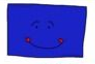 Module 6, Lesson 2
Would anyone like to show their favorite shape and tell the class about it?

With you ruler and your marker, try to copy each of your new shapes on your personal white board!
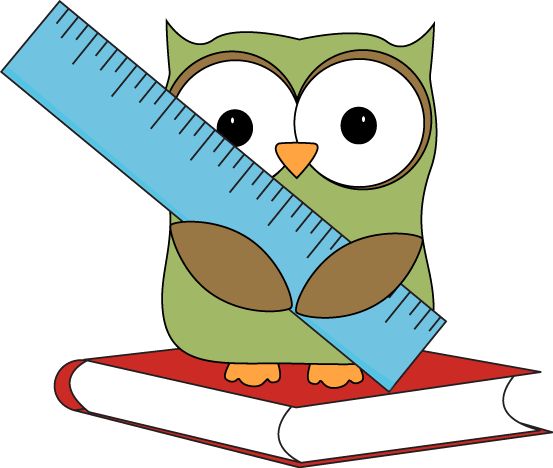 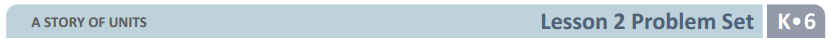 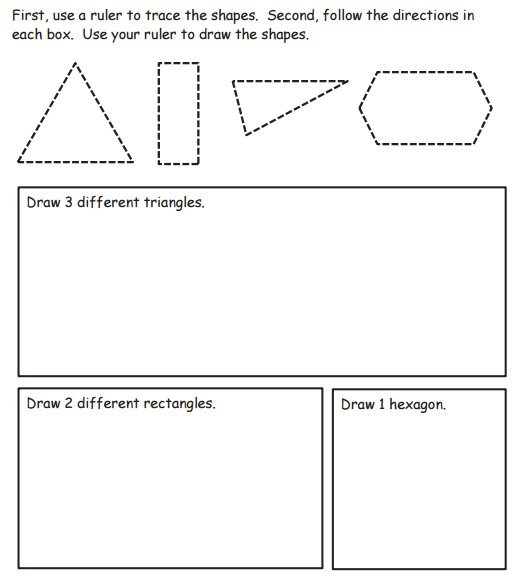 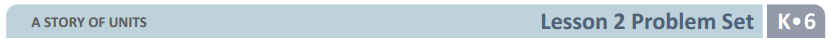 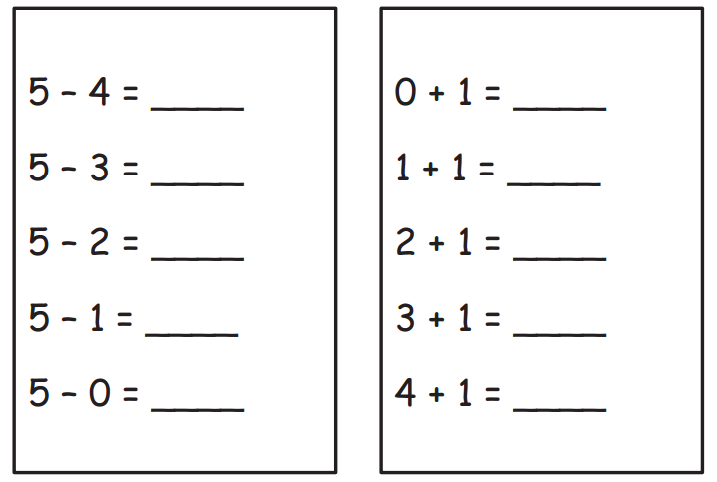 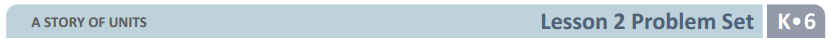 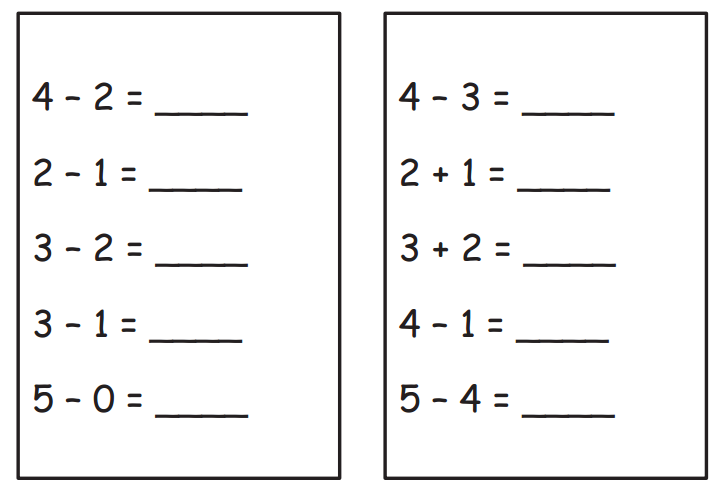 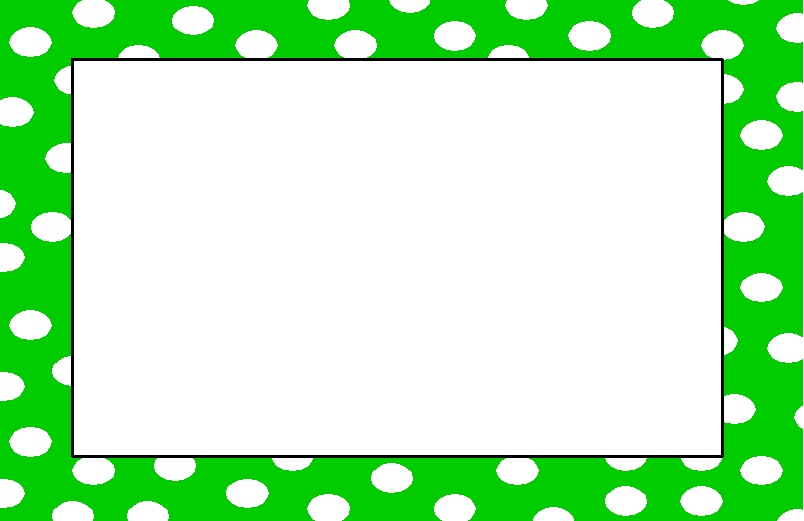 Debrief
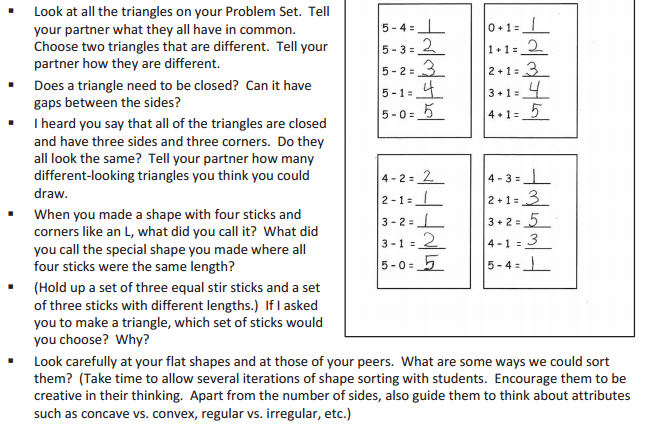 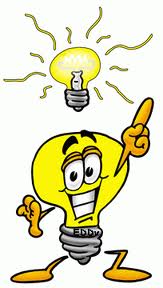 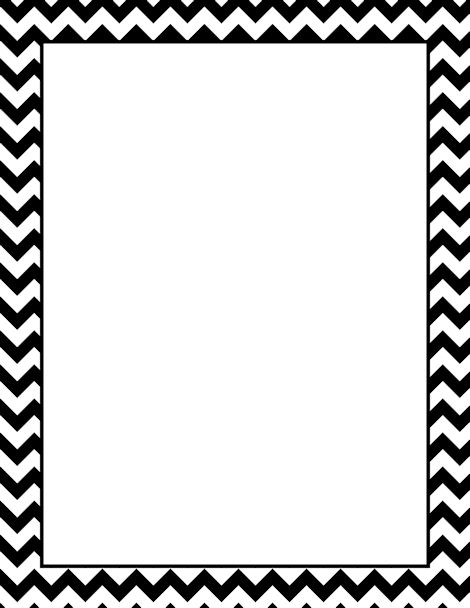 Lesson 3


I can compose solids using flat shapes as a foundation.
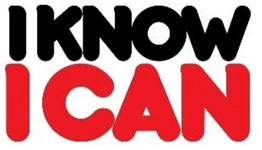 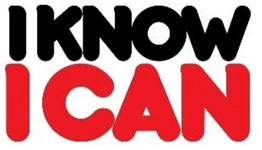 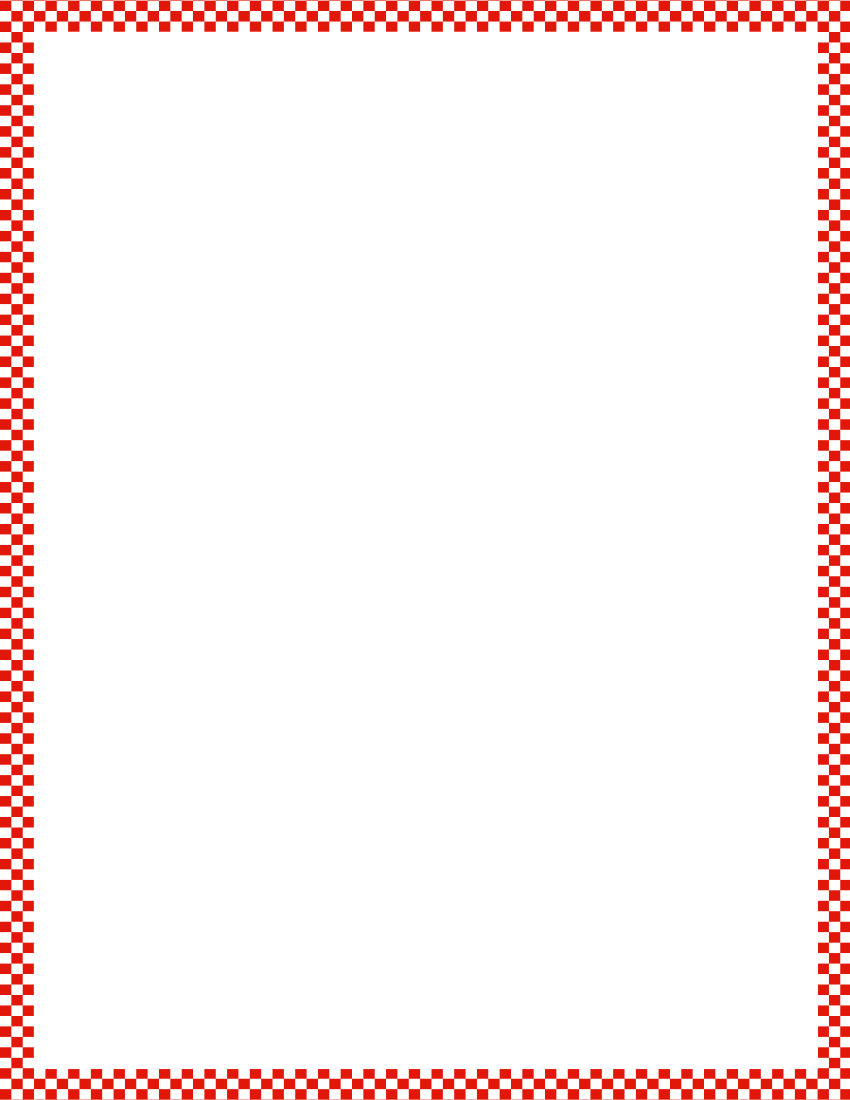 Module 6, Lesson 3
Fluency
Color by Answer Addition
Let’s do a couple together.  Then, you will finish on your own.
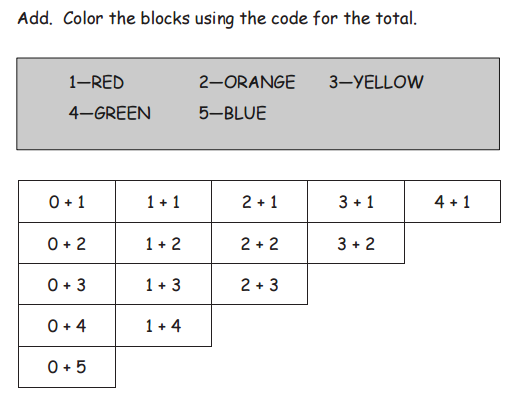 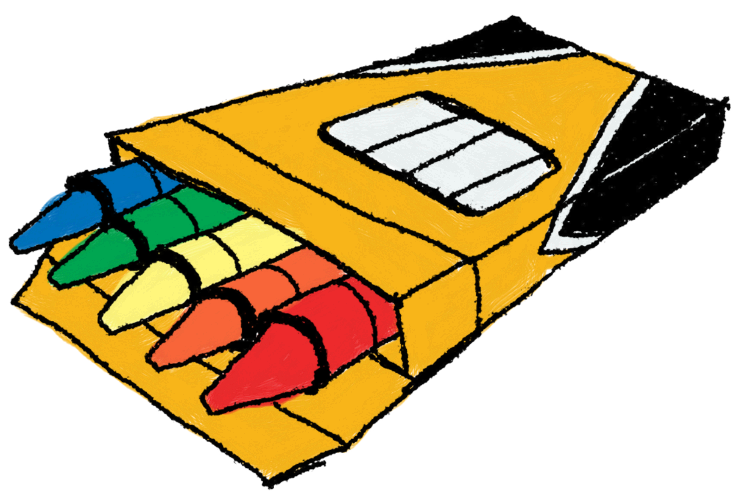 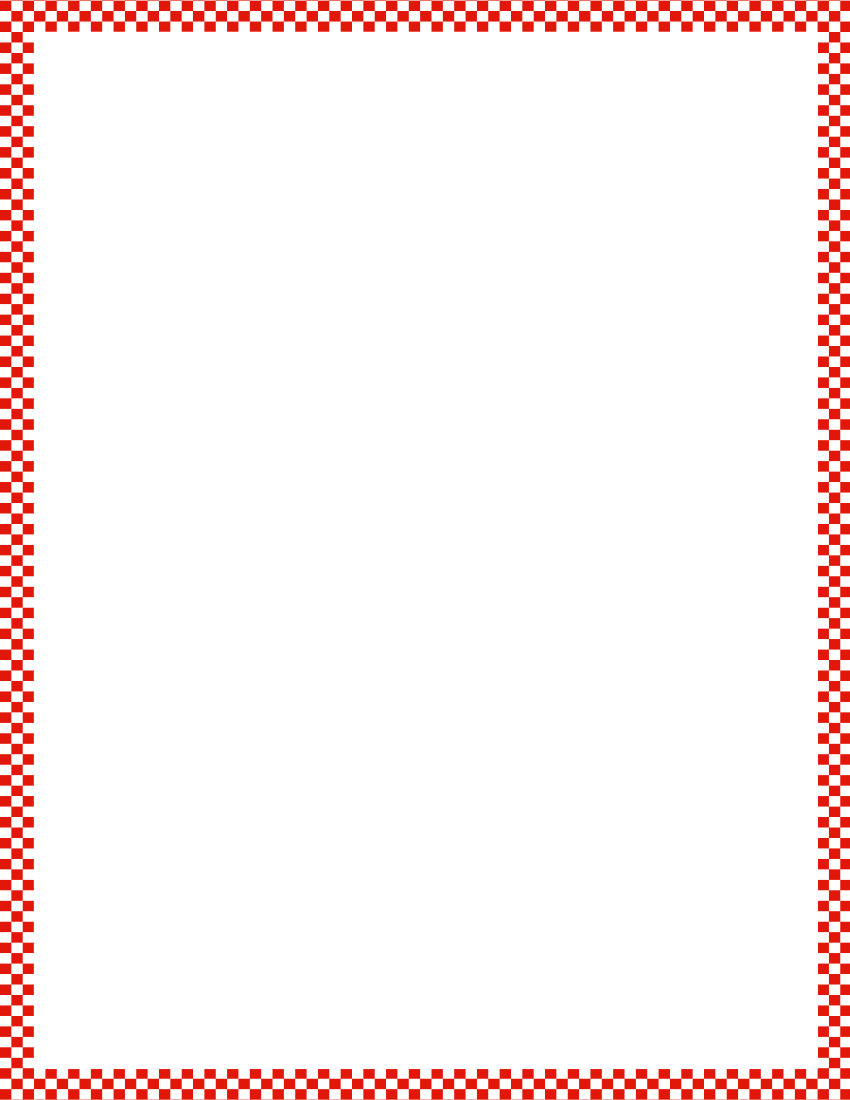 Module 6, Lesson 3
Fluency
Color by Answer Subtraction
Let’s do a couple together.  Then, you will finish on your own.
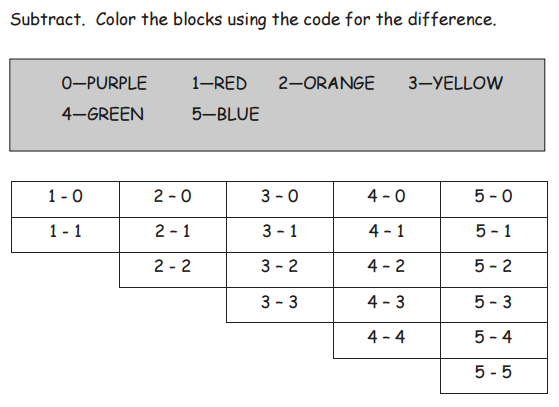 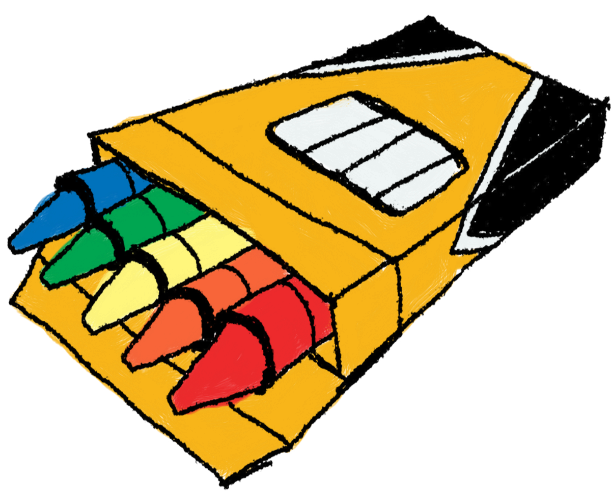 Application Problem
Module 6, Lesson 3
Try it with five sides!  Then, six!  How far can you and your partner go?
Now, make a shape with four sides.  Have your partner make another four-sided shape.  Do they look alike?  Name the shapes.  Remove your shapes from the geoboard.
You have a challenge today!  Work with your partner.  On your geoboard, make a shape with three sides.  Now, leave your shape on your board, and let your partner make a three-sided shape as well.  Do they look the same?  Name the shapes.  Remove your shapes from the geoboard.
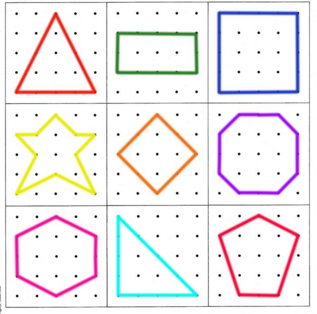 Module 6, Lesson 3
How do you know?
What is special about a cone?
What do we call this solid?
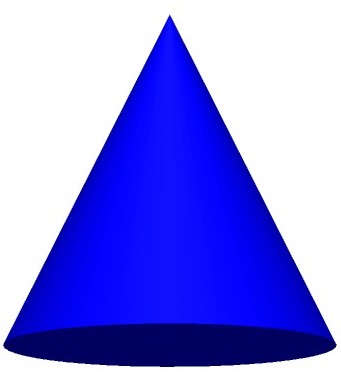 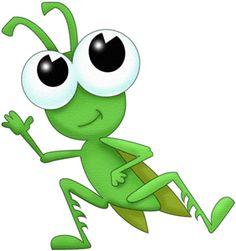 Module 6, Lesson 3
How do you know?
What is special about a cube?
What do we call this solid?
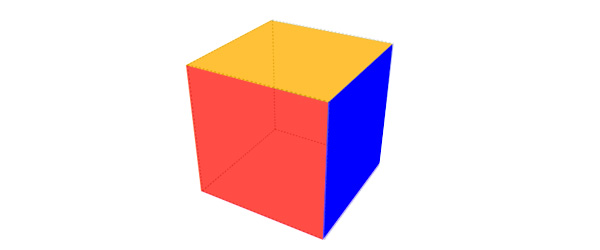 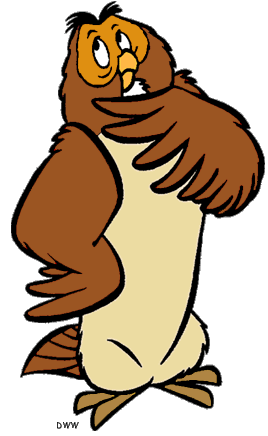 Module 6, Lesson 3
How do you know?
What is special about a sphere?
What do we call this solid?
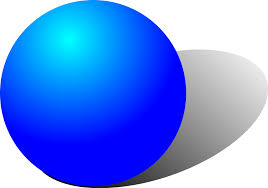 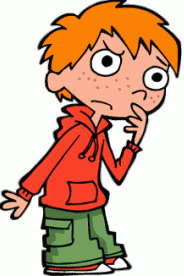 Module 6, Lesson 3
How do you know?
What is special about a cylinder?
What do we call this solid?
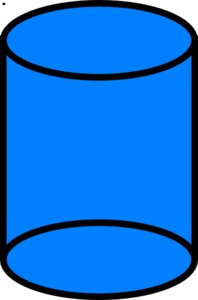 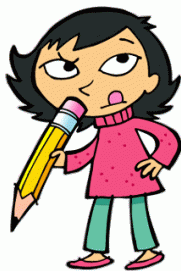 Module 6, Lesson 3
In our last lesson, you made some great shapes out of your straws!  I want to use some of the squares you constructed to make a new shape like one of our solids.  Does anyone have any ideas?
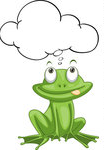 I do!
Module 6, Lesson 3
Look at the cube.  How many squares will I need to use?  Let’s count!
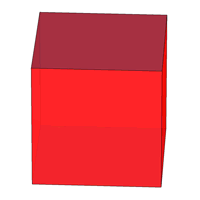 Watch me make
a cube with your squares!
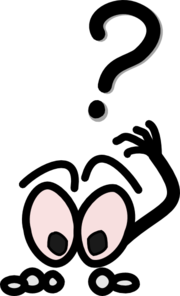 Module 6, Lesson 3
How can I fix it so it doesn’t look like a 
skeleton cube?  Let’s give it some faces!

How many faces does our cube have?
Let’s count!

How many edges does it have?
Let’s count!

How many corners does it have?
Let’s count!
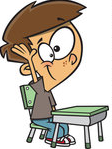 Module 6, Lesson 3
It’s time to make a shape like this on your own!  Begin by making a square out of your straws for the bottom.  Make another one for the top, too.

What do we need now?  Finish your shapes!
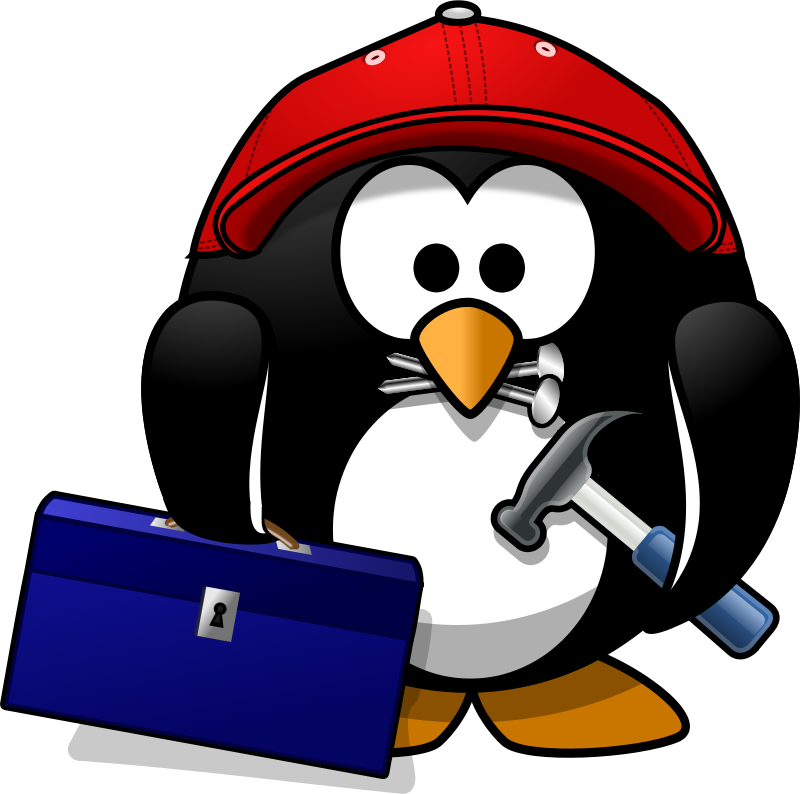 Module 6, Lesson 3
What do you notice about your shapes?

Work with your partner to count the faces, edges, and corners of your pretend cube like
 we did earlier.
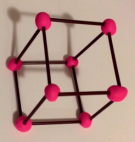 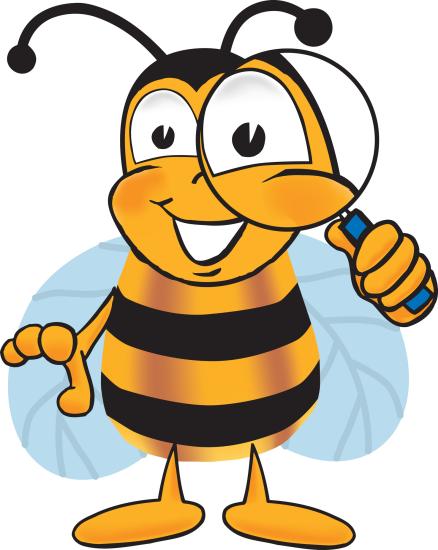 Module 6, Lesson 3
I wonder what would happen if we put two of these shapes together.  With your partner, see what you can create if you use more than one.
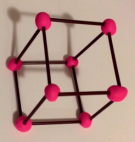 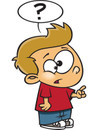 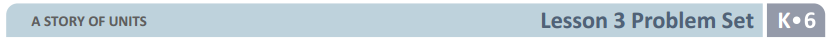 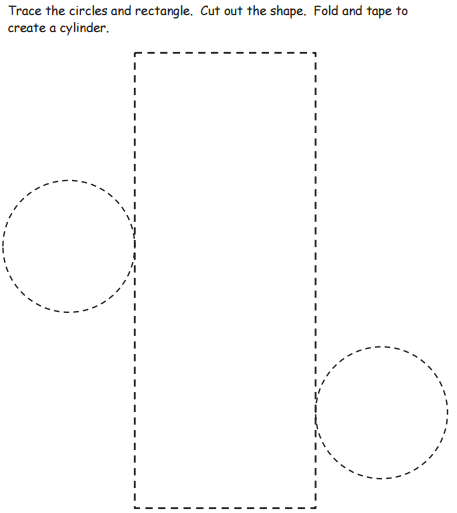 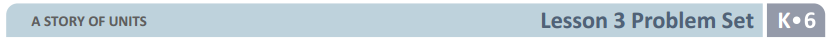 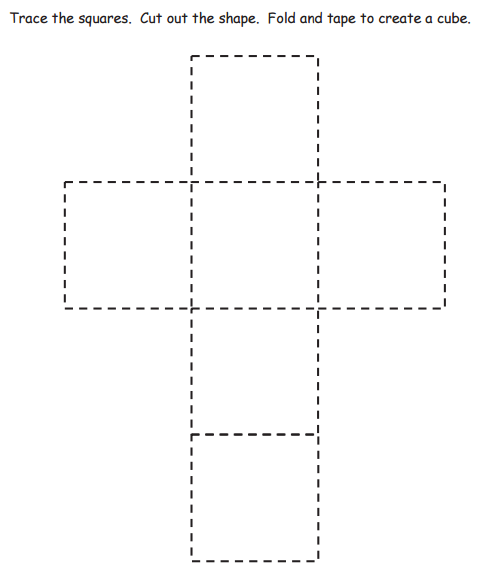 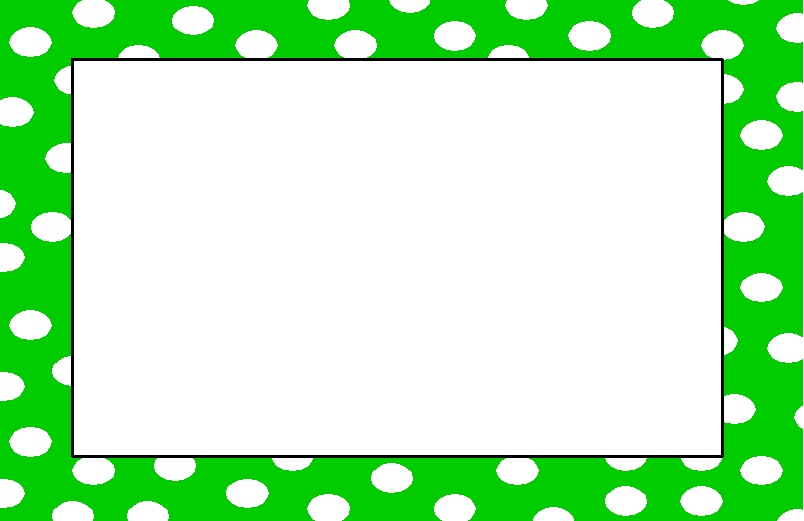 Debrief
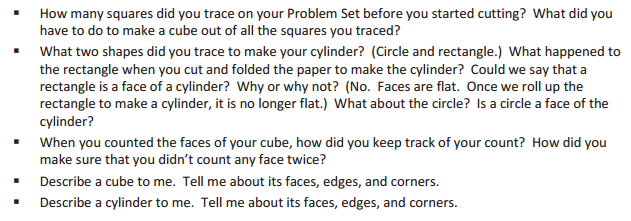 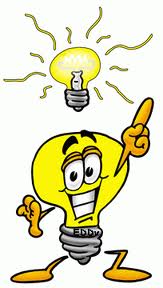 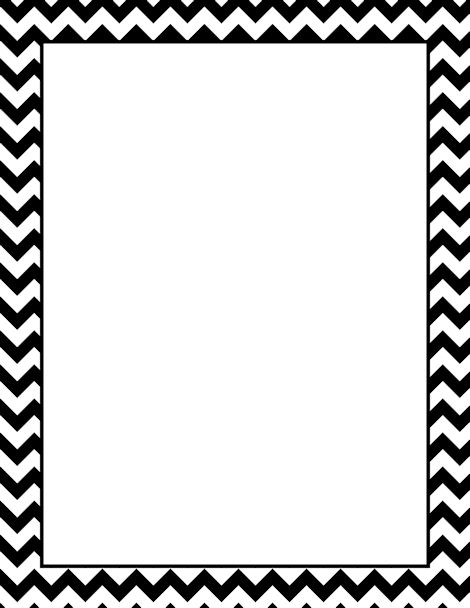 Lesson 4


I can describe the position of shapes.
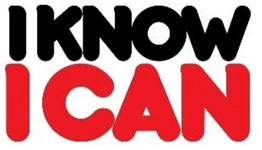 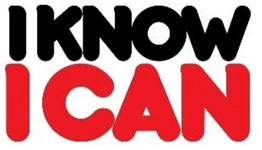 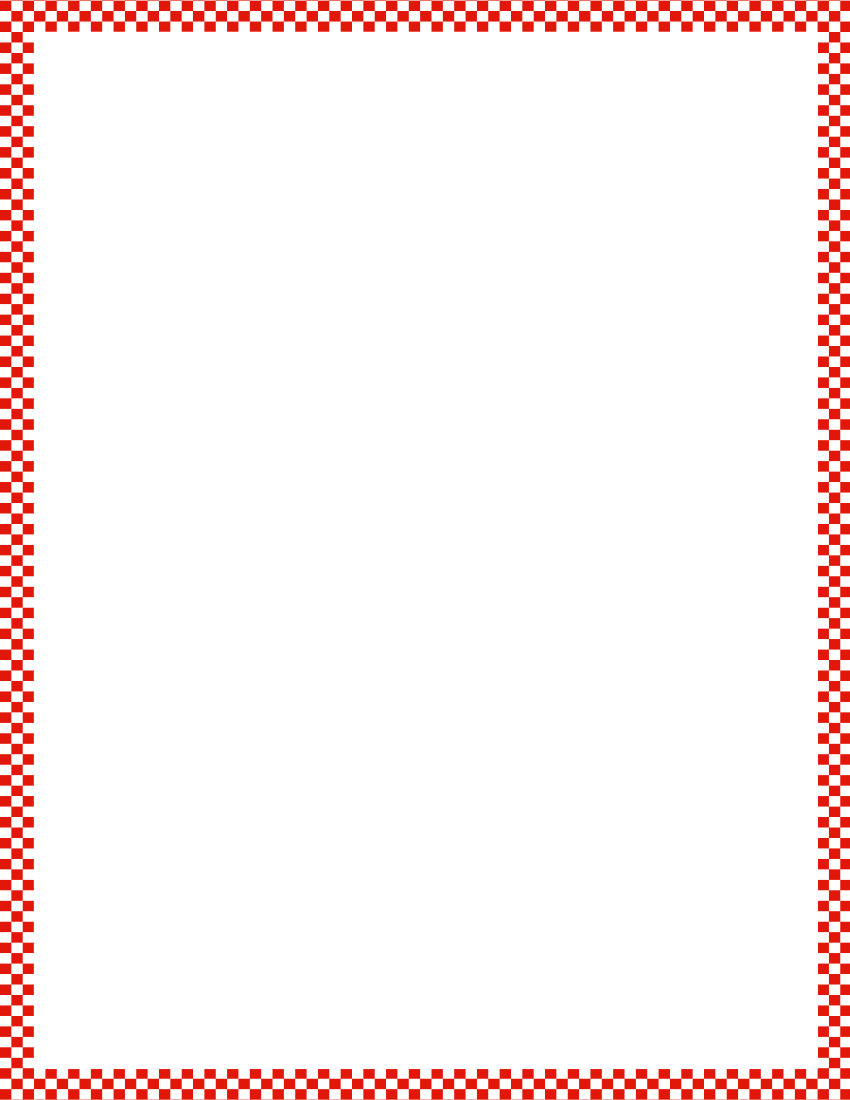 Module 6, Lesson 4
Fluency
Rekenrek Counting to 100
Let’s count the Say Ten Way.  Ready?
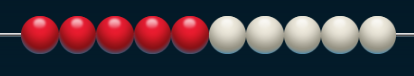 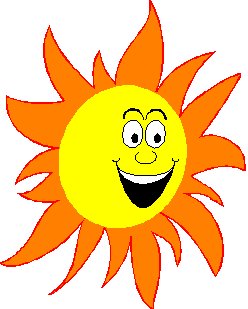 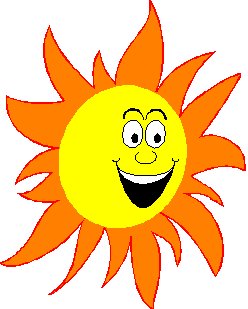 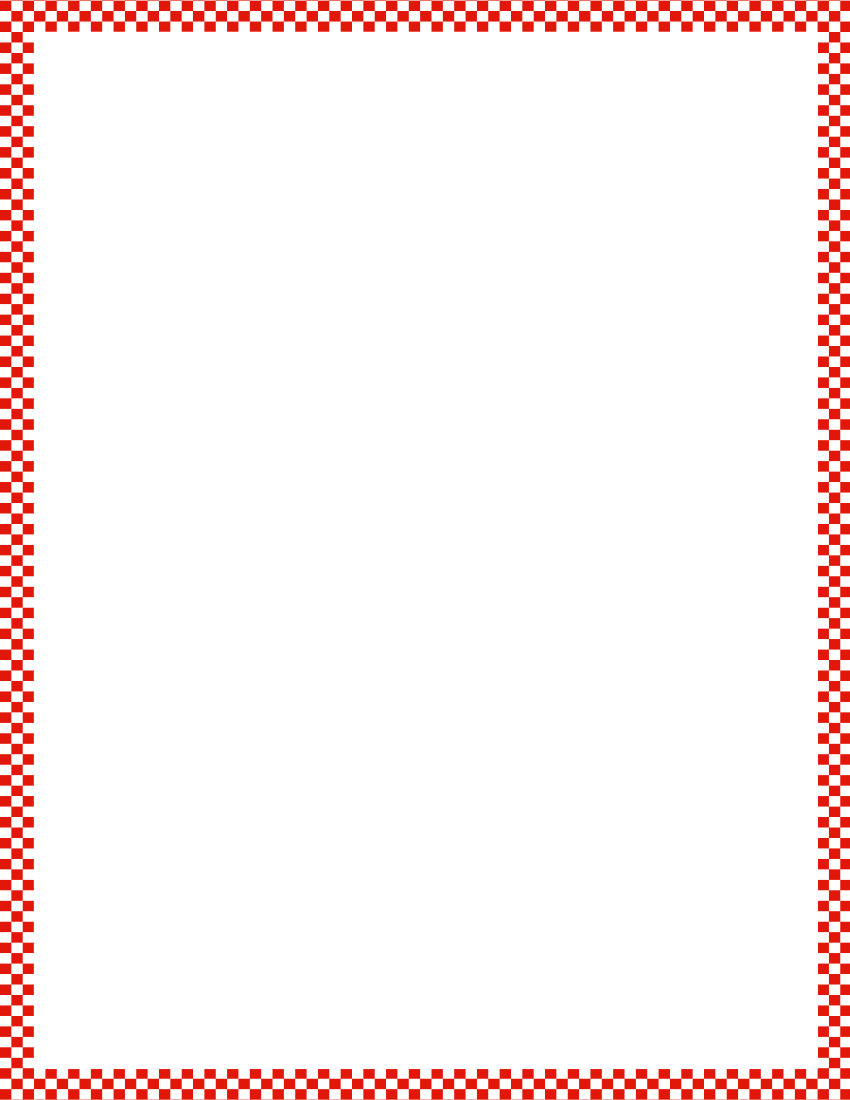 Module 6, Lesson 4
Fluency
Rekenrek Counting to 100
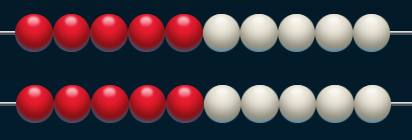 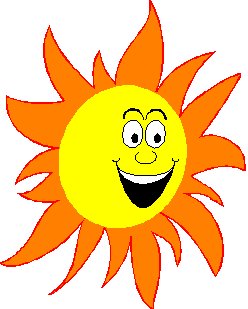 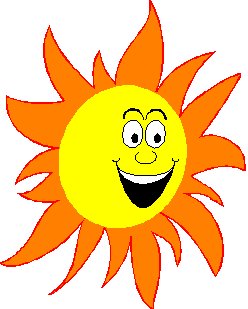 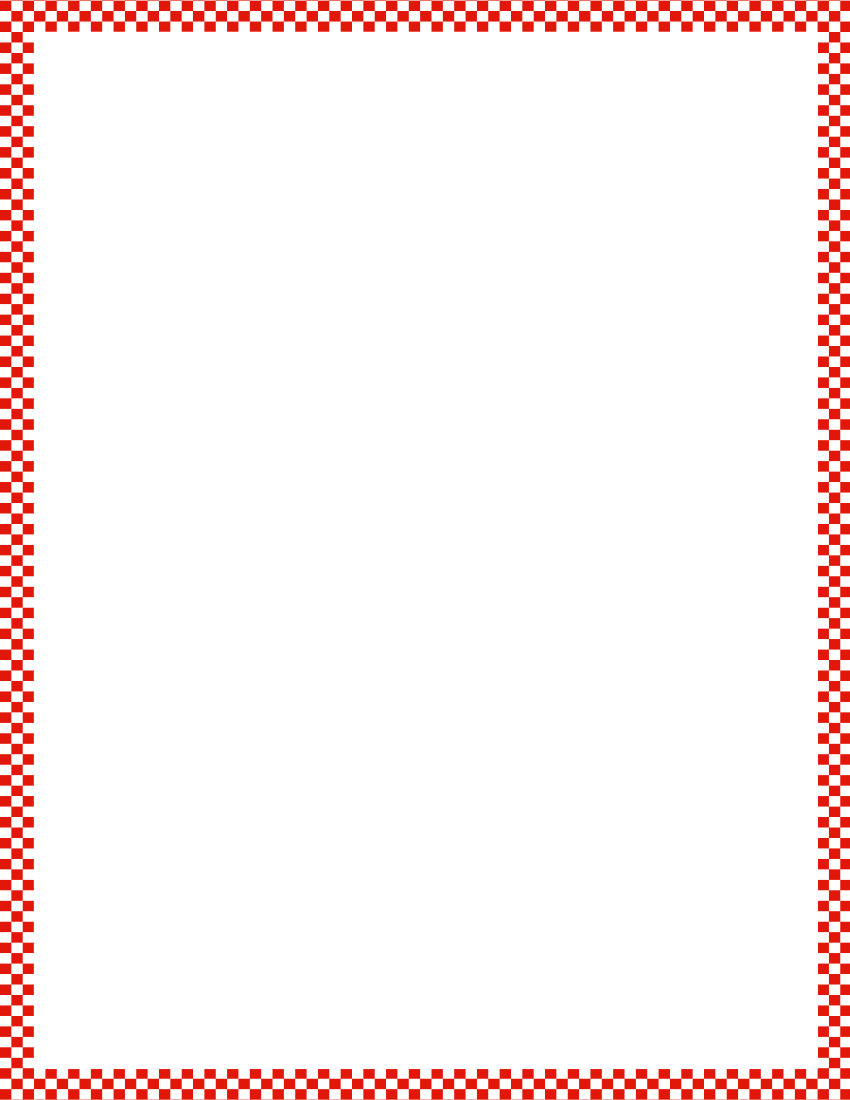 Module 6, Lesson 4
Fluency
Rekenrek Counting to 100
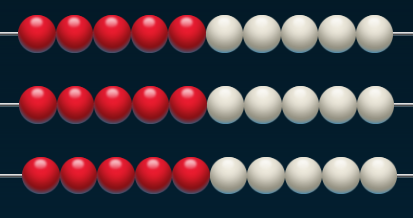 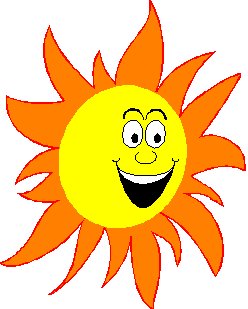 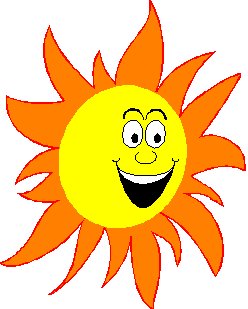 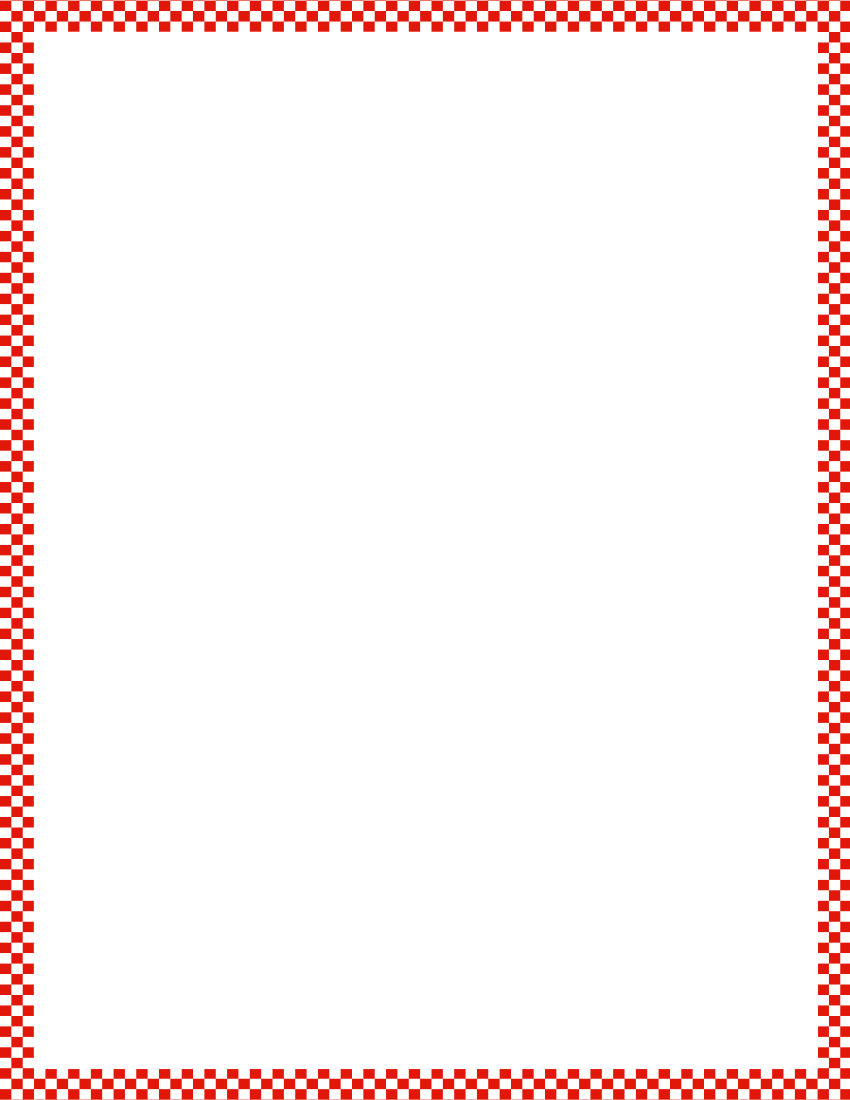 Module 6, Lesson 4
Fluency
Rekenrek Counting to 100
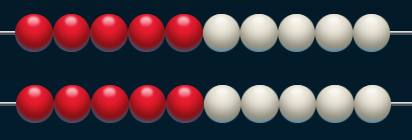 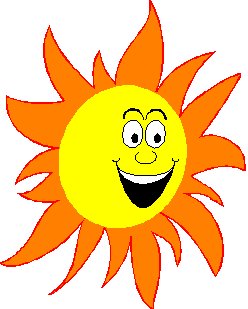 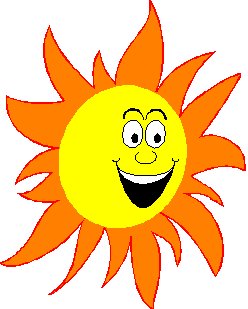 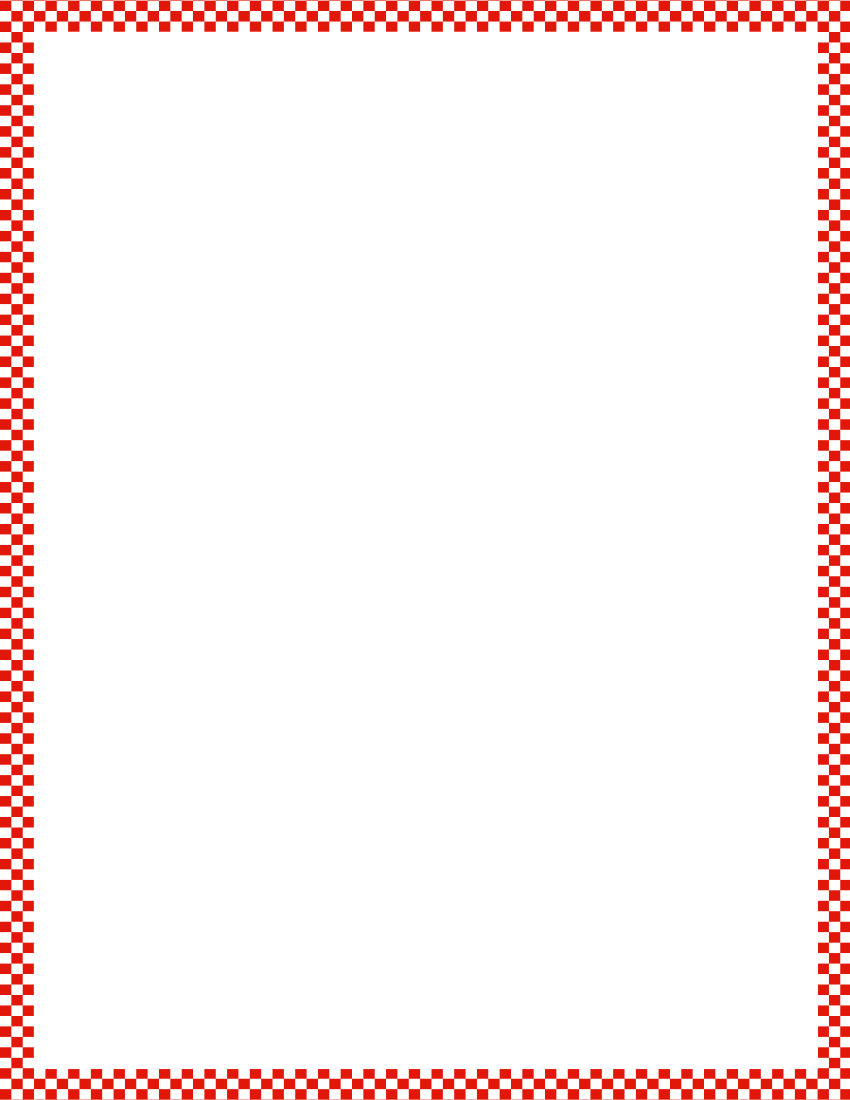 Module 6, Lesson 4
Fluency
Rekenrek Counting to 100
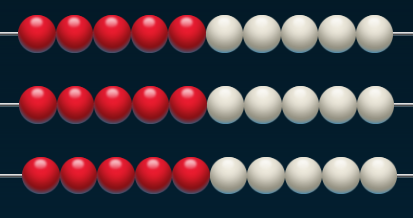 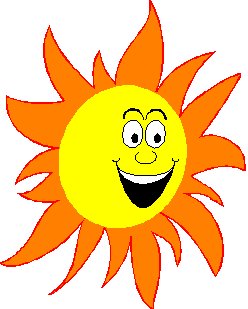 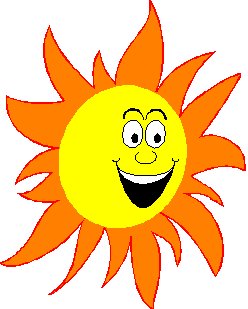 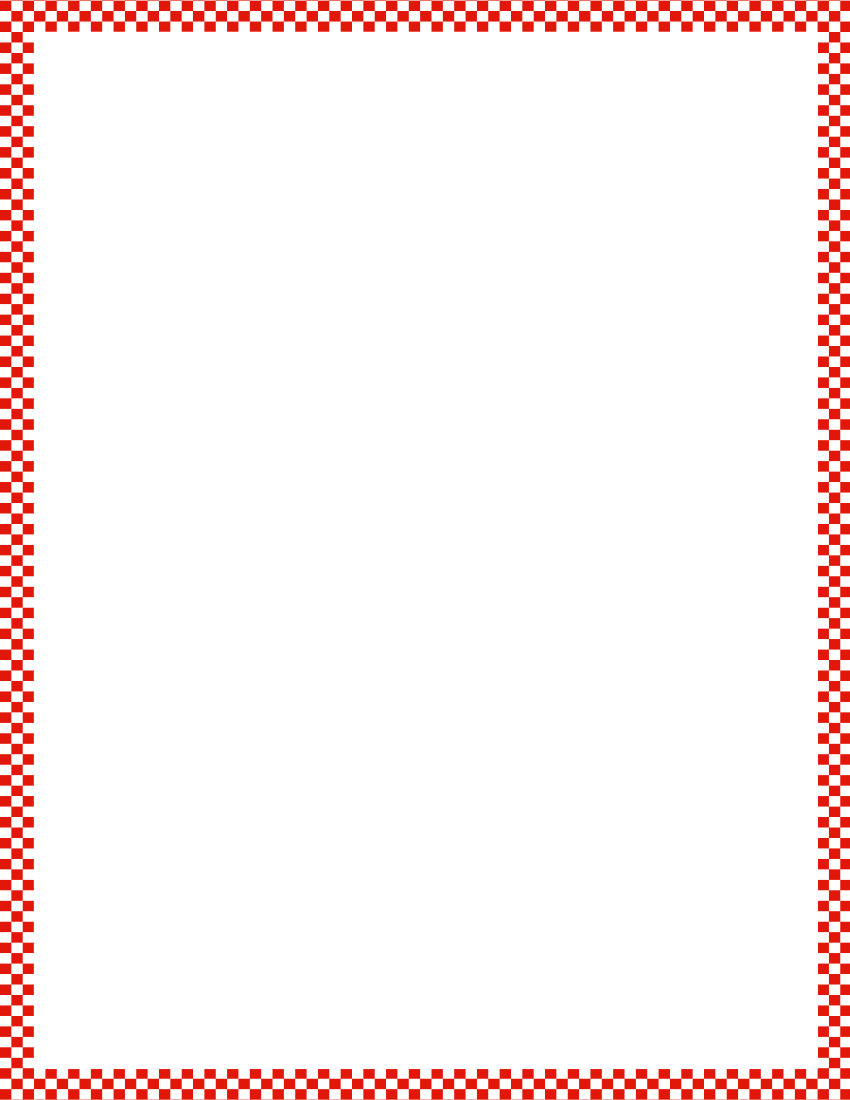 Module 6, Lesson 4
Fluency
Rekenrek Counting to 100
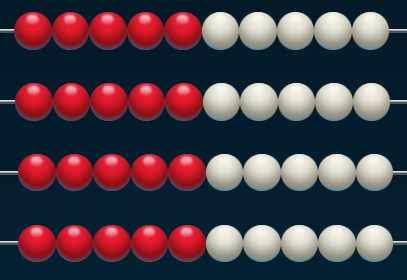 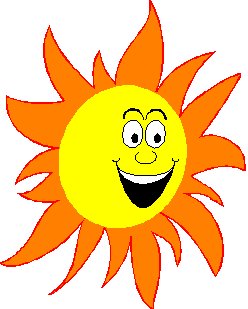 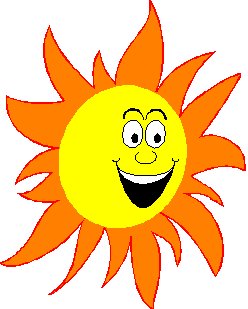 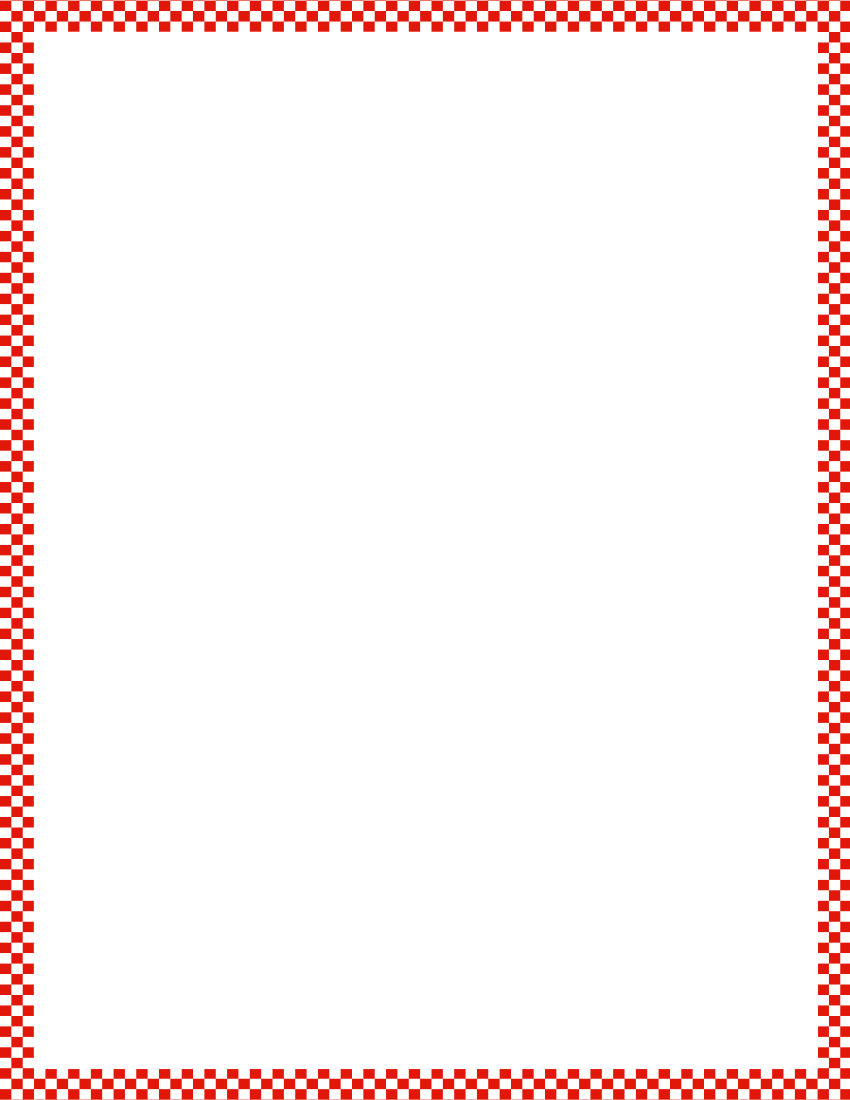 Module 6, Lesson 4
Fluency
Rekenrek Counting to 100
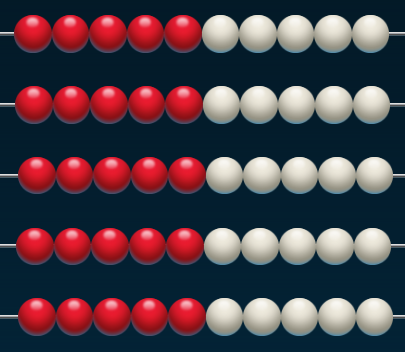 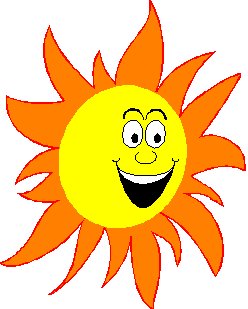 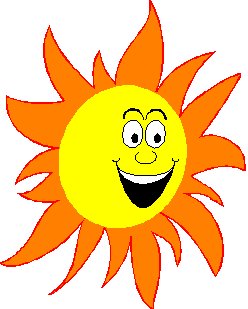 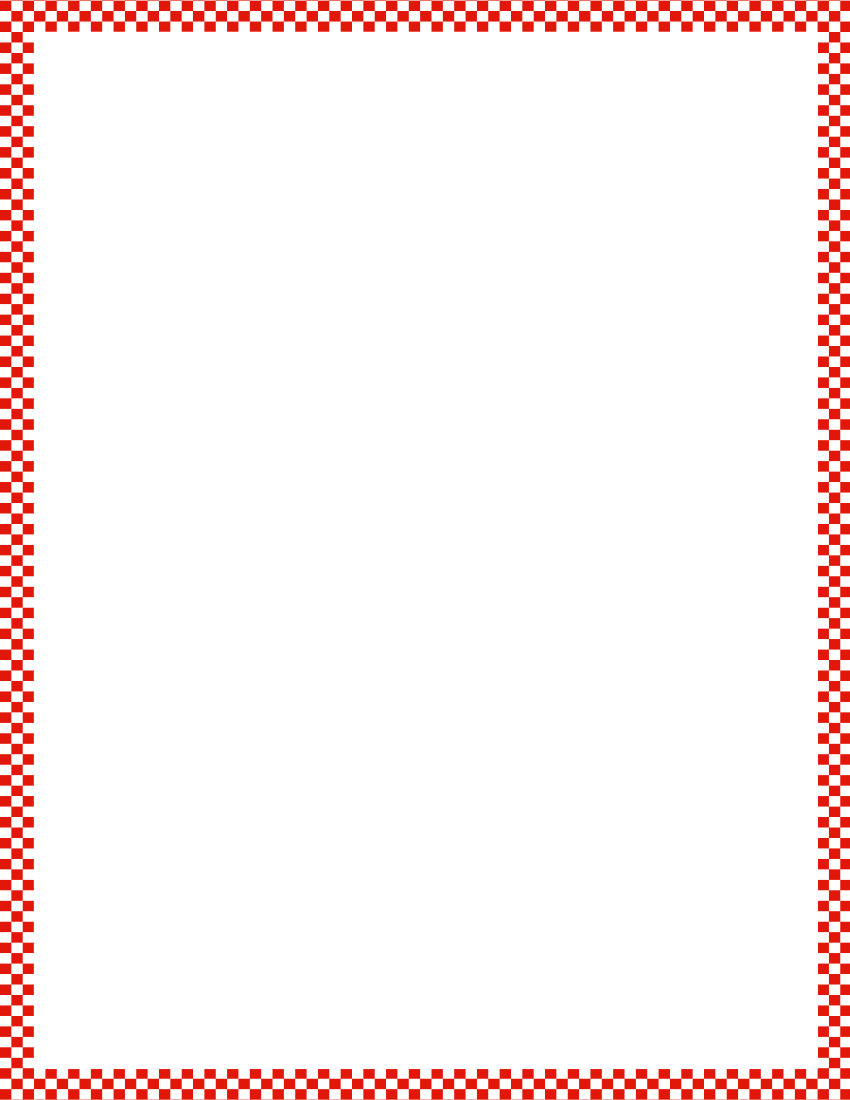 Module 6, Lesson 4
Fluency
Rekenrek Counting to 100
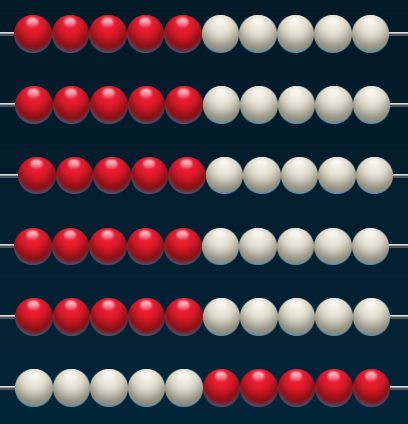 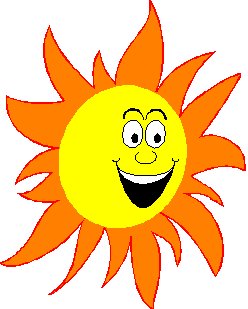 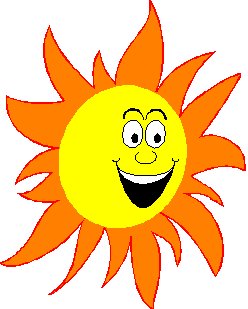 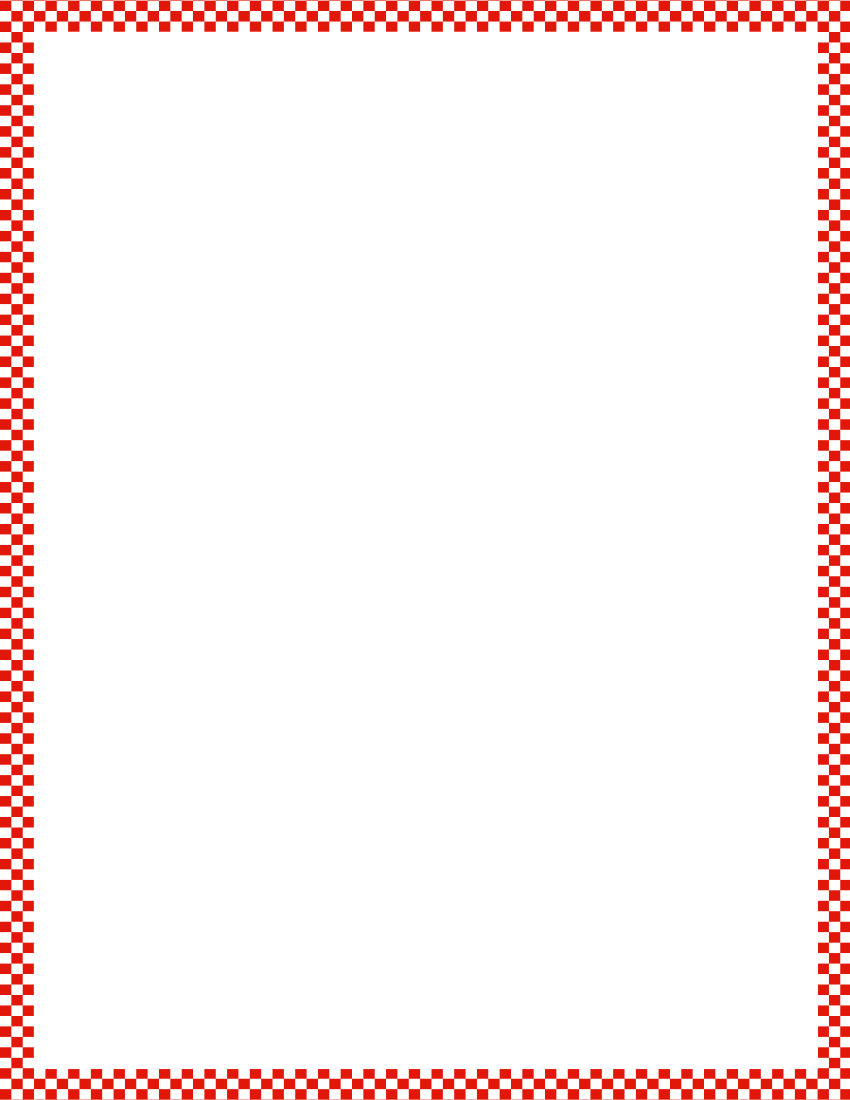 Module 6, Lesson 4
Fluency
Rekenrek Counting to 100
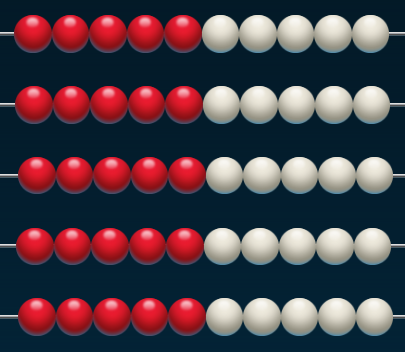 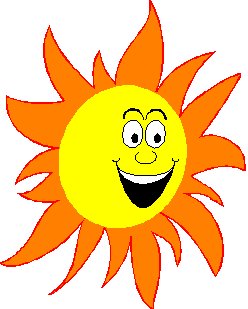 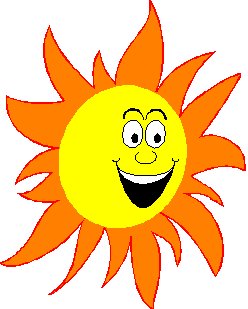 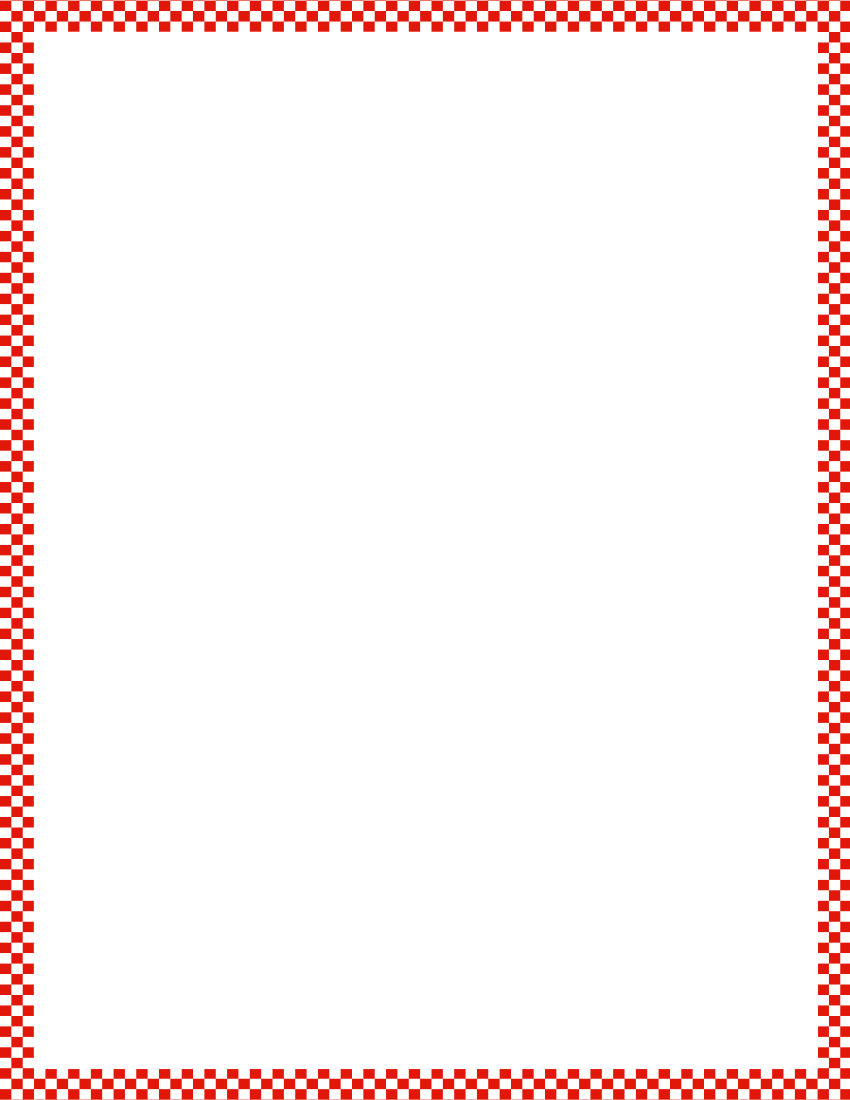 Module 6, Lesson 4
Fluency
Rekenrek Counting to 100
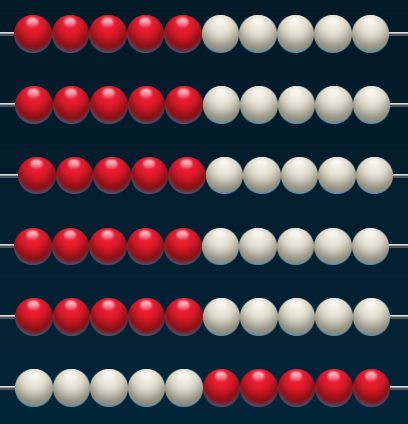 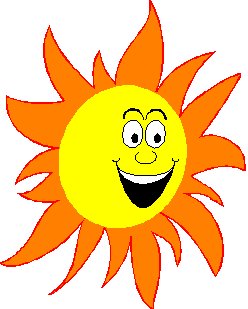 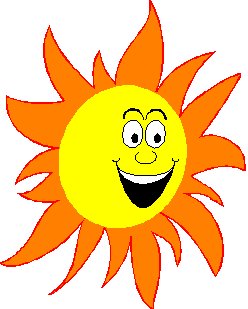 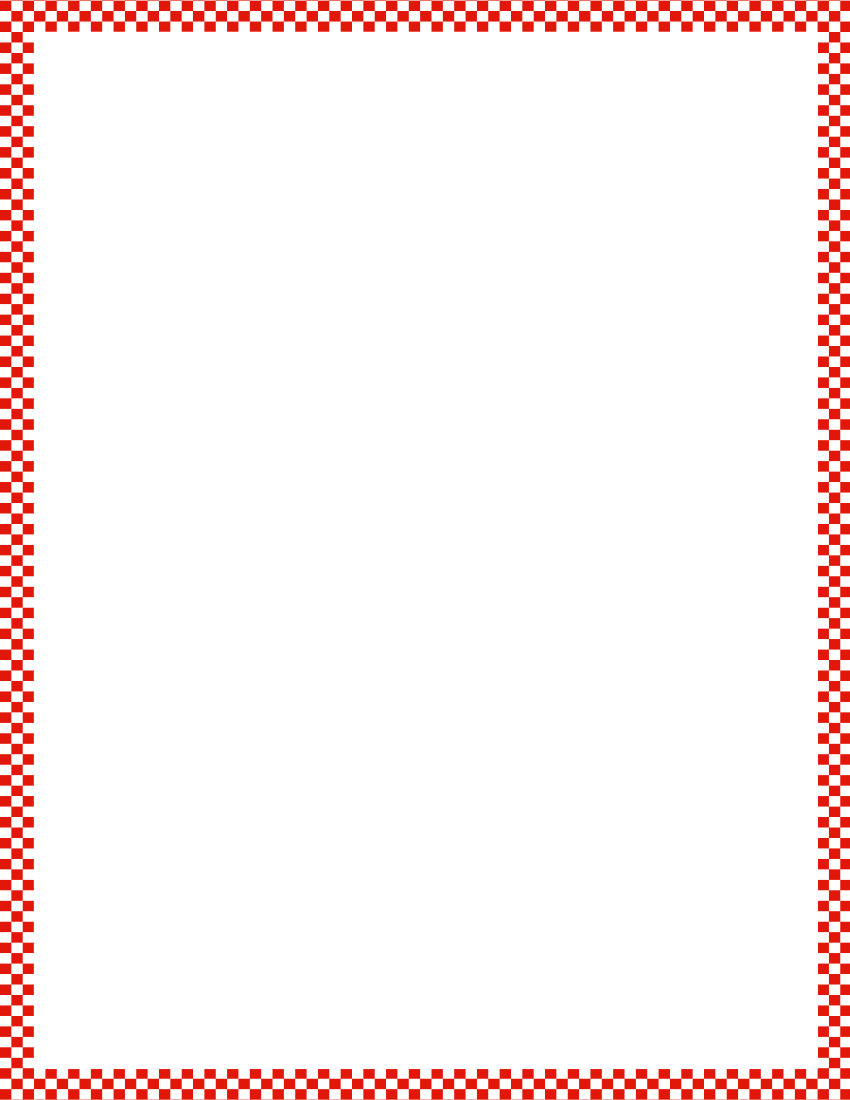 Module 6, Lesson 4
Fluency
Rekenrek Counting to 100
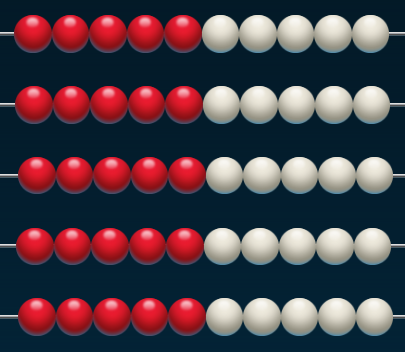 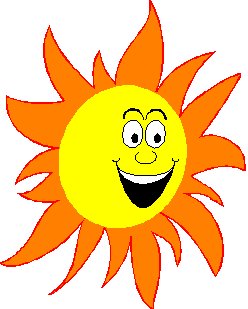 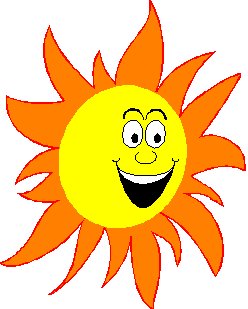 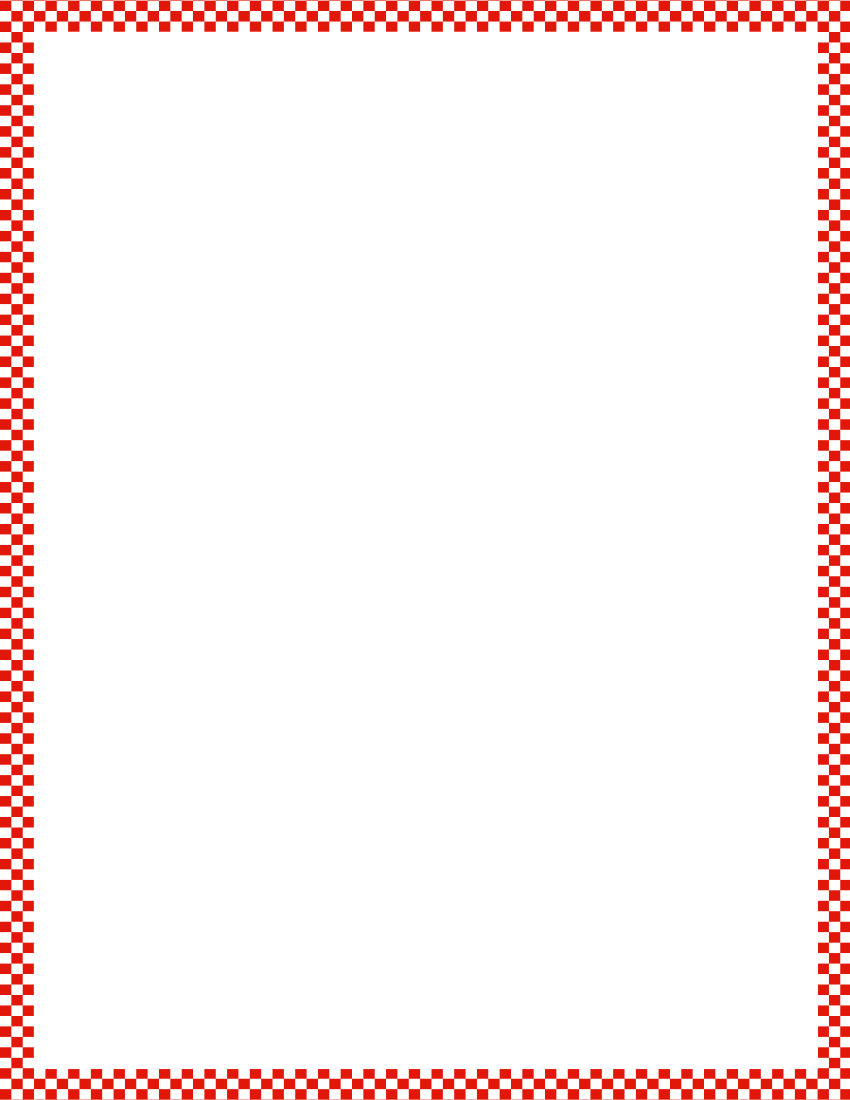 Module 6, Lesson 4
Fluency
Rekenrek Counting to 100
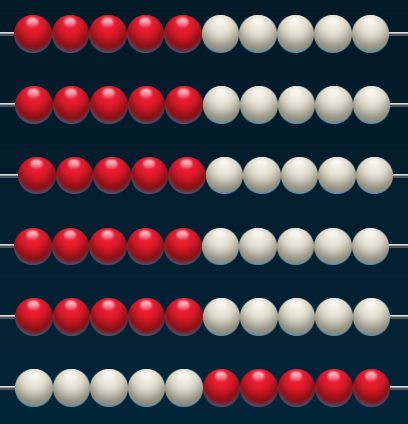 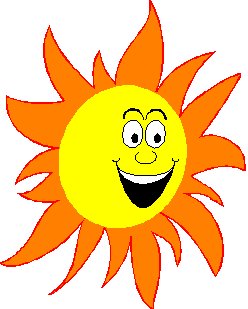 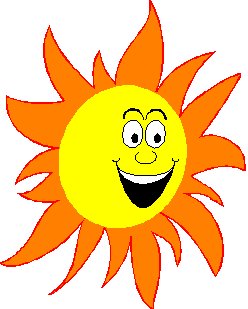 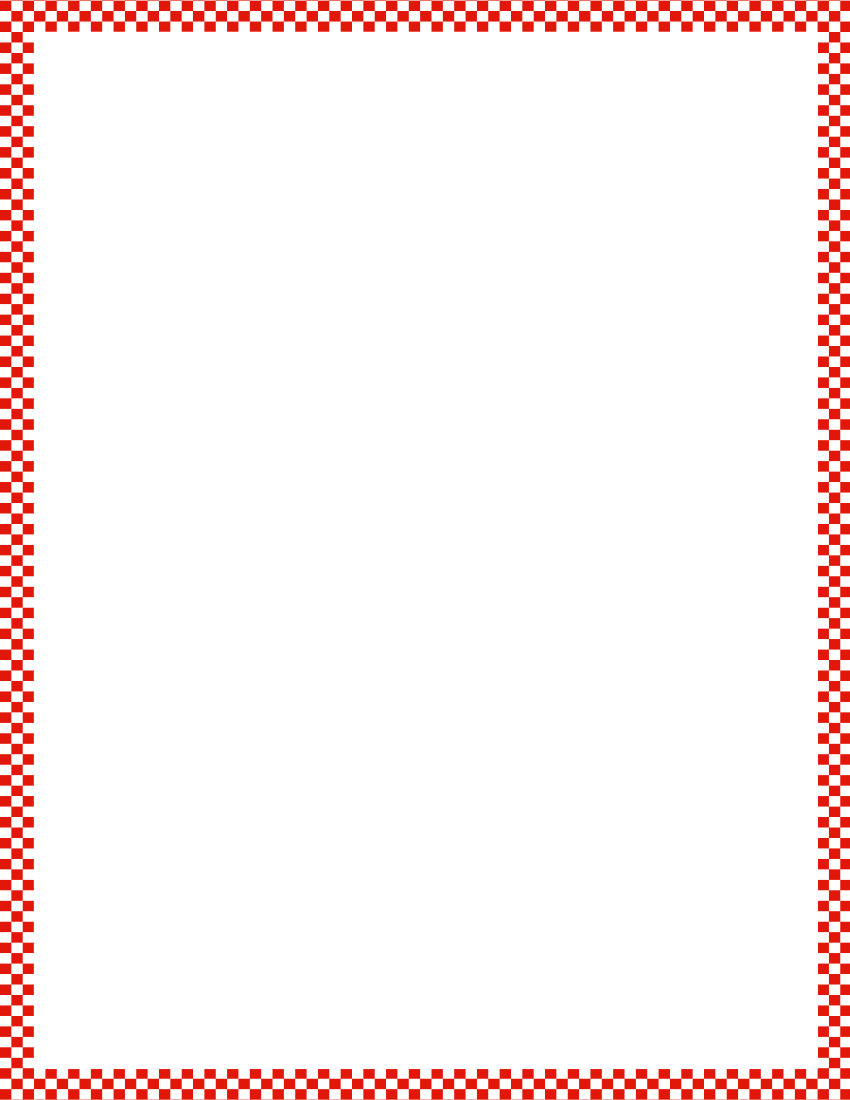 Module 6, Lesson 4
Fluency
Rekenrek Counting to 100
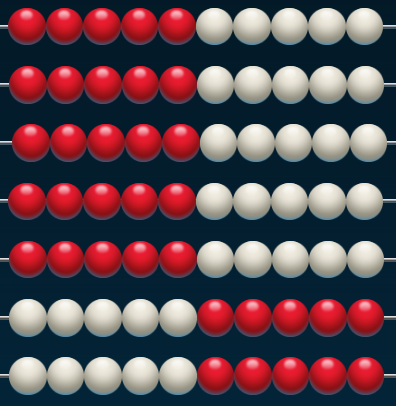 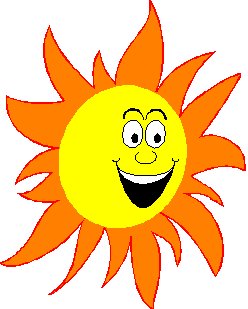 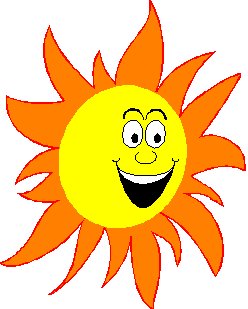 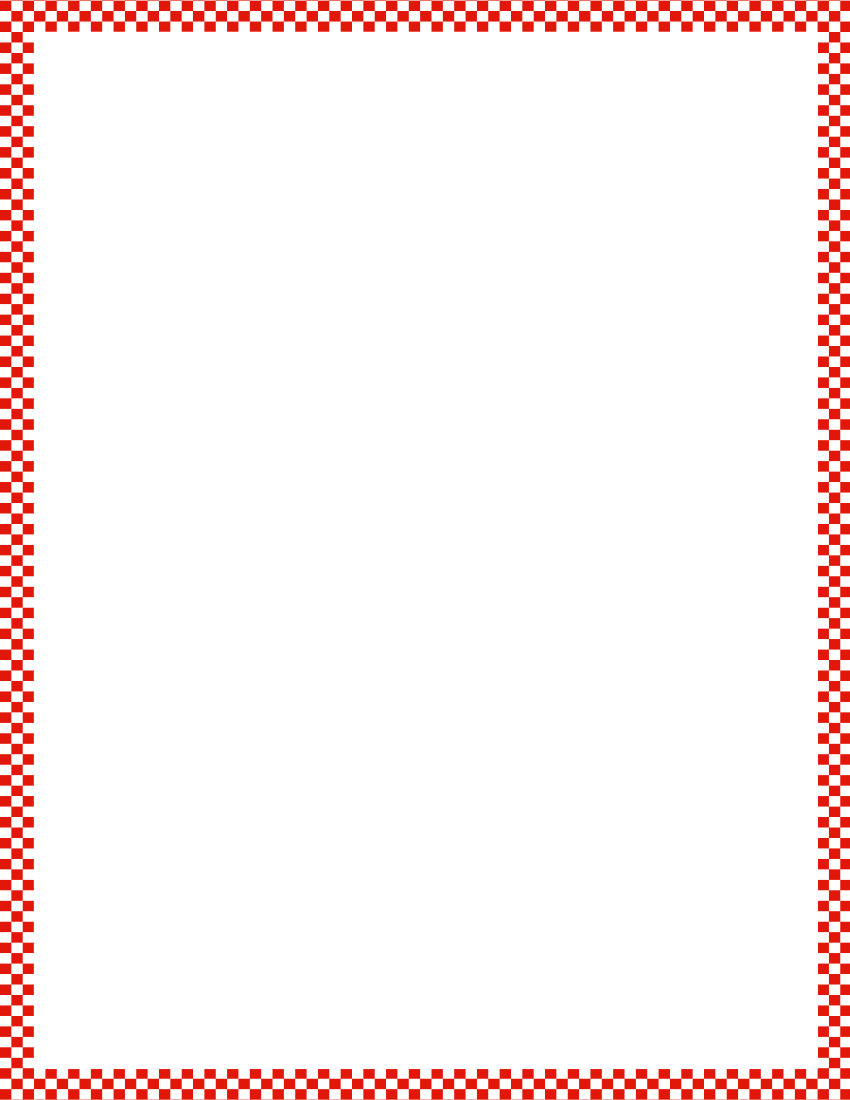 Module 6, Lesson 4
Fluency
Rekenrek Counting to 100
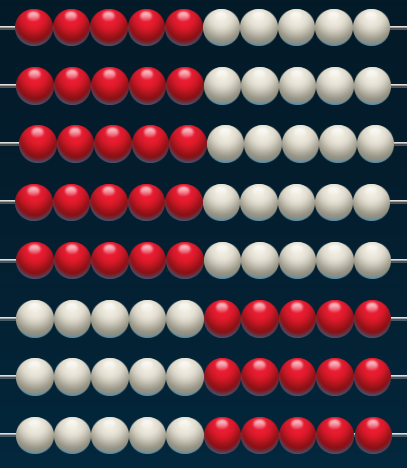 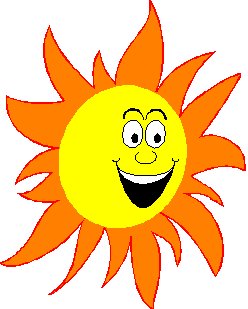 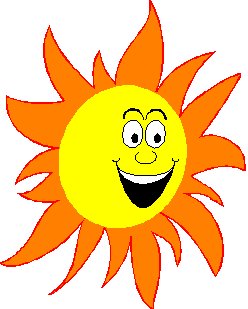 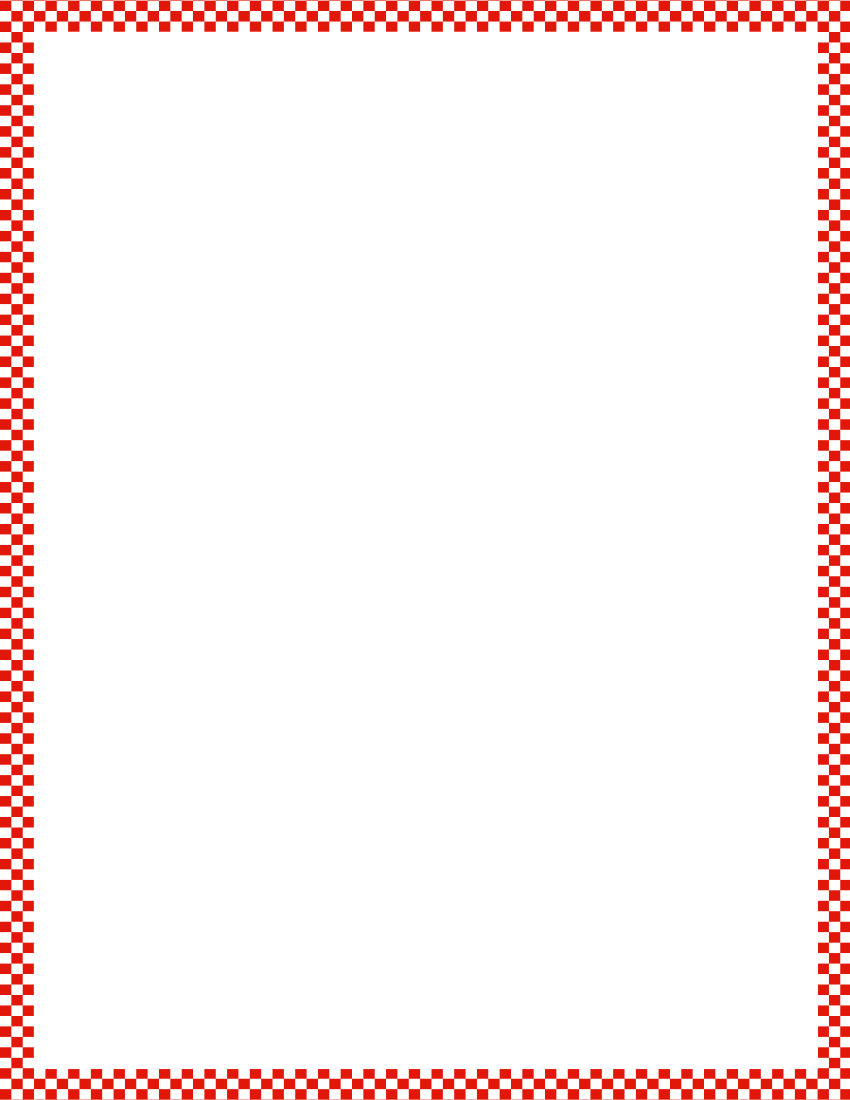 Module 6, Lesson 4
Fluency
Rekenrek Counting to 100
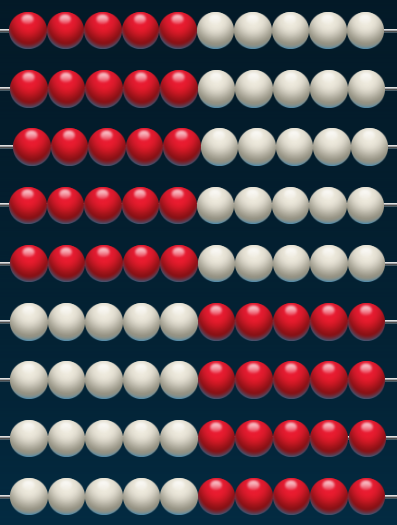 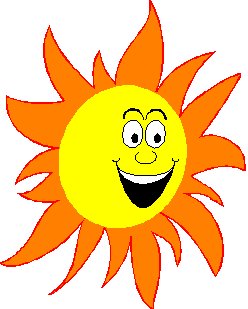 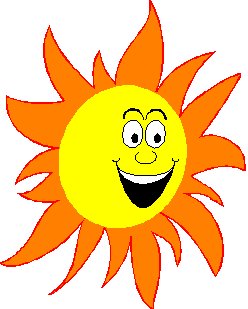 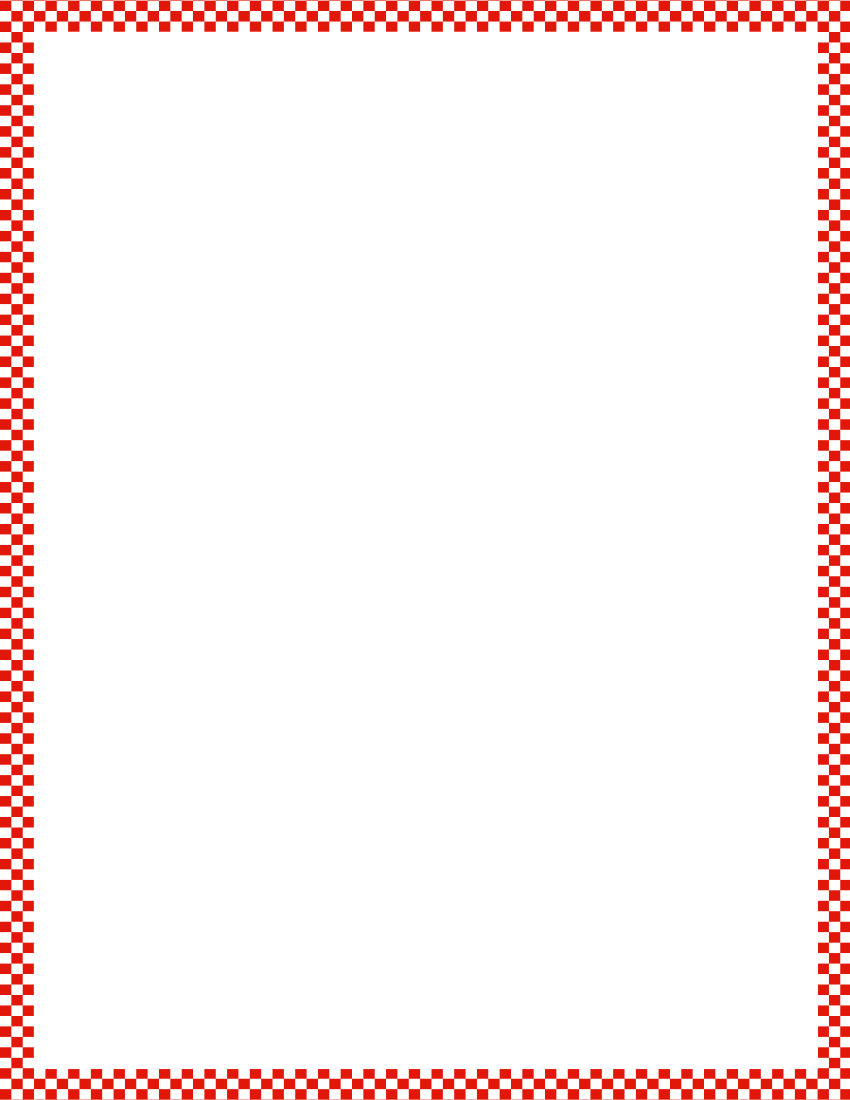 Module 6, Lesson 4
Fluency
Rekenrek Counting to 100
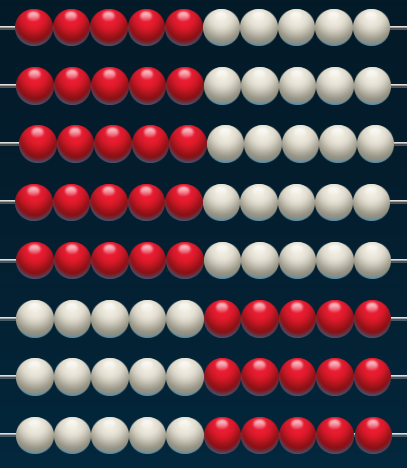 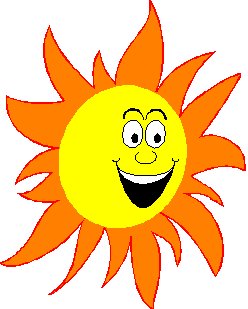 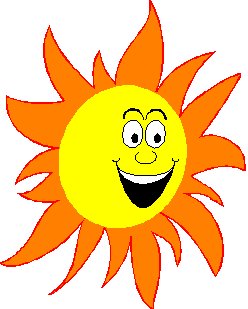 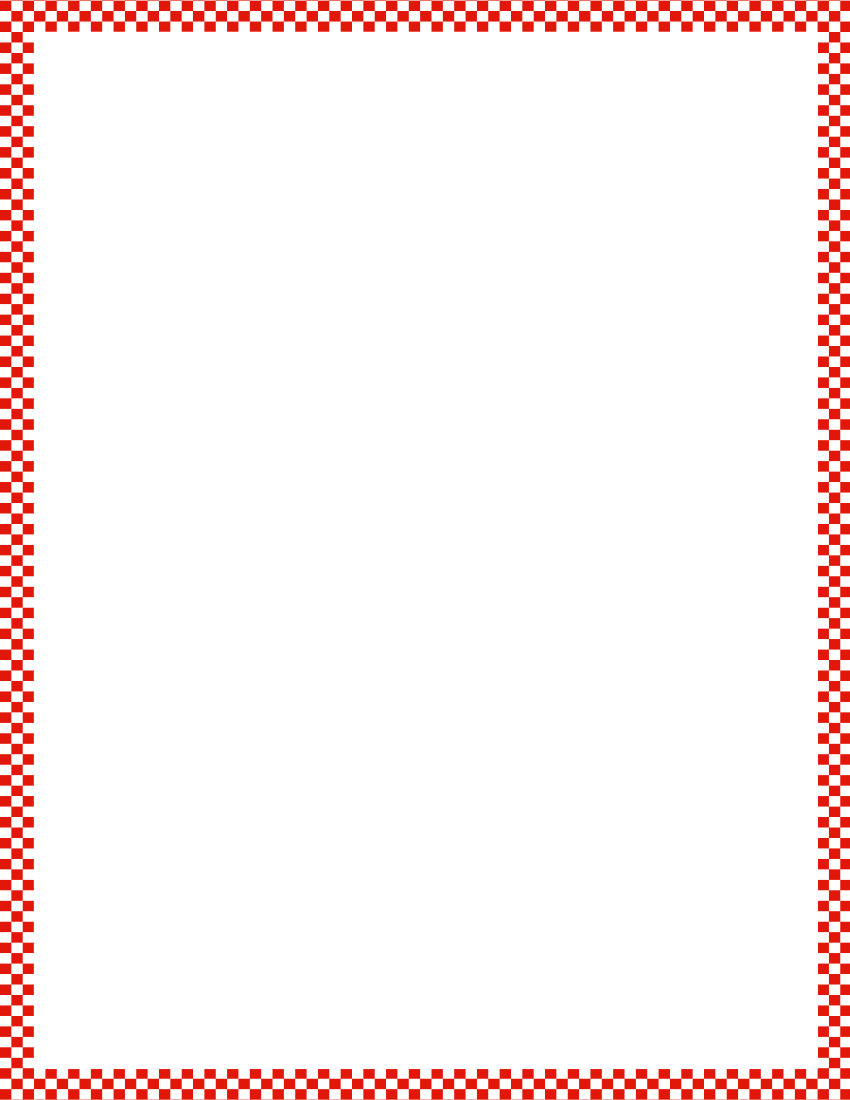 Module 6, Lesson 4
Fluency
Rekenrek Counting to 100
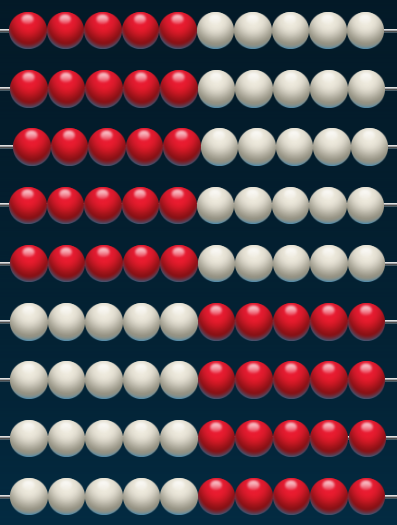 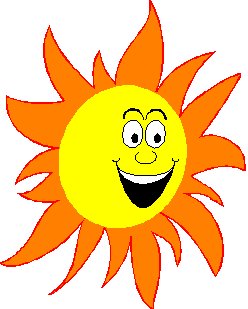 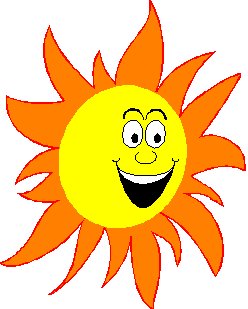 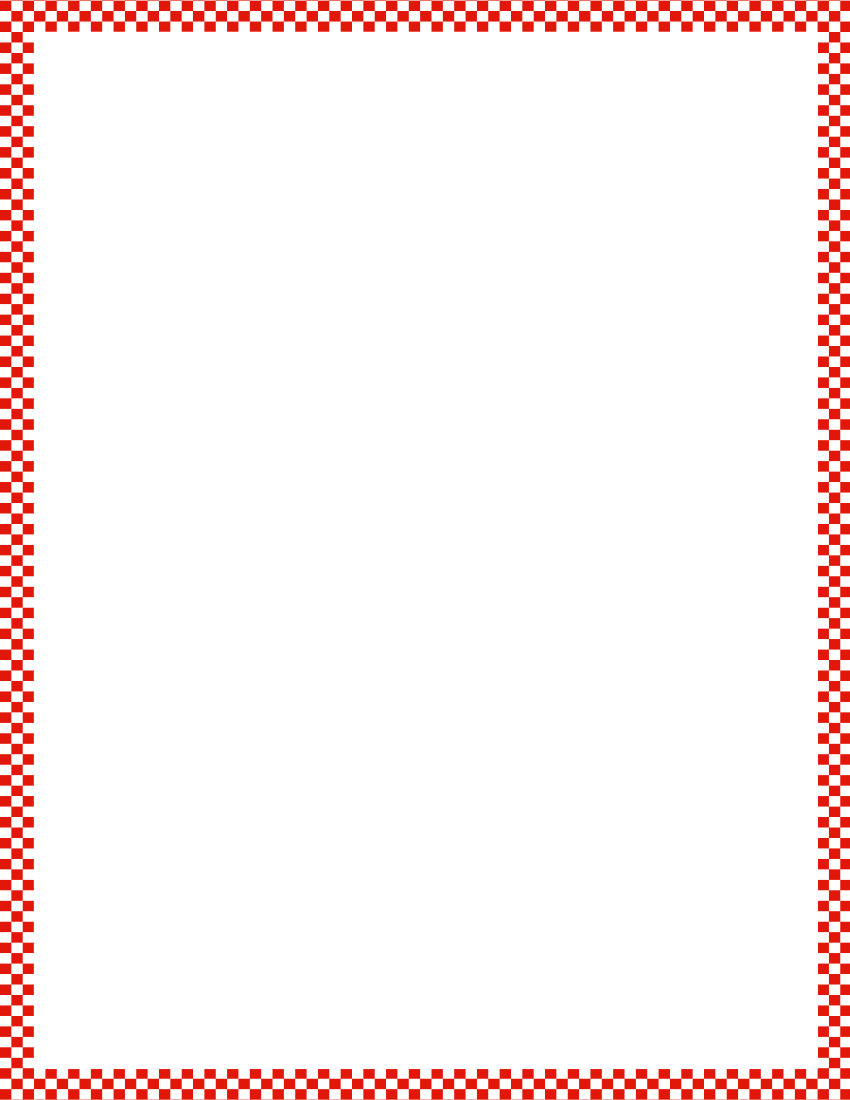 Module 6, Lesson 4
Fluency
Rekenrek Counting to 100
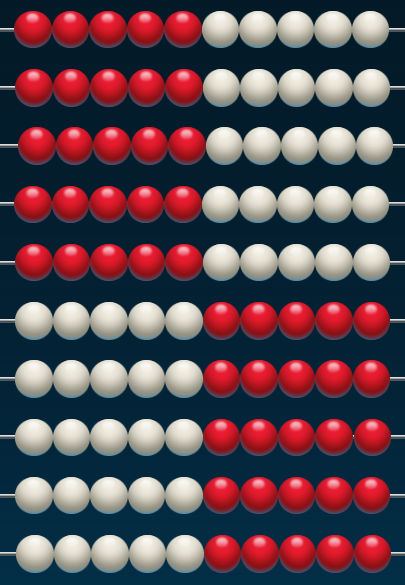 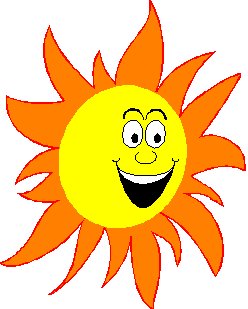 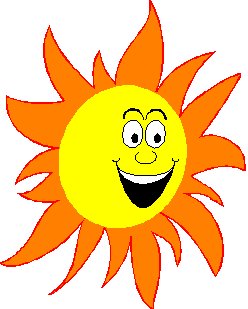 10 tens is the same as…?
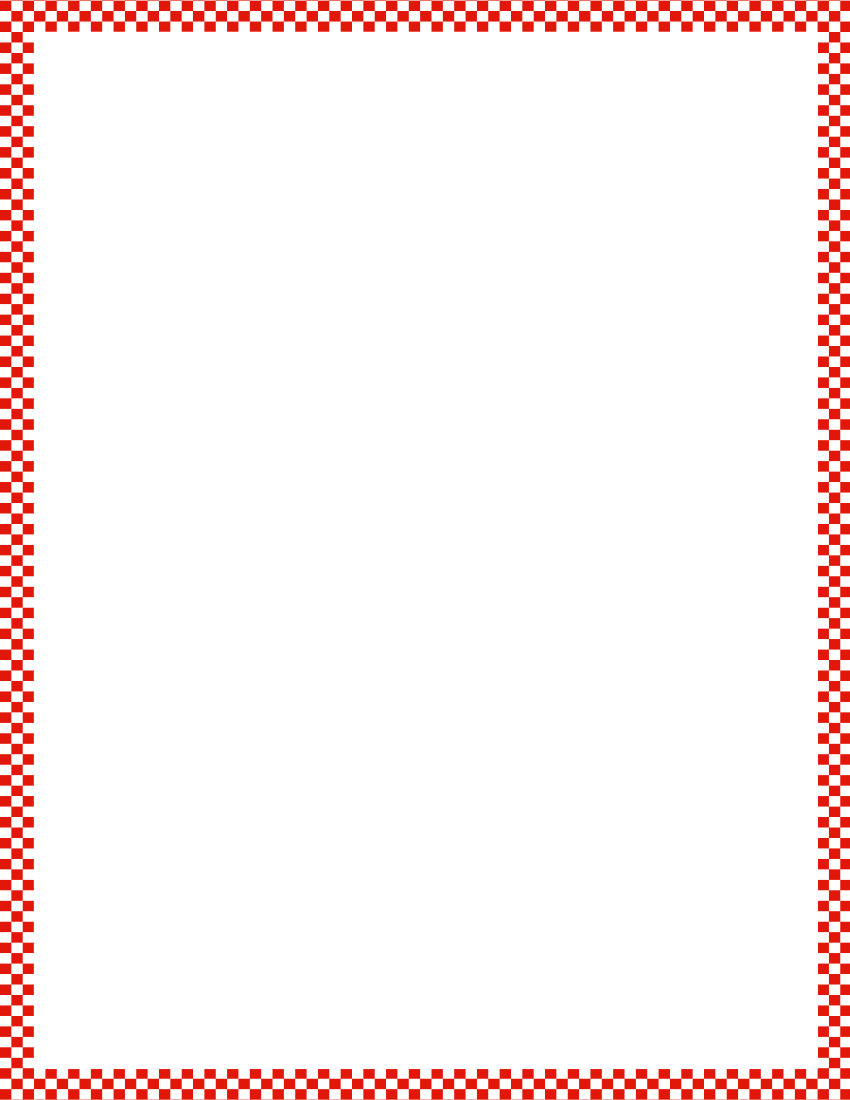 Module 6, Lesson 4
Fluency
Rekenrek Counting to 100
Wow!  You’re getting good at counting both ways!  Now, let’s mix it up.  Start counting the Say Ten Way, but then be ready to switch to the regular way.
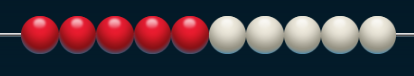 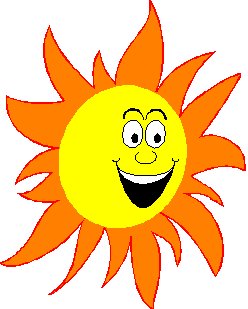 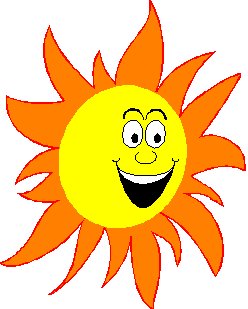 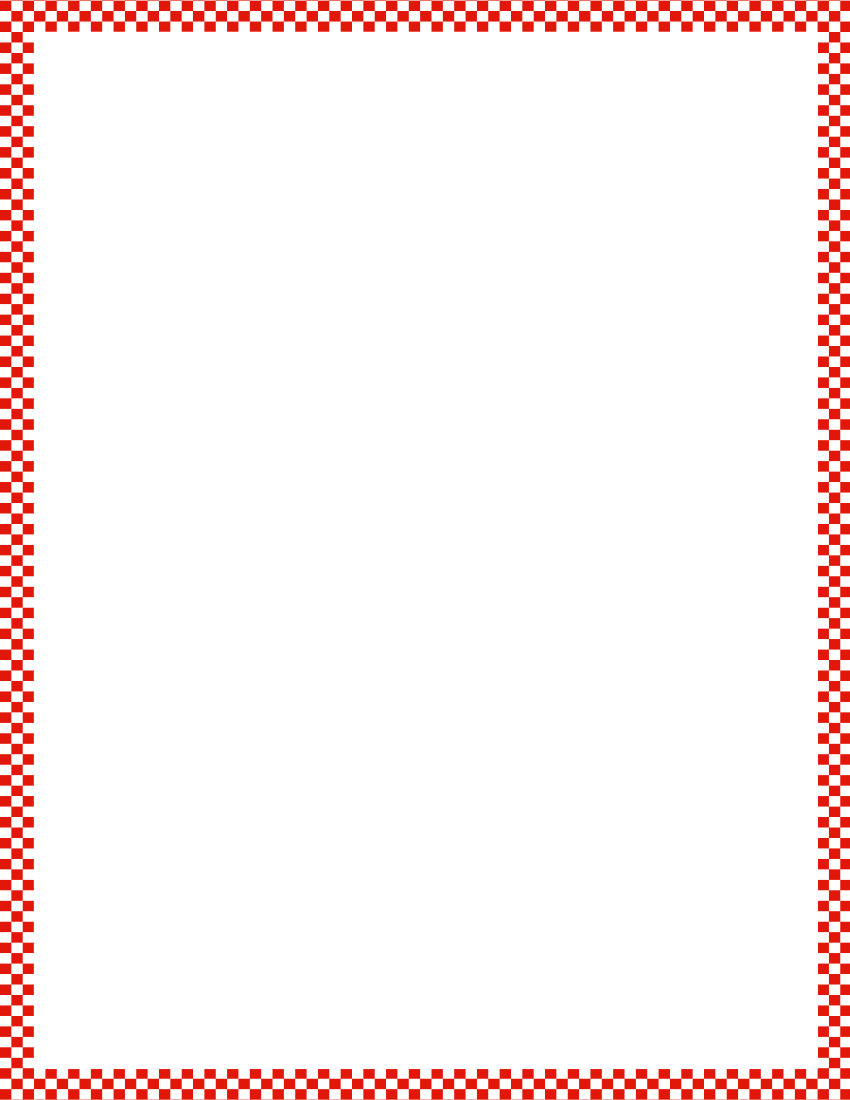 Module 6, Lesson 4
Fluency
Rekenrek Counting to 100
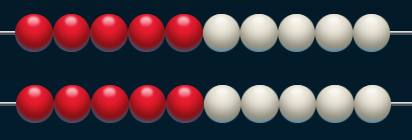 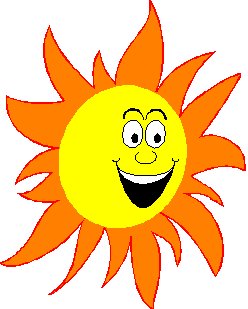 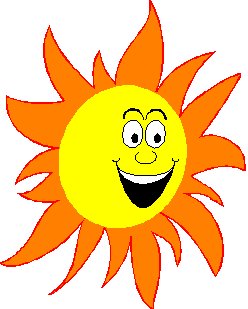 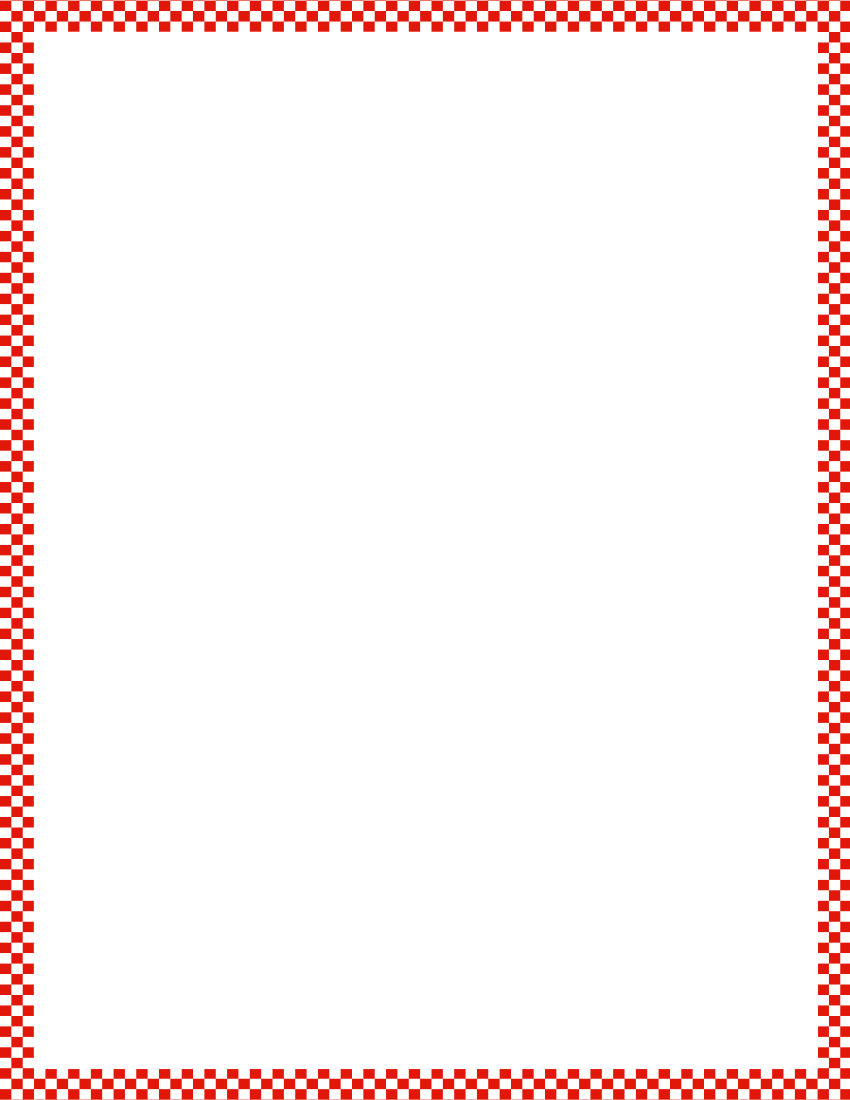 Module 6, Lesson 4
Fluency
Rekenrek Counting to 100
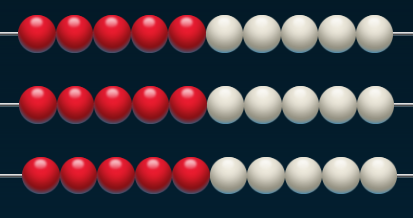 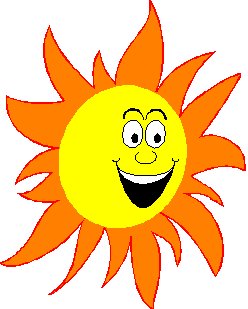 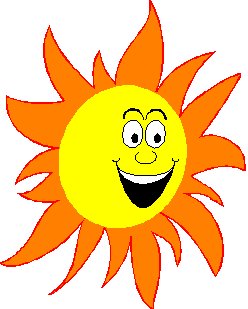 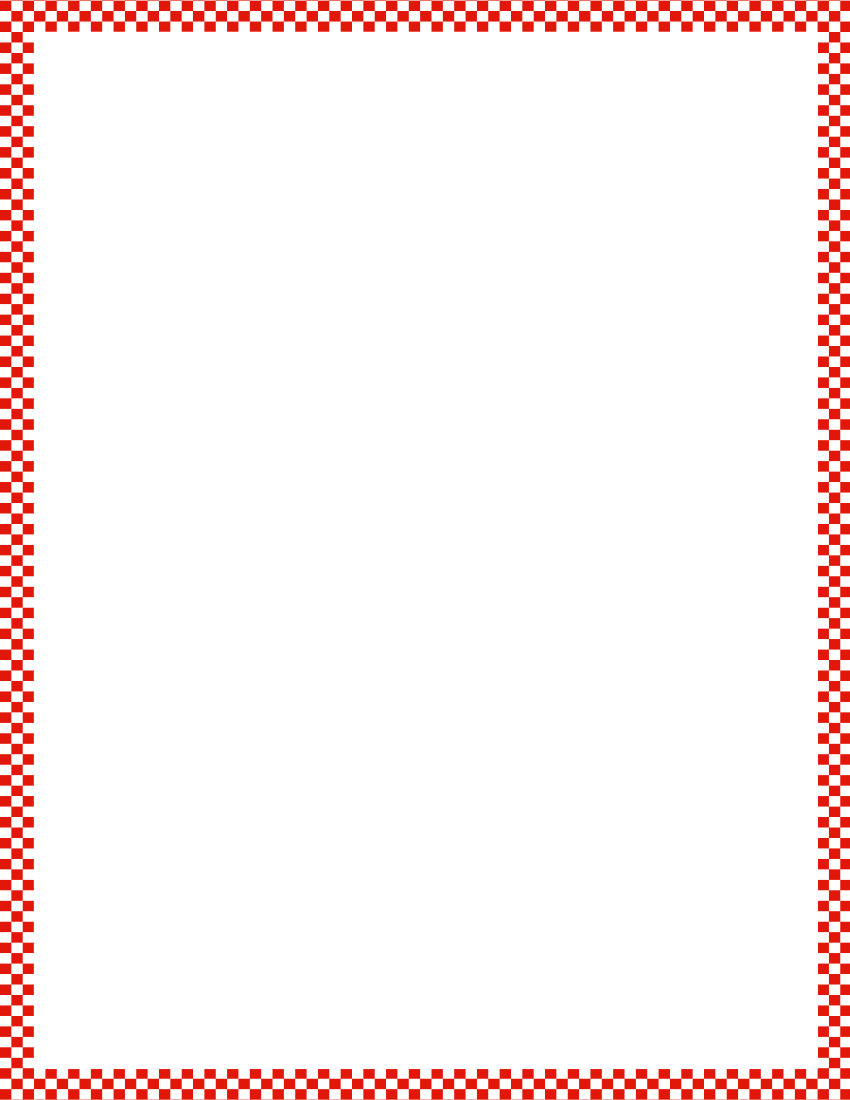 Module 6, Lesson 4
Fluency
Rekenrek Counting to 100
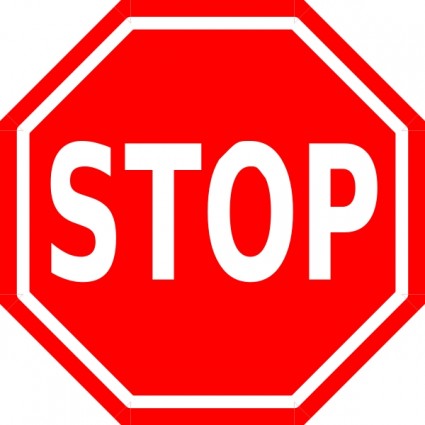 3 tens is the regular way is…?
Keep counting the regular way.
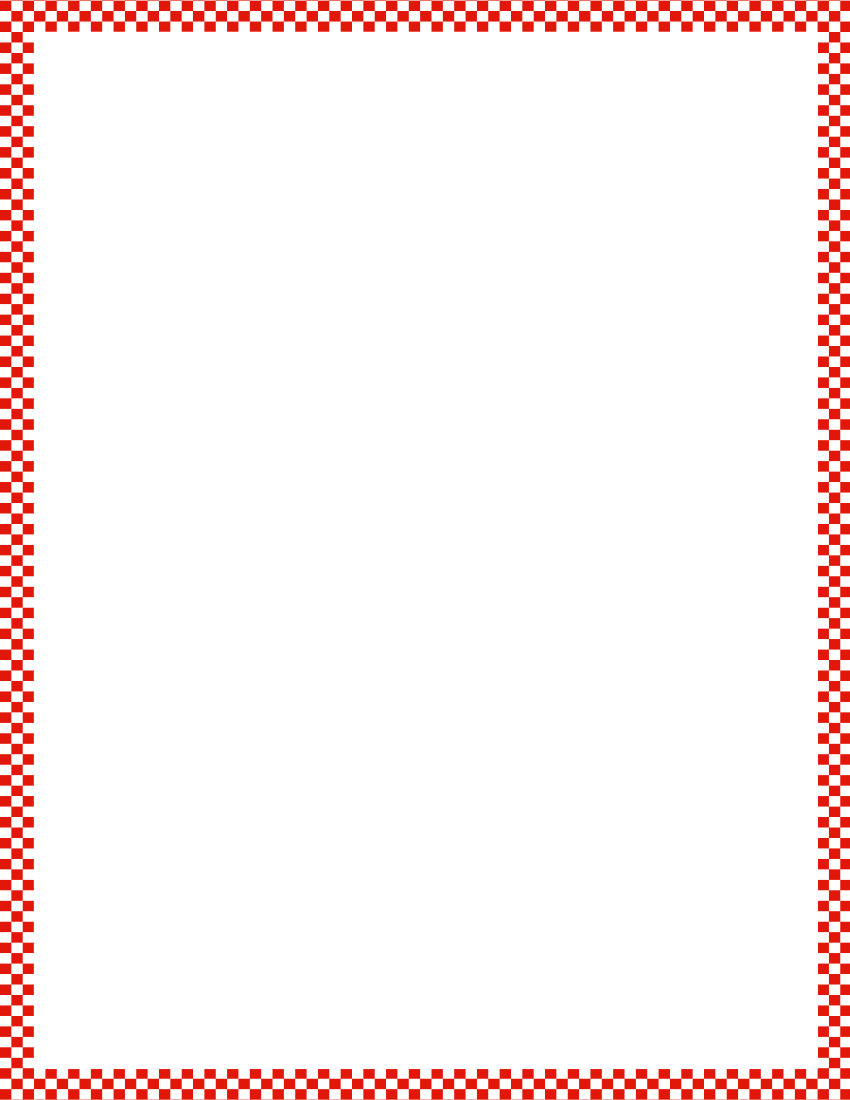 Module 6, Lesson 4
Fluency
Rekenrek Counting to 100
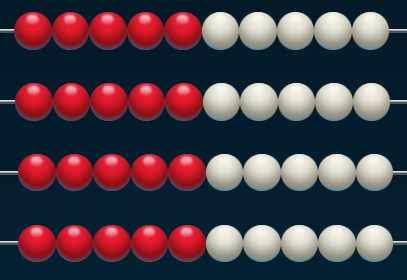 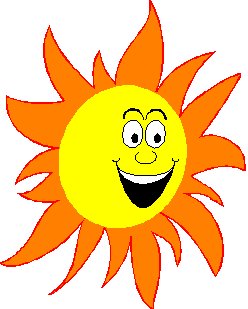 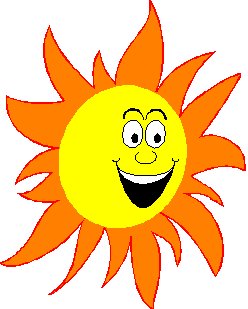 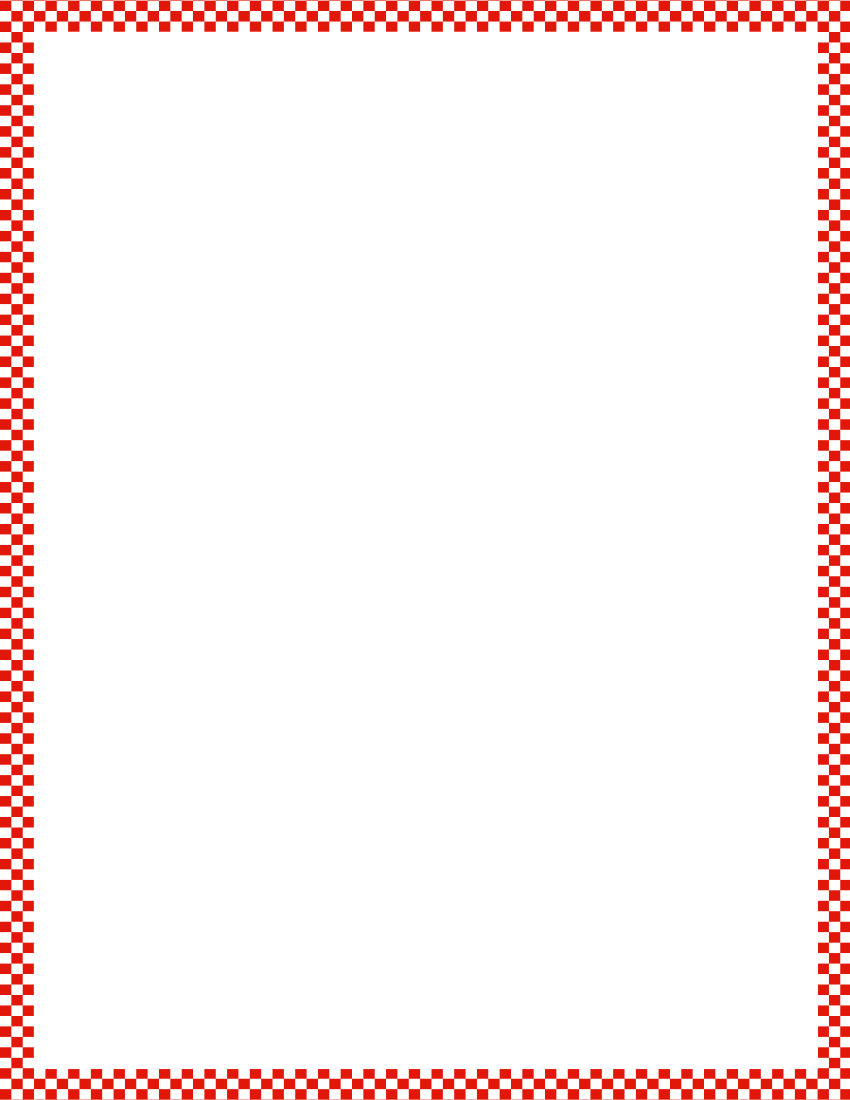 Module 6, Lesson 4
Fluency
Rekenrek Counting to 100
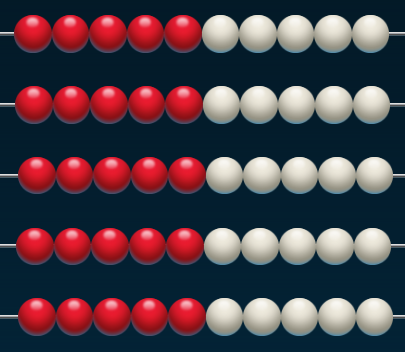 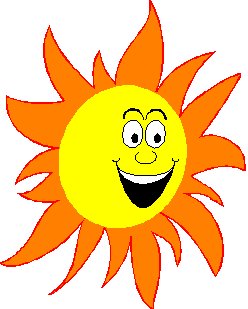 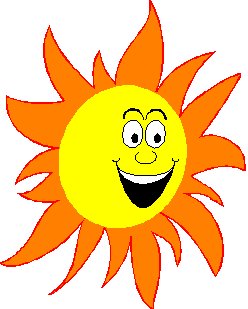 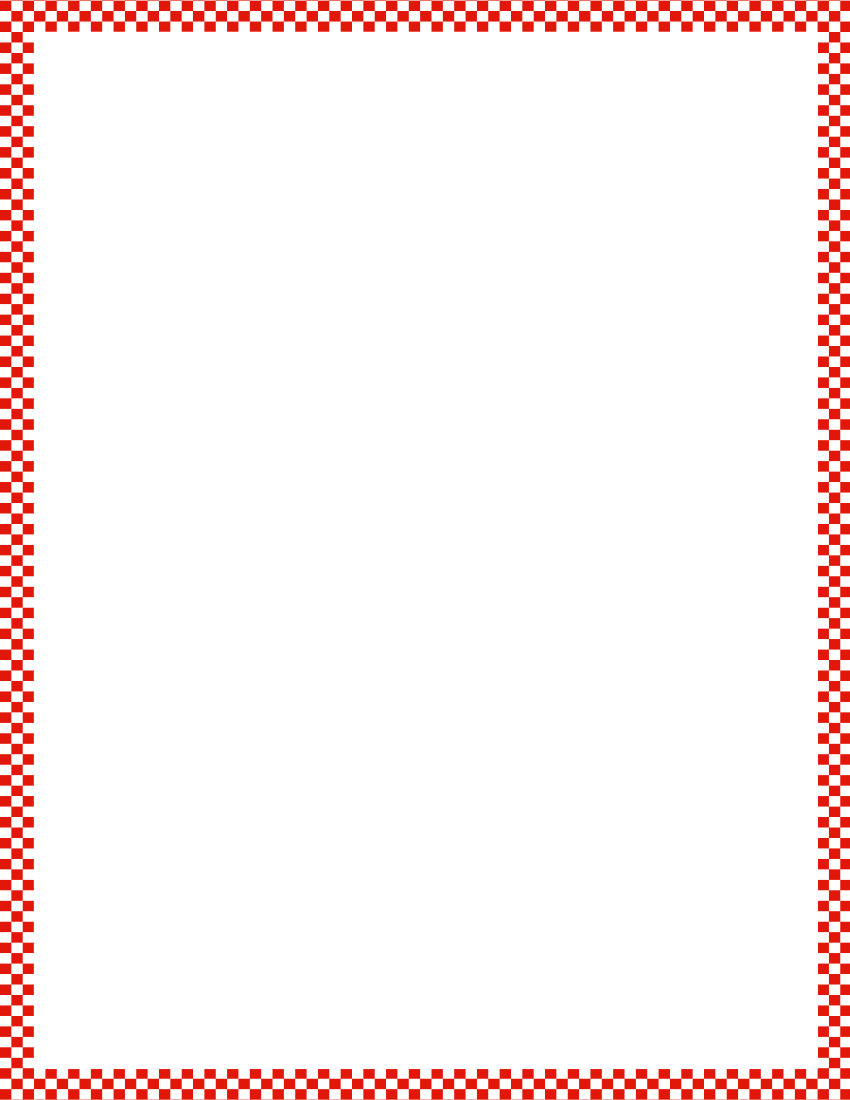 Module 6, Lesson 4
Fluency
Rekenrek Counting to 100
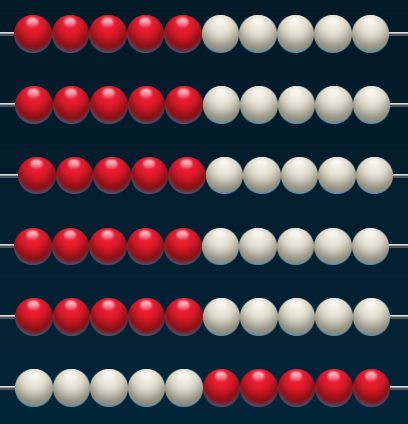 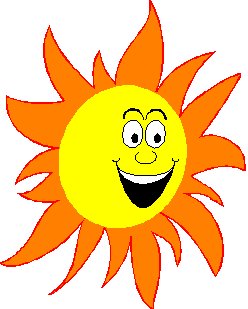 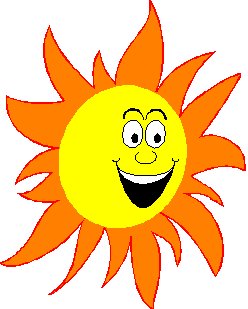 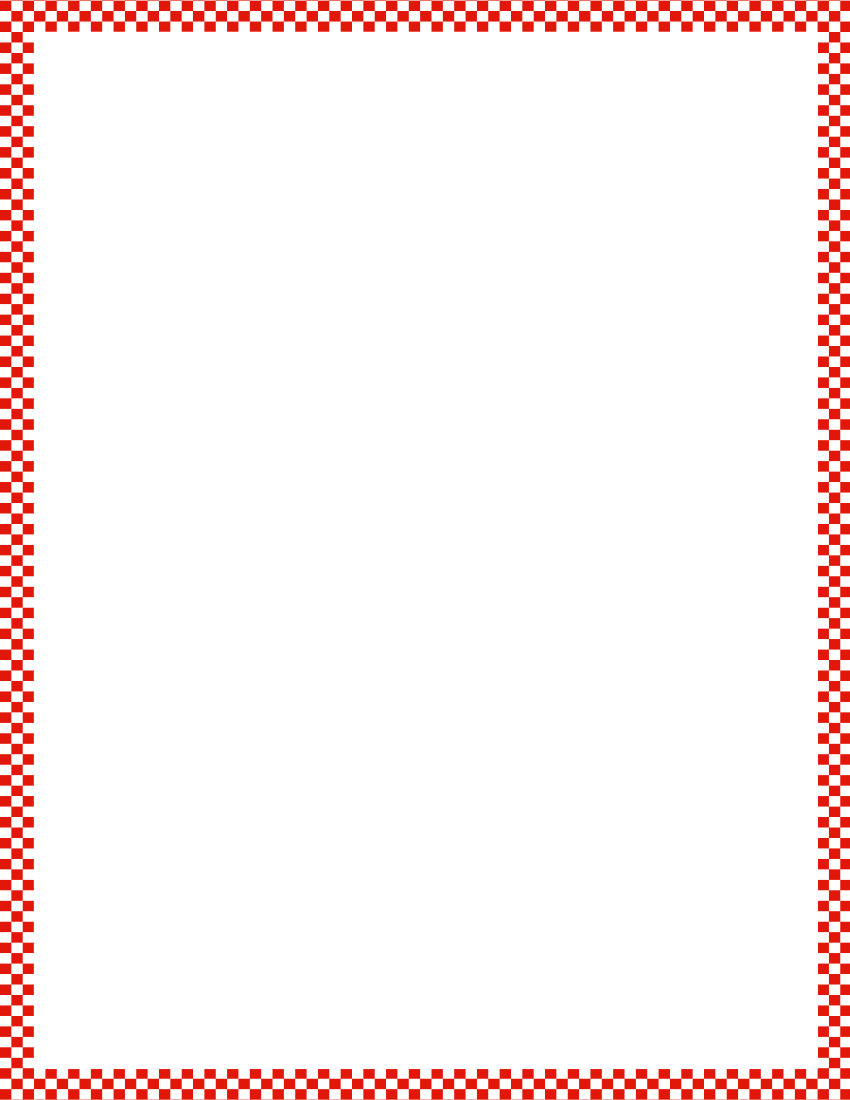 Module 6, Lesson 4
Fluency
Rekenrek Counting to 100
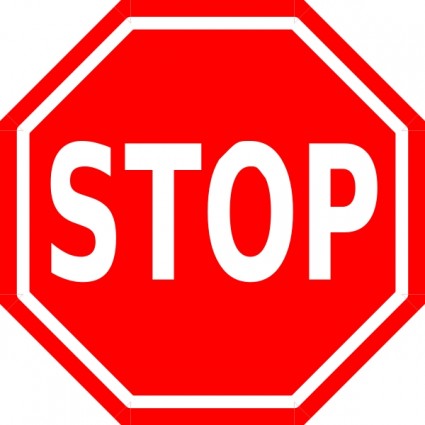 60 the Say Ten Way is…?
Keep going the Say Ten Way.
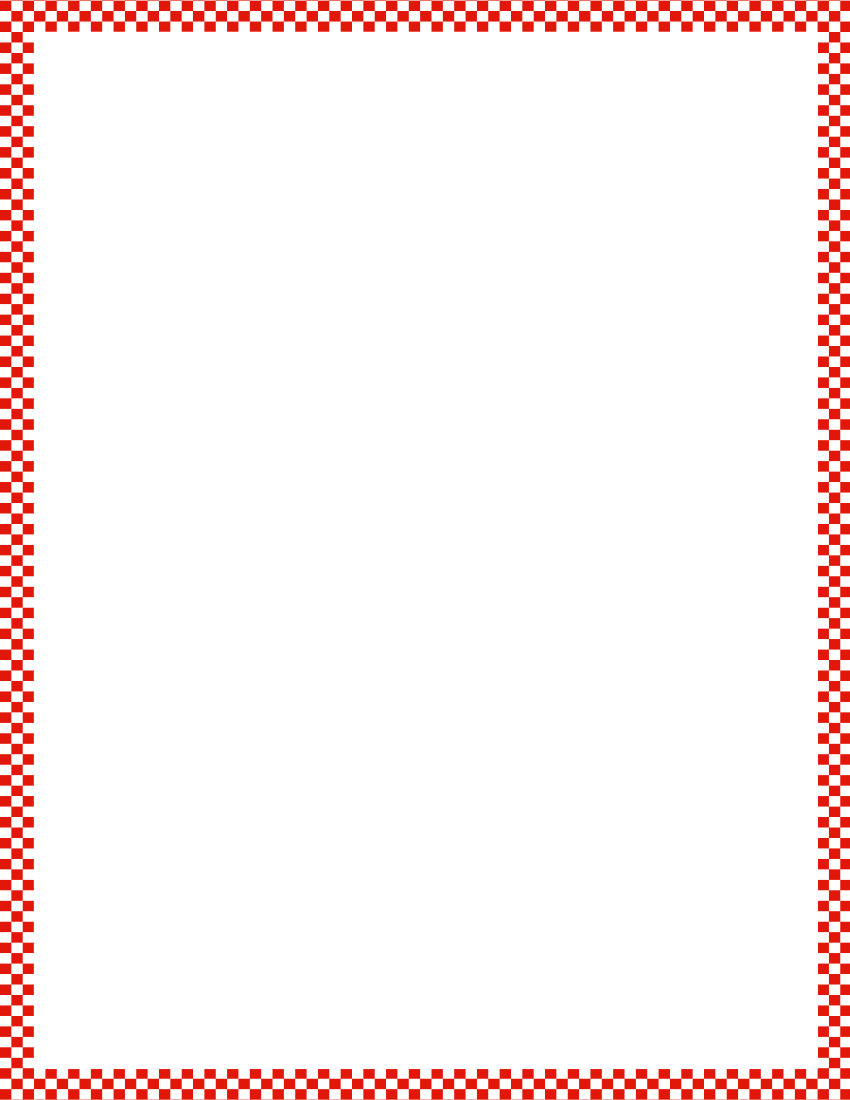 Module 6, Lesson 4
Fluency
Rekenrek Counting to 100
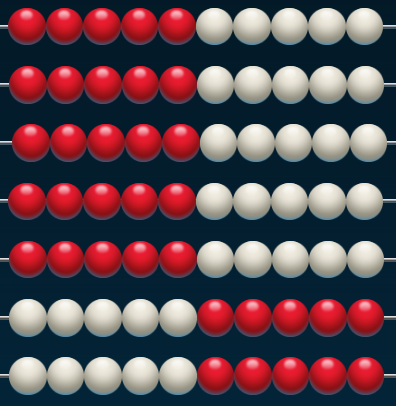 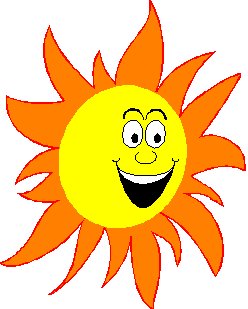 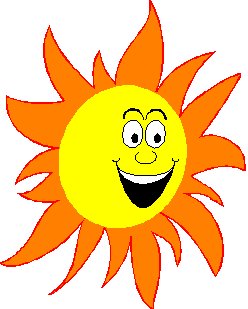 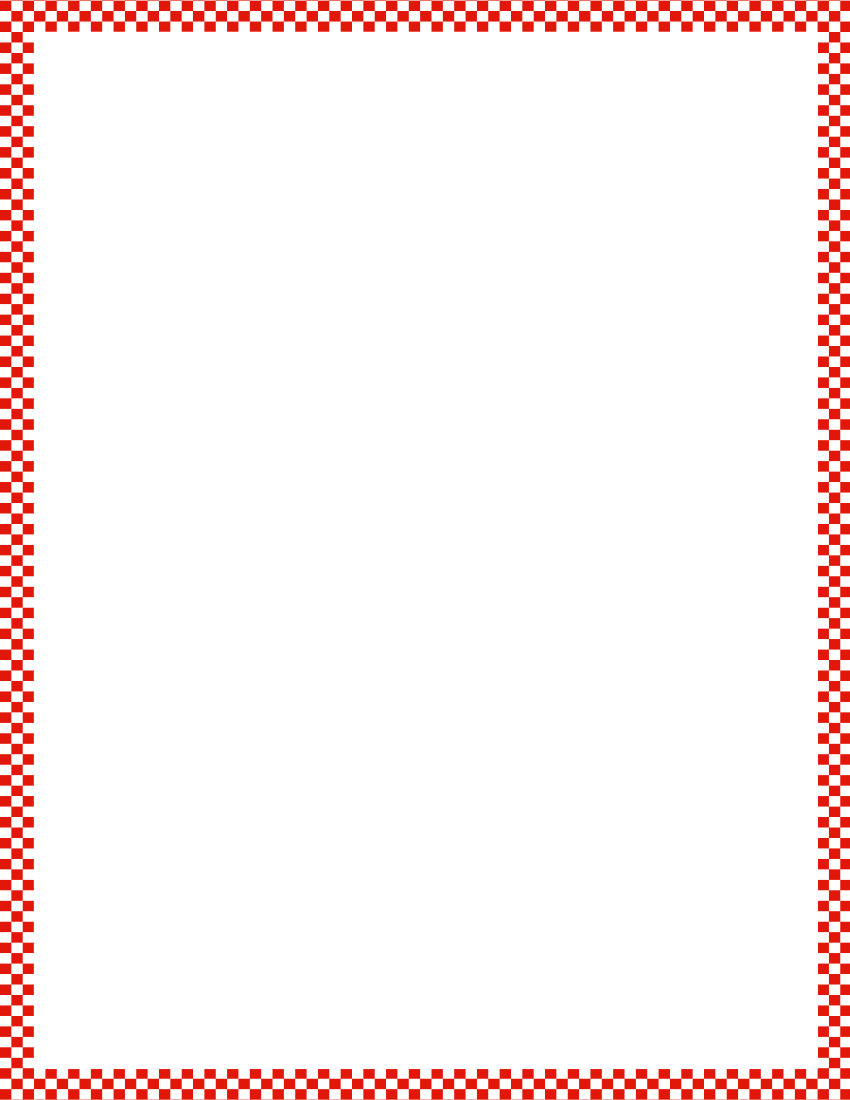 Module 6, Lesson 4
Fluency
Rekenrek Counting to 100
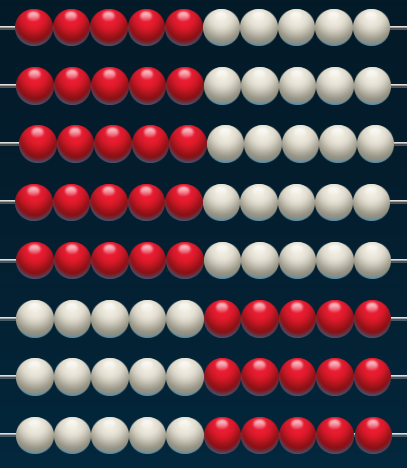 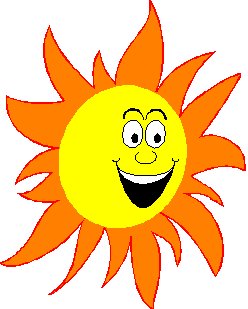 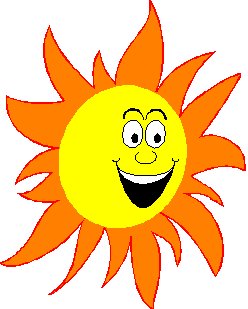 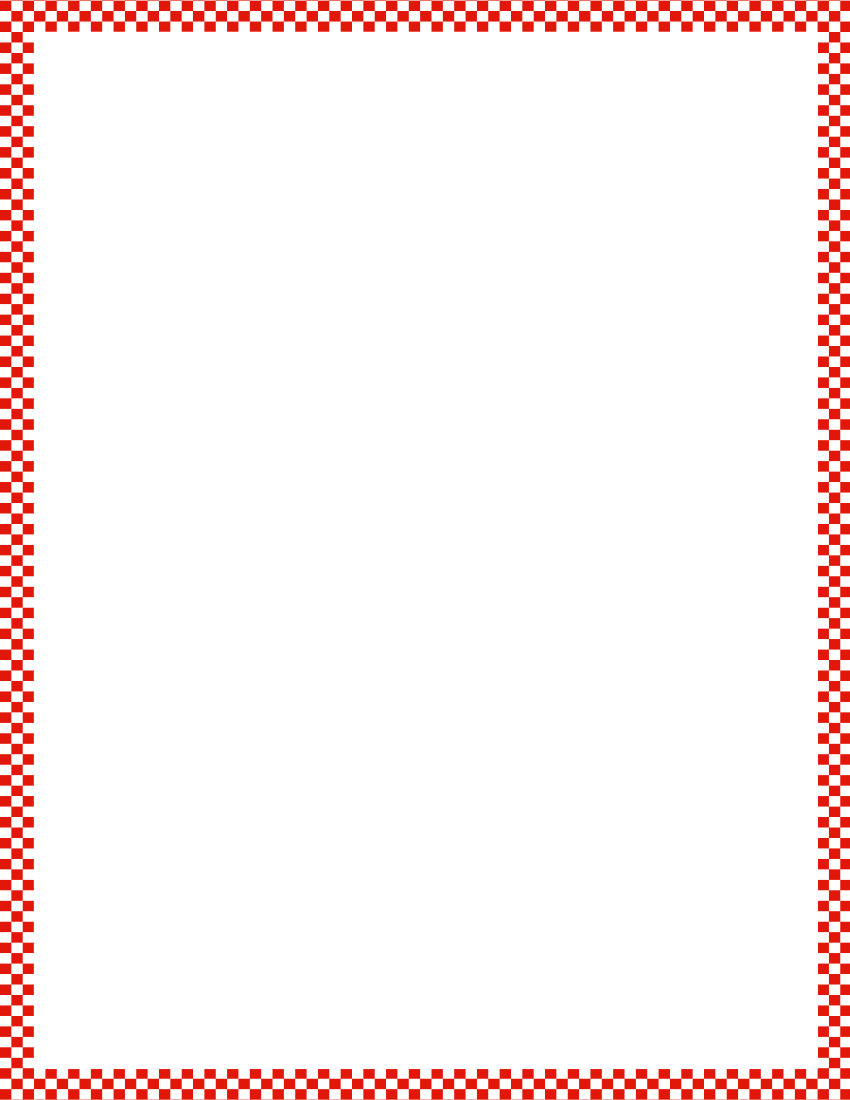 Module 6, Lesson 4
Fluency
Rekenrek Counting to 100
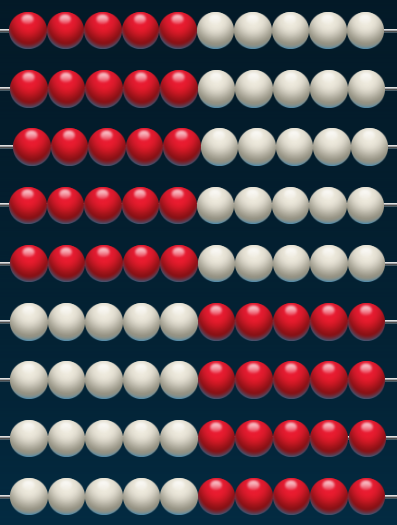 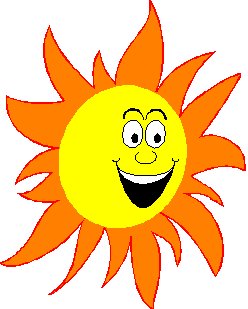 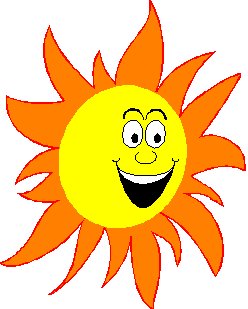 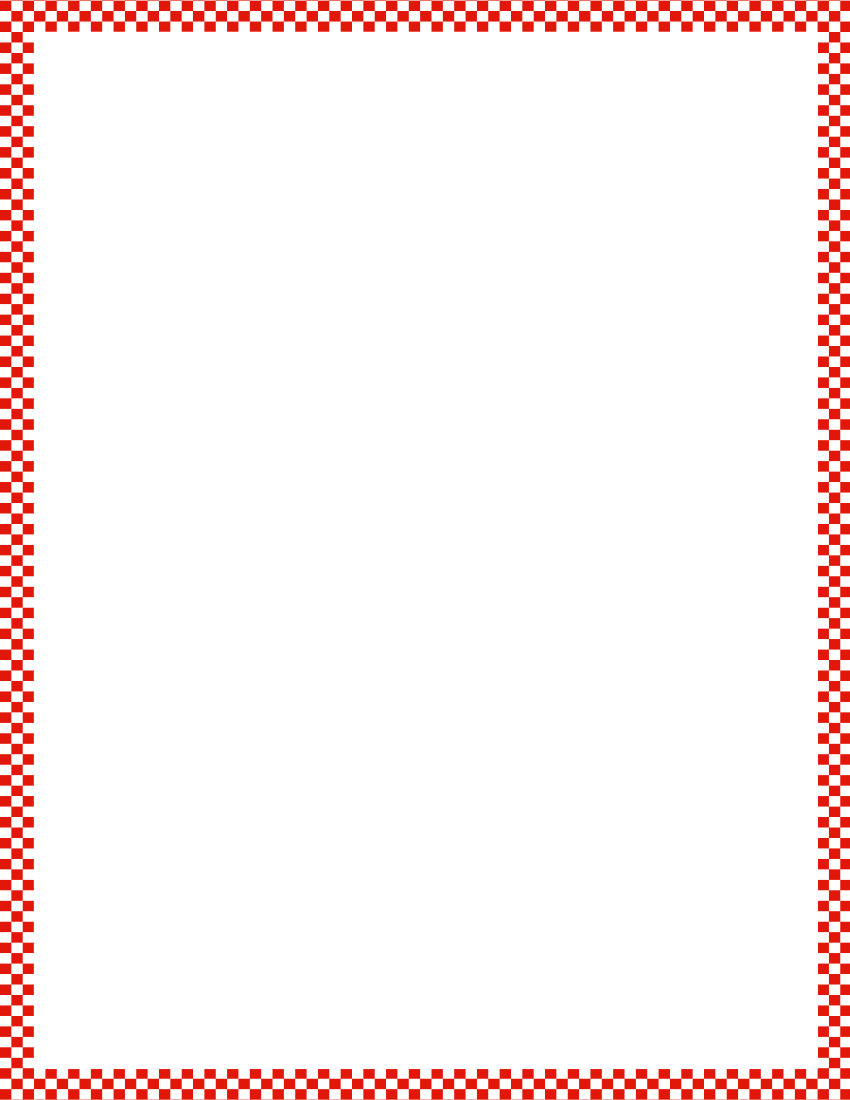 Module 6, Lesson 4
Fluency
Rekenrek Counting to 100
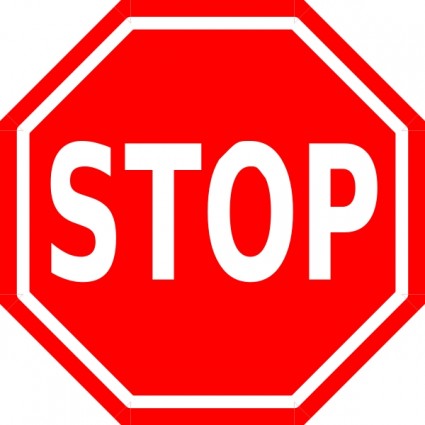 9 tens the regular way is…?
Say the next number the regular way.
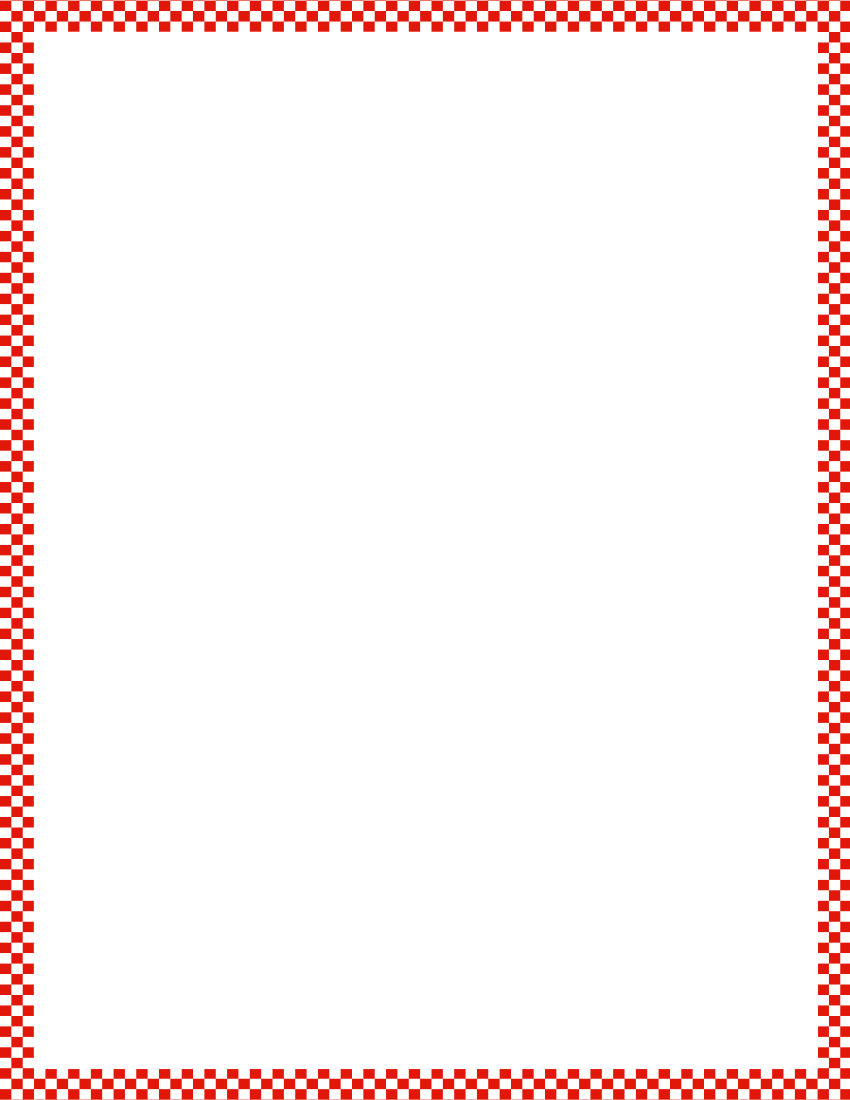 Module 6, Lesson 4
Fluency
Rekenrek Counting to 100
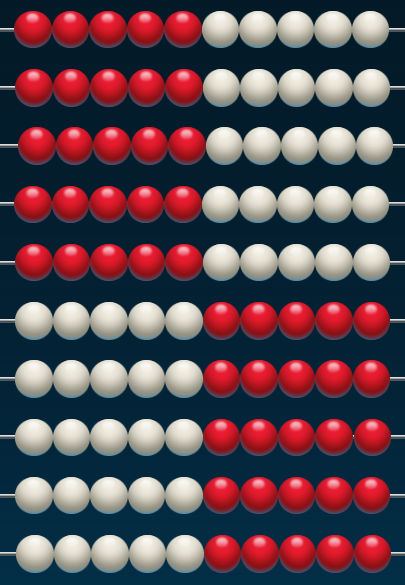 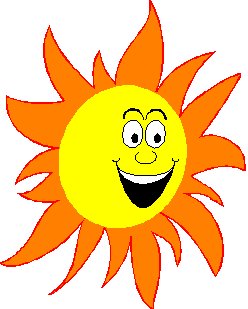 Now, let’s count down!  Start the regular way.
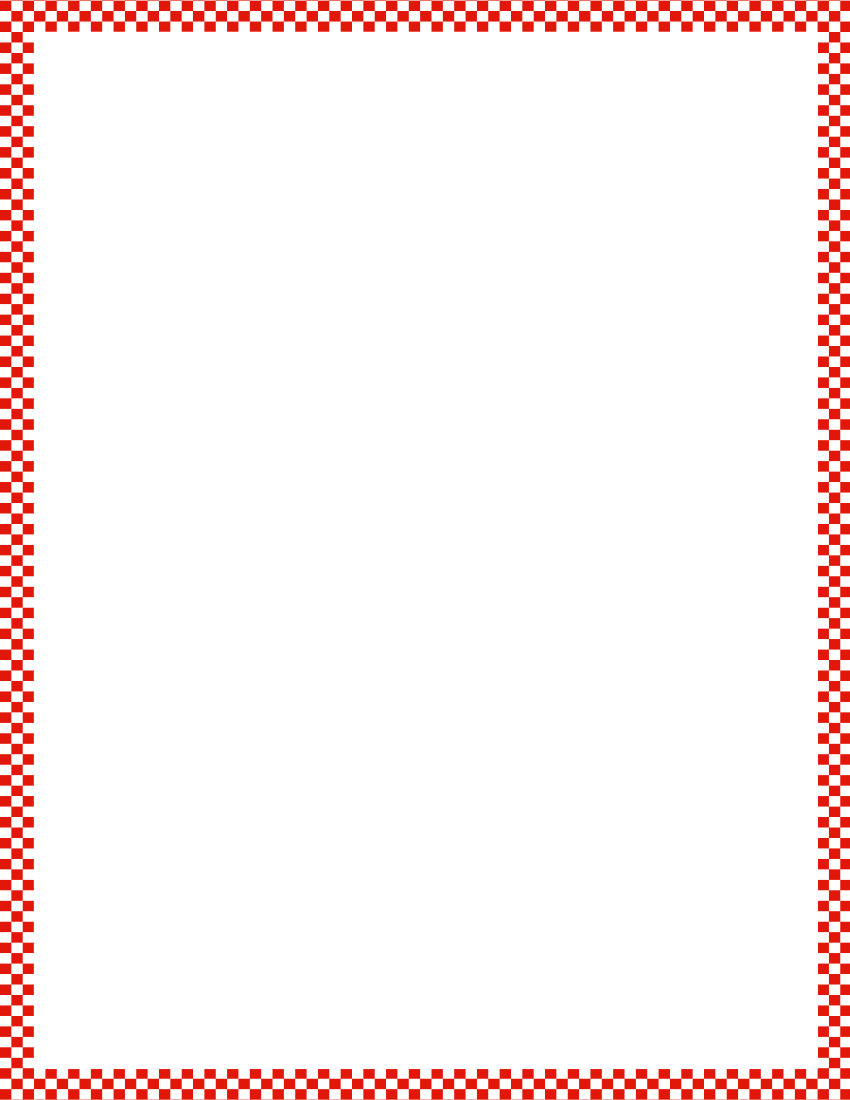 Module 6, Lesson 4
Fluency
Rekenrek Counting to 100
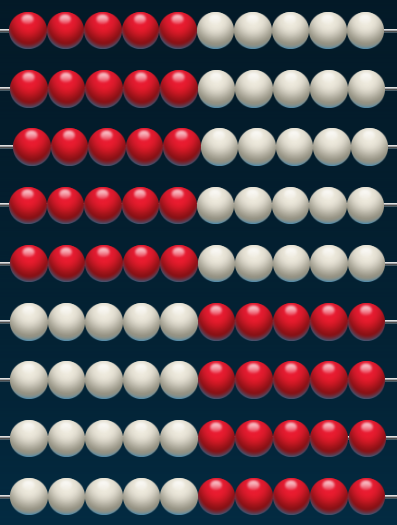 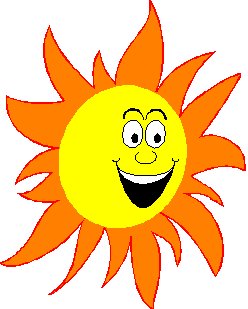 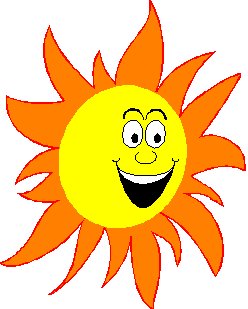 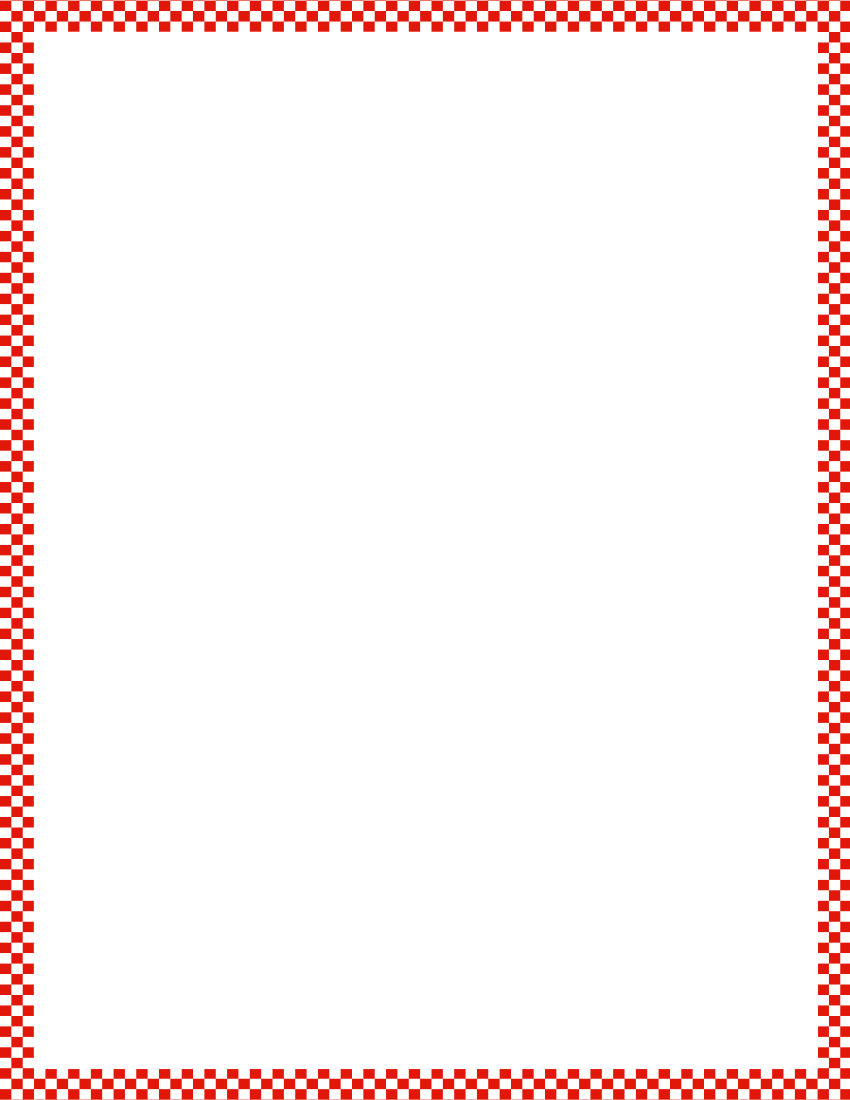 Module 6, Lesson 4
Fluency
Rekenrek Counting to 100
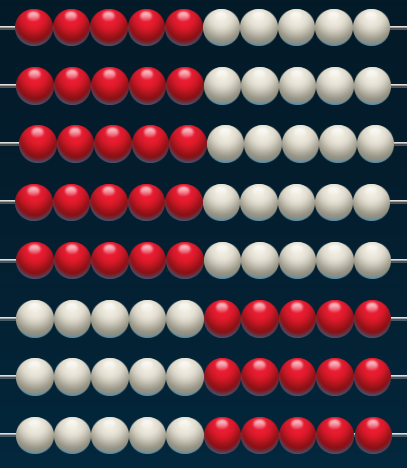 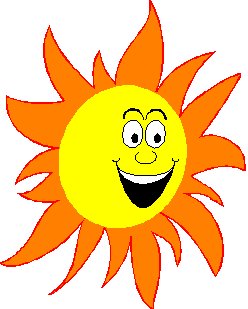 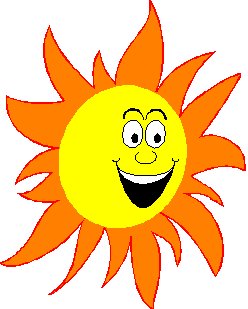 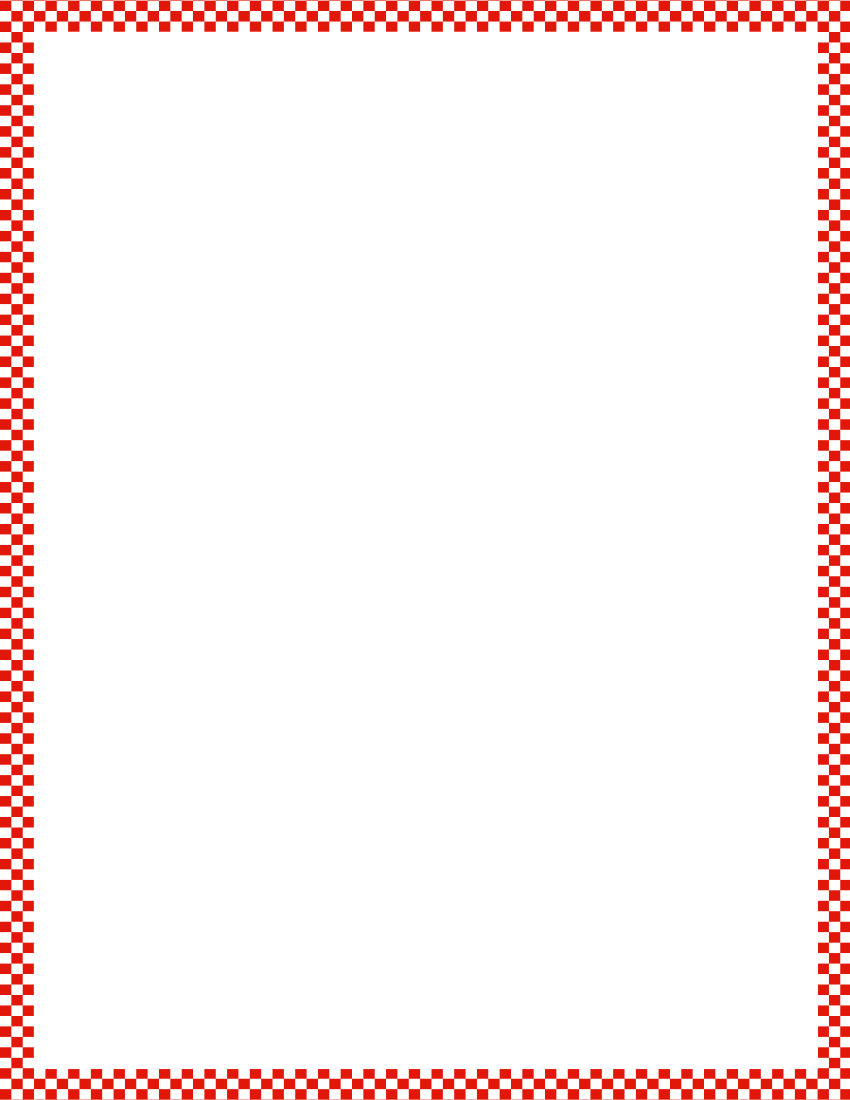 Module 6, Lesson 4
Fluency
Rekenrek Counting to 100
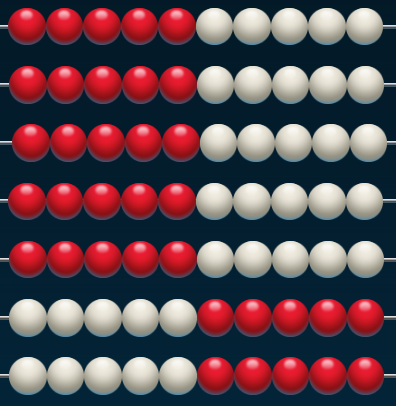 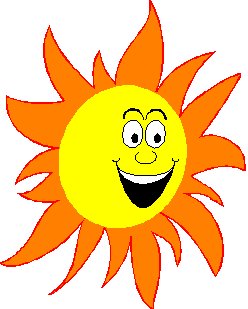 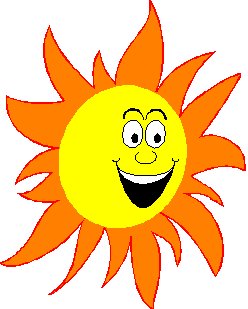 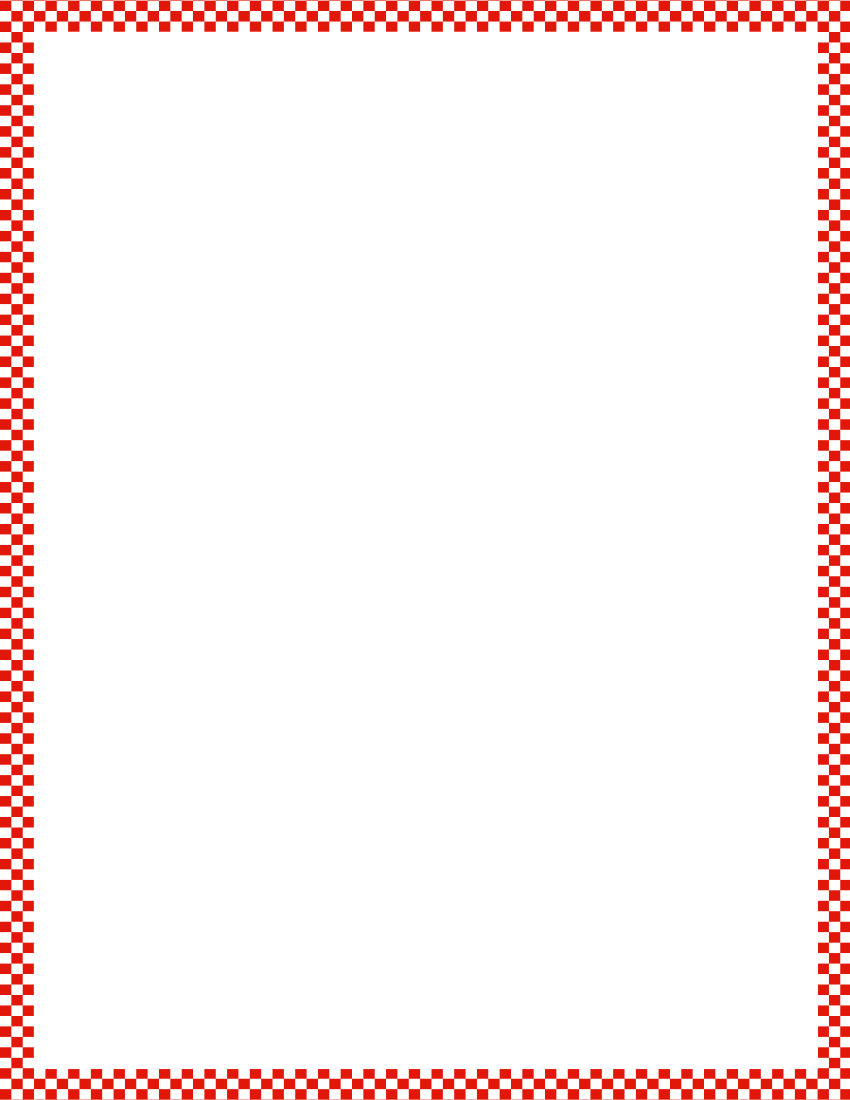 Module 6, Lesson 4
Fluency
Rekenrek Counting to 100
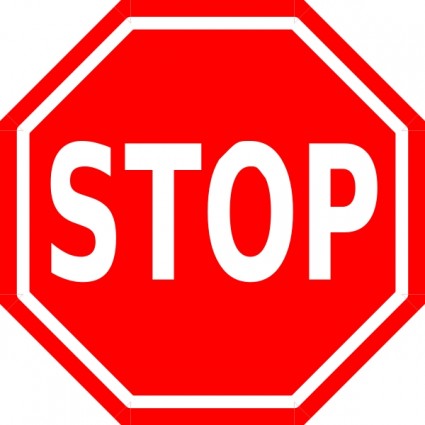 70 the Say Ten Way is…?
Keep going the Say Ten Way.
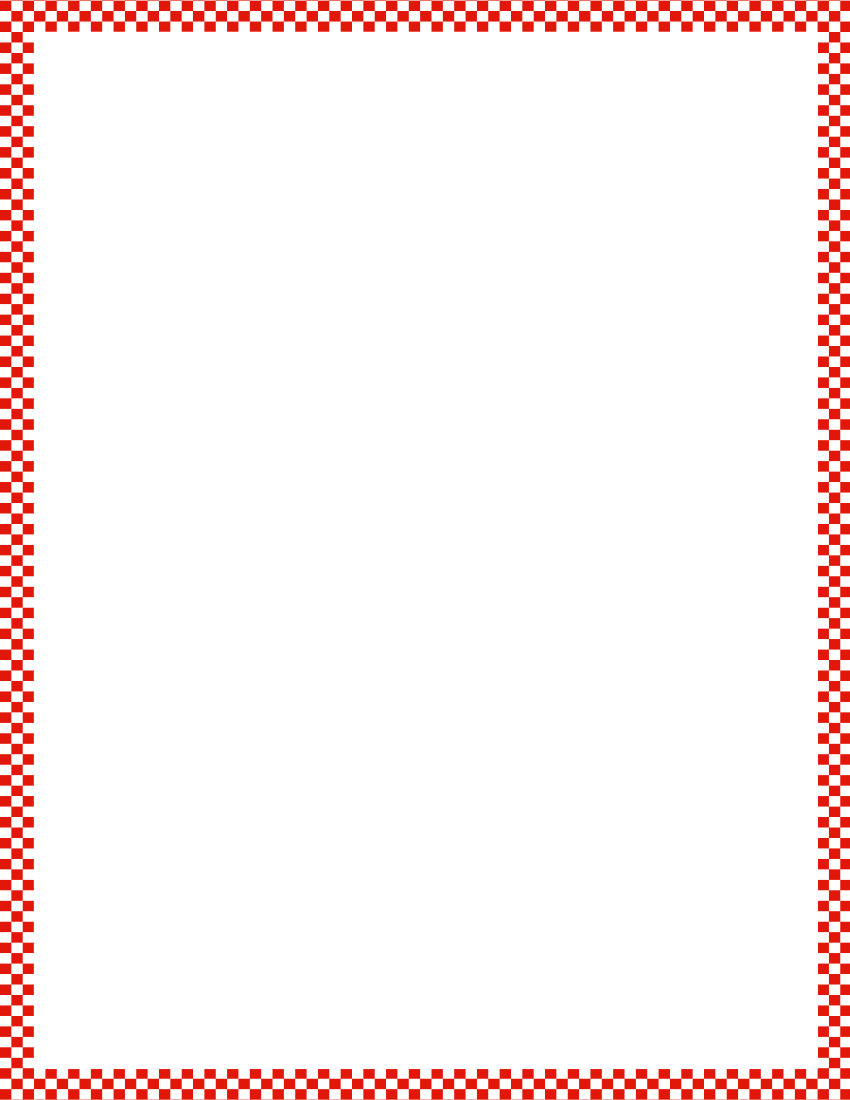 Module 6, Lesson 4
Fluency
Rekenrek Counting to 100
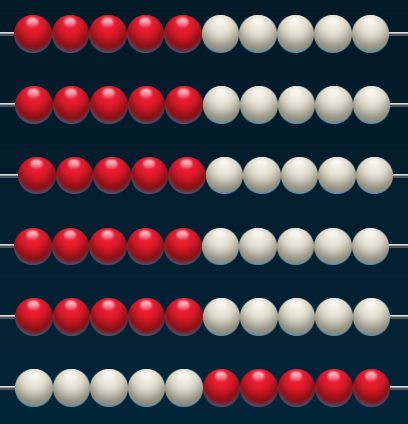 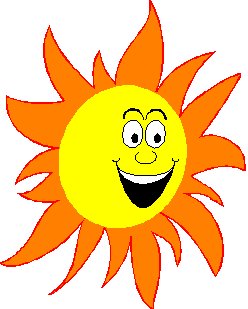 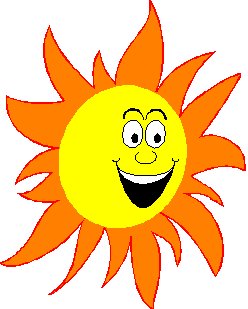 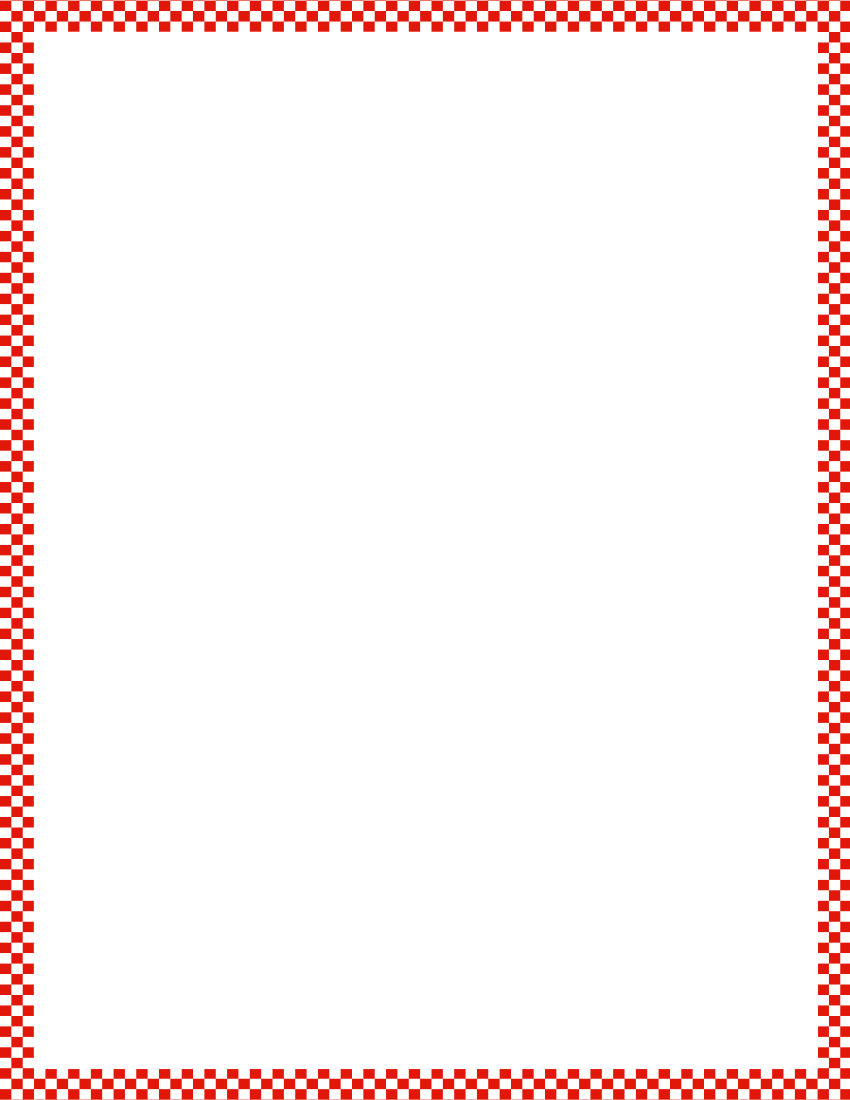 Module 6, Lesson 4
Fluency
Rekenrek Counting to 100
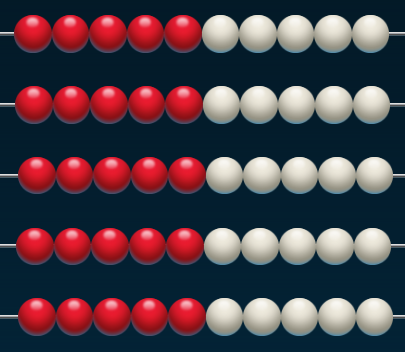 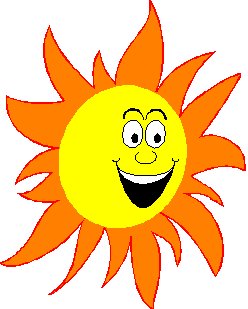 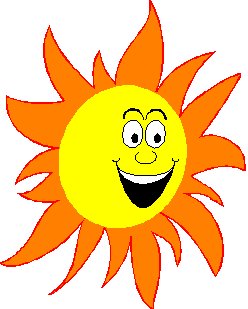 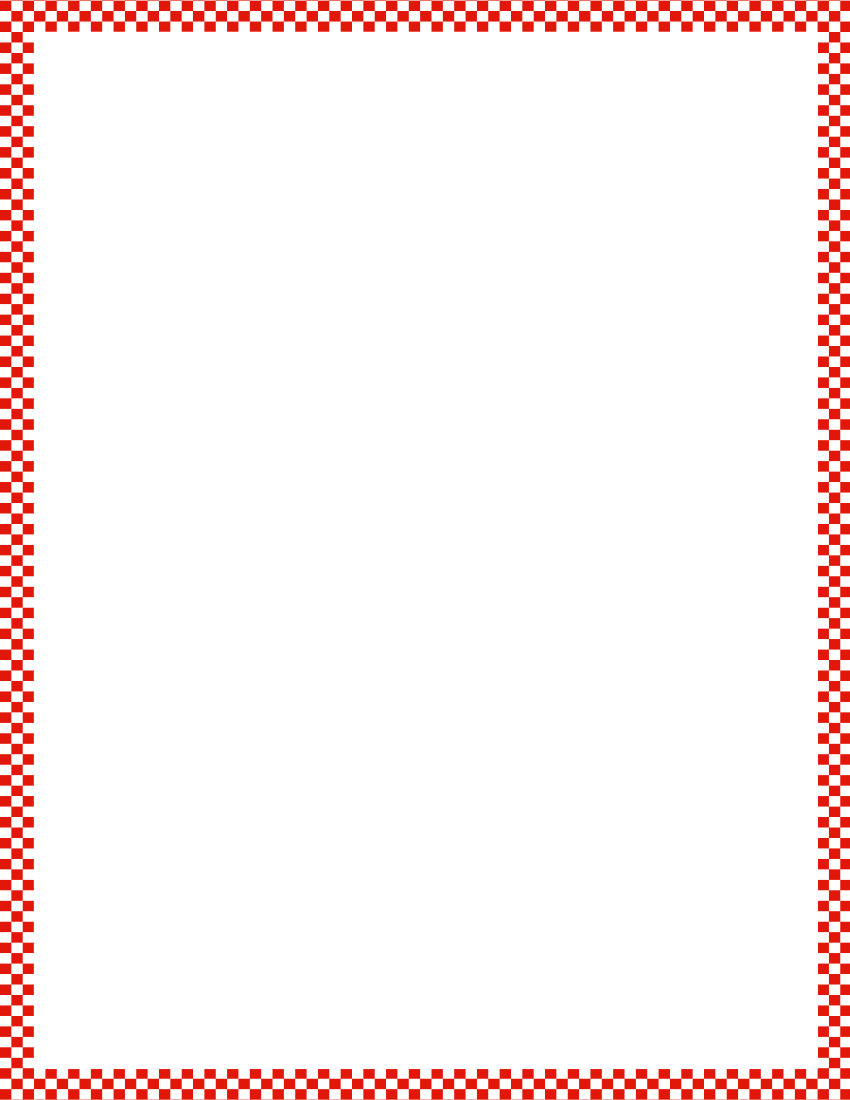 Module 6, Lesson 4
Fluency
Rekenrek Counting to 100
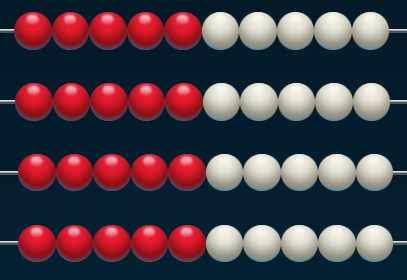 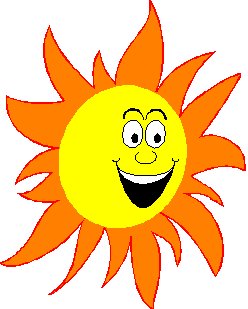 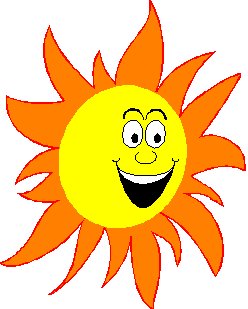 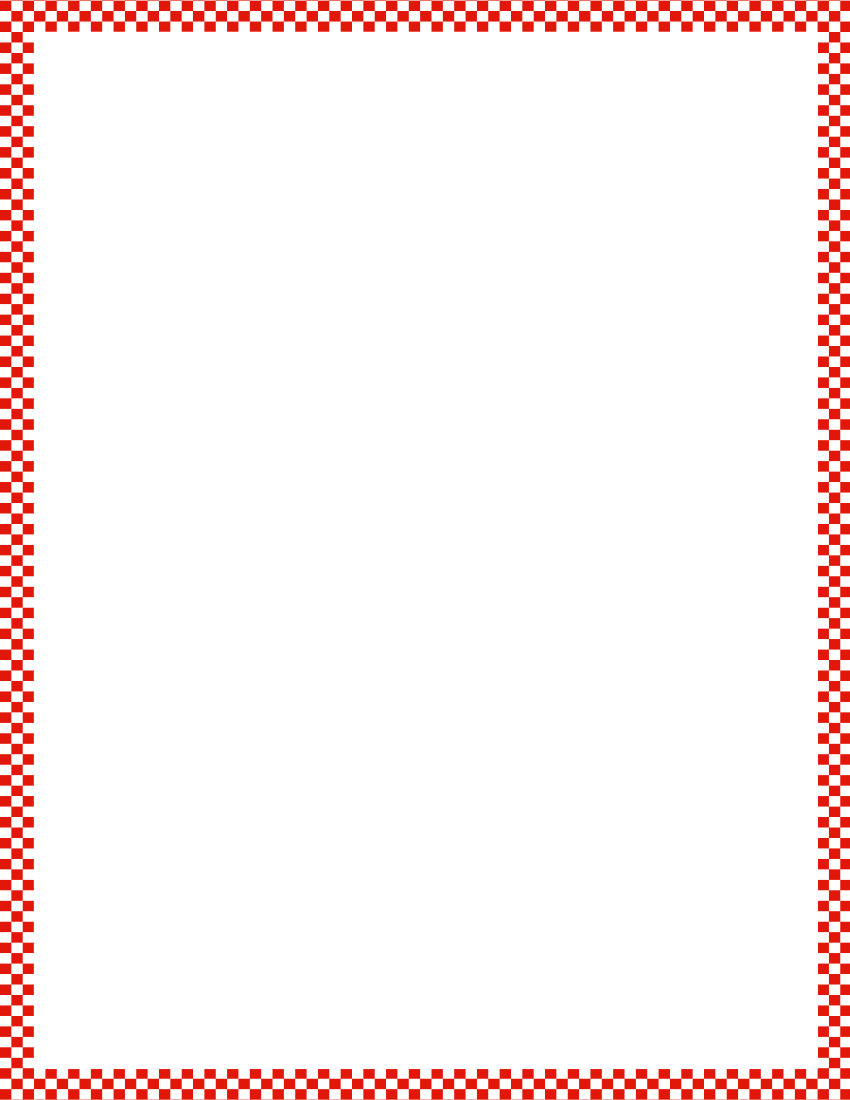 Module 6, Lesson 4
Fluency
Rekenrek Counting to 100
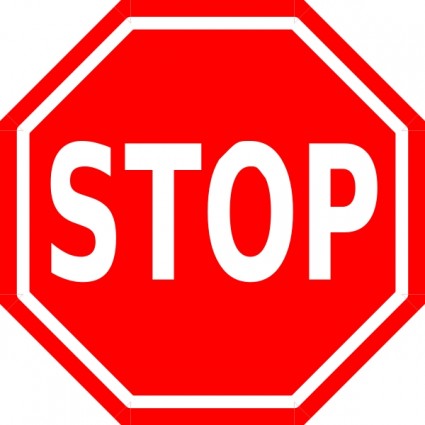 4 tens the regular way is…?
Keep going the regular way.
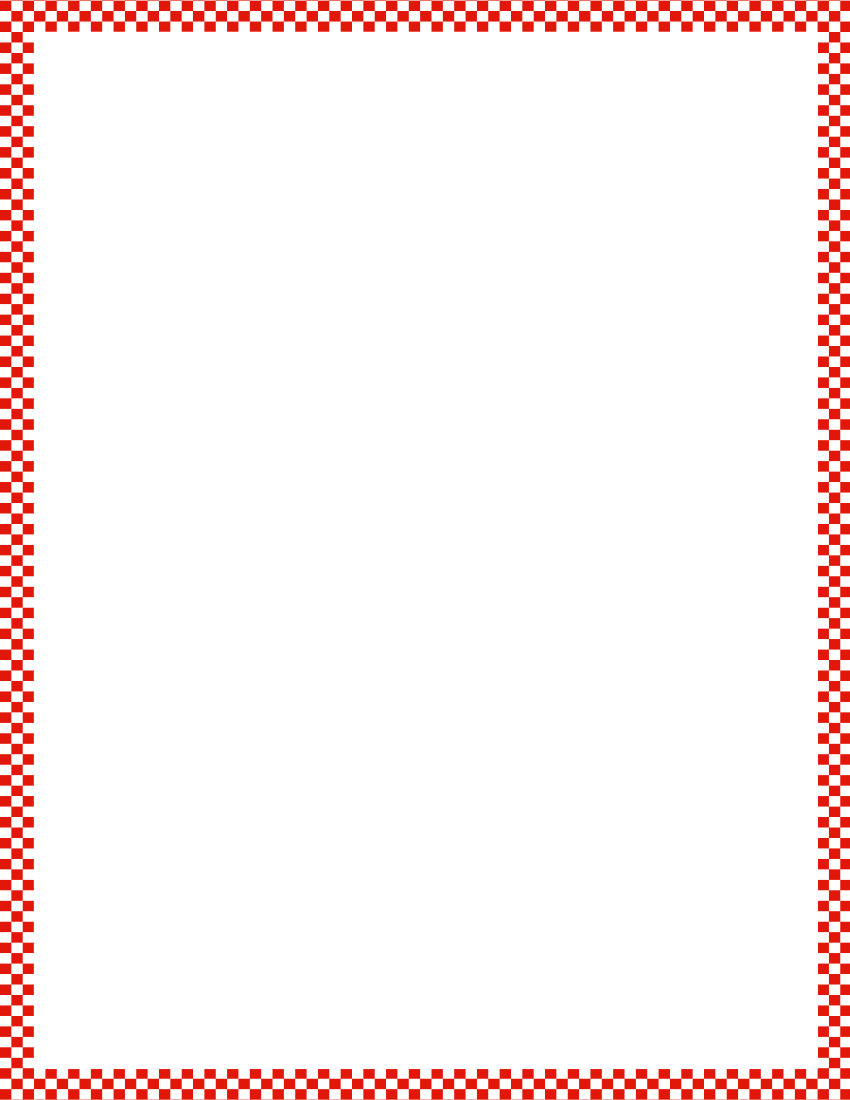 Module 6, Lesson 4
Fluency
Rekenrek Counting to 100
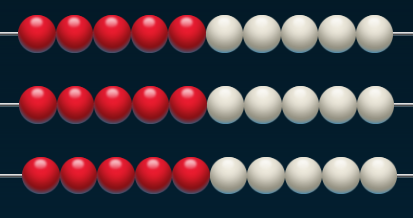 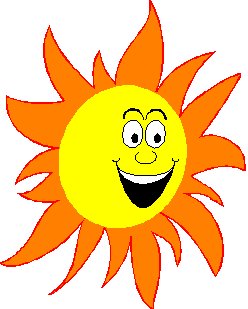 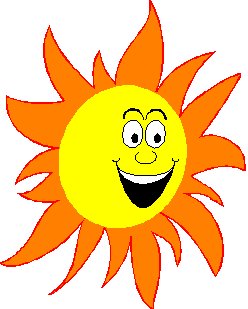 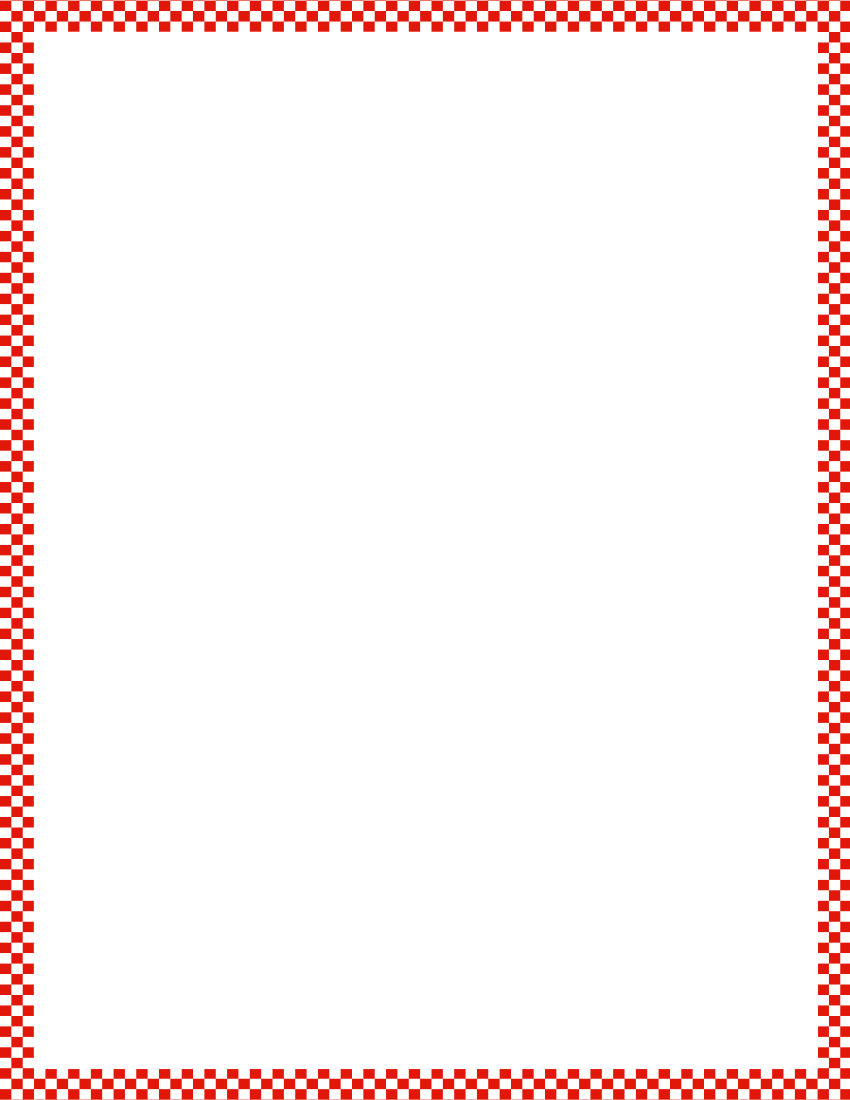 Module 6, Lesson 4
Fluency
Rekenrek Counting to 100
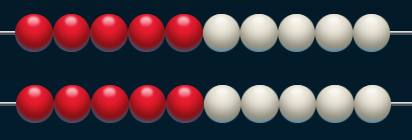 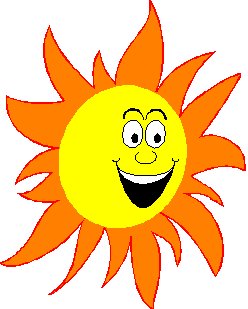 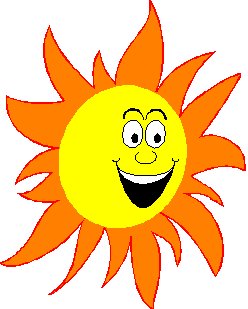 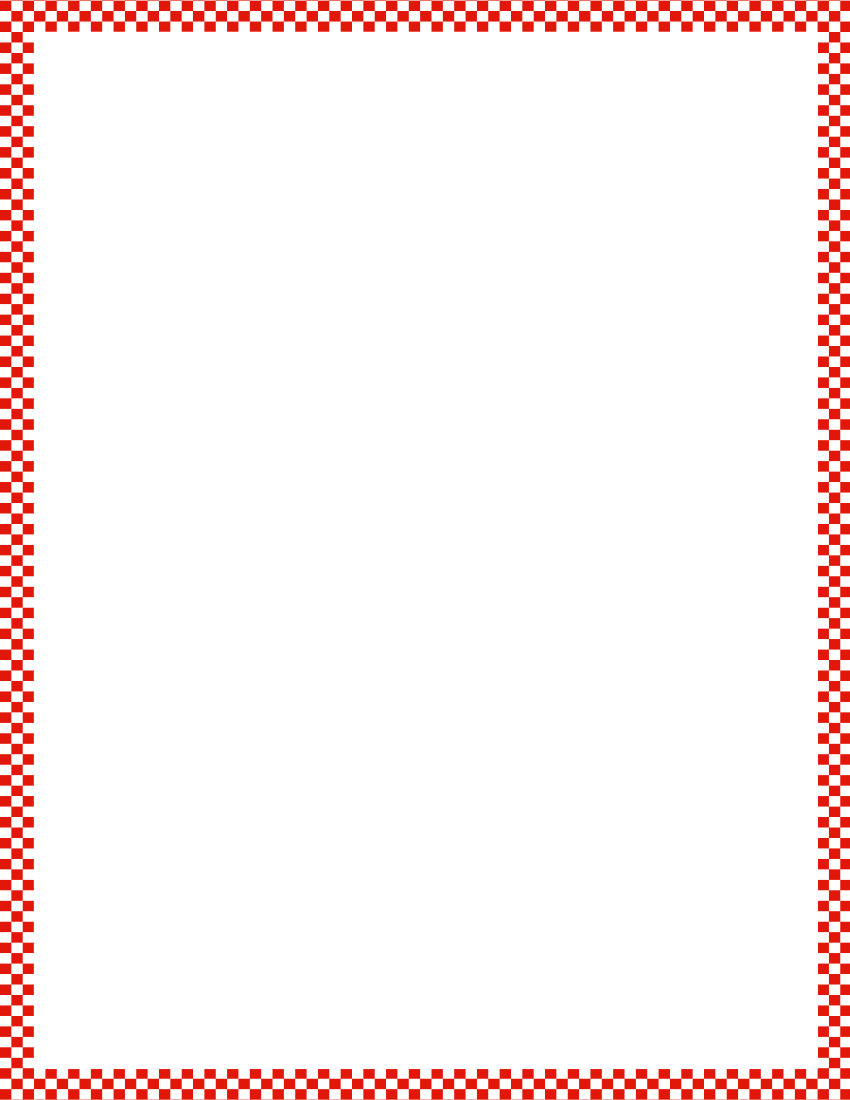 Module 6, Lesson 4
Fluency
Rekenrek Counting to 100
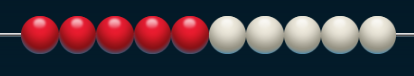 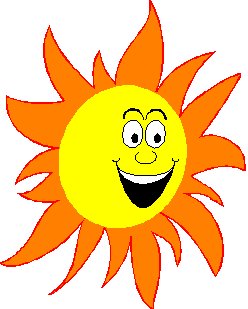 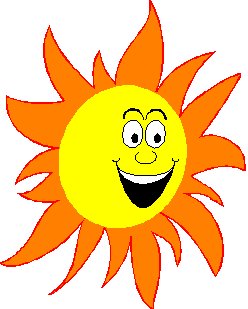 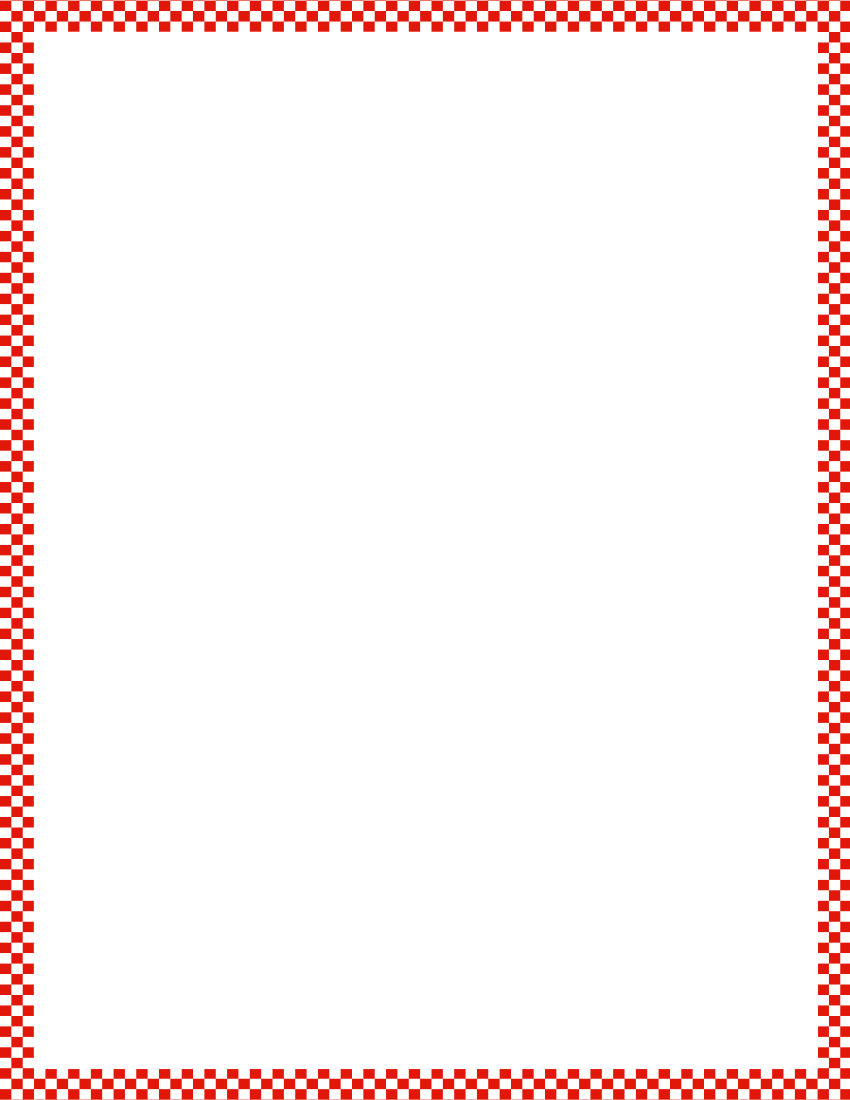 Module 6, Lesson 4
Fluency
Make a Shape to Find Hidden Numbers in 4
Raise your hand when you know how many dots.  Raise you hand when you know the name of this shape.  Very good!  We’re going to use puzzle pieces to make a square and, at the same time, show different ways to make 4.
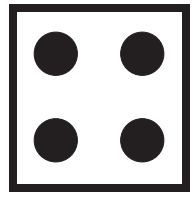 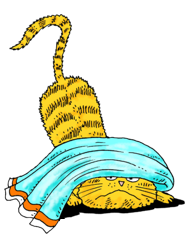 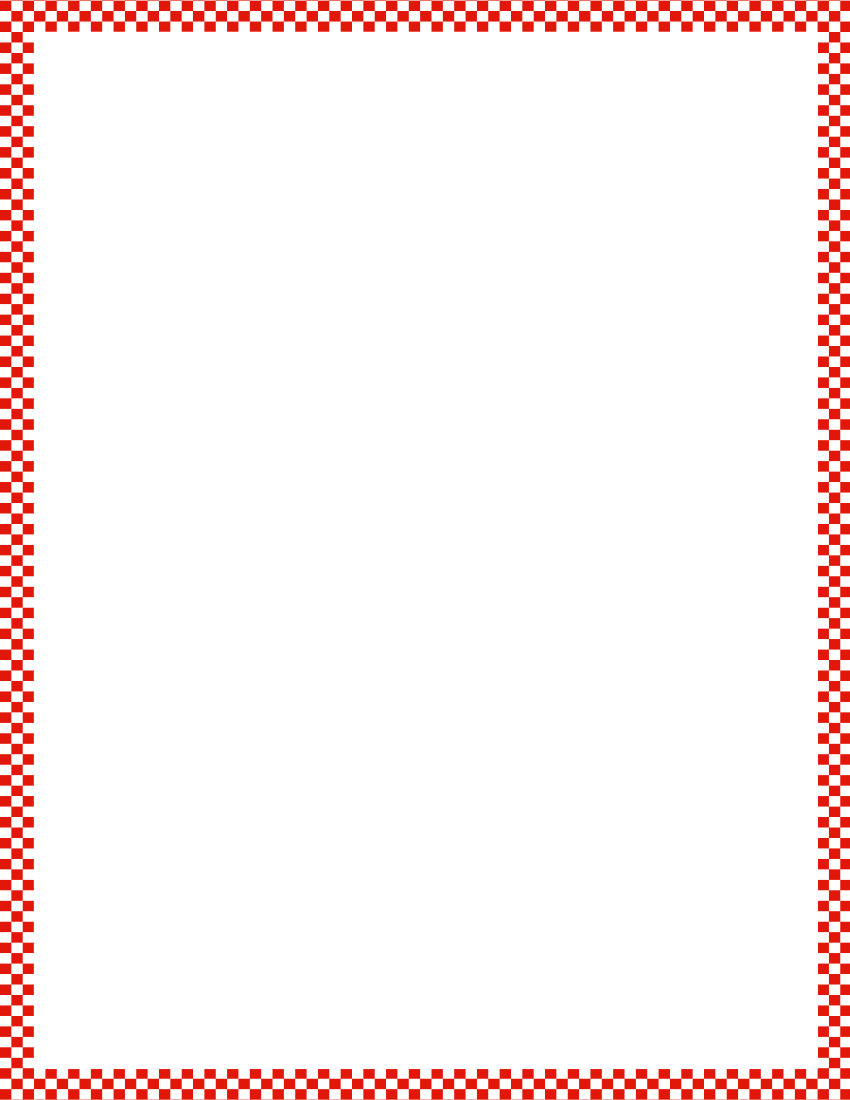 Module 6, Lesson 4
Fluency
Make a Shape to Find Hidden Numbers in 4
How many dots are on the first puzzle piece?  
And on the other one?
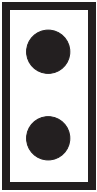 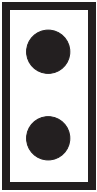 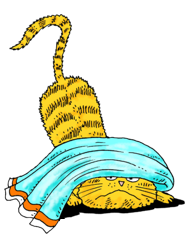 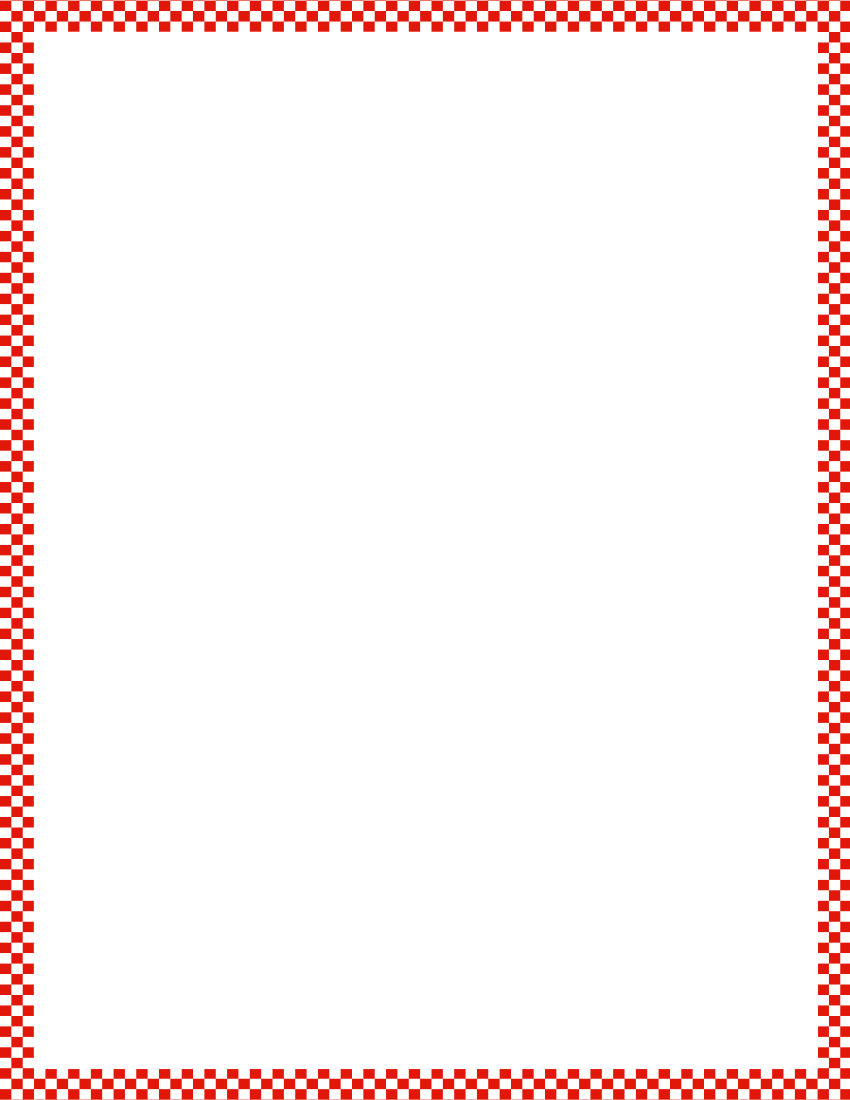 Module 6, Lesson 4
Fluency
Make a Shape to Find Hidden Numbers in 4
On the whole puzzle?  So then what numbers are hiding in 4?  What shapes did I use to make the square?  Do you see other puzzle pieces I could use to make a square that has 4 dots?  Give it a try!
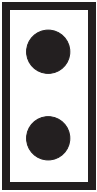 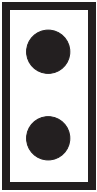 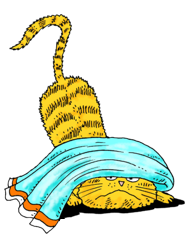 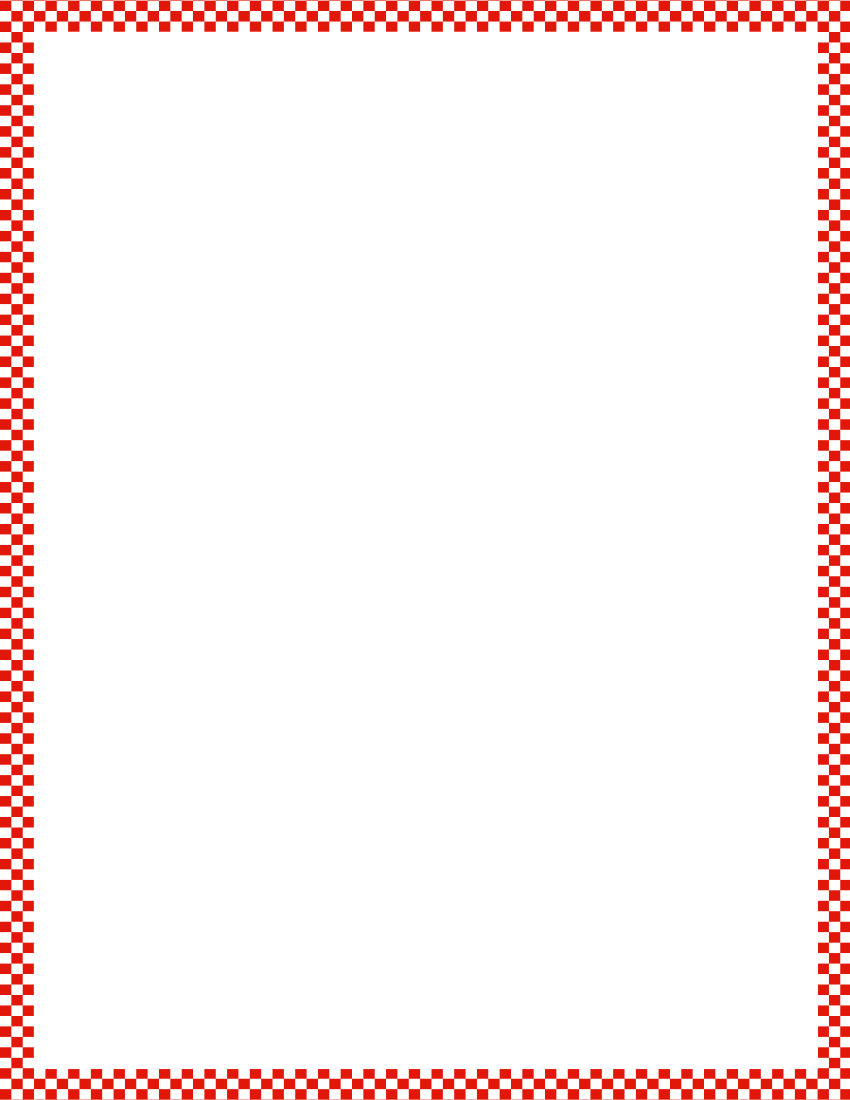 Module 6, Lesson 4
Fluency
Make a Shape to Find Hidden Numbers in 5
Now, try to make a shape with 5 dots.  Look at my example.  What numbers are hiding in 5?  What shape did I make?  Now, you try it!
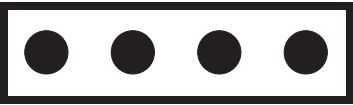 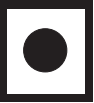 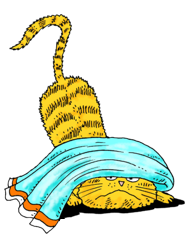 Application Problem
Module 6, Lesson 4
First, draw 3 three-sided shapes on your personal white board.
Second, draw 4 four-sided shapes on your paper.
Third, draw a number bond, and write a number sentence to tell how many shapes you have in all.
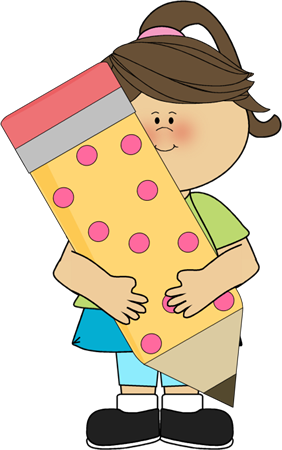 Module 6, Lesson 4
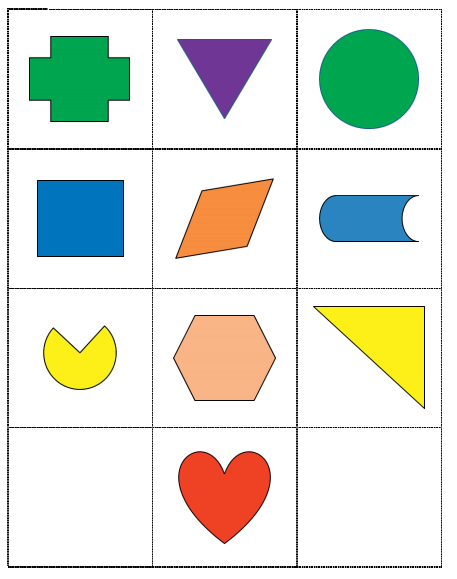 How many shapes do you see on your paper?  Raise your hand when you know.  Call it out at my signal.

Cut out each shape card on the dotted lines.
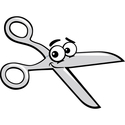 Module 6, Lesson 4
Make a row out of your shapes in any order.
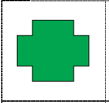 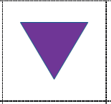 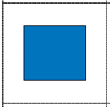 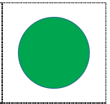 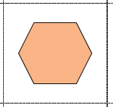 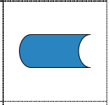 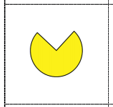 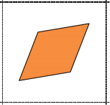 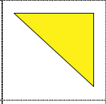 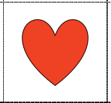 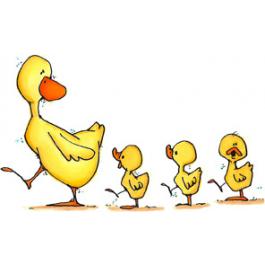 Module 6, Lesson 4
Rearrange your shapes so that the first shape from the left is a circle.
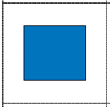 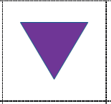 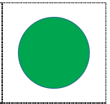 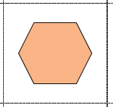 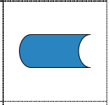 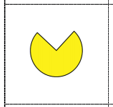 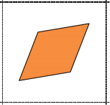 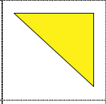 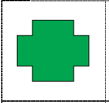 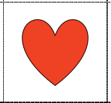 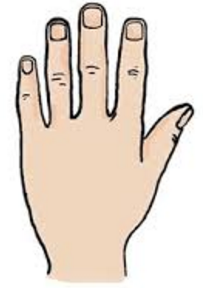 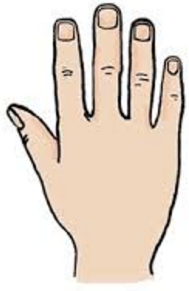 LEFT
RIGHT
Module 6, Lesson 4
Make your second shape the smaller triangle.  Keep your row straight!
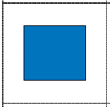 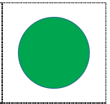 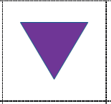 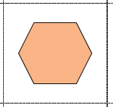 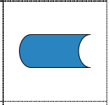 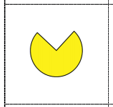 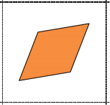 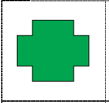 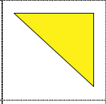 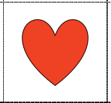 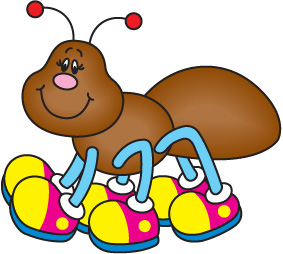 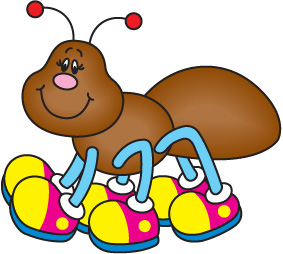 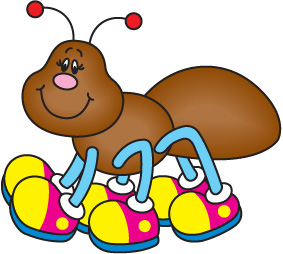 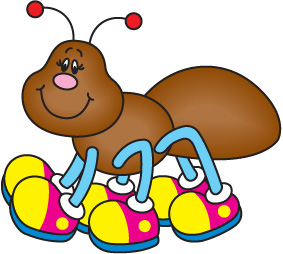 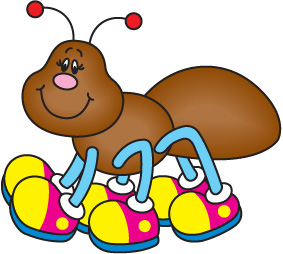 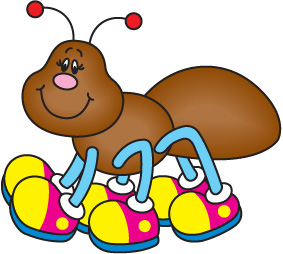 Module 6, Lesson 4
Now, arrange it so that your third shape is a circle with a chunk missing.  Share with your partner.  What is the next shape in your row?
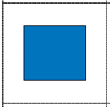 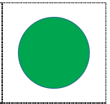 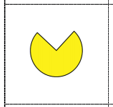 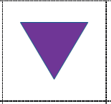 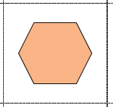 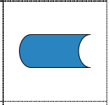 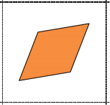 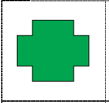 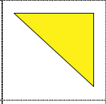 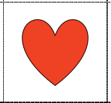 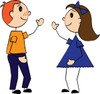 Module 6, Lesson 4
Student A, count your shapes starting from the left, stopping at the cross.
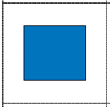 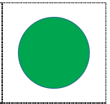 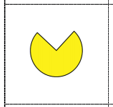 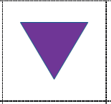 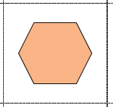 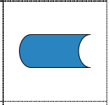 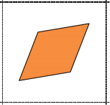 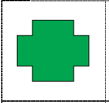 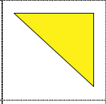 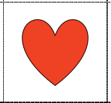 My _________ shape is __________.
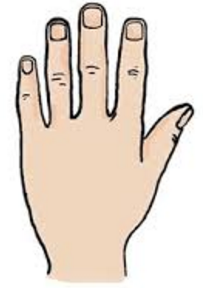 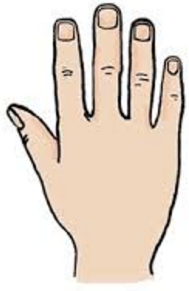 LEFT
RIGHT
Module 6, Lesson 4
Student B, count your shapes starting at the left and stop at your last shape.
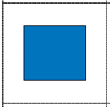 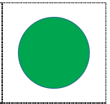 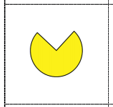 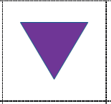 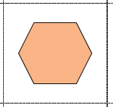 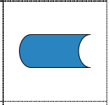 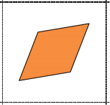 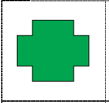 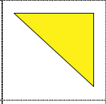 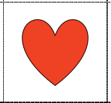 My _________ shape is __________.
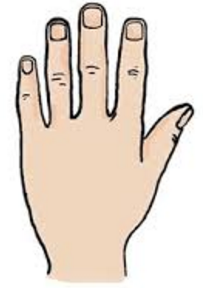 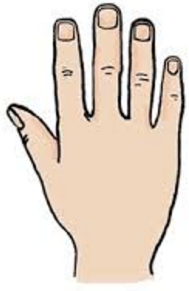 LEFT
RIGHT
Module 6, Lesson 4
Mix up all your shapes again.  This time, we are going to make a column of your shapes.  Our columns will be all the same, so listen carefully.

Make the first shape, the one at the top of your column, a square.
Second, the large triangle.
Third, a cross.
Fourth, a circle.
Fifth, a heart.
Sixth, the hexagon.
Seventh, the circle with a chunk out of it.
Eighth, the small triangle.
Ninth, the diamond (rhombus).
Tenth, the one that looks like part of a can.
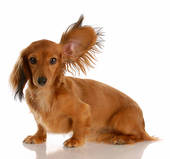 Module 6, Lesson 4
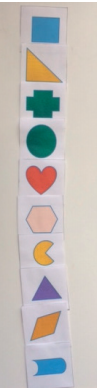 Count from the top, and then put your finger on the last shape in your column.

How many shapes did you count?
My tenth shape is __________.
Module 6, Lesson 4
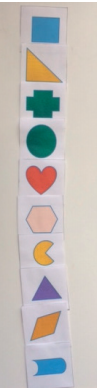 Start at the top of your column, and count down 5 shapes.  What is your fifth shape?
My fifth shape is __________.
Module 6, Lesson 4
My third shape is __________.

My sixth shape is __________.

My second shape is __________.

My eighth shape is __________.

My first shape is __________.

My fourth shape is __________.

My seventh shape is __________.
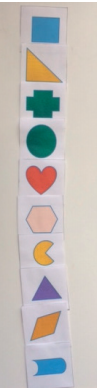 Module 6, Lesson 4
We are going to play Simon Says 
with your shapes!

Simon Says, make a row of shapes.
Simon Says, make your sixth shape a heart.
Simon Says, make your ninth shape a square.
Simon Says, make sure that your first shape is a triangle.
Put your finger on the third shape.
Simon Says, make your seventh shape a circle.
Make your second shape a diamond (rhombus).
Simon Says, tell your partner about your column of shapes using math words to describe the position of each shape in the line.
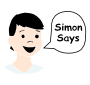 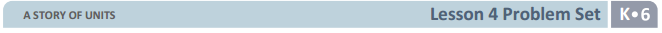 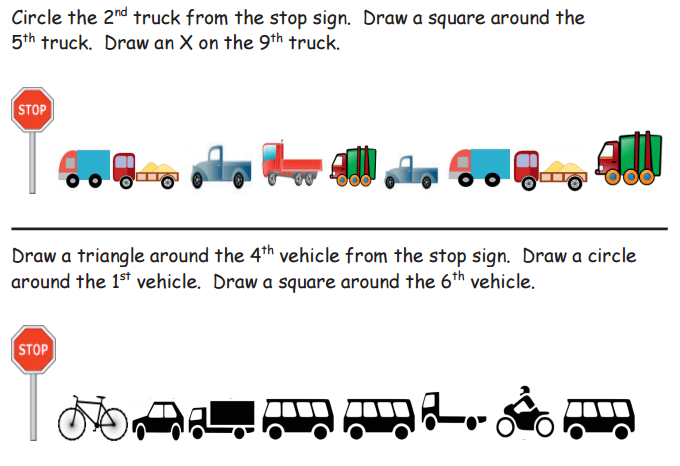 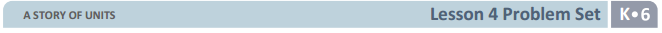 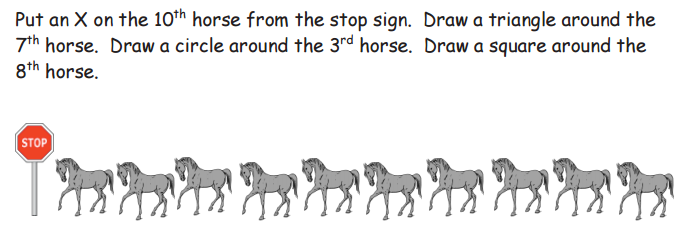 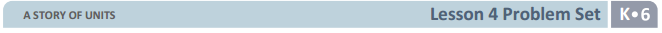 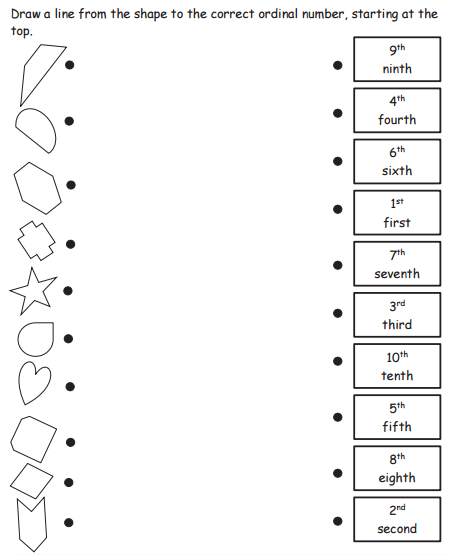 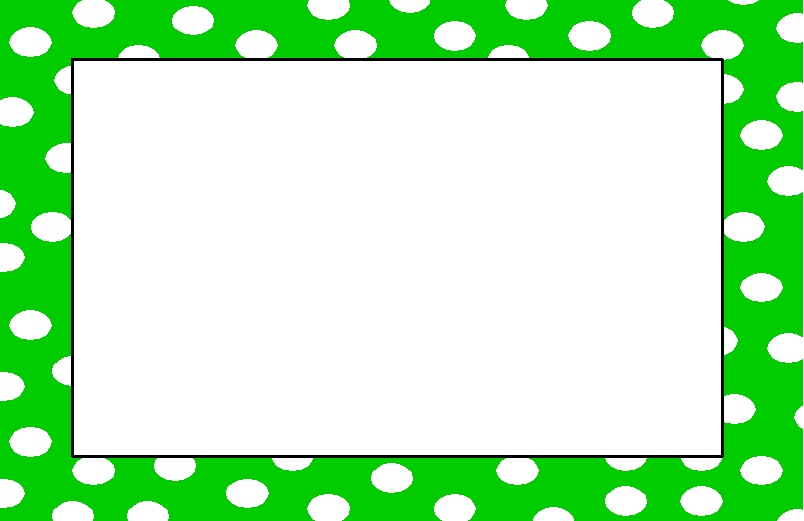 Debrief
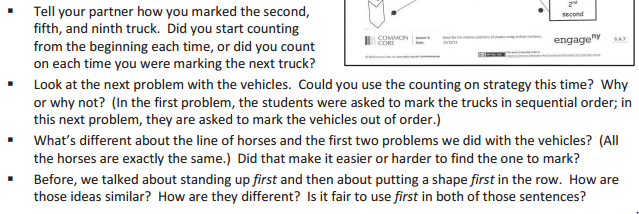 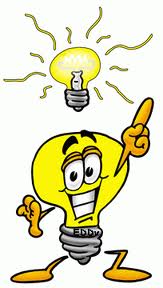 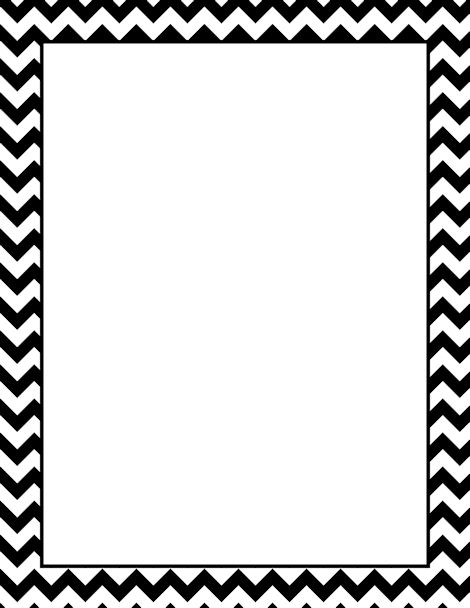 Lesson 5


I can compose flat shapes using pattern blocks and drawings.
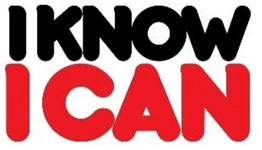 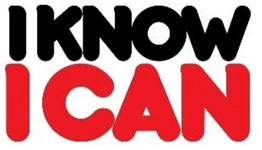 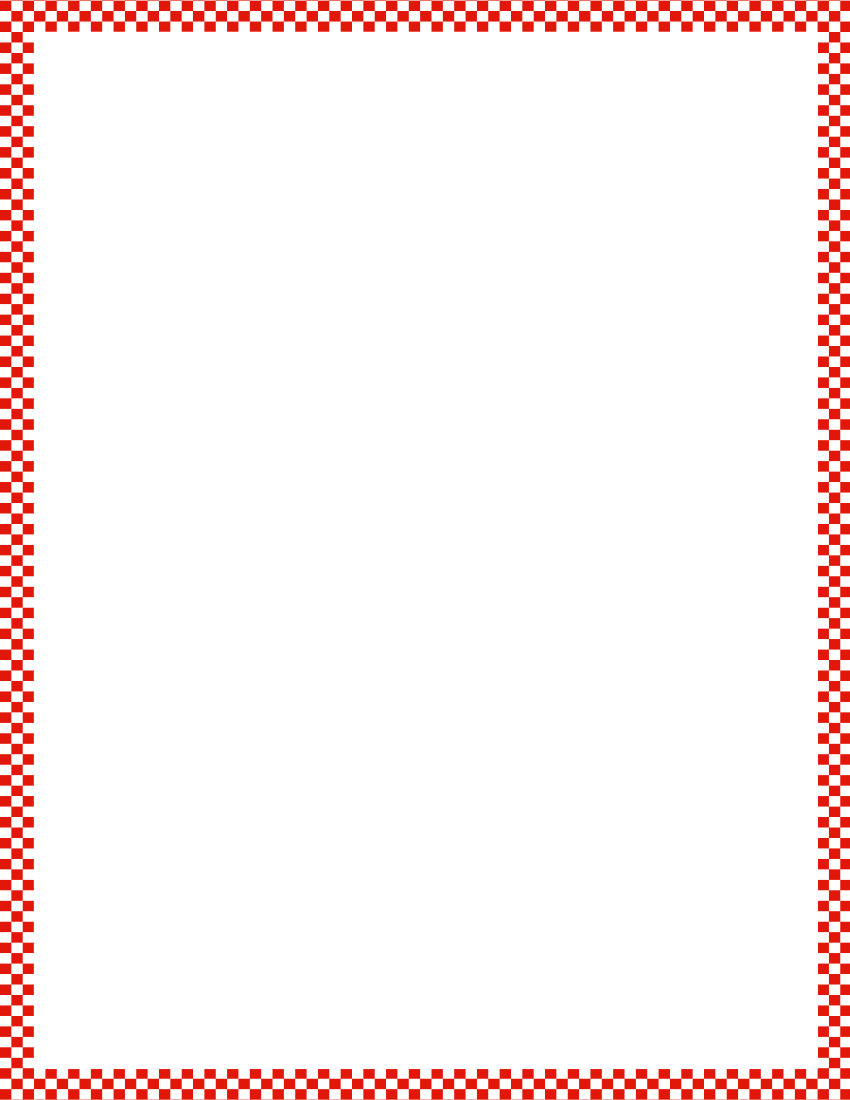 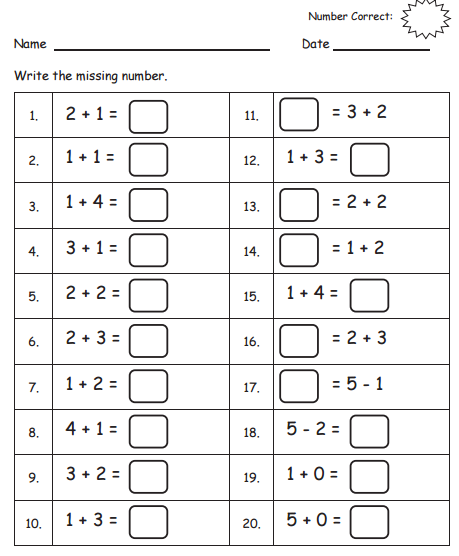 Core Fluency
Sprint A
Module 6, Lesson 5
Fluency
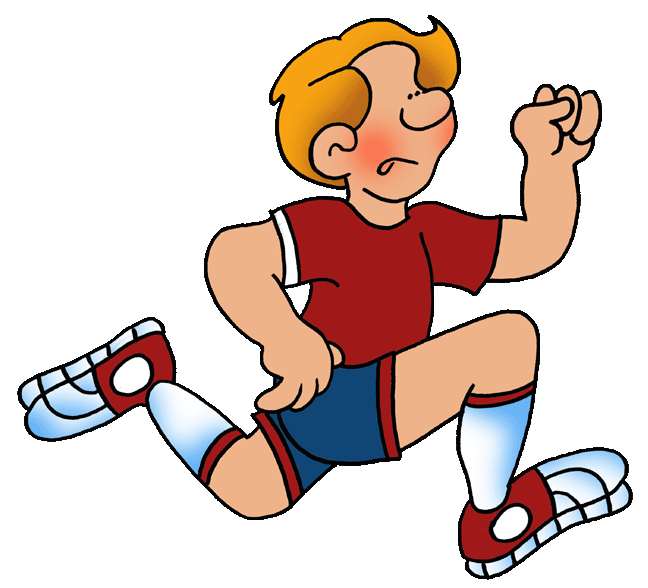 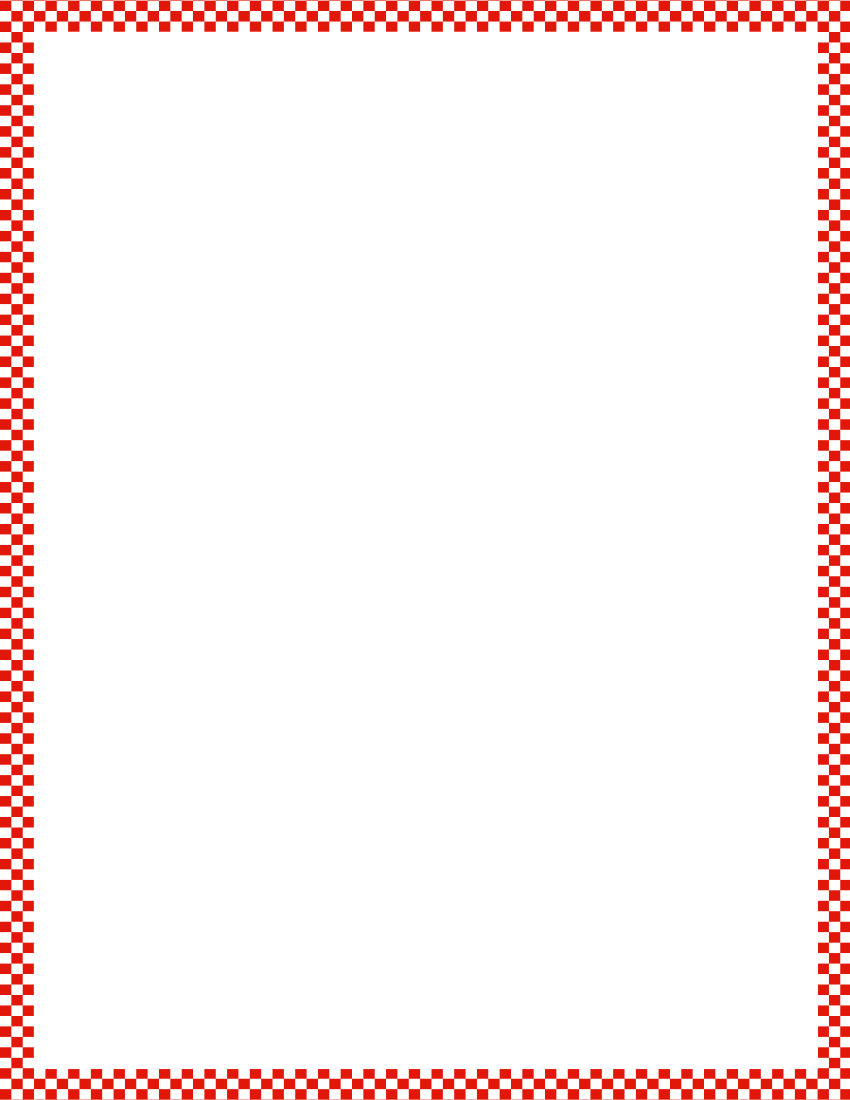 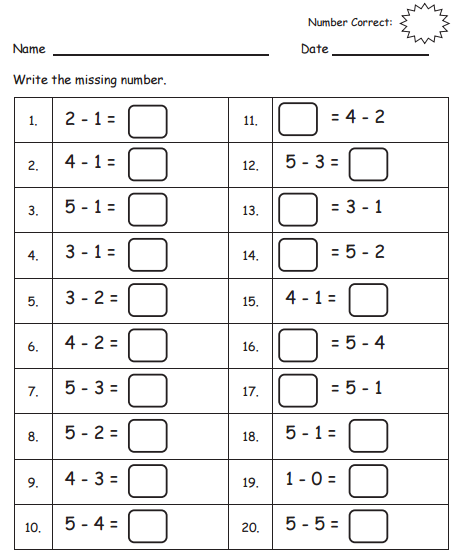 Core Fluency
Sprint B
Module 6, Lesson 5
Fluency
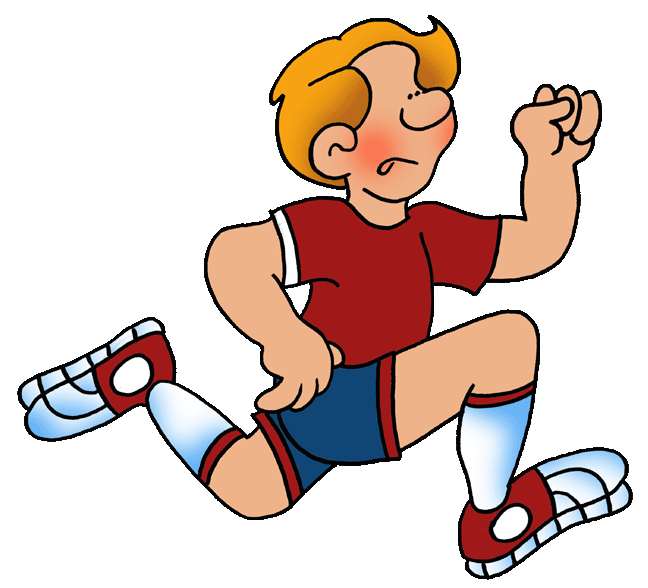 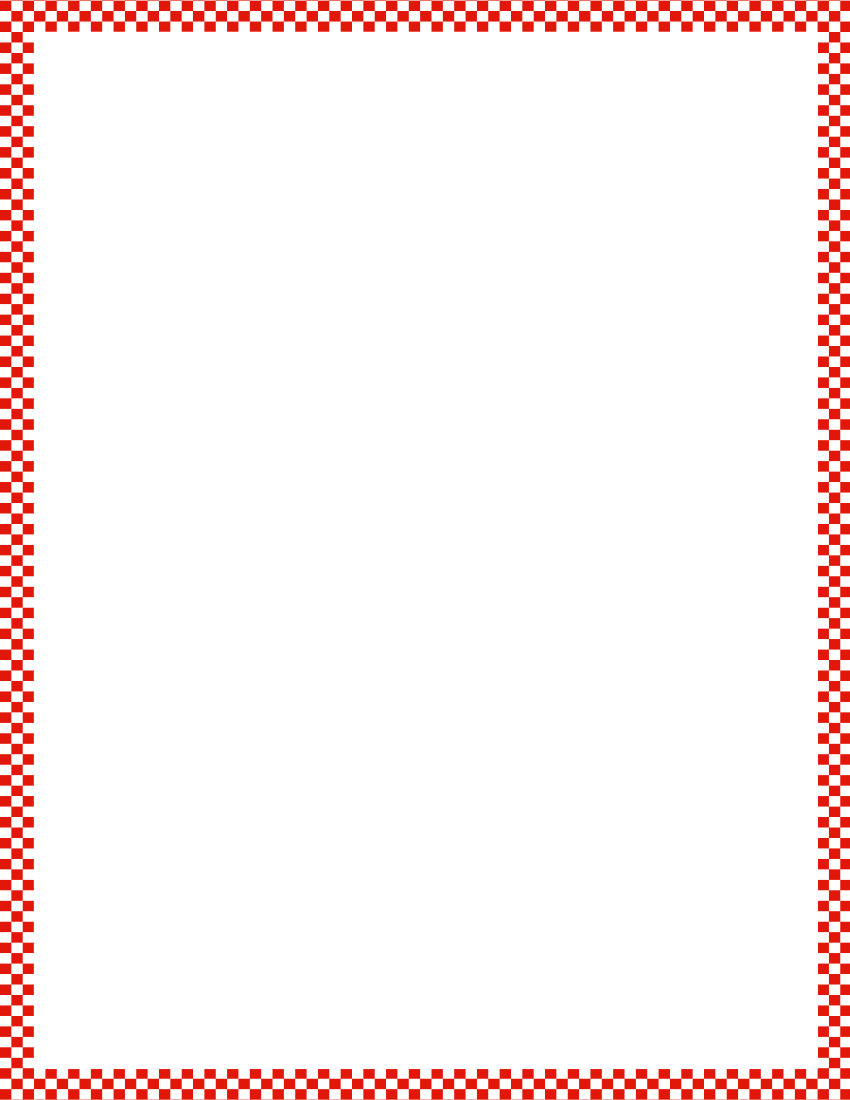 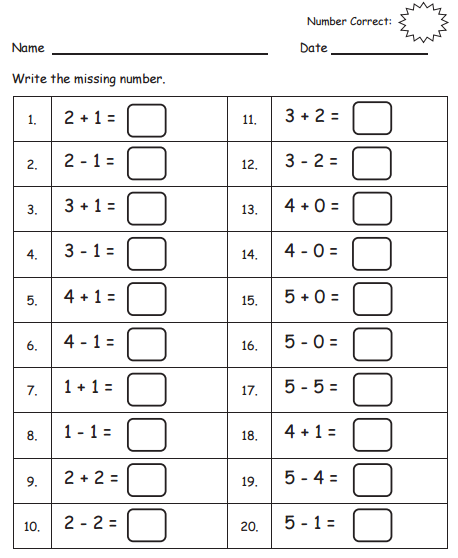 Core Fluency
Sprint C
Module 6, Lesson 5
Fluency
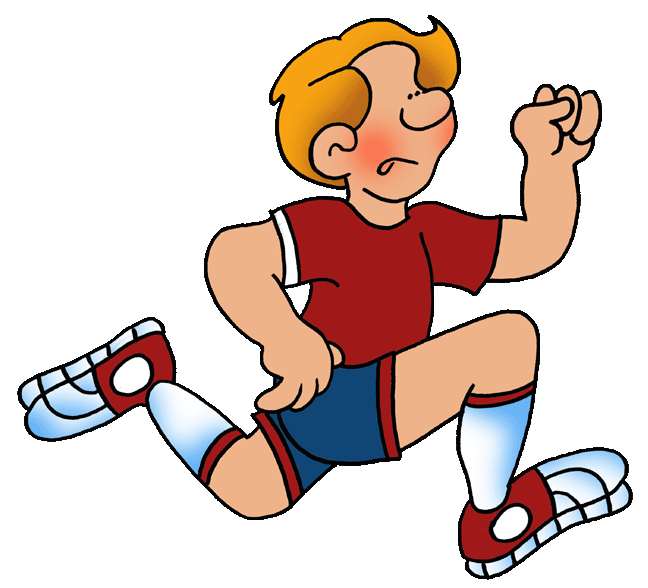 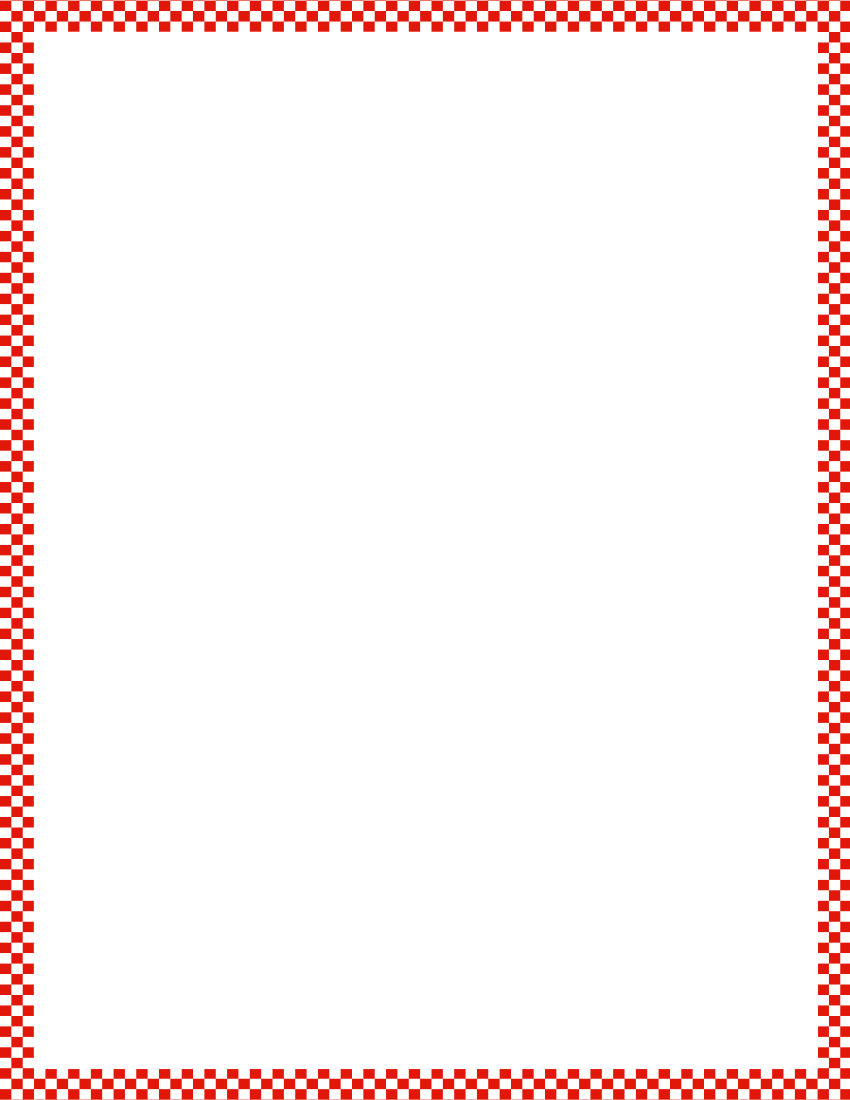 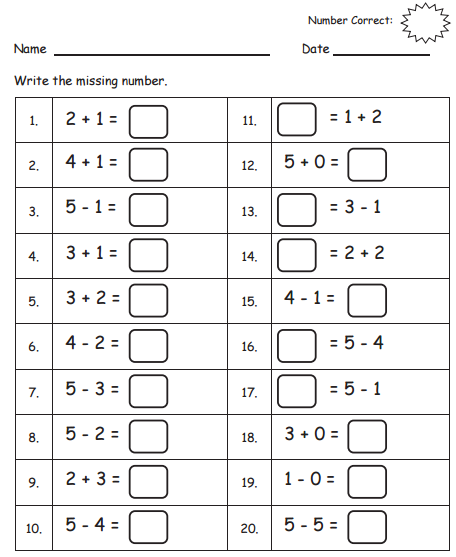 Core Fluency
Sprint D
Module 6, Lesson 5
Fluency
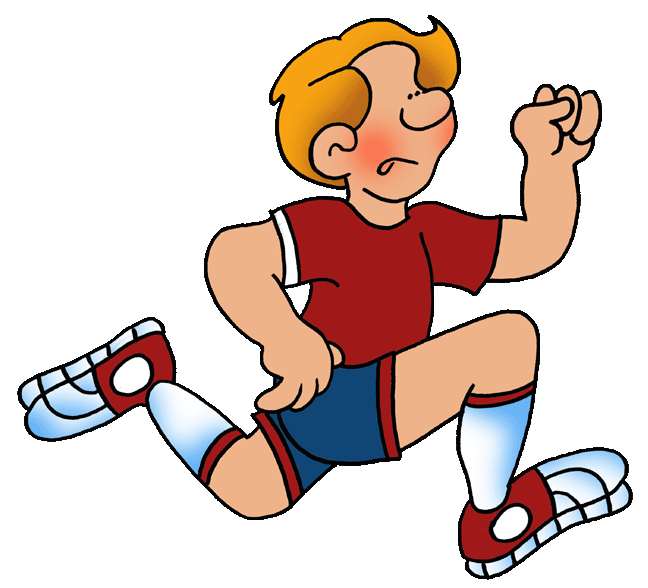 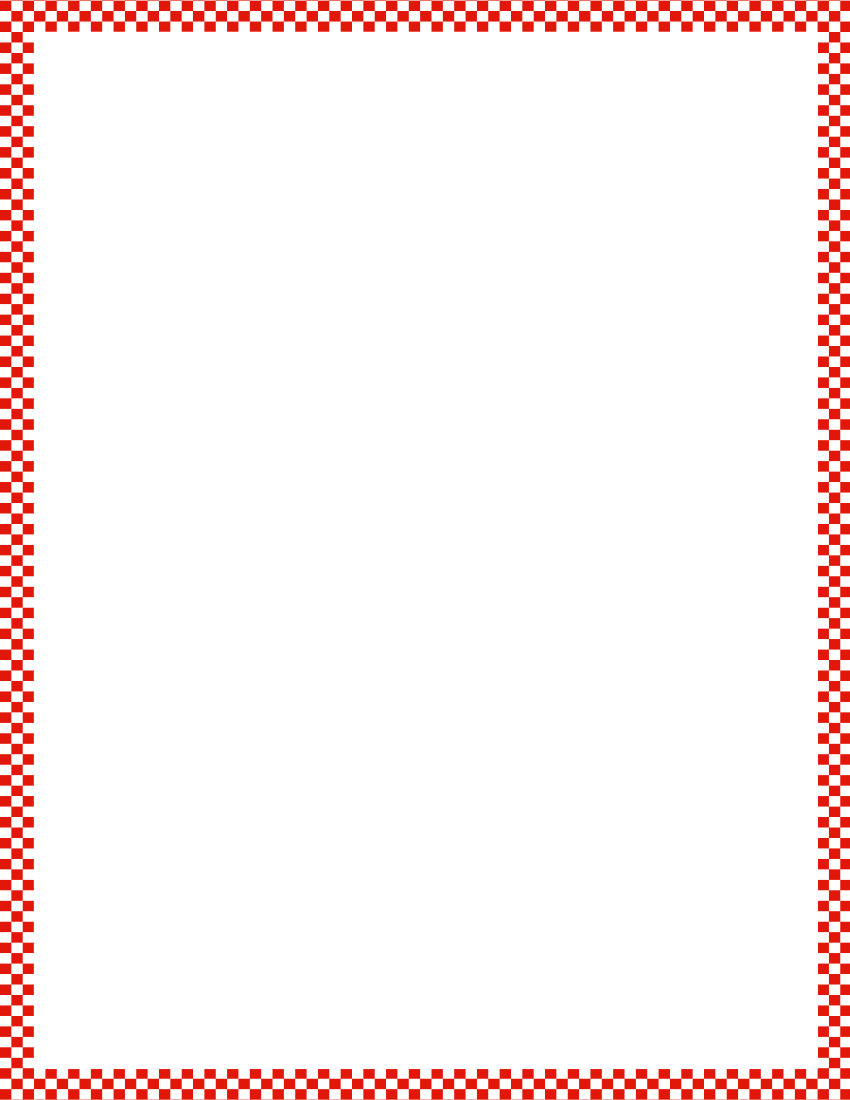 Module 6, Lesson 5
Fluency
Finish Line
How many cubes do you have?  Pretend that your 10-stick of cubes is a little train.  Put your finger on the first cube.  Let’s use our number order words as we touch each cube.  Ready?
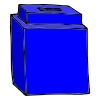 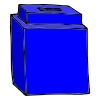 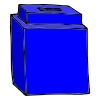 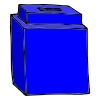 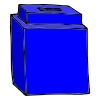 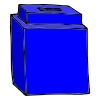 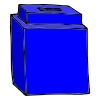 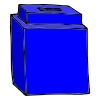 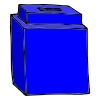 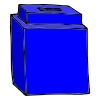 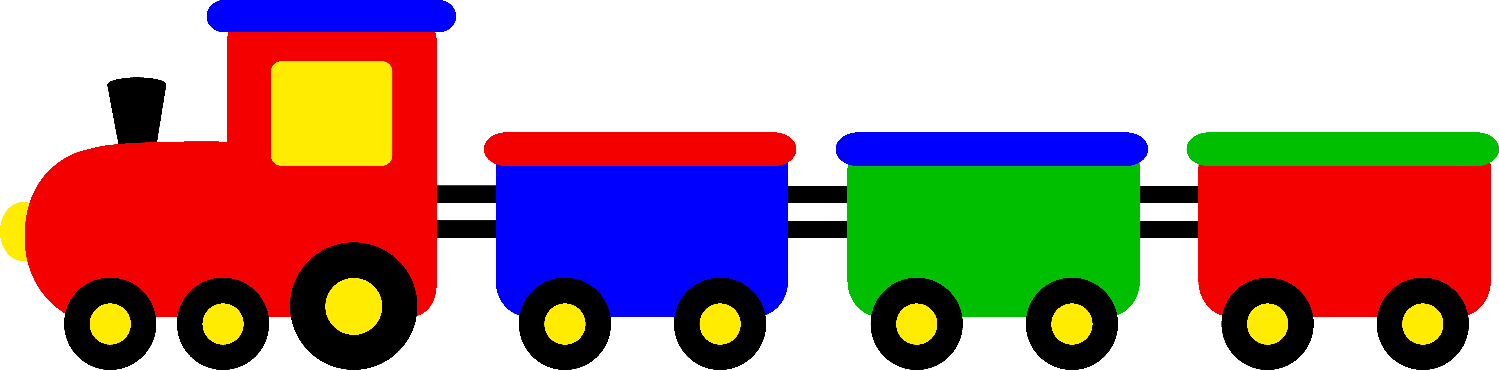 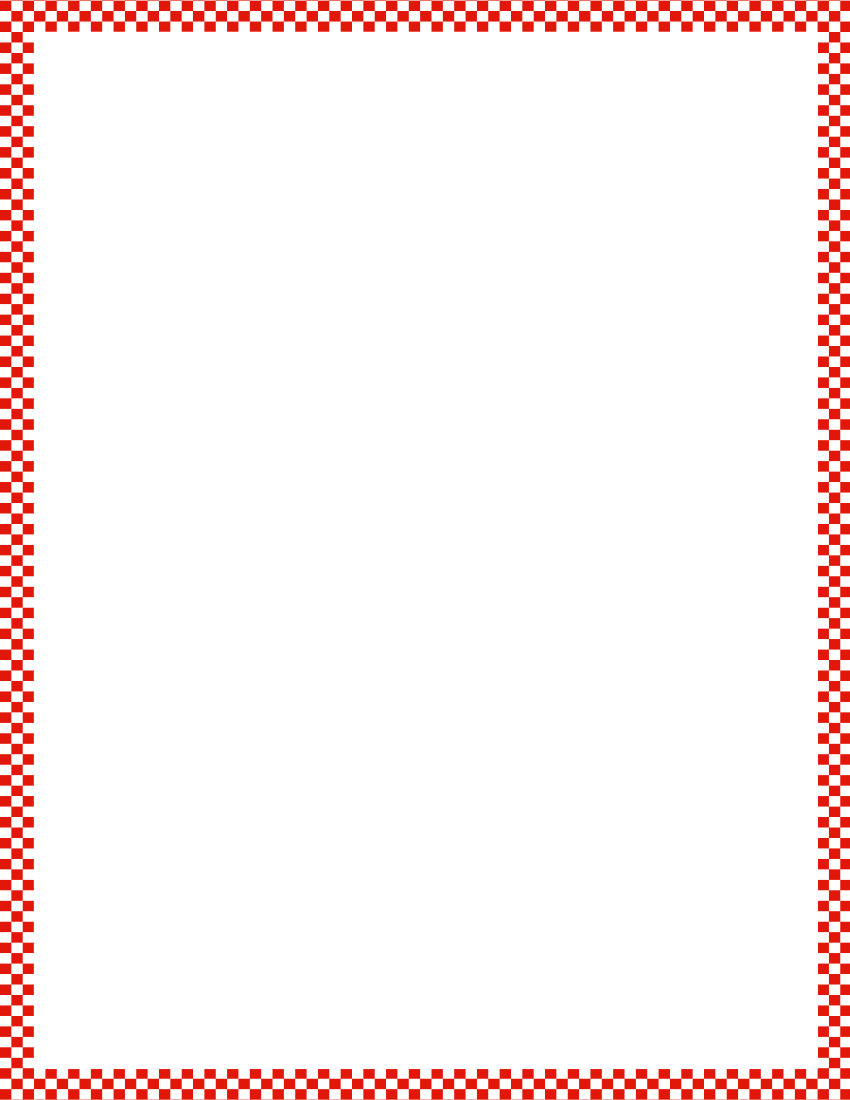 Module 6, Lesson 5
Fluency
Finish Line
Now, break apart your cubes so none are connected.  This time, I want you to pretend that they are little people running in a race.  The start line is the end of your personal white board.  The finish line is the opposite side of your board.  Now, make your people run until I say stop….”STOP!”  The race is over.  Get out your marker.  Listen carefully.  Circle the first runner.  Make an X next to the tenth runner.  Underline the fifth runner.  Now, point and show your partner who is first, second, and so on.
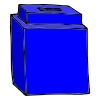 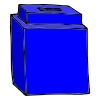 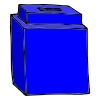 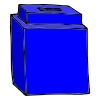 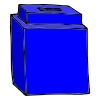 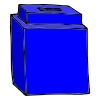 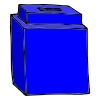 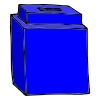 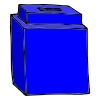 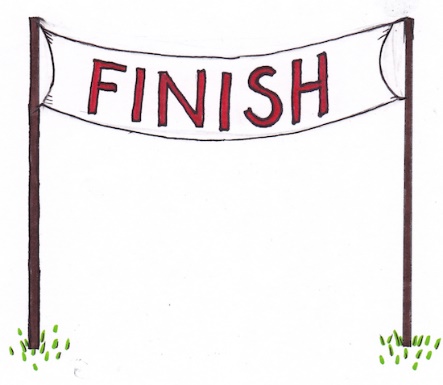 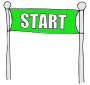 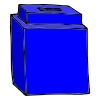 Application Problem
Module 6, Lesson 5
Listen carefully to my instructions.  You are 
going to draw a house!

First, draw a square to make the big part of your house.
Second, use a triangle to make a roof.
Third, use a shape of your choice for a door.
Fourth, find somewhere in your picture where you can use two more squares or rectangles.
Fifth, use a circle somewhere in your scene.
Sixth, find a place where you could draw a hexagon in your scene.

Now, take another minute to finish your scene with more shapes and details.  Don’t forget to draw yourself!
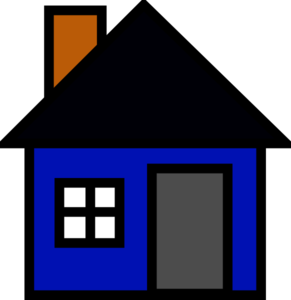 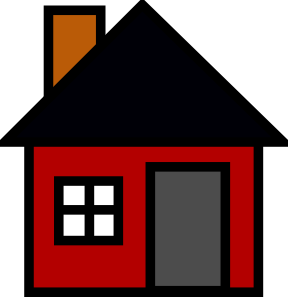 Module 6, Lesson 5
Find two squares in your pattern block box.
How do you know they are squares?
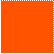 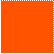 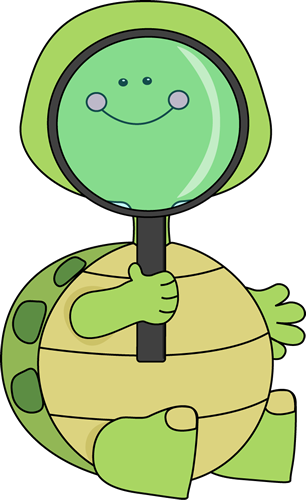 Module 6, Lesson 5
Put your squares back inside your new shape outline.  I wonder what would happen if we added another square?  Try it and see!
Place the squares on your personal white board.  See if you can make a different rectangle from your squares.
Hold your pattern blocks down and trace your new shape with your marker.
Take out one more square.  Can you use the four small squares to make a larger square?
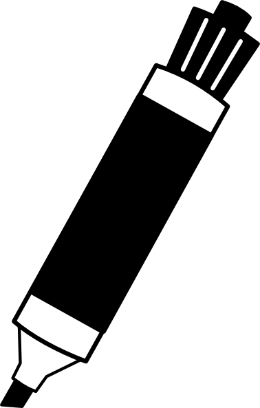 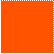 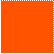 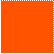 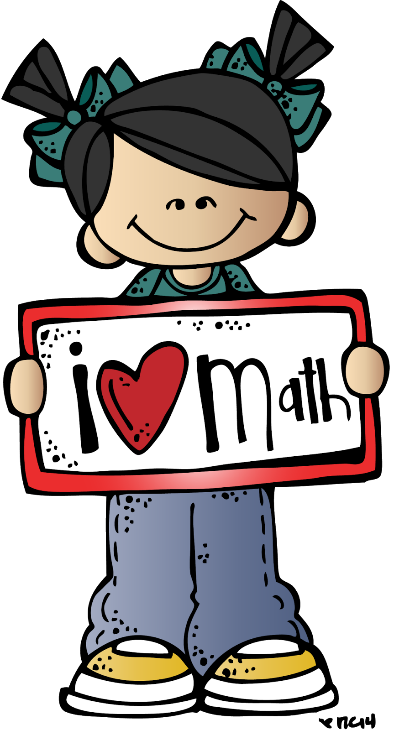 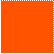 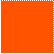 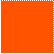 Module 6, Lesson 5
Let’s try another one!  Take a square and a triangle out of your pattern block box.  On your board, find a way to put their sides together to make a new shape.
Trace your pattern blocks to show your new shape.
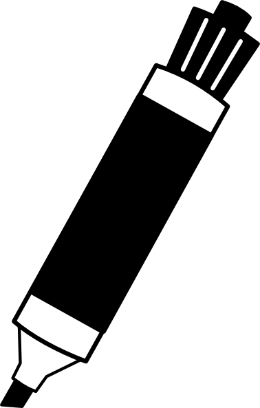 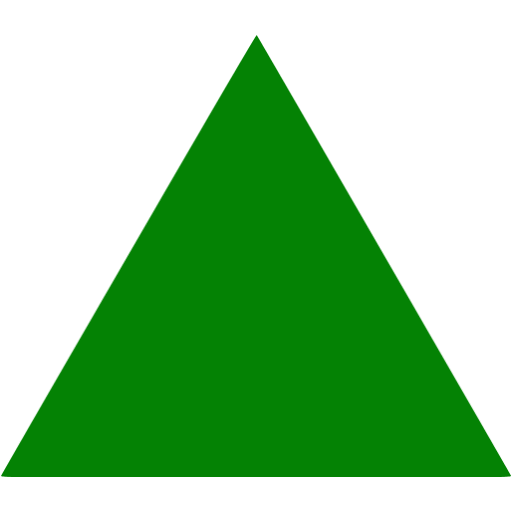 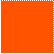 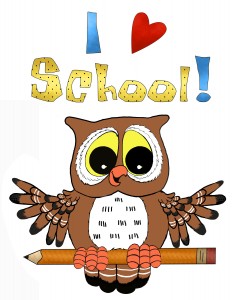 Module 6, Lesson 5
Now, you’re going to get a chance to make up your own new shapes!  Work with your partner, taking turns to be the shape artist.

First, choose two shapes from your pattern block box.
Second, put them together to make a new shape.
Third, trace your shape on your recording sheet.
Fourth, tell your partner about your new shape.  How many sides does it have?  How many corners?  What would you name your new shape?
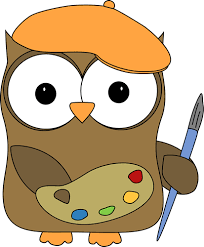 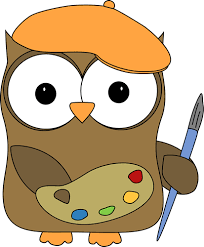 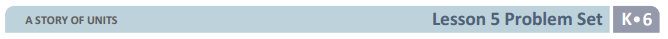 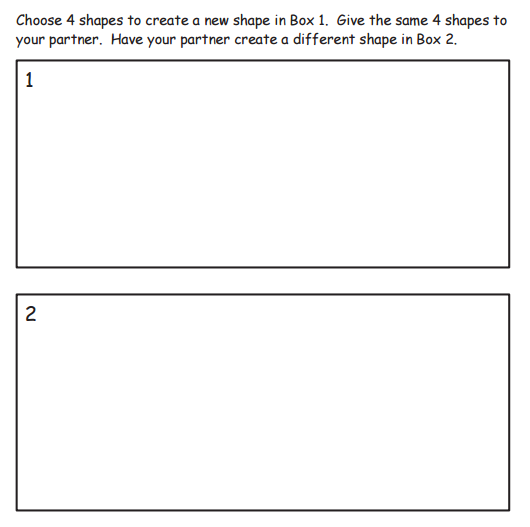 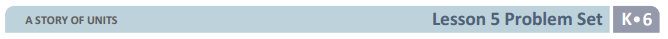 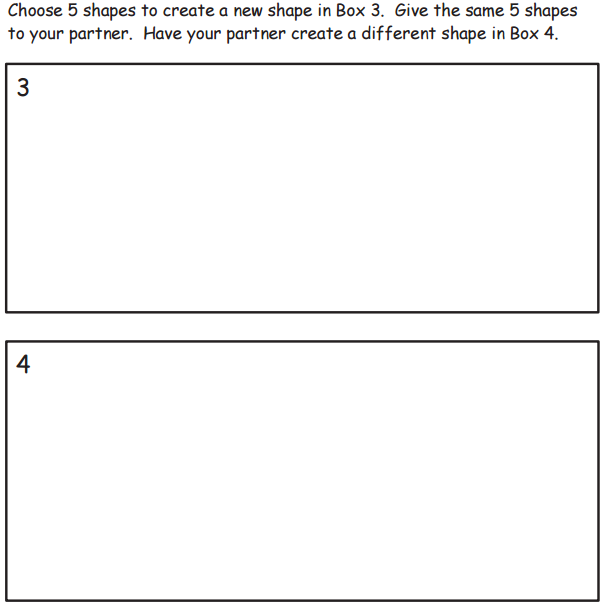 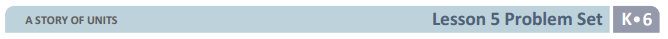 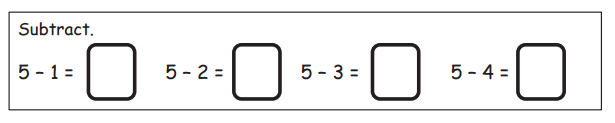 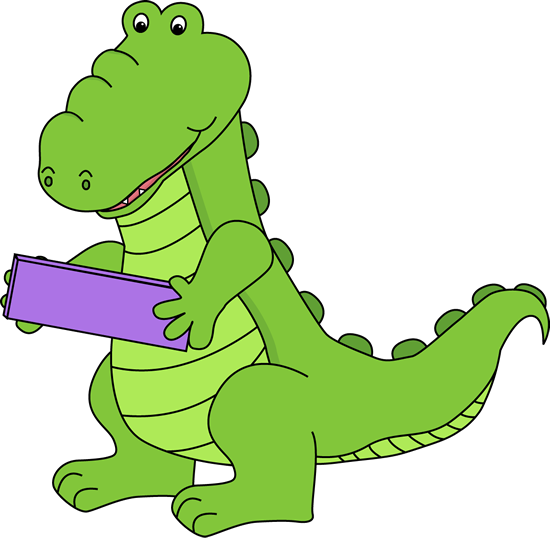 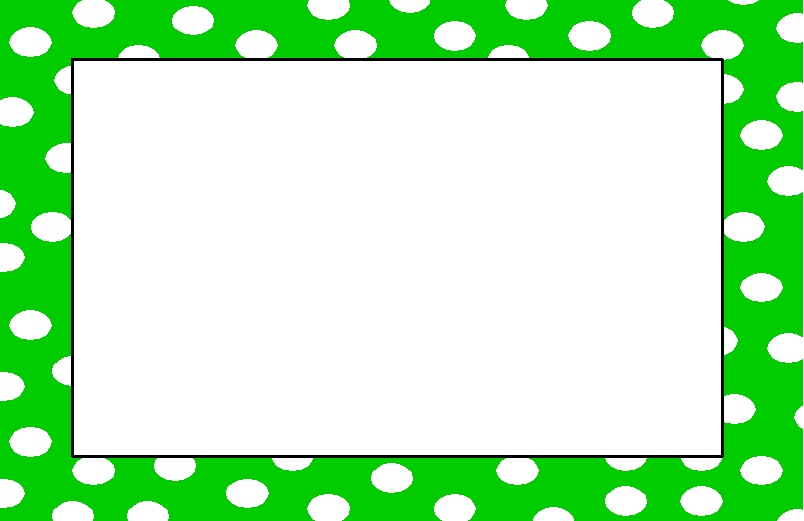 Debrief
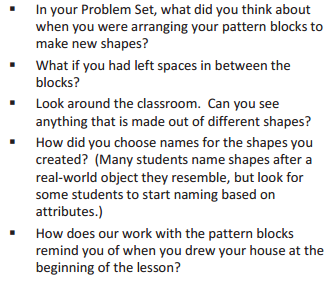 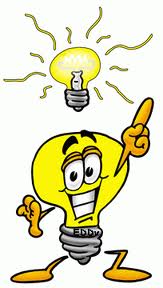 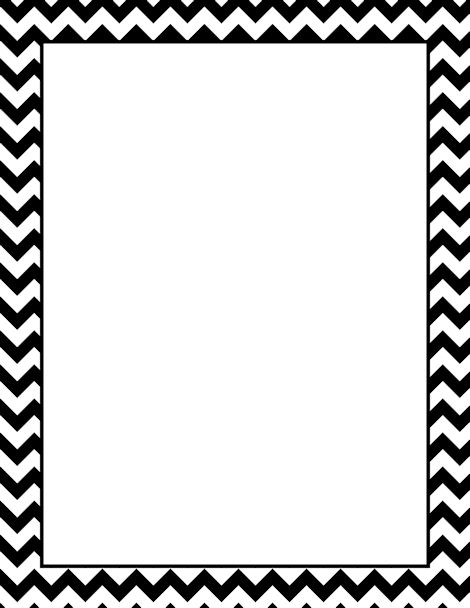 Lesson 6


I can decompose flat shapes into two or more shapes.
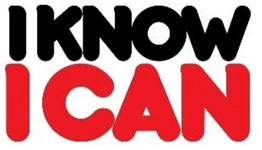 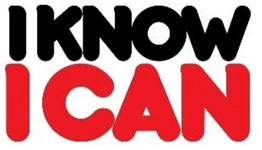 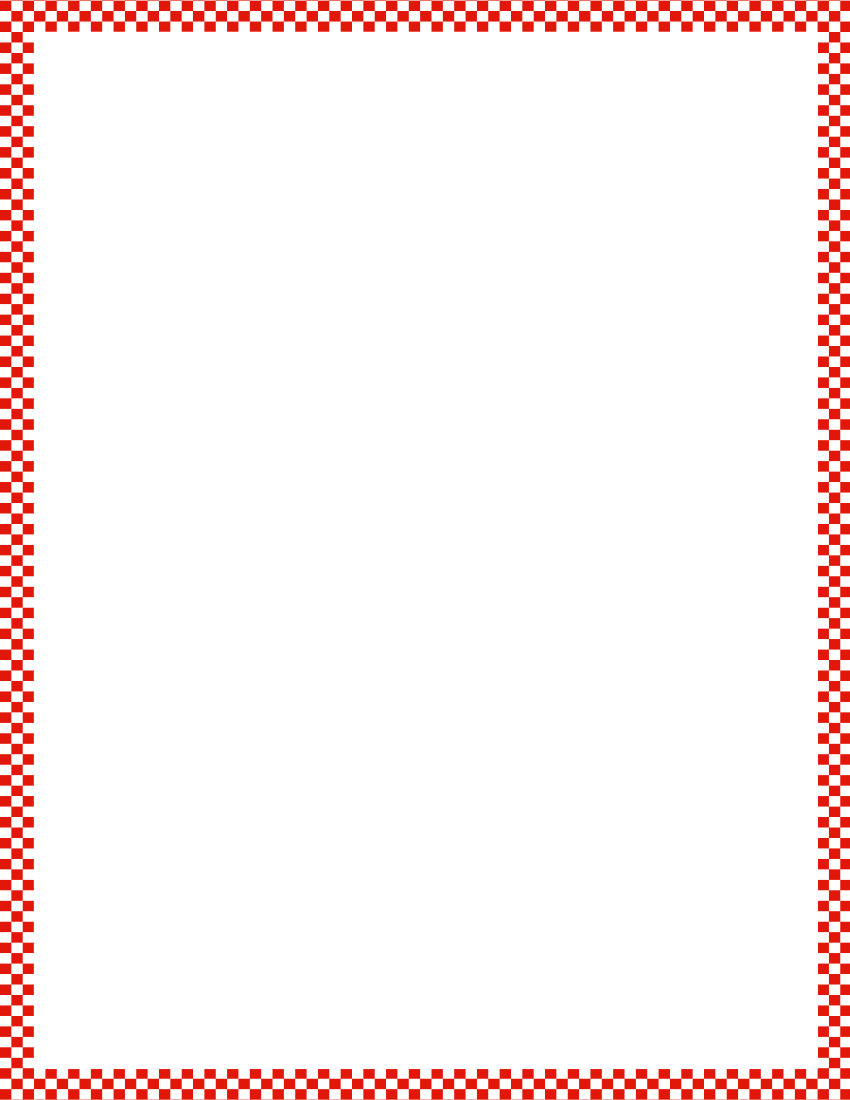 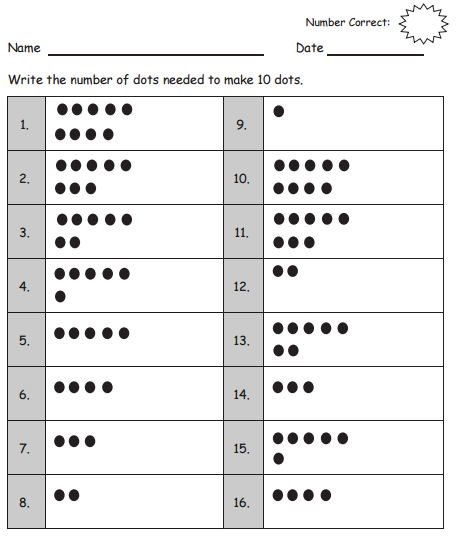 Make 10
Sprint
Module 6, Lesson 6
Fluency
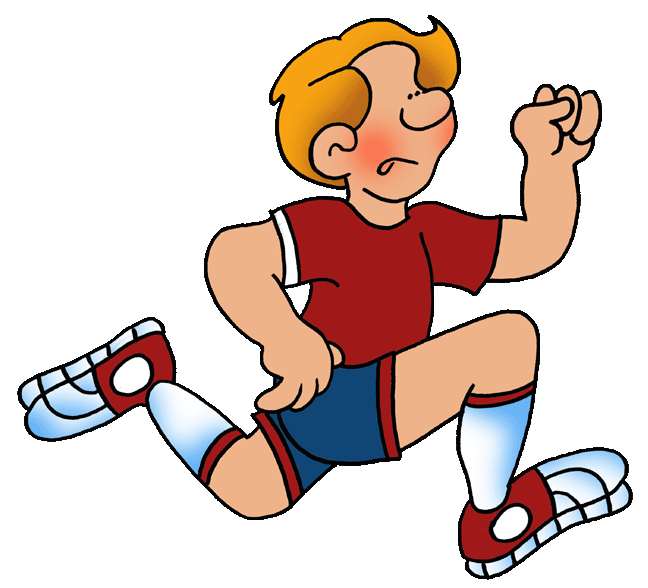 Application Problem
Module 6, Lesson 6
You are going to be a detective today!

First, look around the classroom to see if you can find things made of more than one shape, like we did yesterday.
Second, draw one thing on your personal white board.
Third, use your marker to draw the shapes inside.
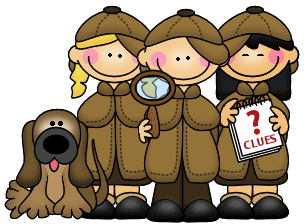 Module 6, Lesson 6
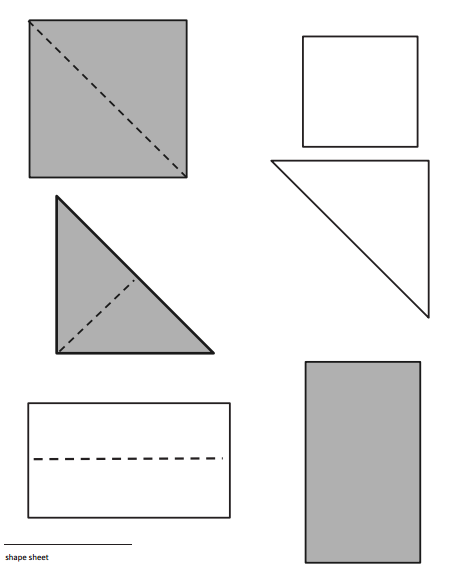 What do you see on your paper?








Cut out your shapes, and talk about them with your friends.  Do not cut on the dotted line.
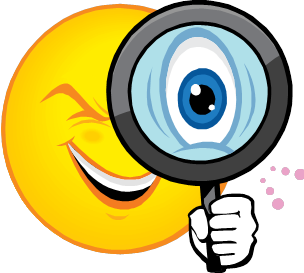 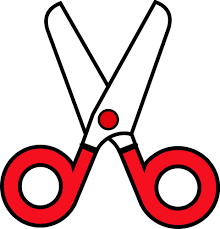 Module 6, Lesson 6
Hold up your gray square.
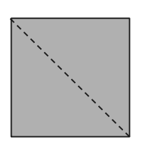 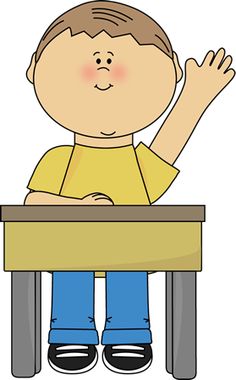 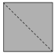 Module 6, Lesson 6
Hold up your white triangle.
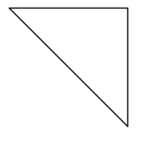 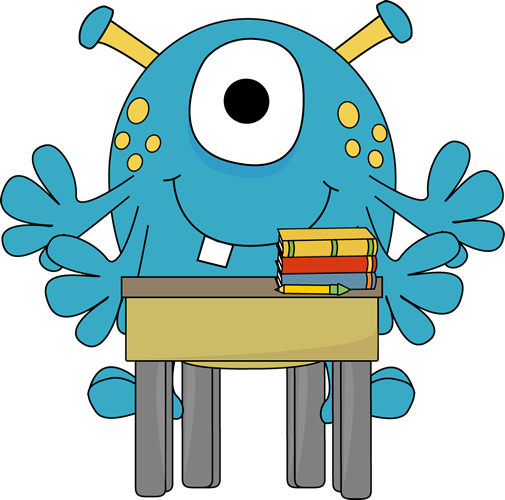 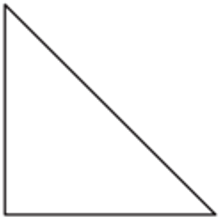 Module 6, Lesson 6
Put your white triangle on your gray square, making two of the sides match.
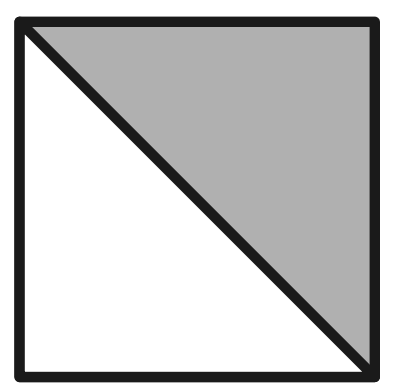 What do you
notice?
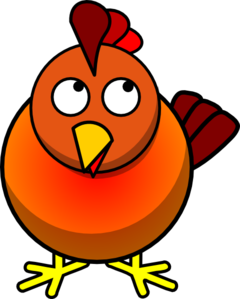 Module 6, Lesson 6
Find your gray rectangle with and your white square.
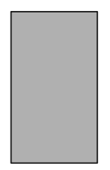 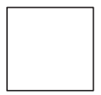 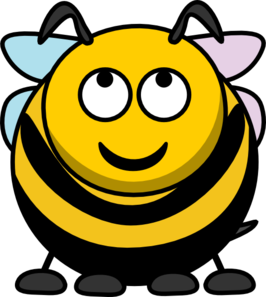 Module 6, Lesson 6
What happens if we cover as much as we can of the gray rectangle with the square?
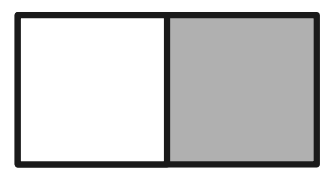 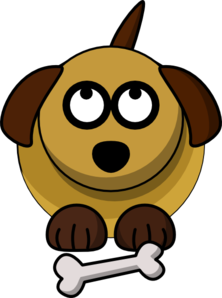 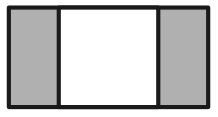 Module 6, Lesson 6
Hold up your white and gray triangles.  Put them together.  What shapes can you make with them?
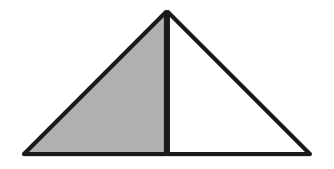 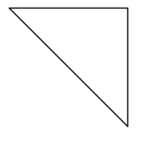 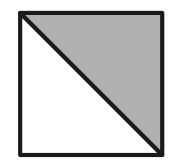 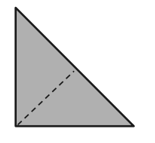 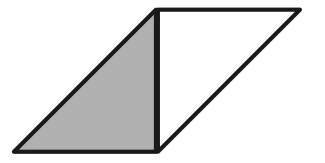 Module 6, Lesson 6
Fold your gray triangle on the dotted line.  
What do you notice?
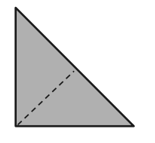 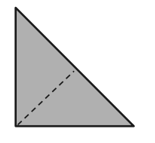 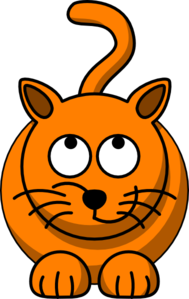 Module 6, Lesson 6
Now, look at your white rectangle with the dotted line.  Fold it on the dotted line.
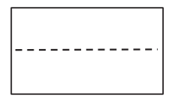 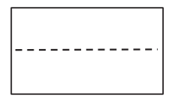 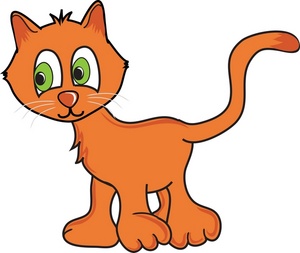 Is there another way you could fold it?
Module 6, Lesson 6
Now, take your large gray square, and fold it on the dotted line.  What shapes do you see.
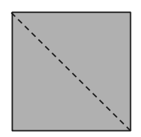 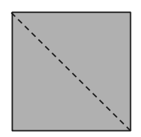 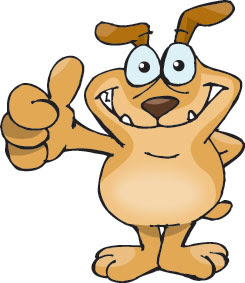 Module 6, Lesson 6
You found a lot of little shapes inside the other ones.  What does this make you think of?










Just like we can break our numbers into smaller parts, we can make smaller shapes out of bigger shapes, too!
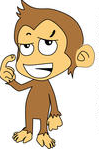 Module 6, Lesson 6
Yesterday, you made some wonderful new shapes on your recording sheet.  Today, you are going to trade sheets with your partner to see if you can use pattern blocks to fill in the new shapes she made.  If you need help, ask your partner!  Take turns being the teacher!
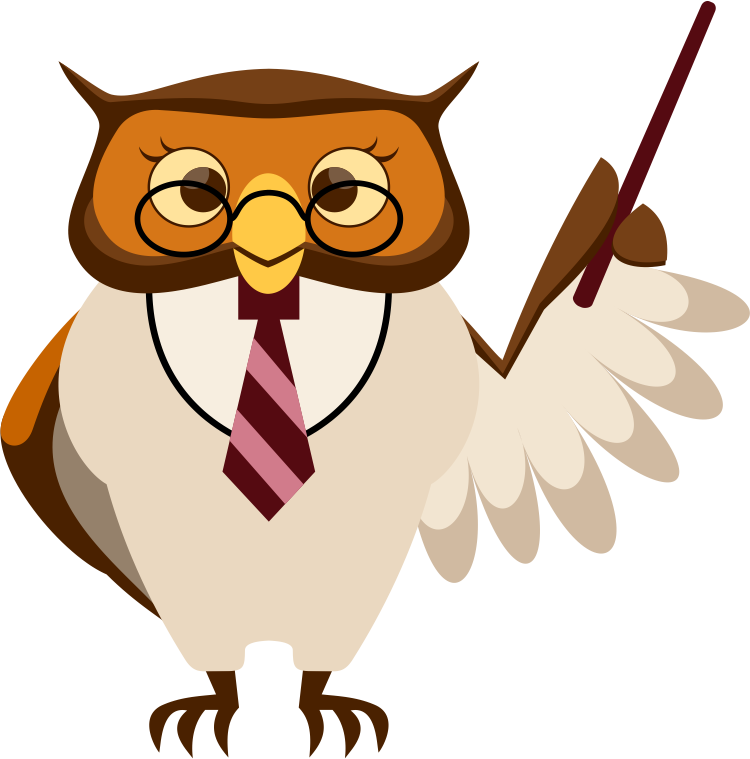 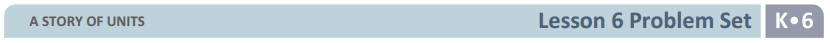 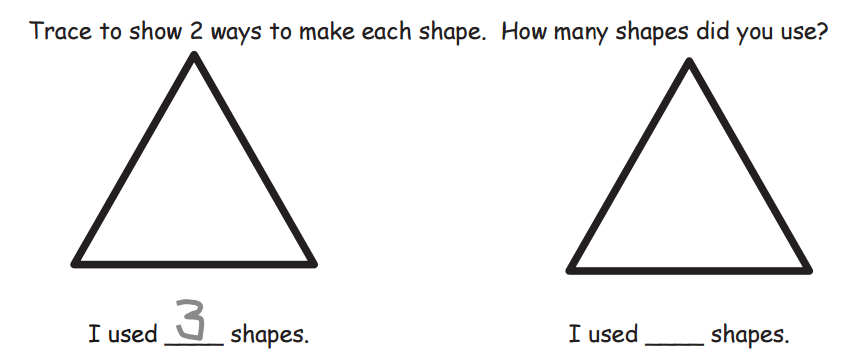 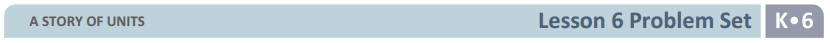 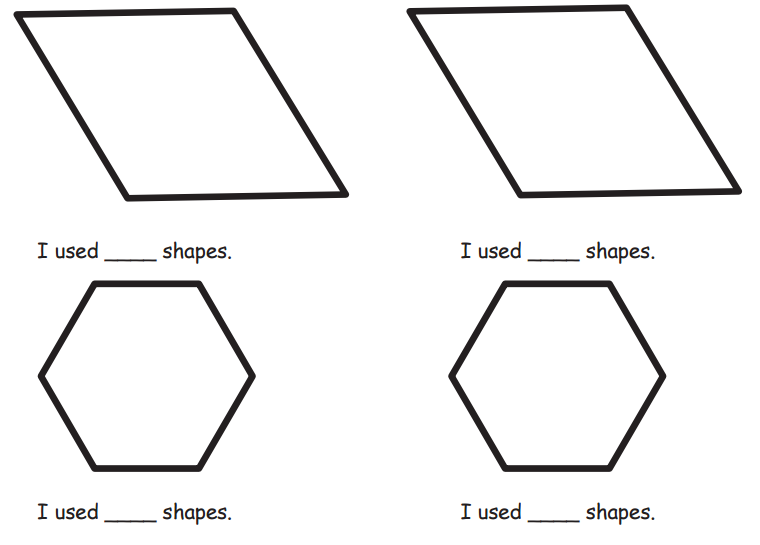 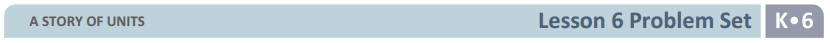 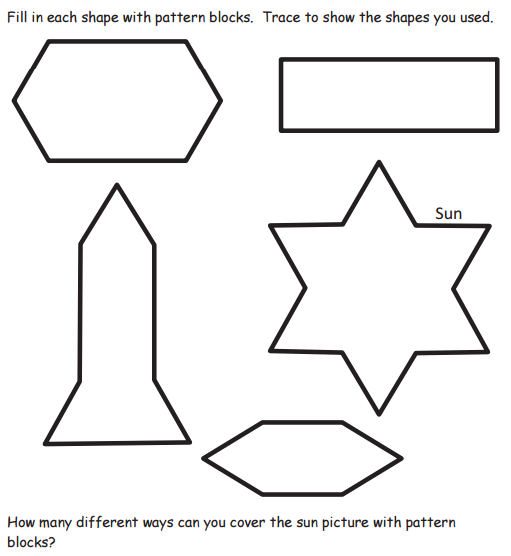 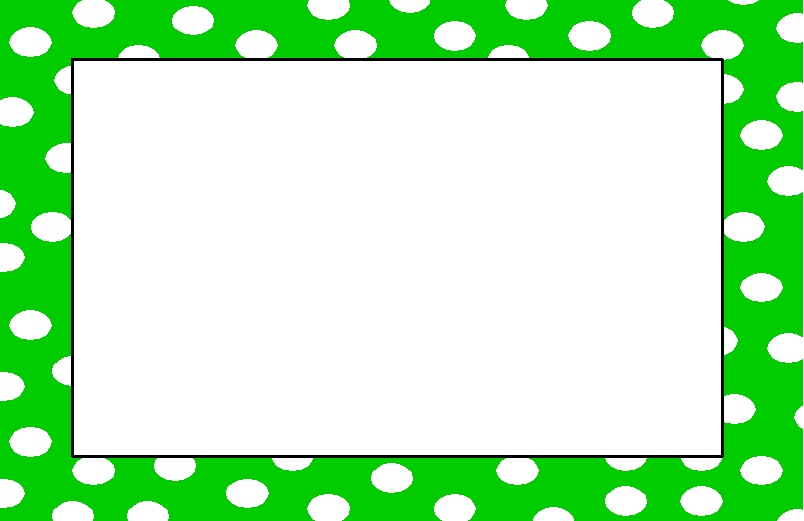 Debrief
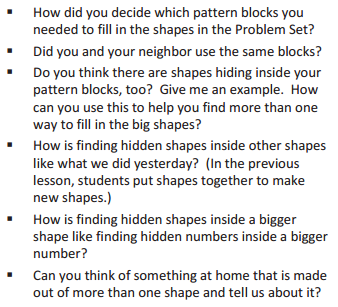 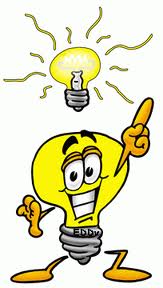 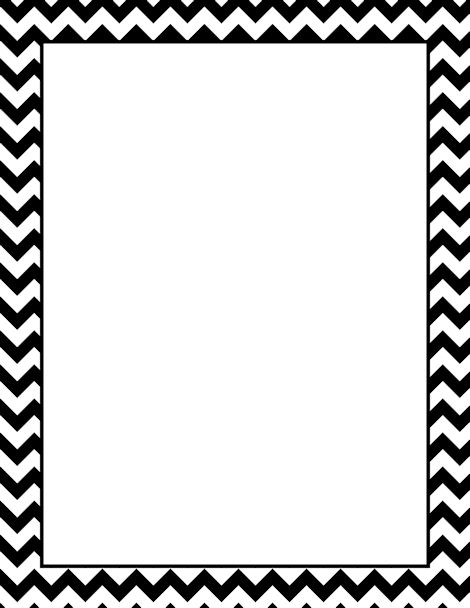 Lesson 7


I can compose simple shapes to form a larger shape.
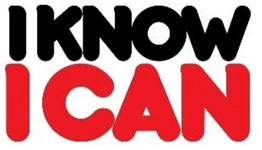 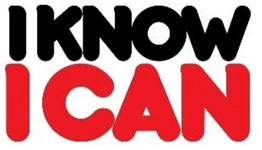 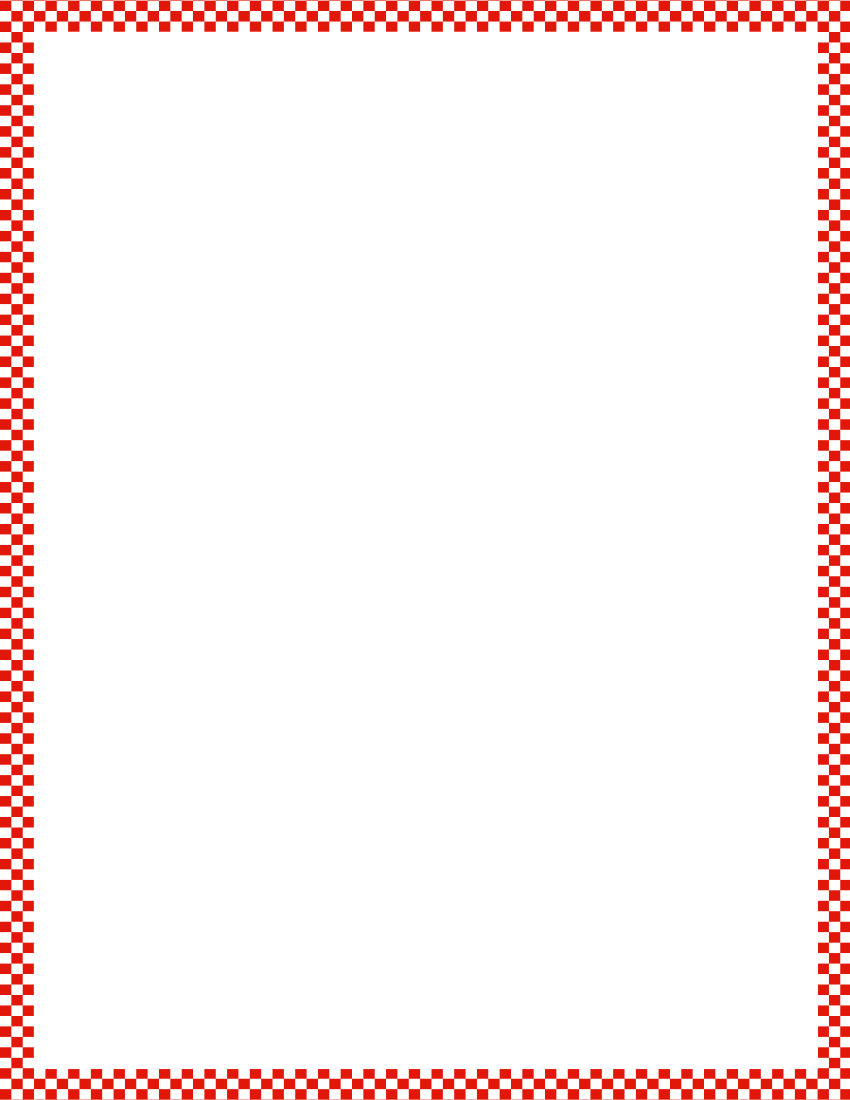 Module 6, Lesson 7
Fluency
Getting Ready for First Grade!
It’s very important that you continue to practice math over the summer.  You will be getting some things today to take home and use over the summer to help you get ready for first grade.  You will get a letter telling parents and families how they can help.
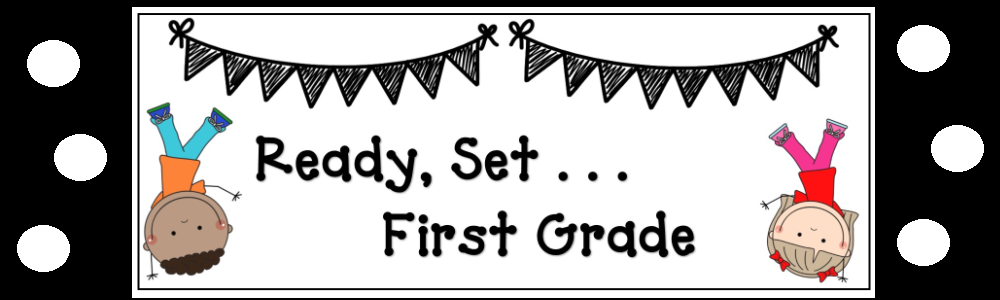 Application Problem
Module 6, Lesson 7
Pretend you are having a party.  Draw a big rectangle on your personal white board to show a delicious pretend chocolate cake.  Now, use your ruler, and draw lines to show how you would slice it to share the cake with the party guests.  Where would you draw the lines?  How many pieces did you make?
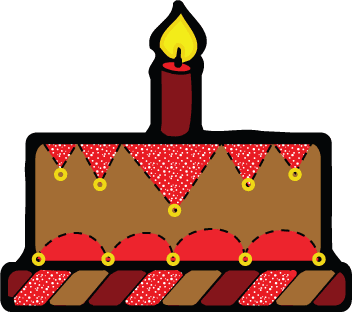 Module 6, Lesson 7
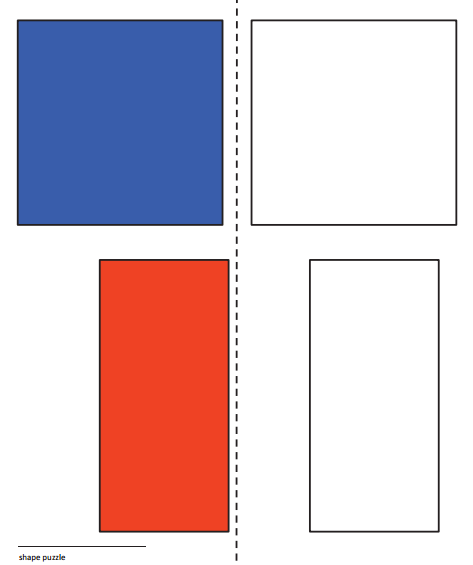 What do you see on your paper?
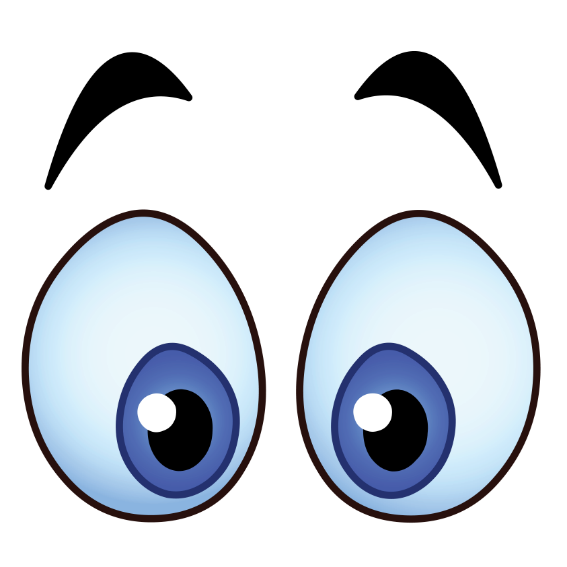 Module 6, Lesson 7
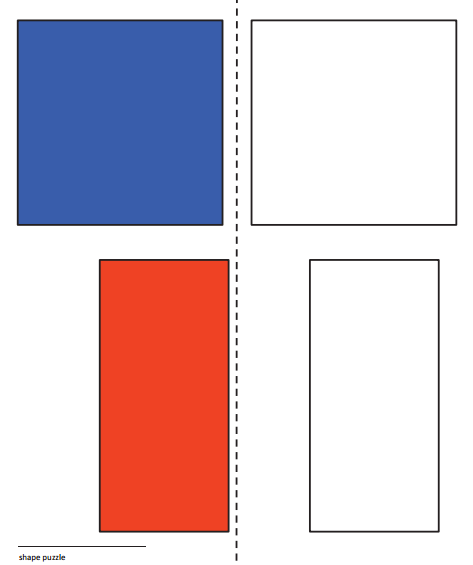 Today, you are going to be puzzle makers!

Your first job is to cut the paper down the dotted line.

Then, cut out the solid shapes.  Leave the white ones!
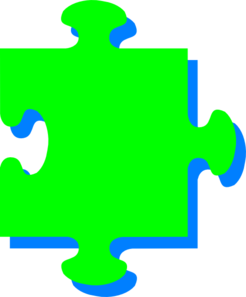 Module 6, Lesson 7
Use your ruler to draw two lines through your square.  Make sure your lines go from edge to edge.
Do you see some new shapes inside your square now?
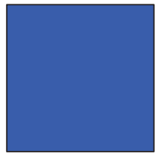 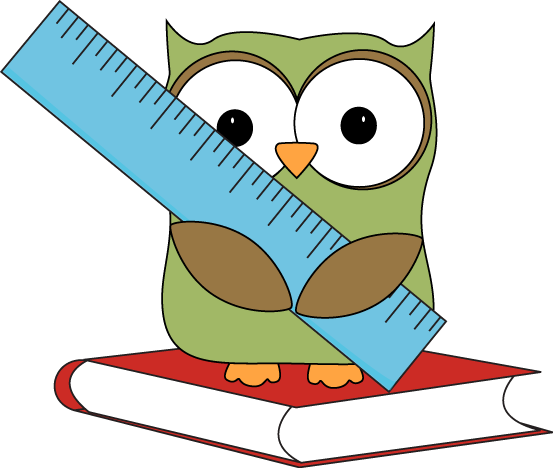 Module 6, Lesson 7
Use your pencil to put your initials inside each of your new shapes.  Now, cut the new shapes apart with your scissors.  You are making a puzzle!
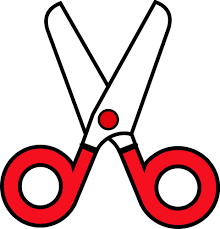 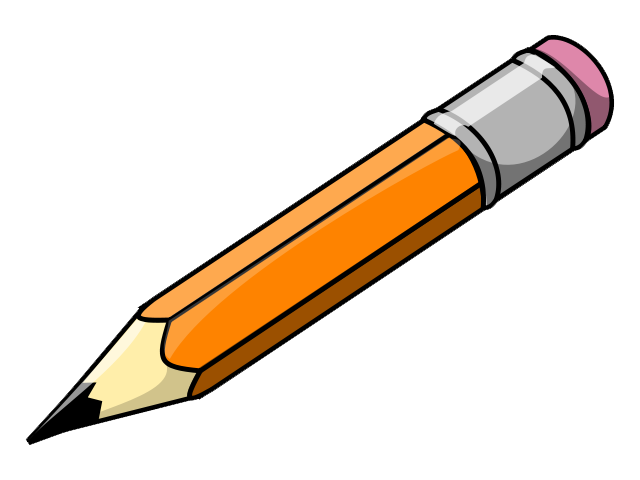 Module 6, Lesson 7
Mix up your puzzle pieces!  Now, trade your puzzle pieces with your partner.  Try to put his square back together.  Use the frame on your paper to help you.
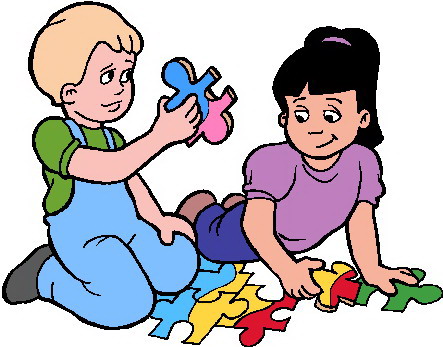 Module 6, Lesson 7
Let’s make another puzzle!  This time, use your ruler to draw two lines through your rectangle.  Make sure that your lines go from side to side.  Remember to put your initials in each of the new shapes before you cut them apart.
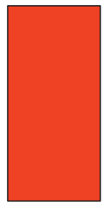 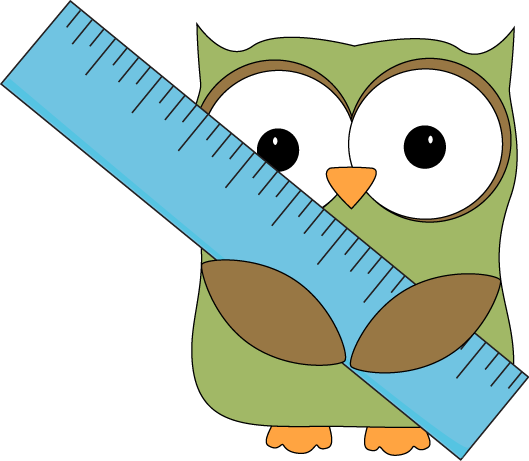 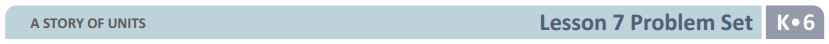 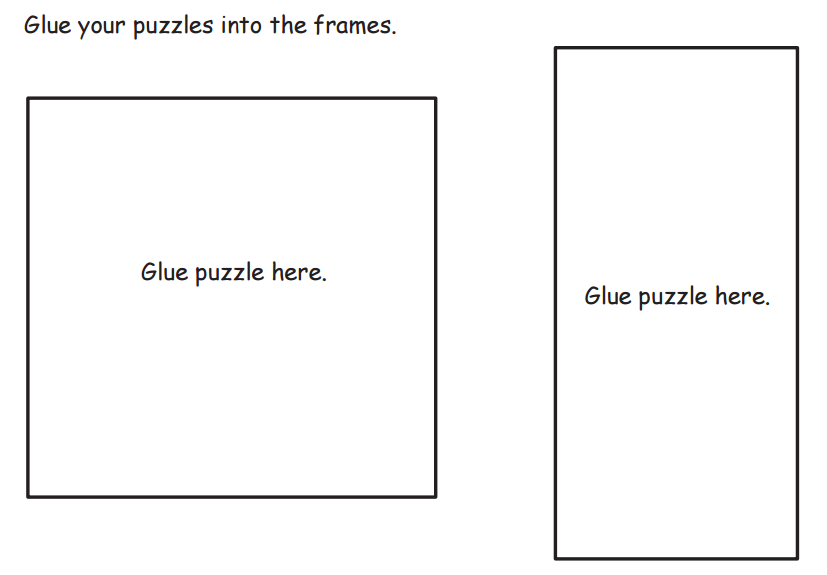 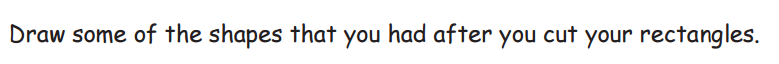 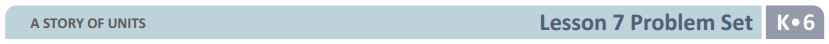 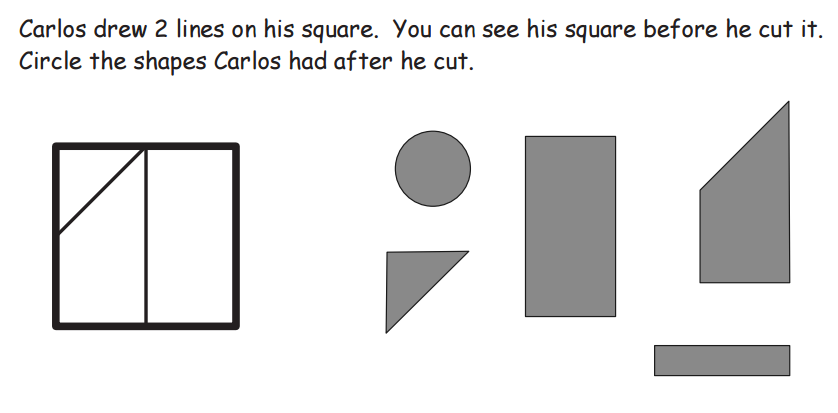 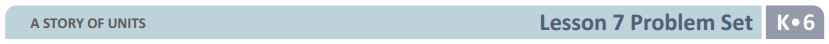 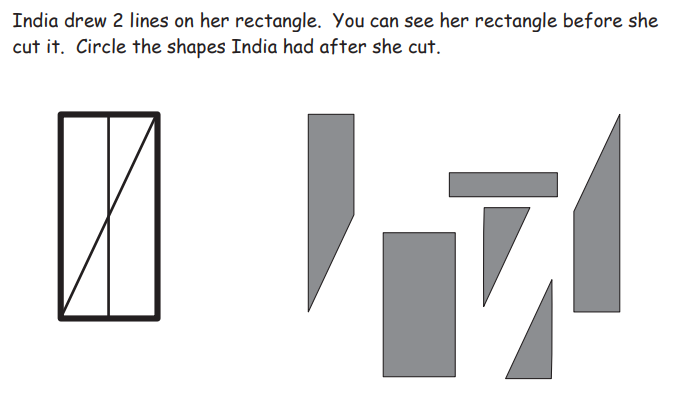 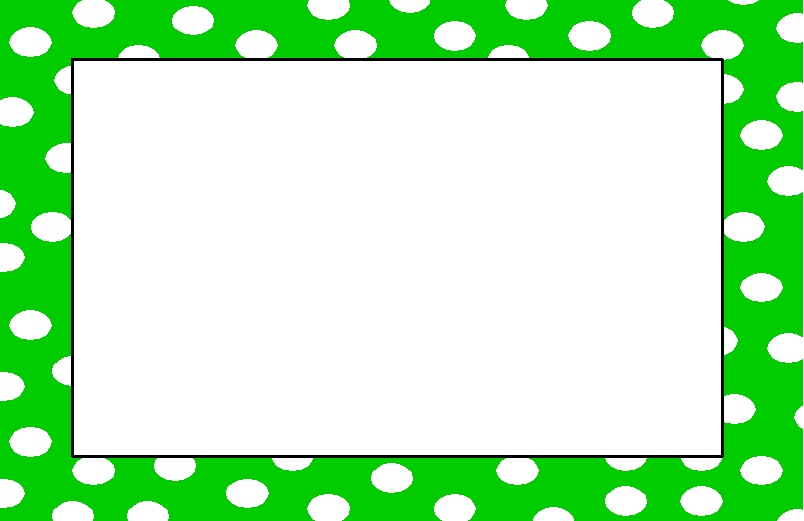 Debrief
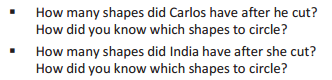 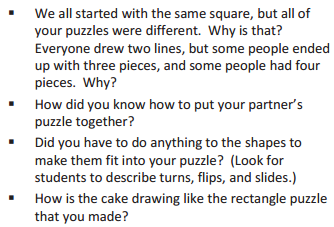 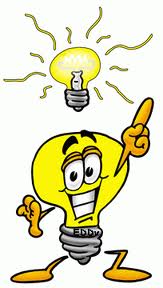 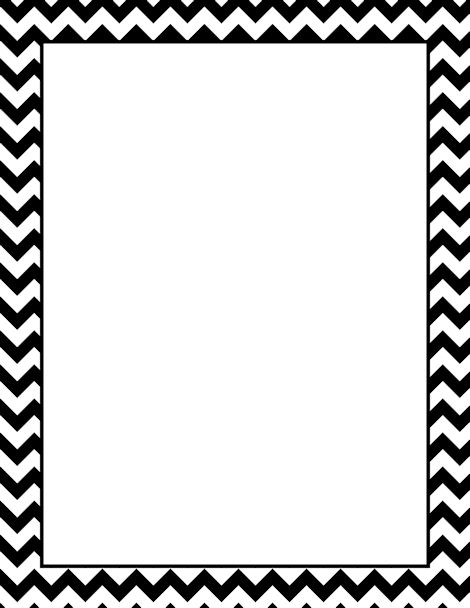 Lesson 8



I can show what I know!
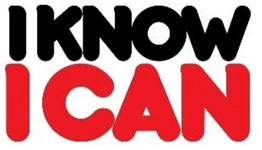 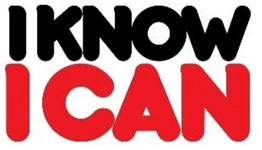 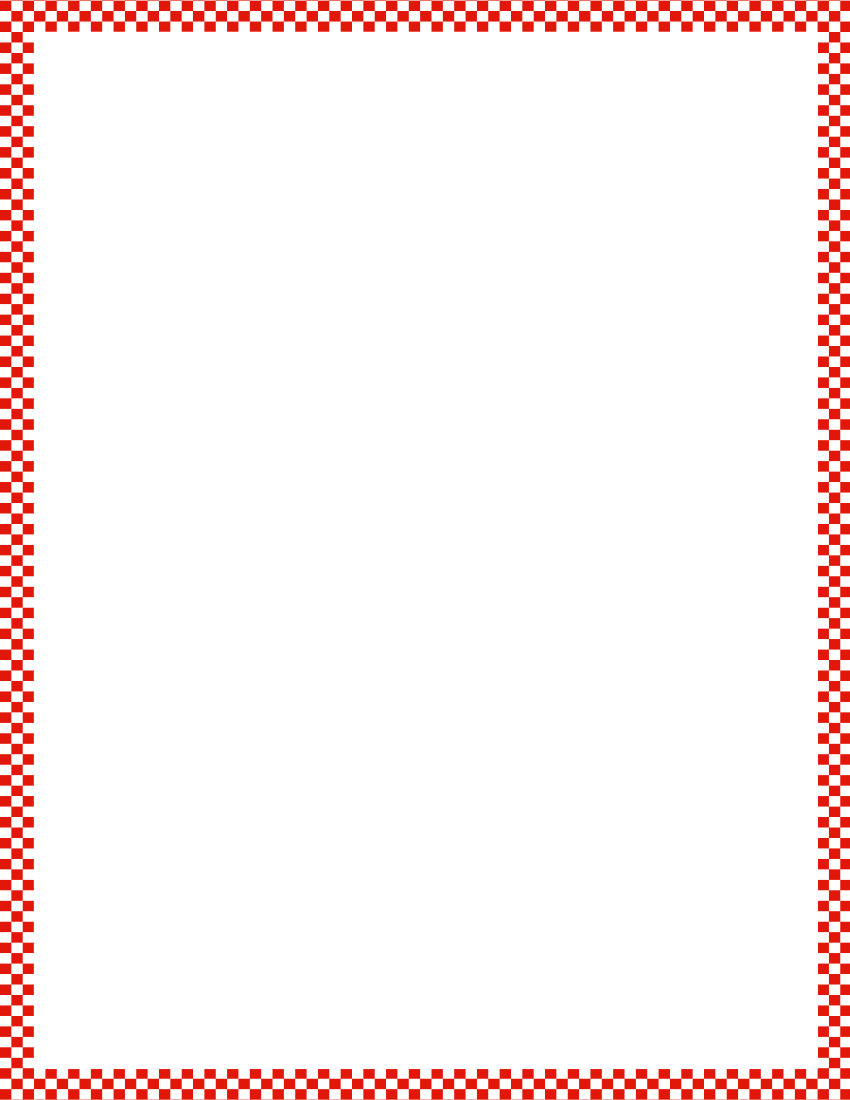 Module 6, Lesson 8
Fluency
My Favorite Fluency
What’s your favorite fluency activity?  Practice teaching it to your partner so that you can teach it to someone at home!
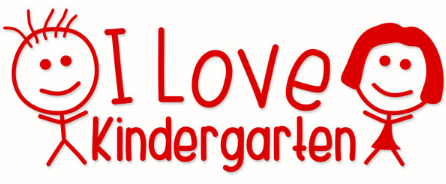 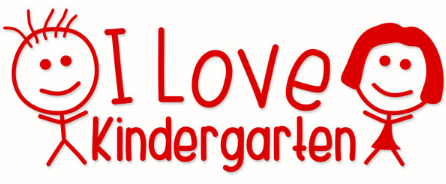 Math 
Olympics
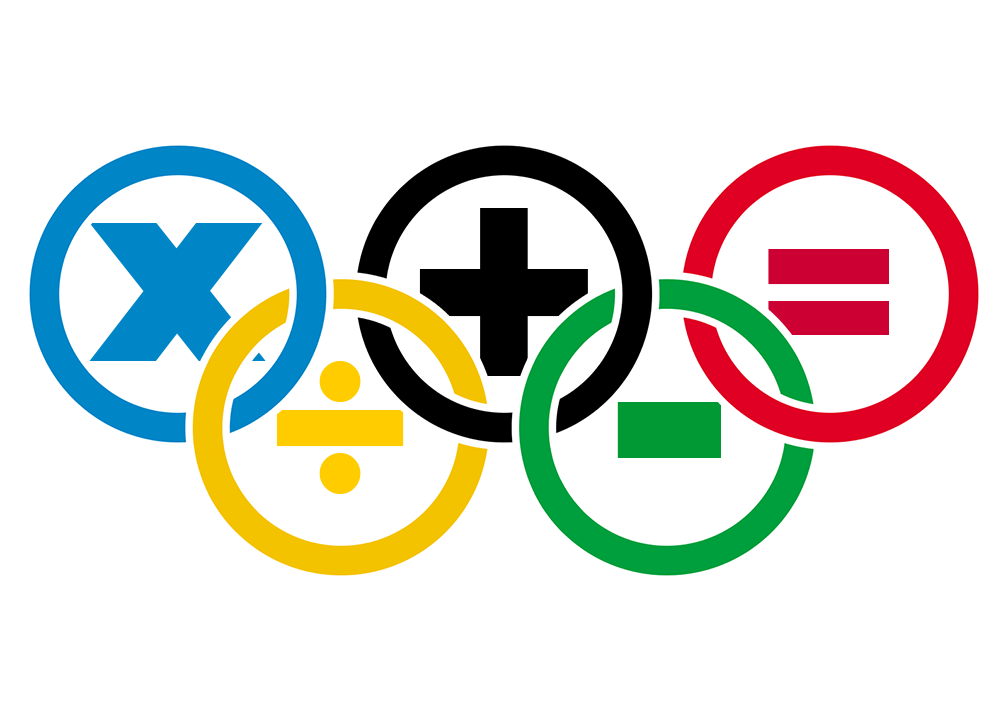 Make-10 Mania
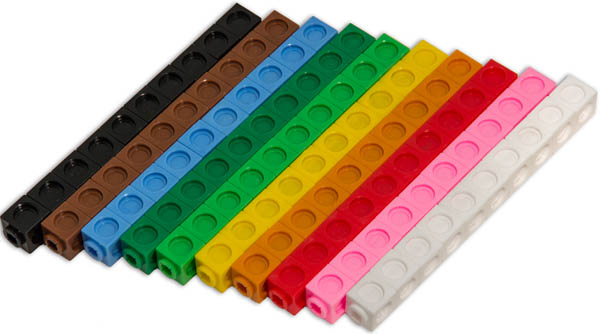 Five-Group
Frenzy
14
9
18
6
16
Shape Shifters
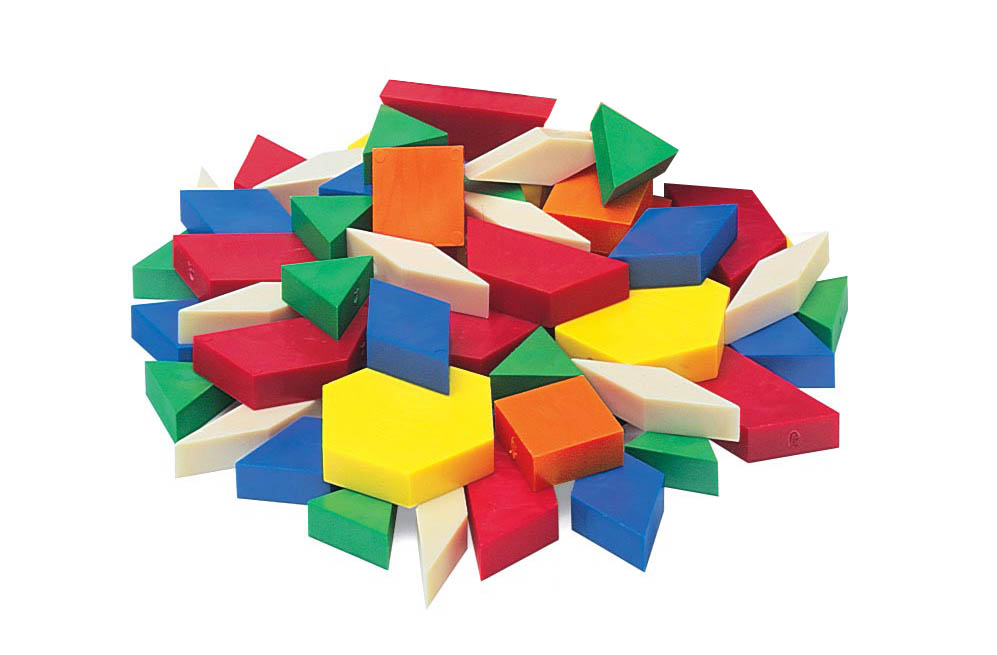 The Weigh Station
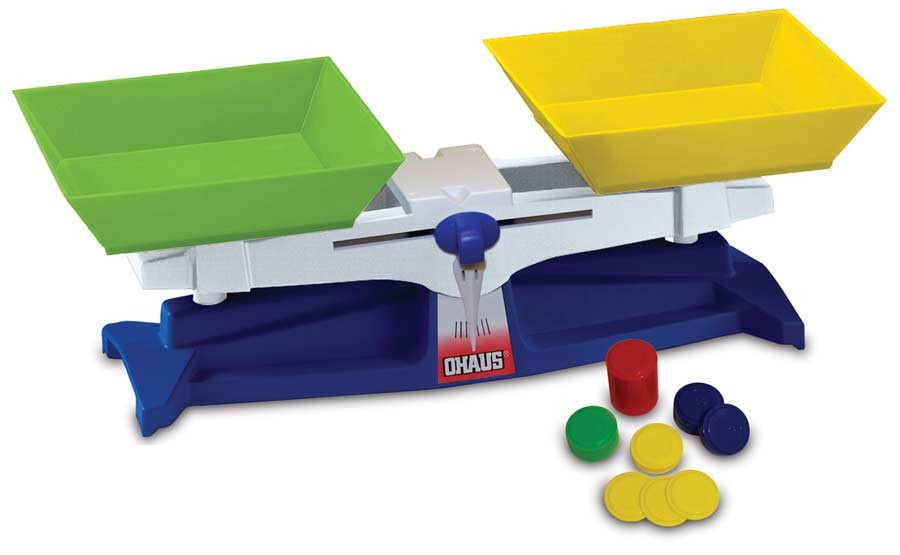 Awesome Authors
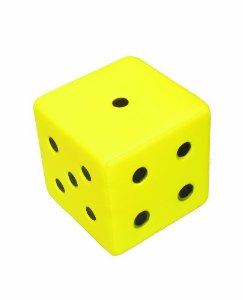 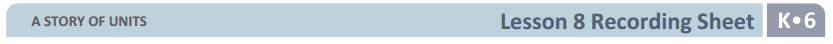 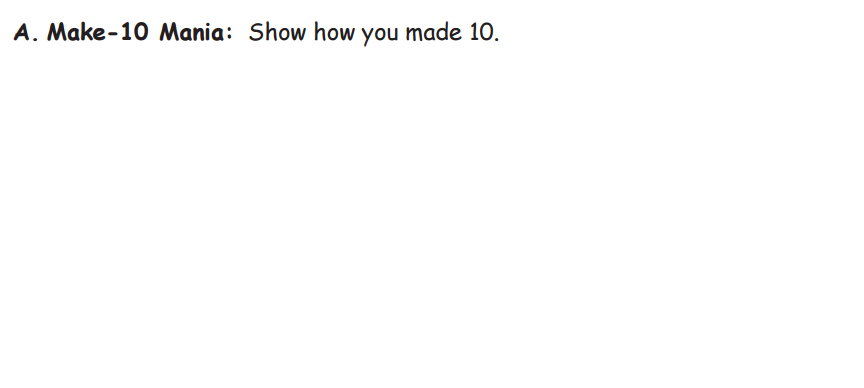 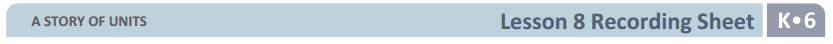 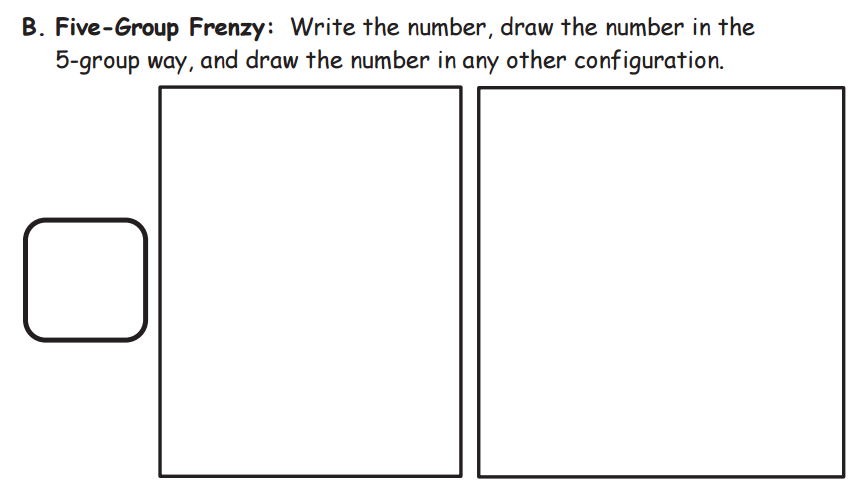 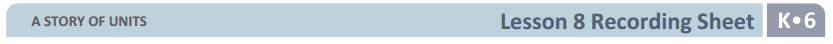 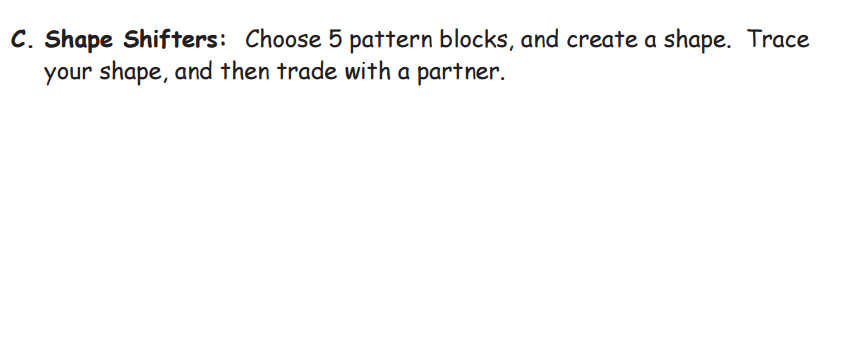 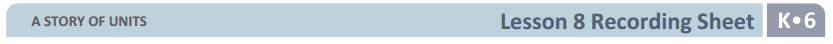 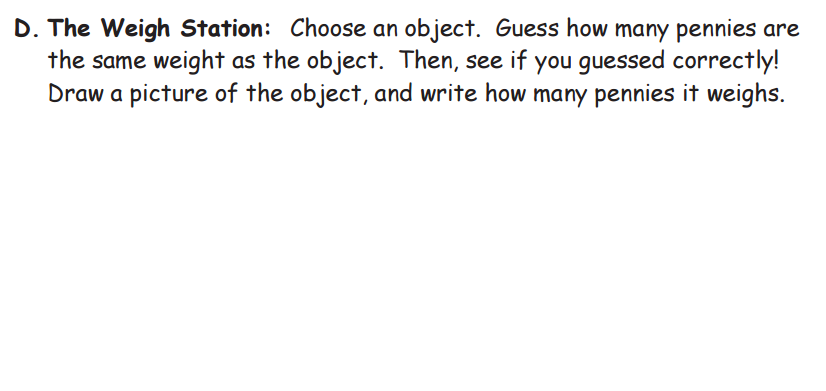 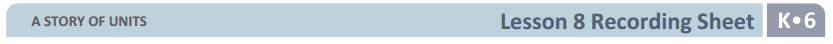 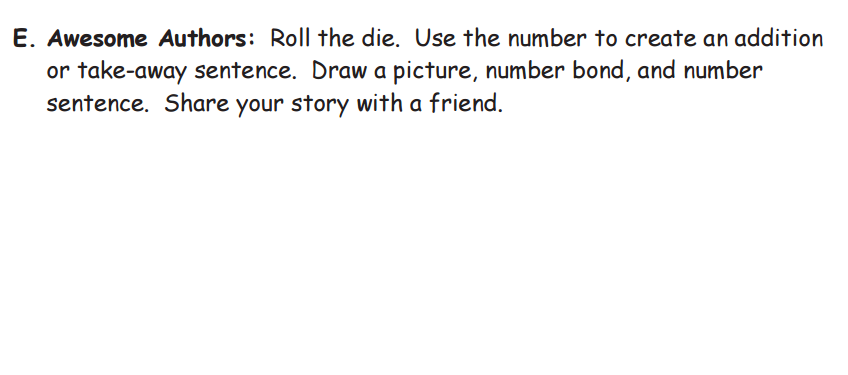